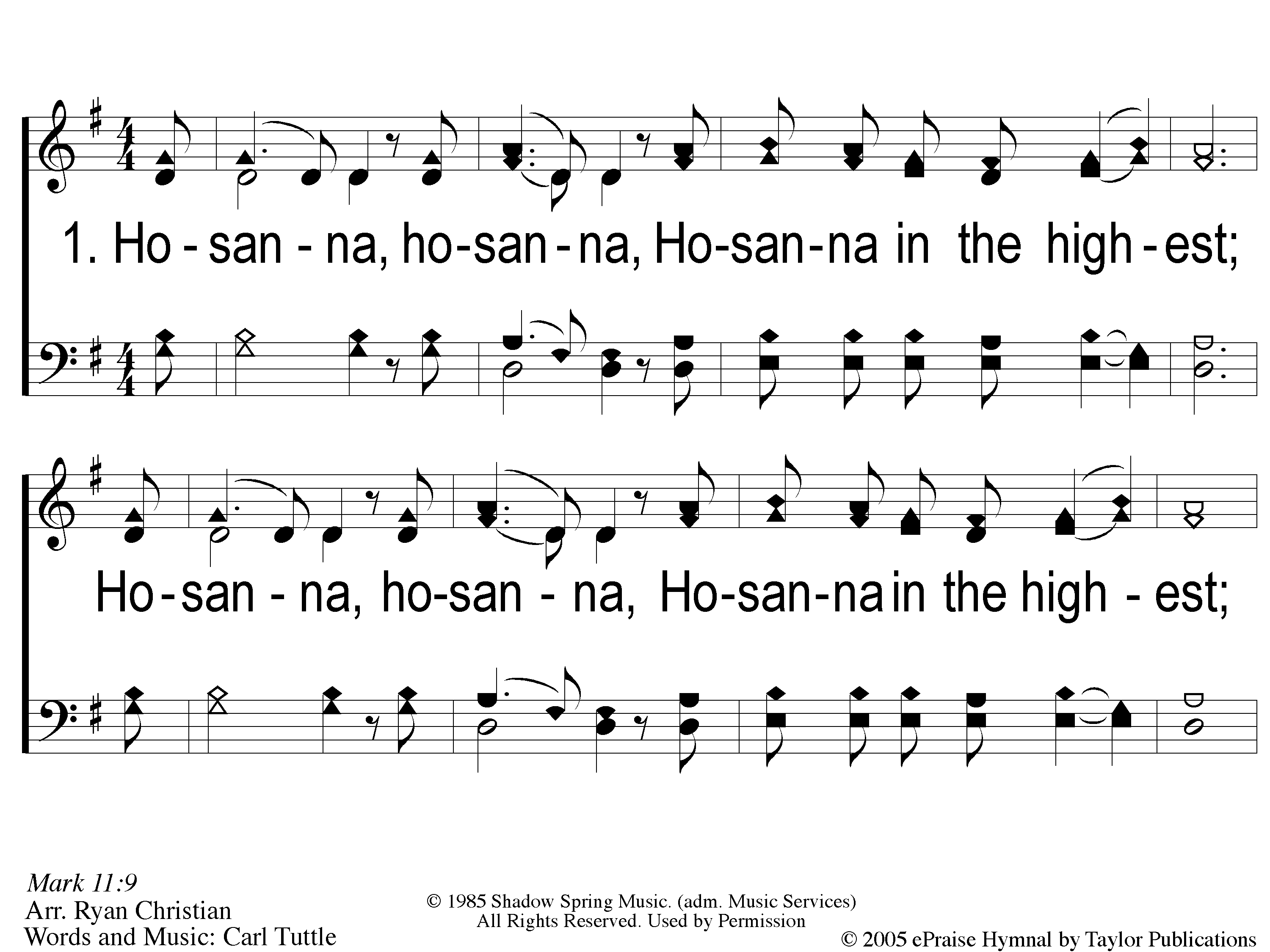 Hosanna
167
1 Hosanna
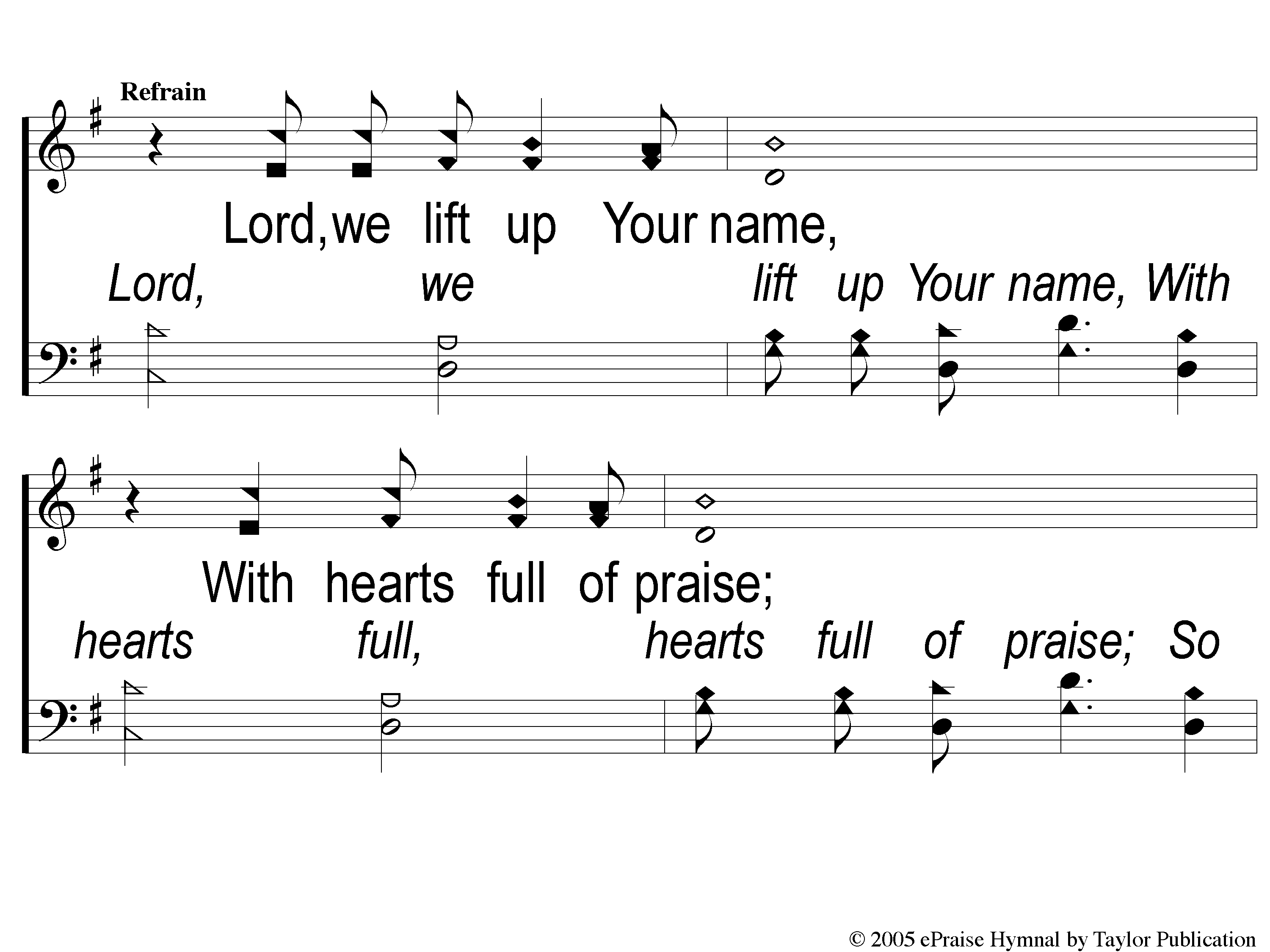 Hosanna
167
C-1 Hosanna
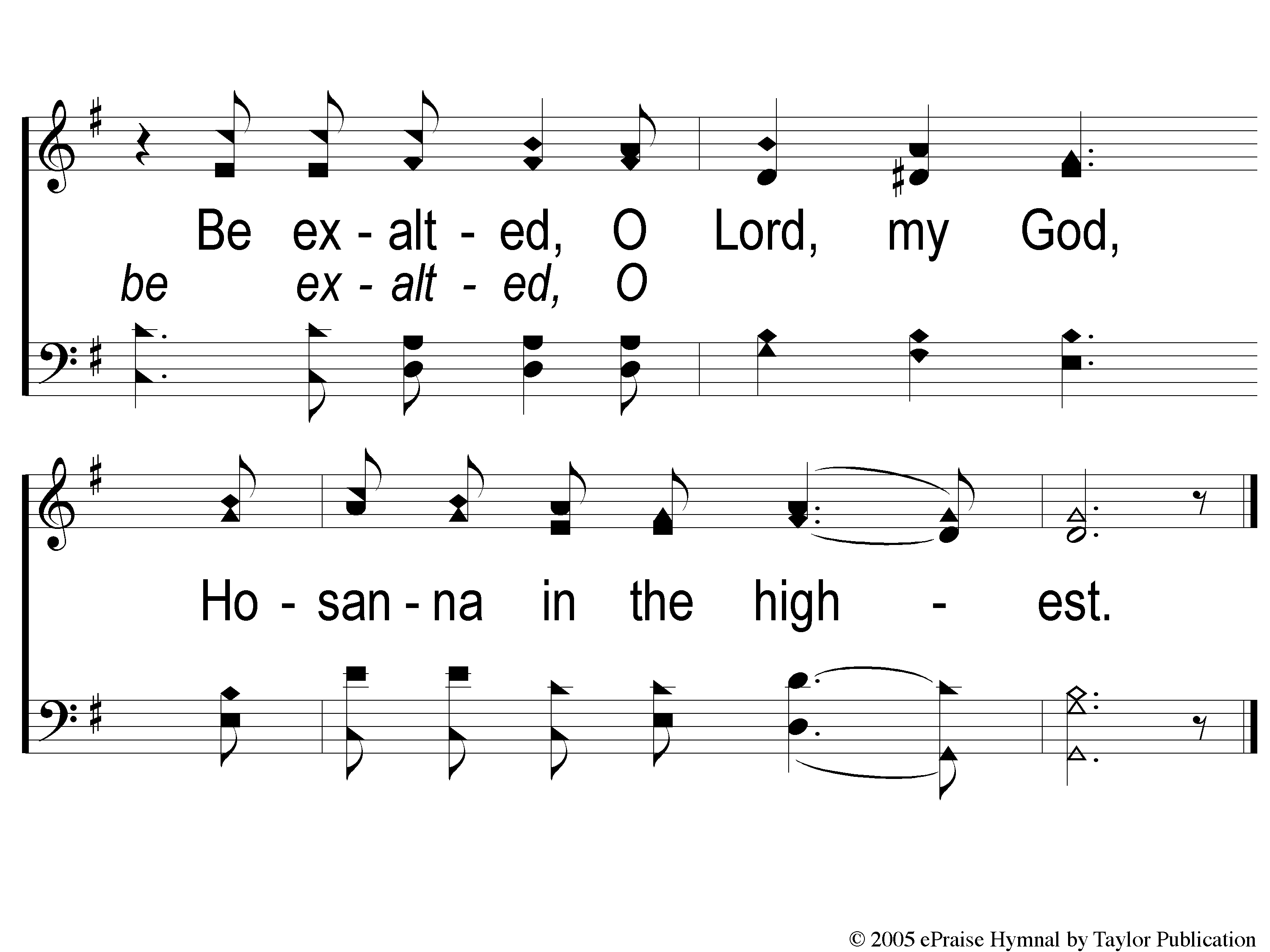 Hosanna
167
C-2 Hosanna
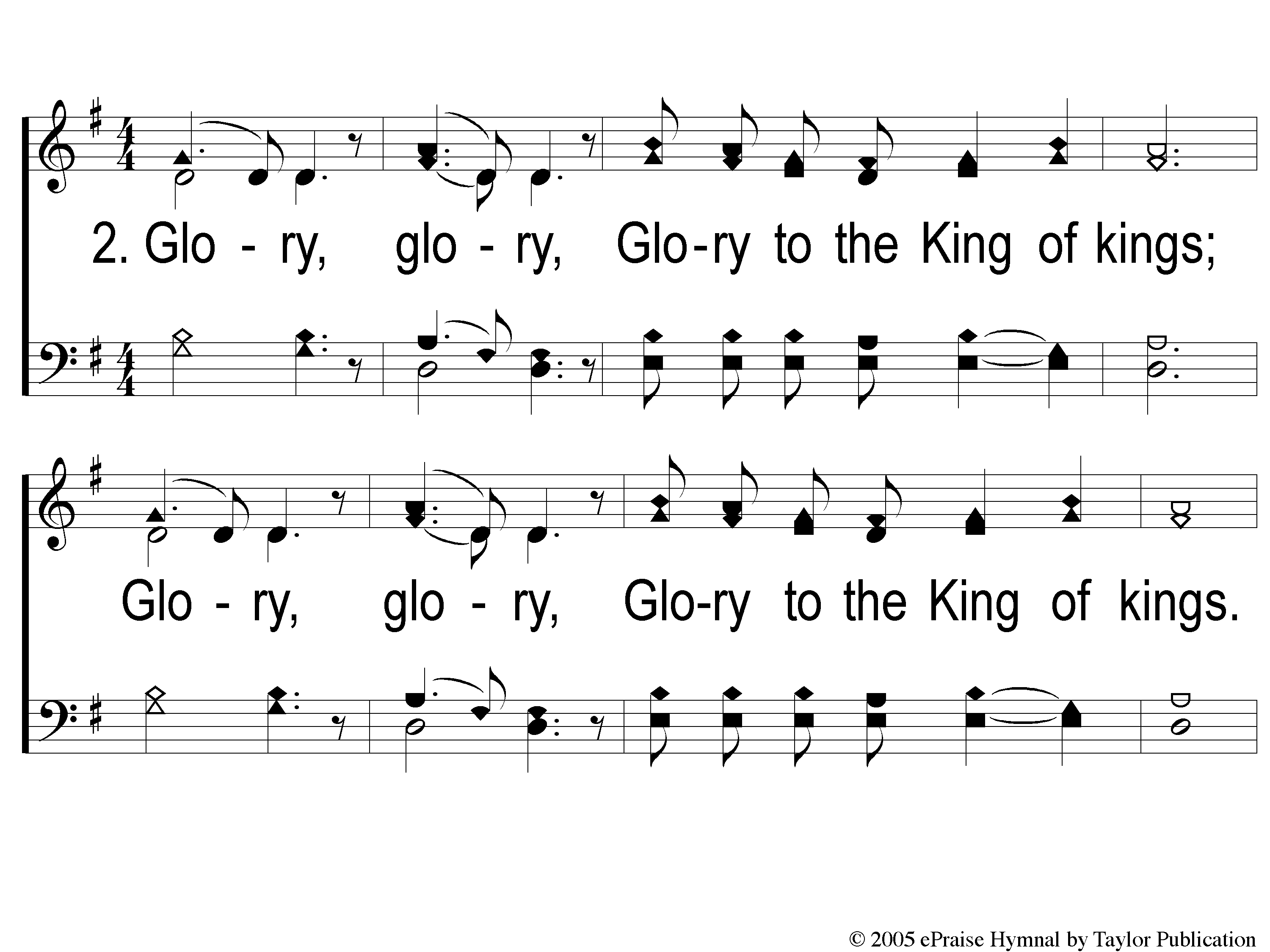 Hosanna
167
2 Hosanna
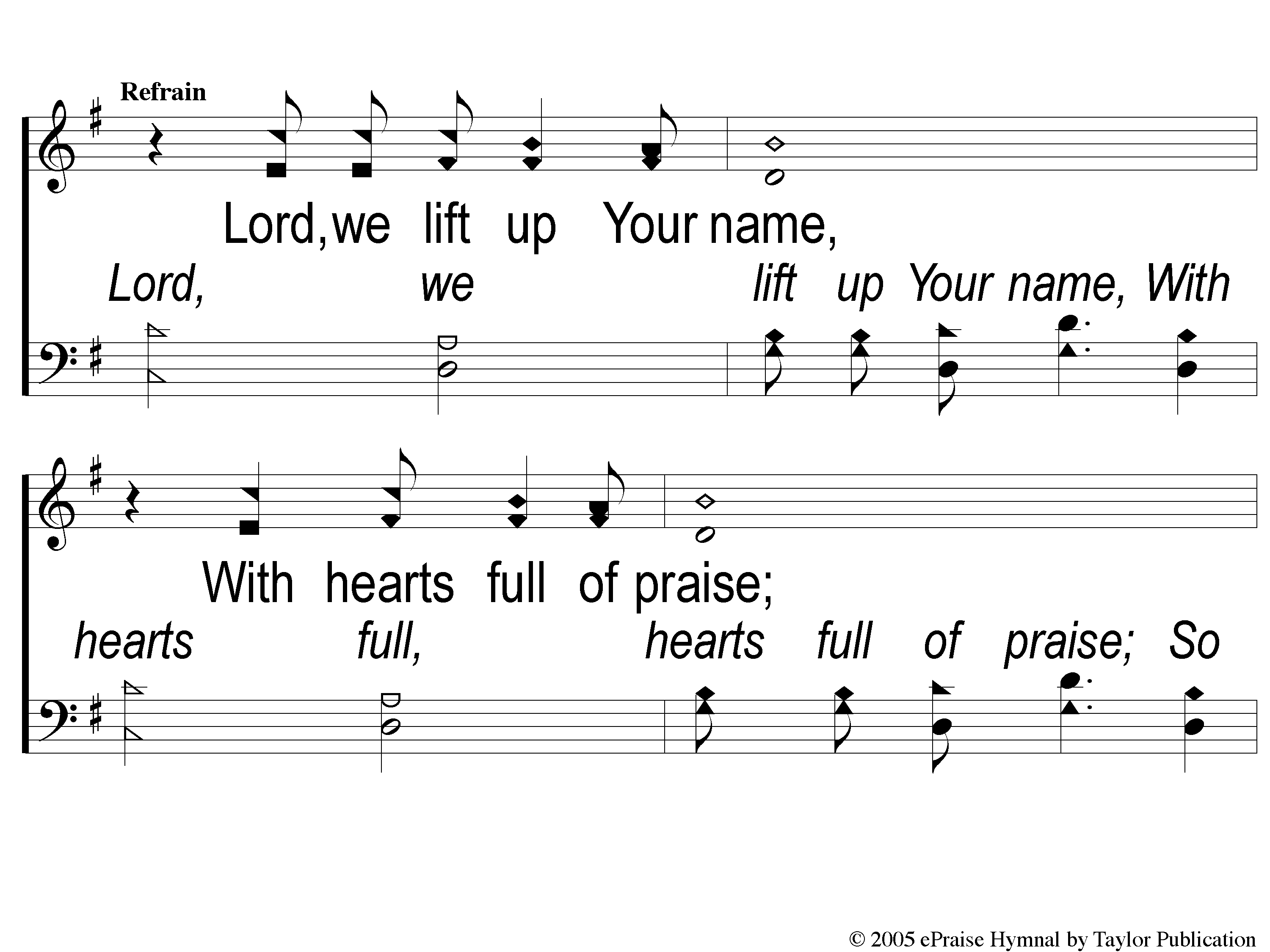 Hosanna
167
C-1 Hosanna
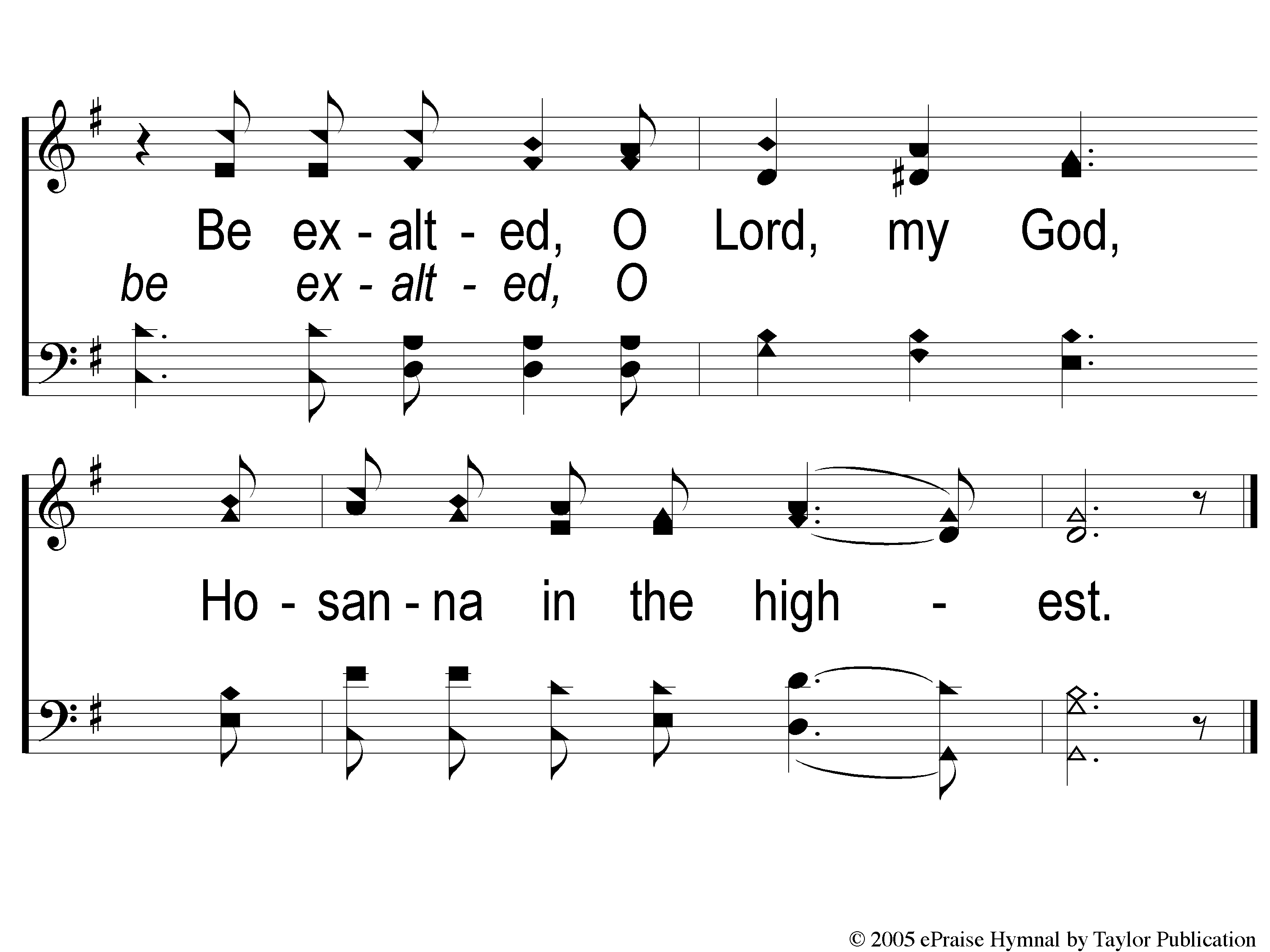 Hosanna
167
C-2 Hosanna
RESTOREREBUILDRENEW
welcome
we are glad to
Have you with us
IN 2022
WHEELER
CHURCH
OF
CHRIST
Song:
My Hope Is Built
#538
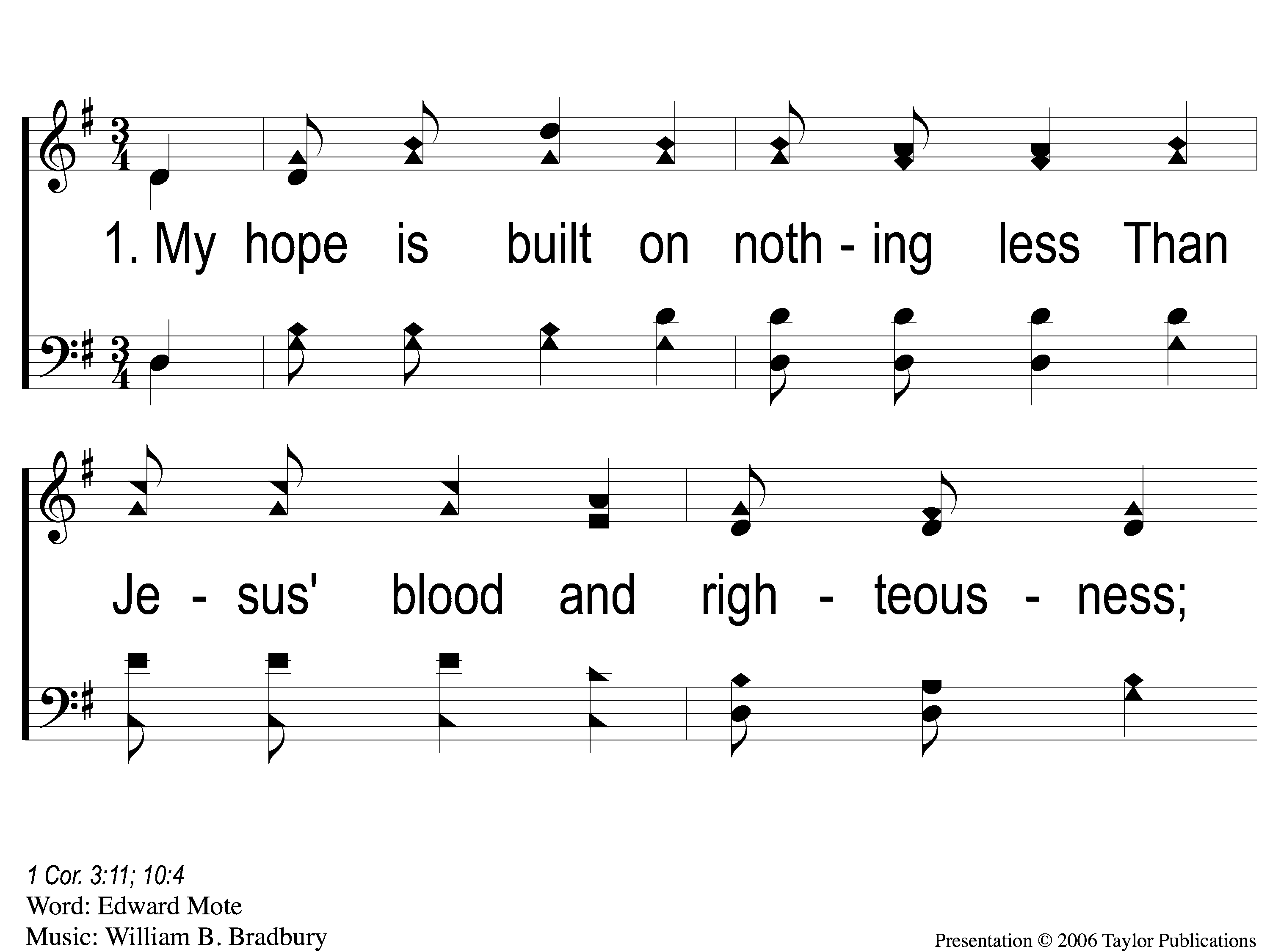 My Hope Is Built
538
1-1 My Hope is Built
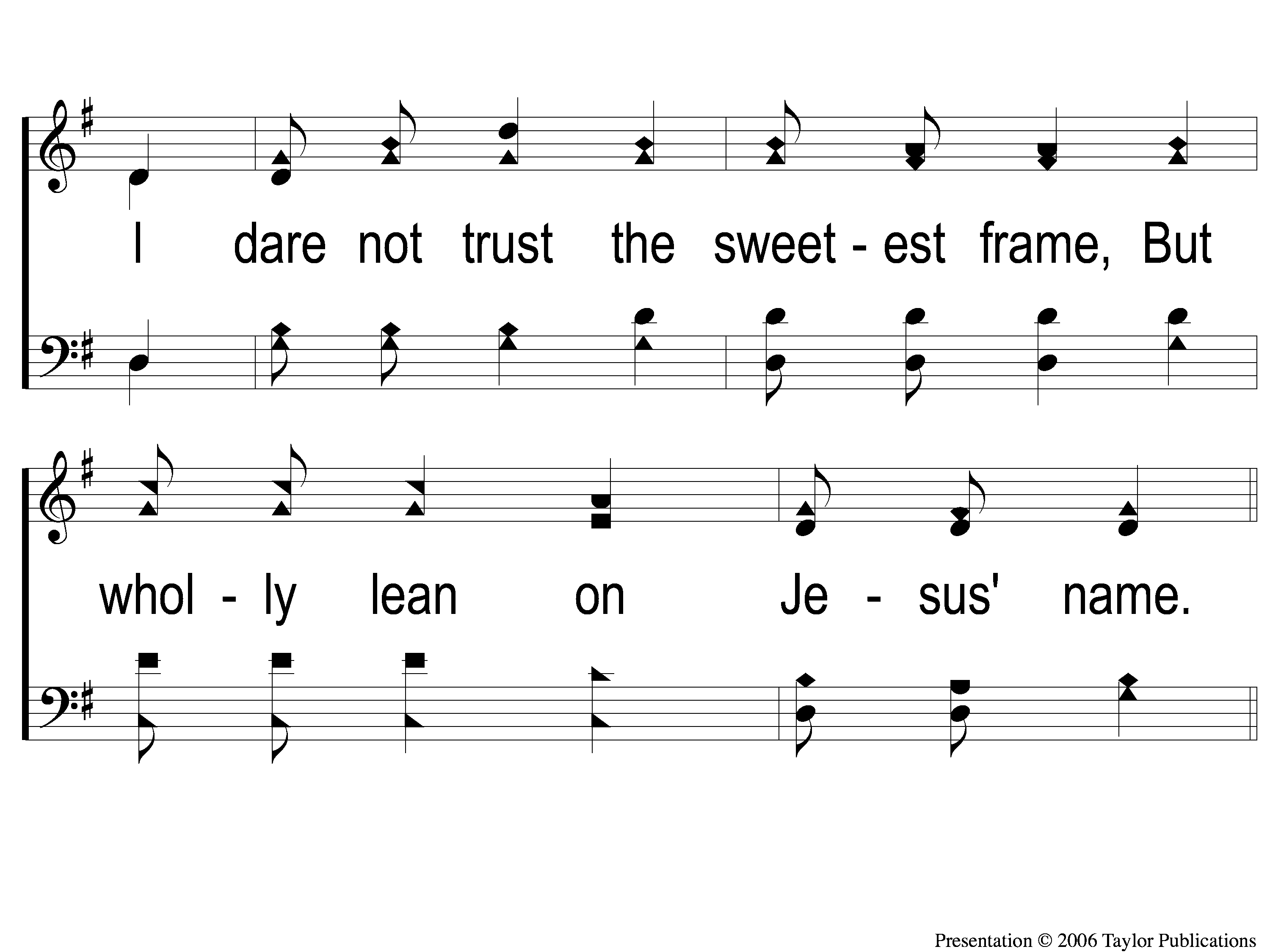 My Hope Is Built
538
1-2 My Hope is Built
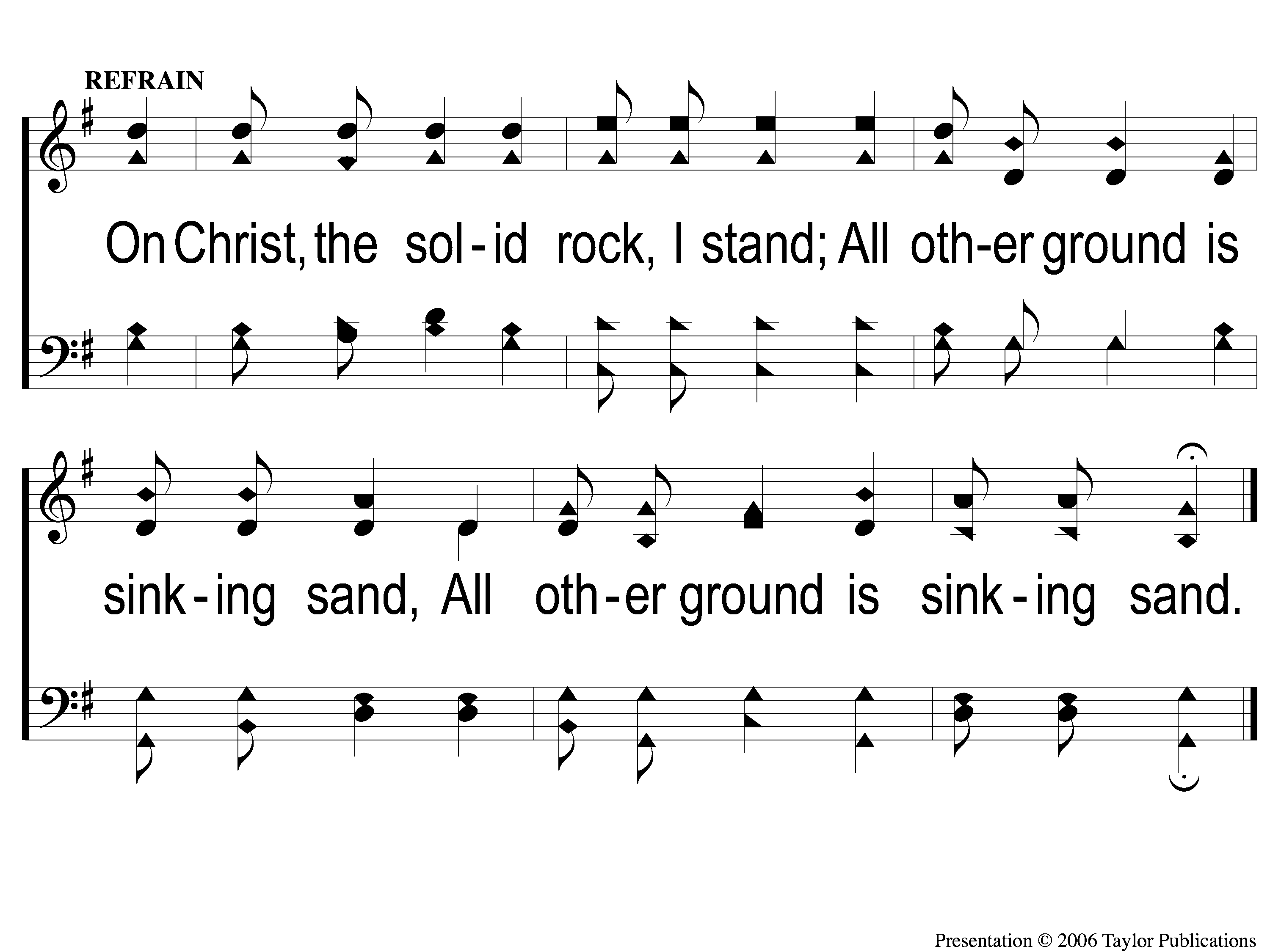 My Hope Is Built
538
c My Hope is Built
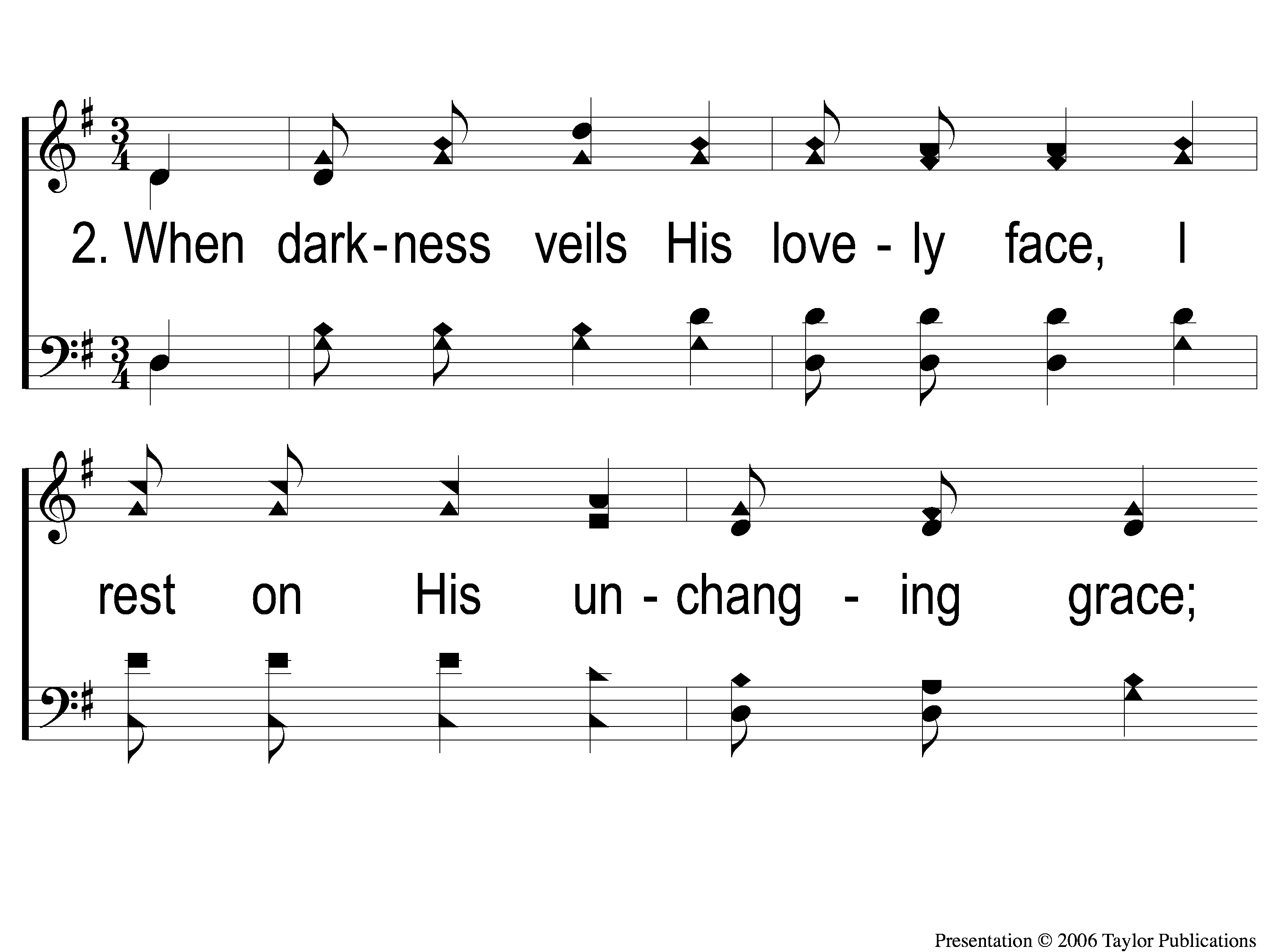 My Hope Is Built
538
2-1 My Hope is Built
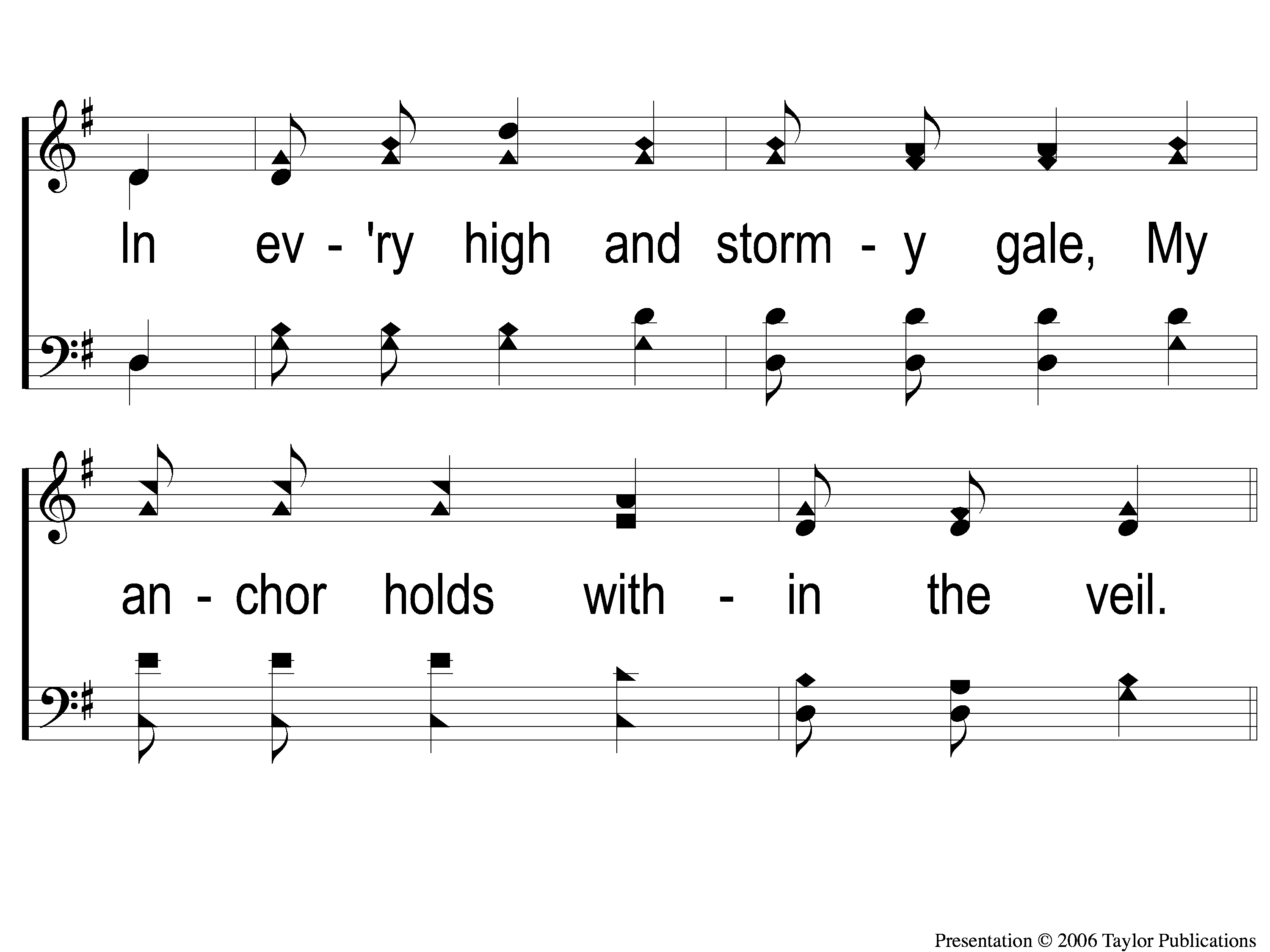 My Hope Is Built
538
2-2 My Hope is Built
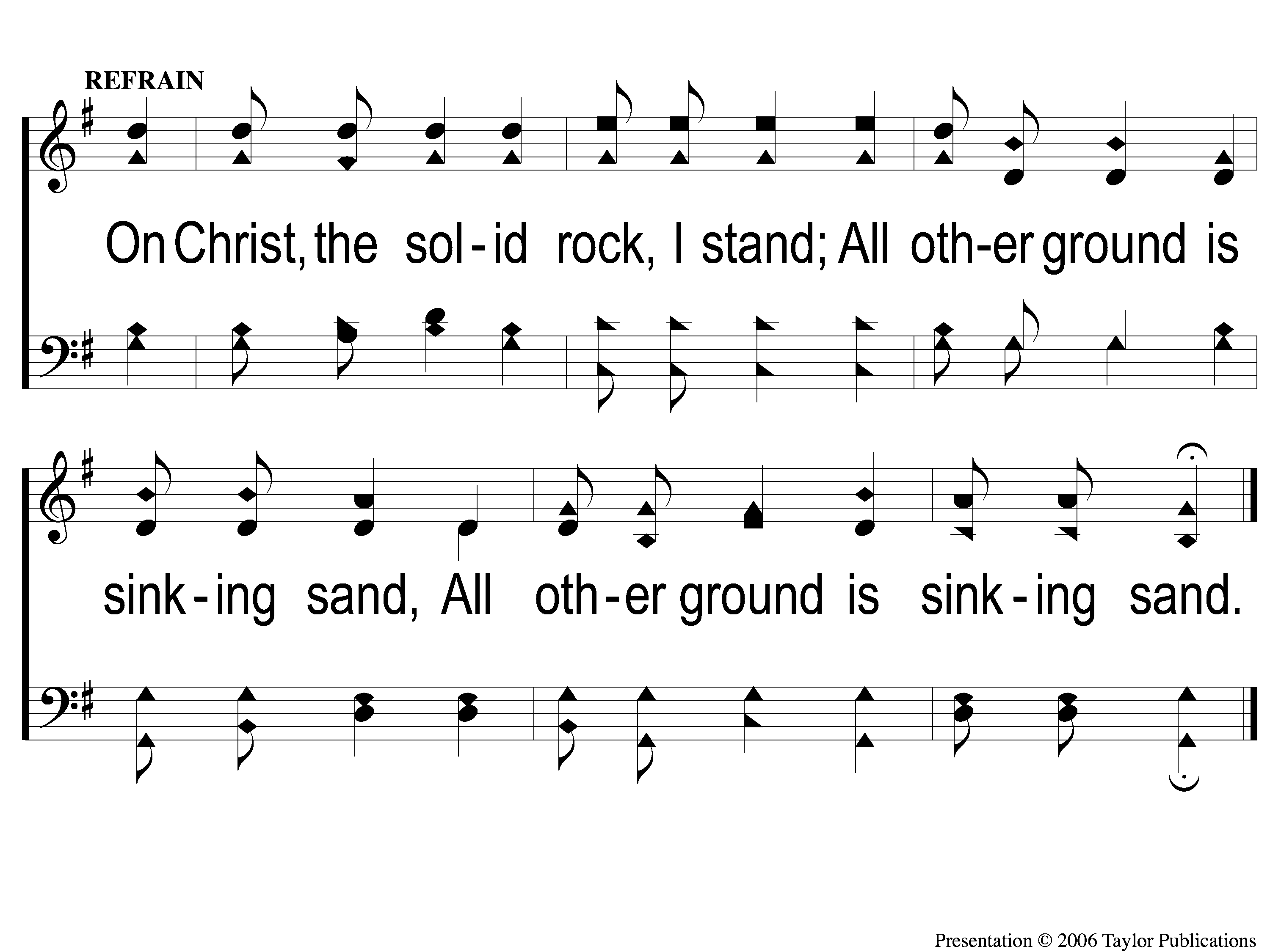 My Hope Is Built
538
c My Hope is Built
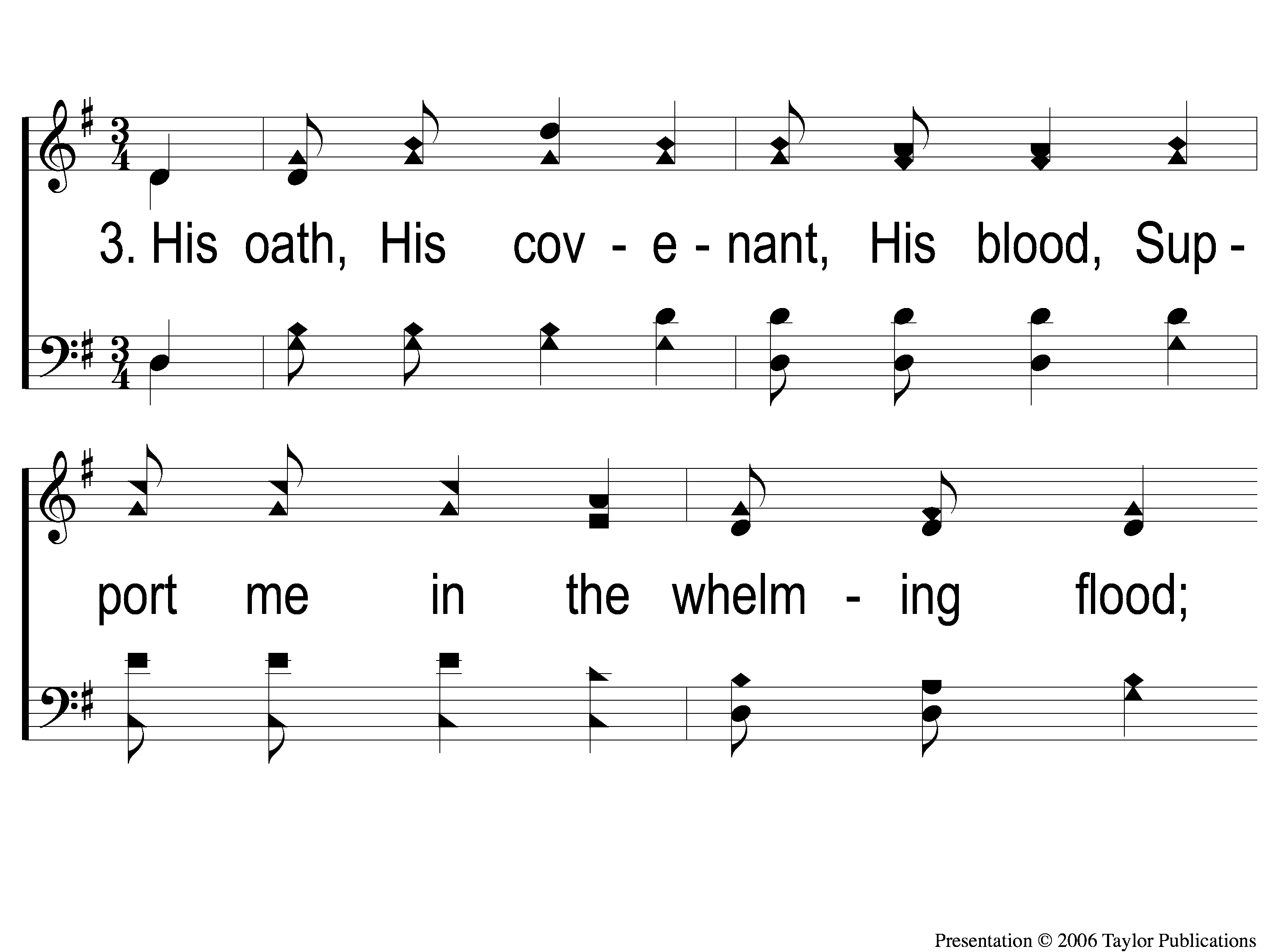 My Hope Is Built
538
3-1 My Hope is Built
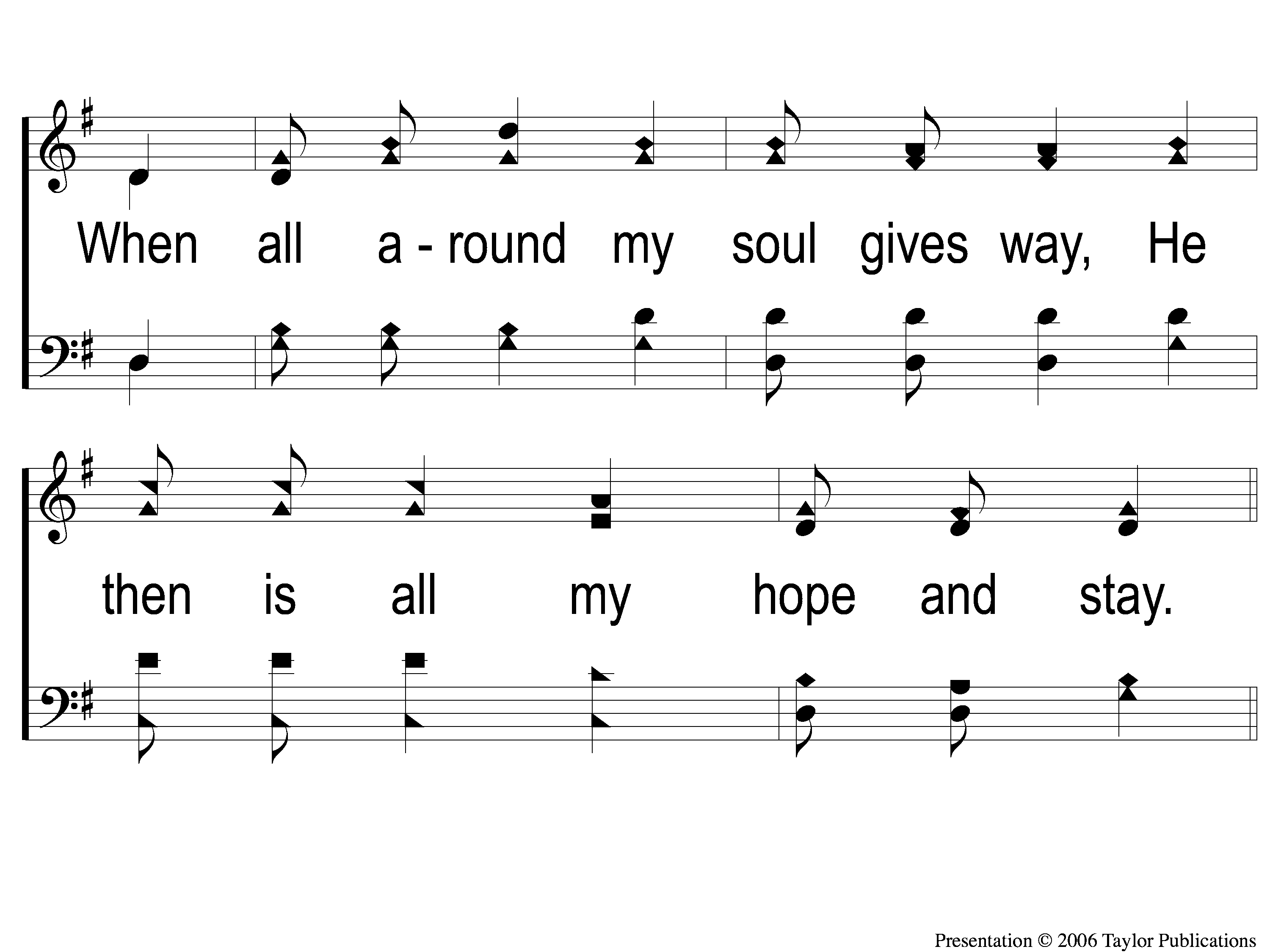 My Hope Is Built
538
3-2 My Hope is Built
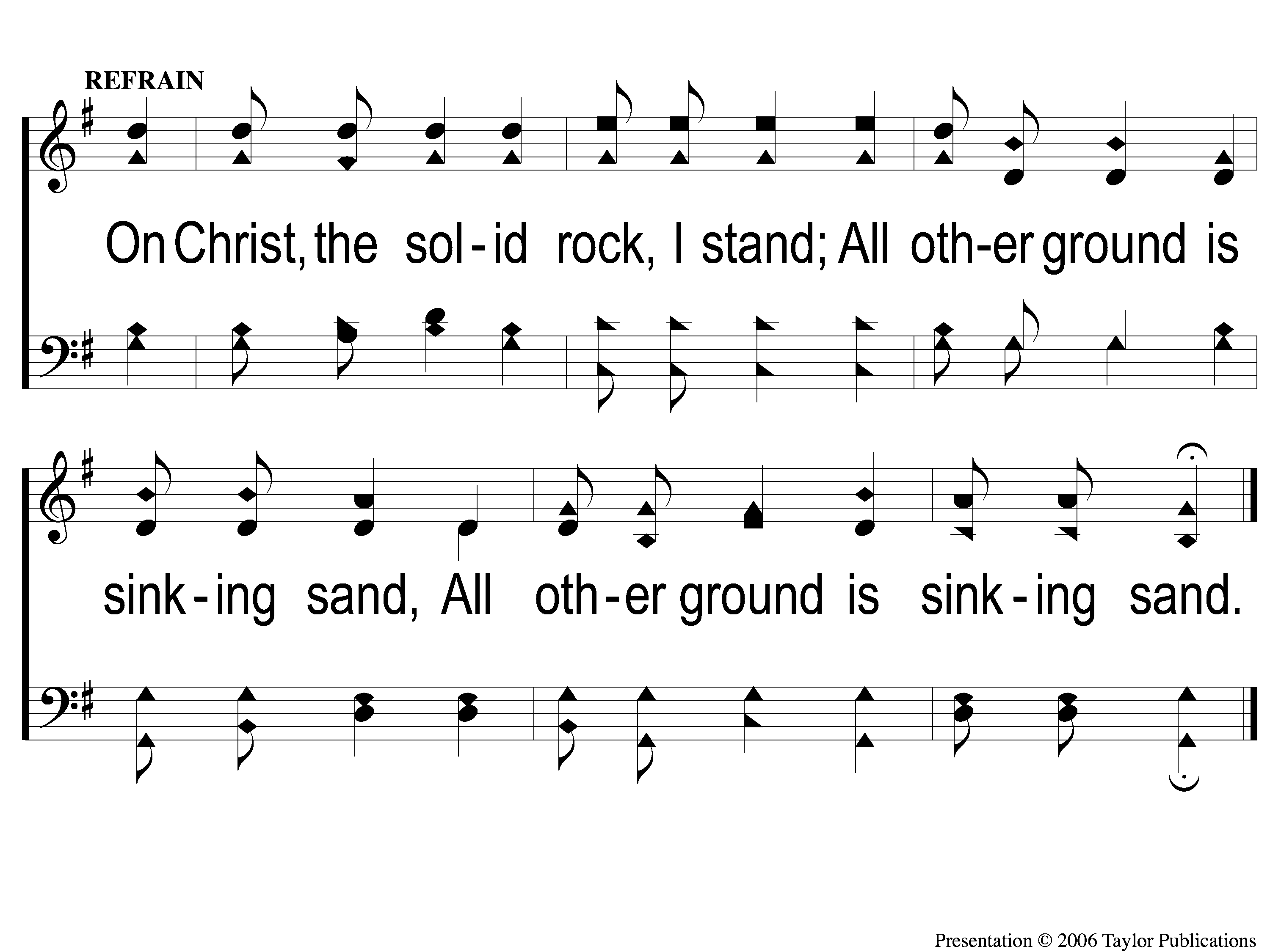 My Hope Is Built
538
c My Hope is Built
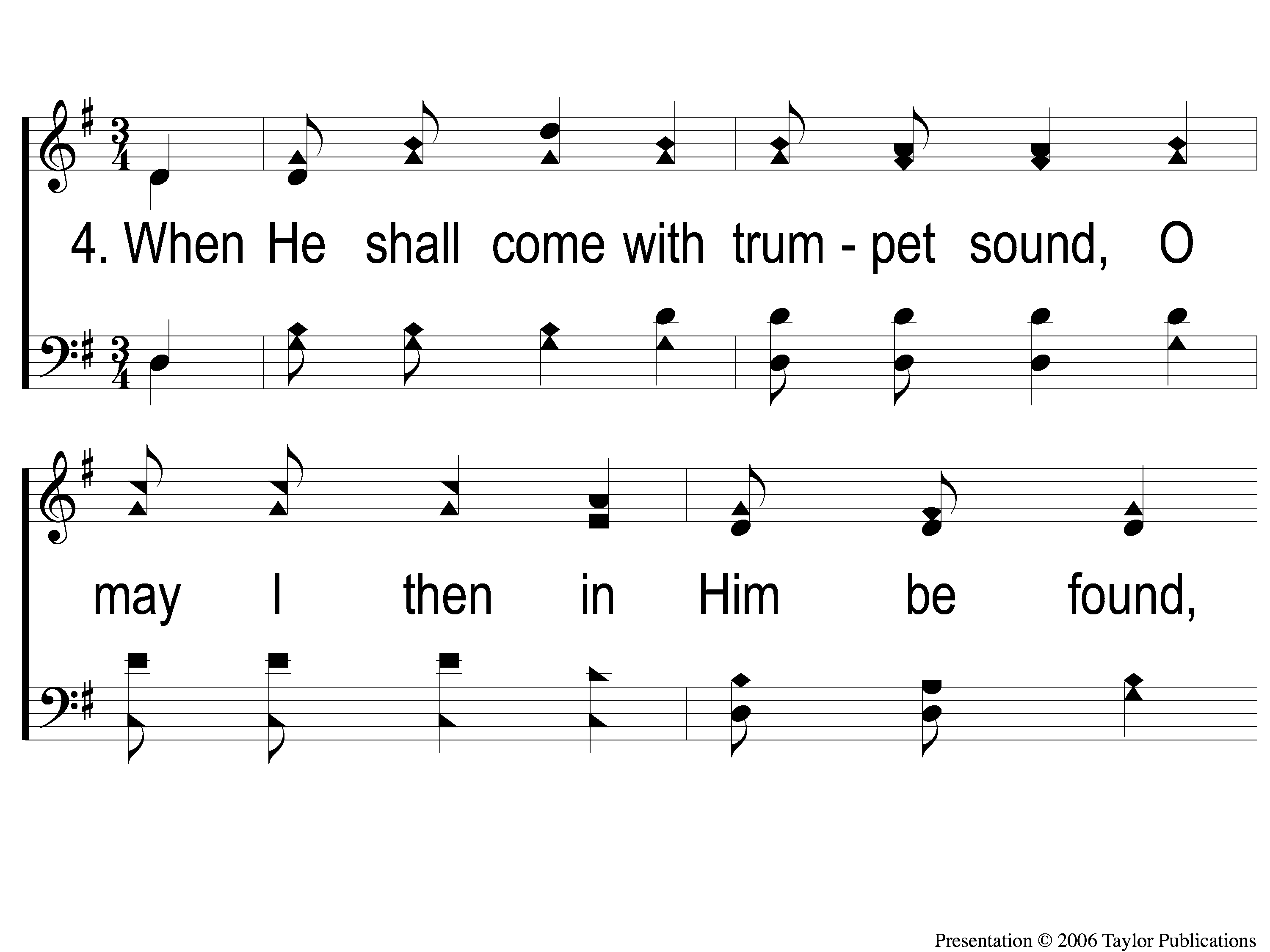 My Hope Is Built
538
4-1 My Hope is Built
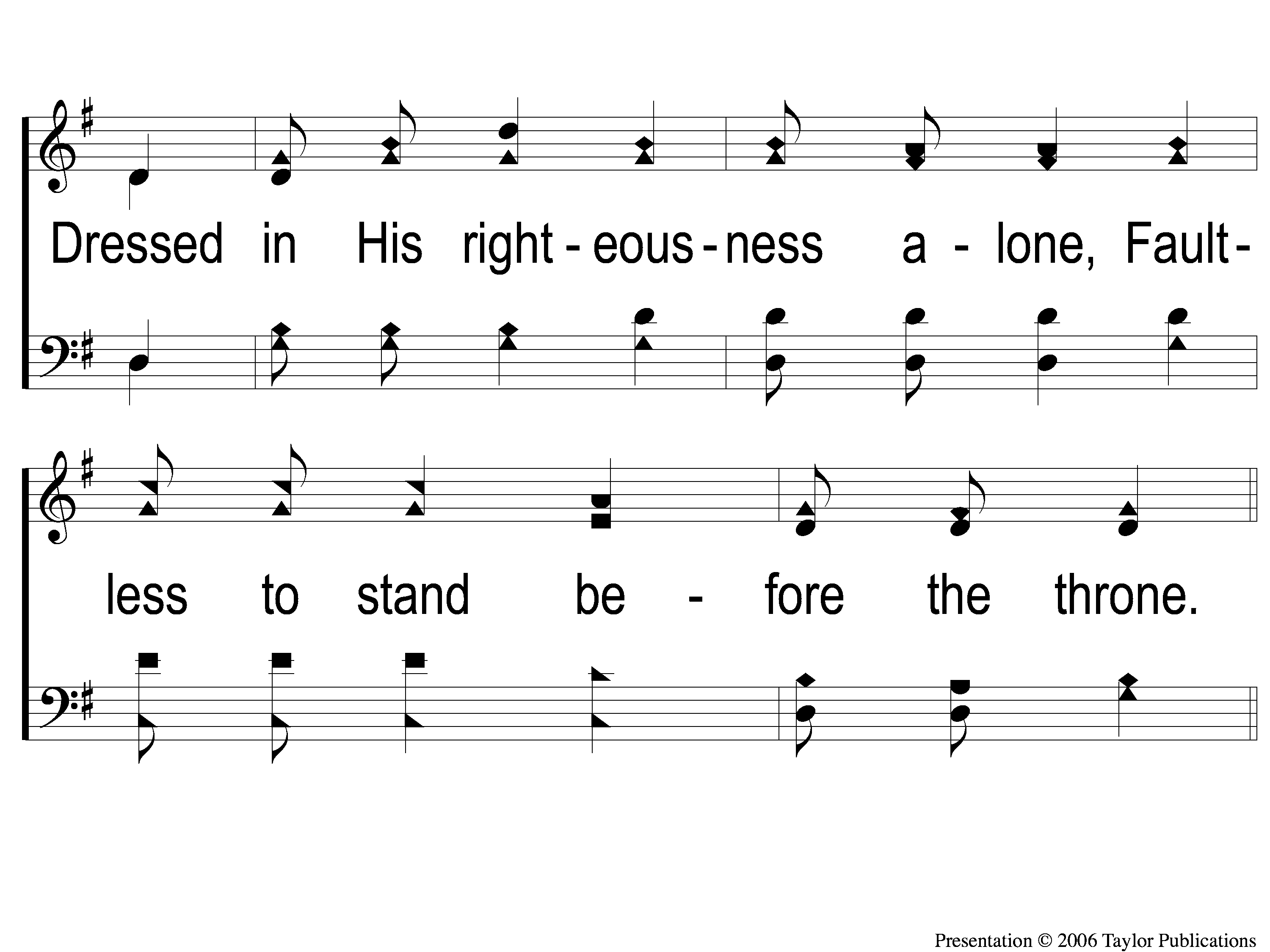 My Hope Is Built
538
4-2 My Hope is Built
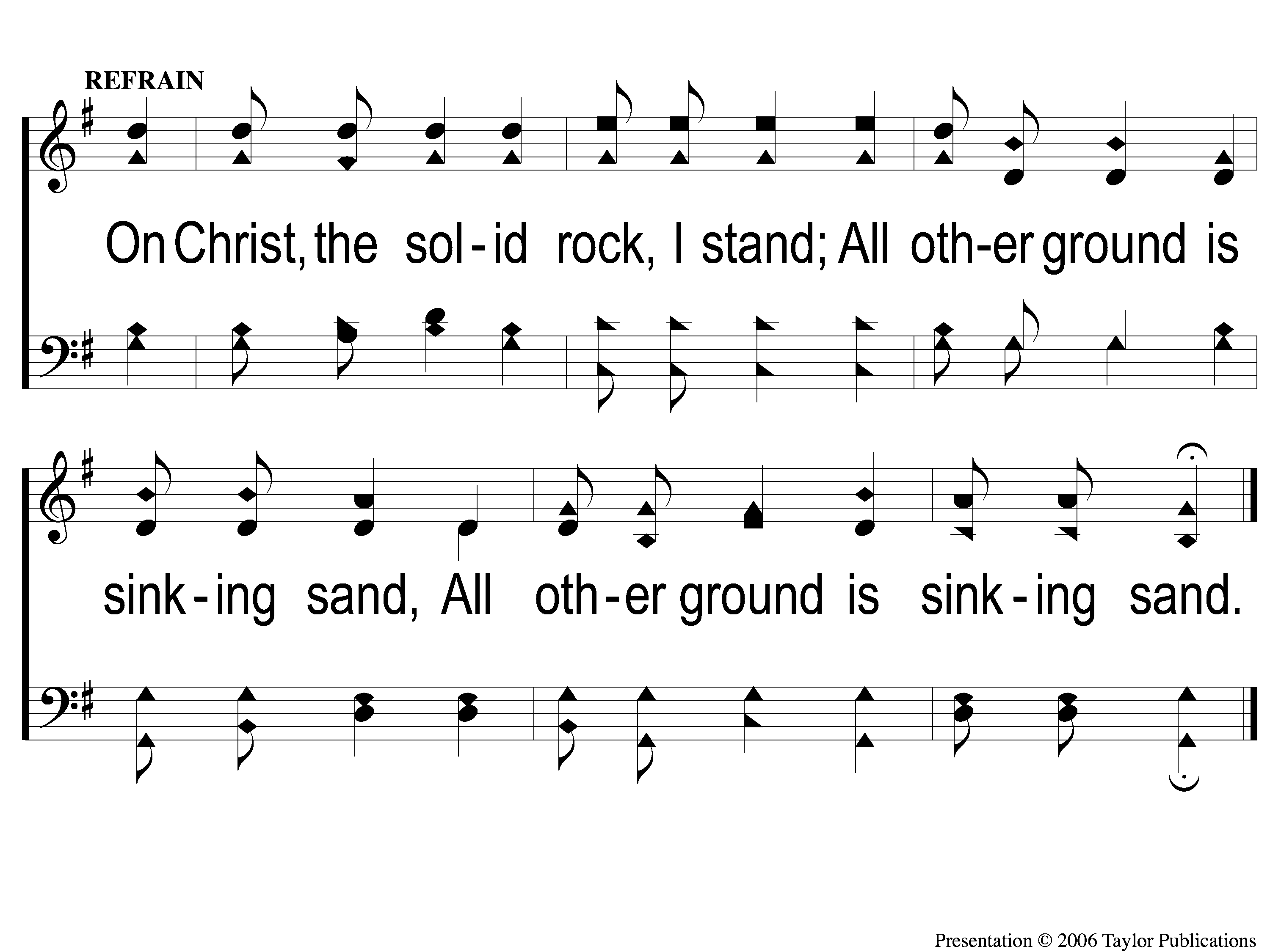 My Hope Is Built
538
c My Hope is Built
Song:
The Lily of the Valley
#548
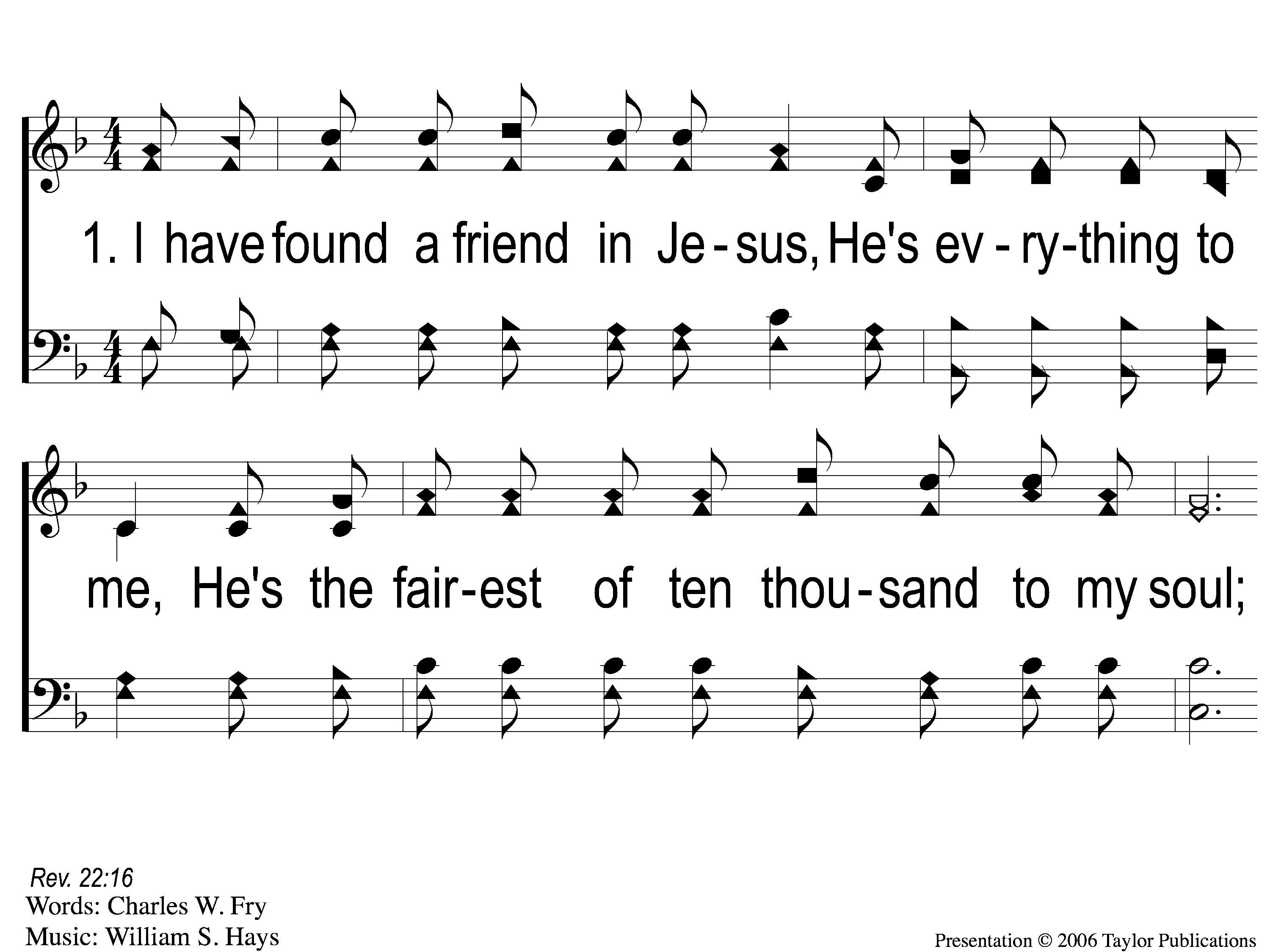 The Lily of the Valley
548
1-1 The Lily of the Valley
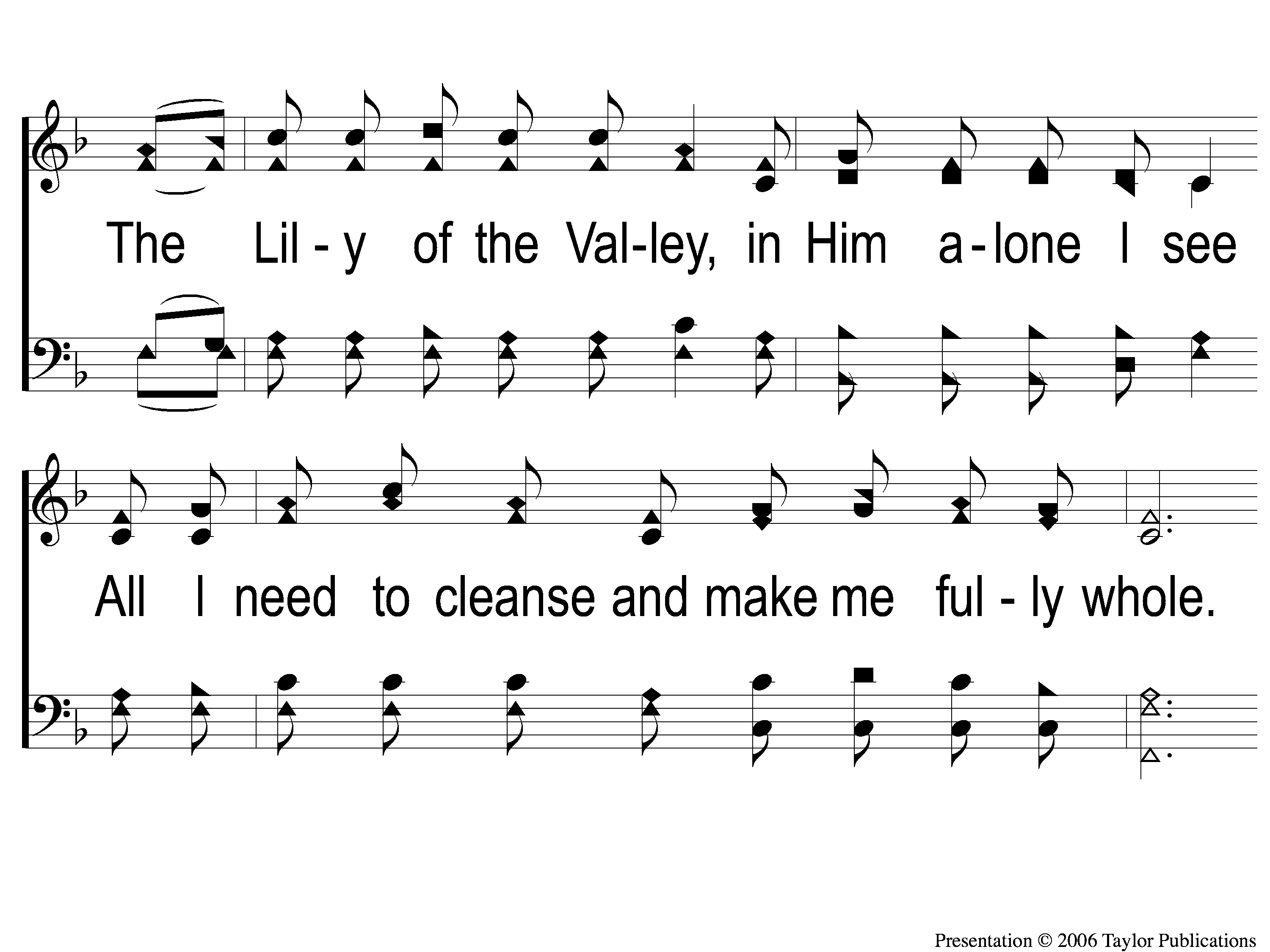 The Lily of the Valley
548
1-2 The Lily of the Valley
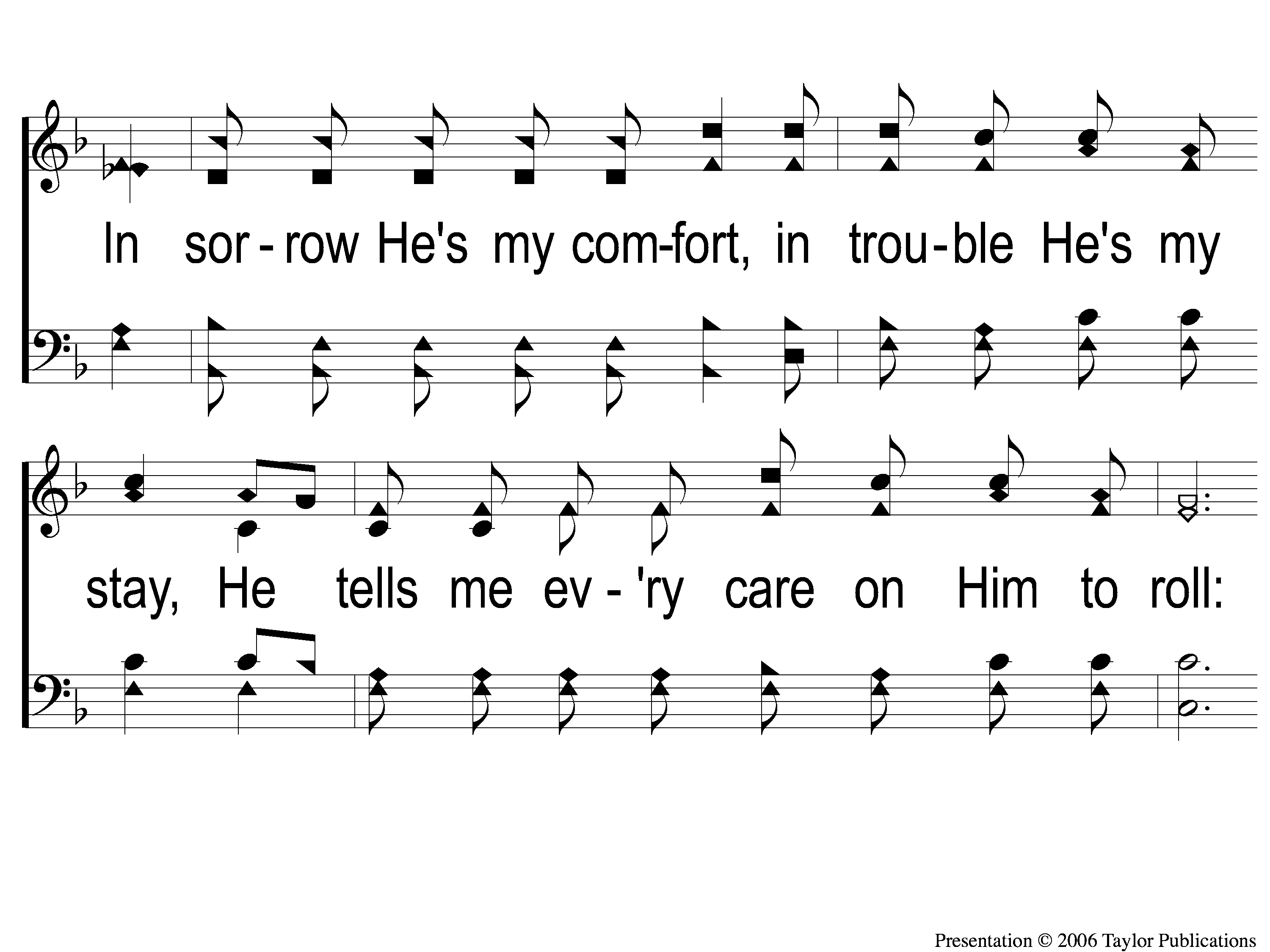 The Lily of the Valley
548
1-3 The Lily of the Valley
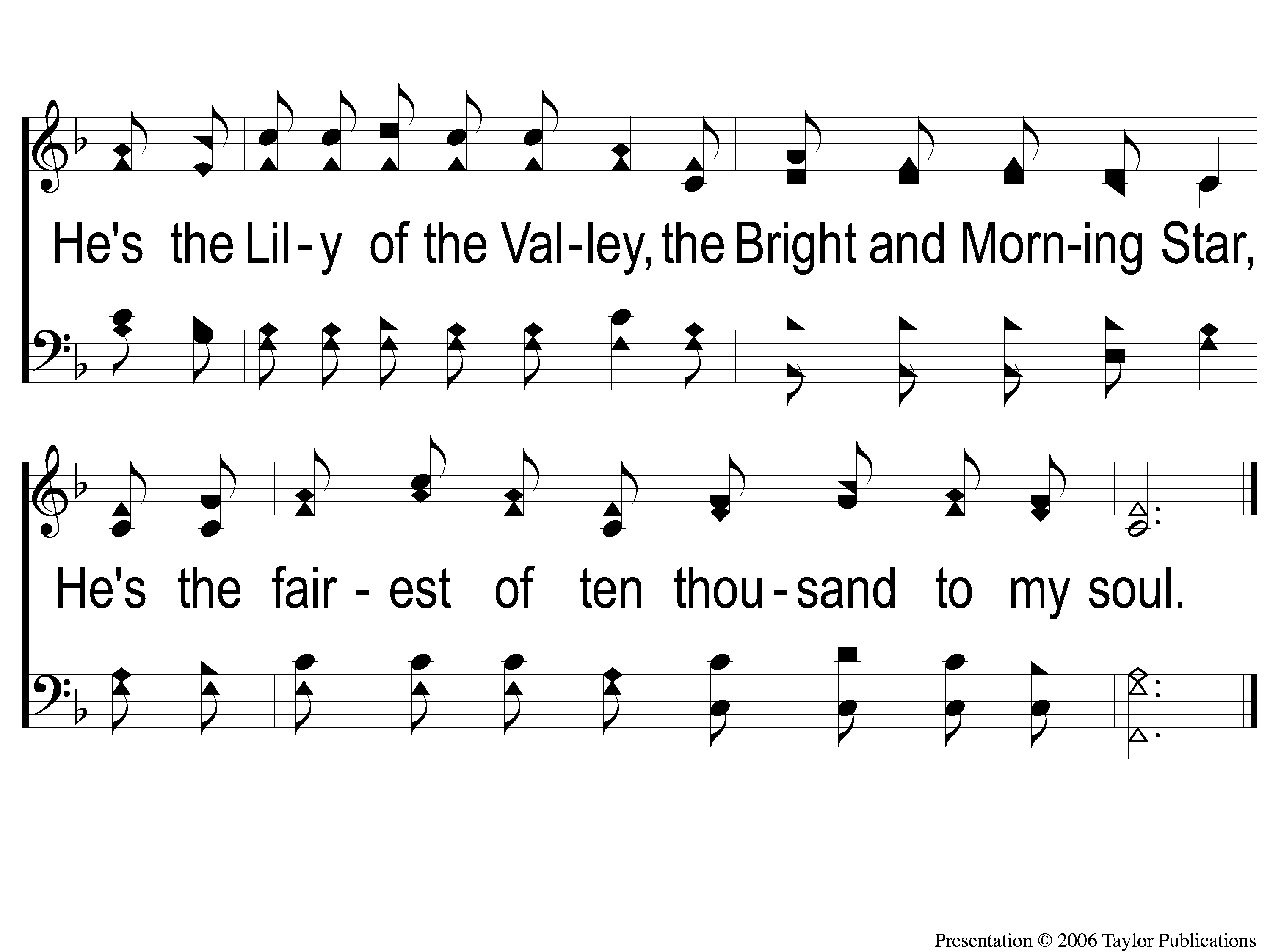 The Lily of the Valley
548
C The Lily of the Valley
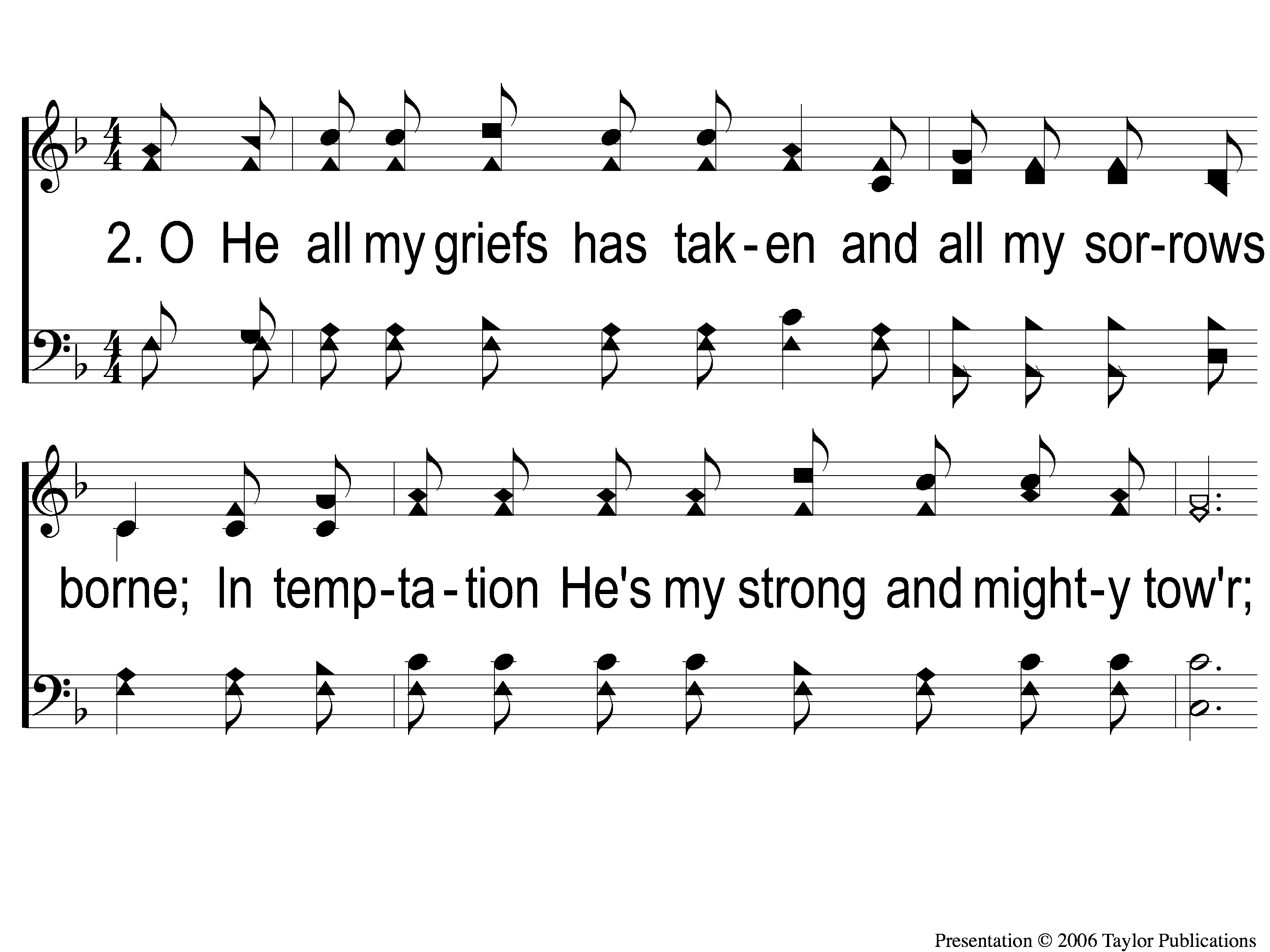 The Lily of the Valley
548
2-1 The Lily of the Valley
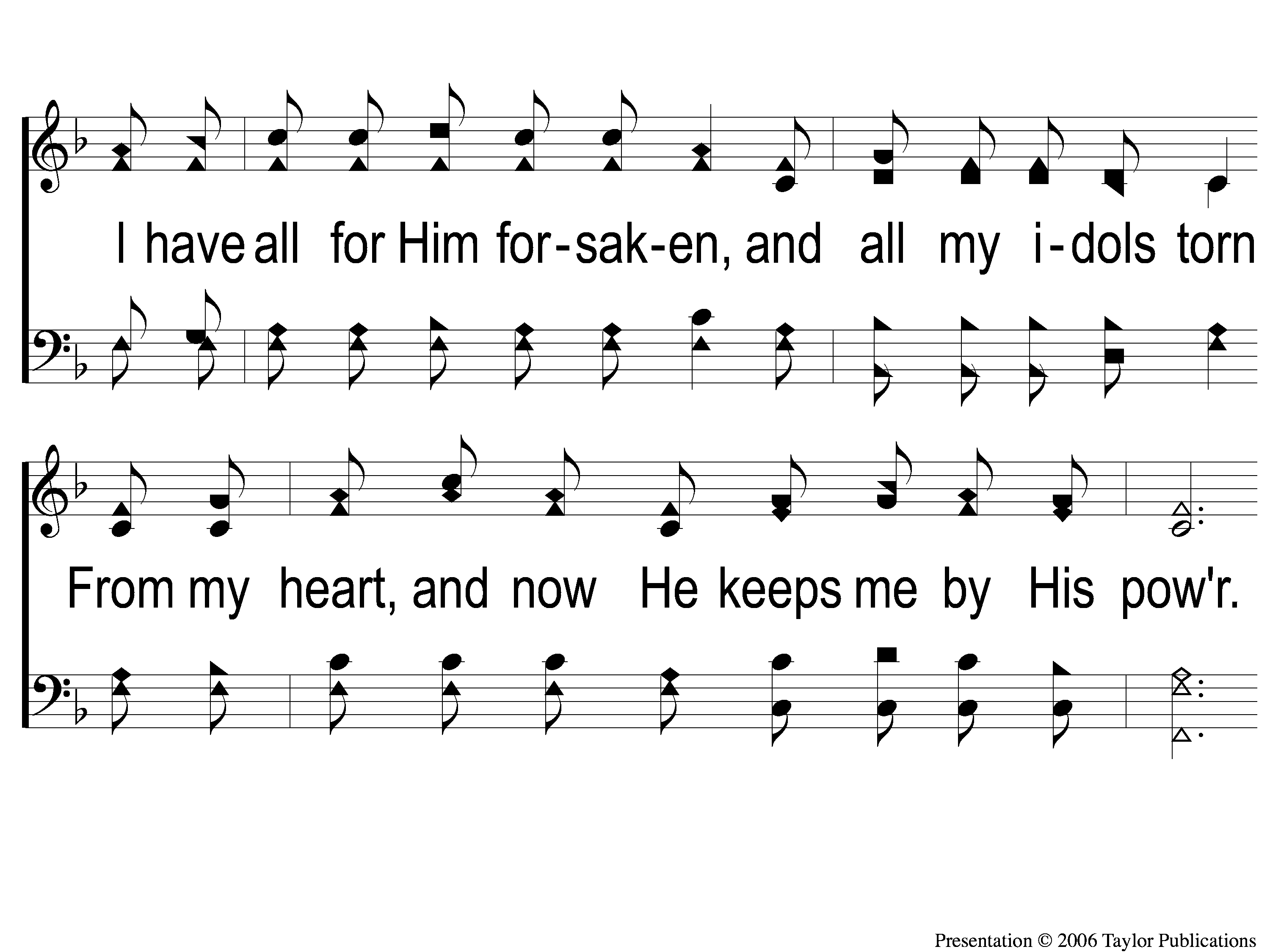 The Lily of the Valley
548
2-2 The Lily of the Valley
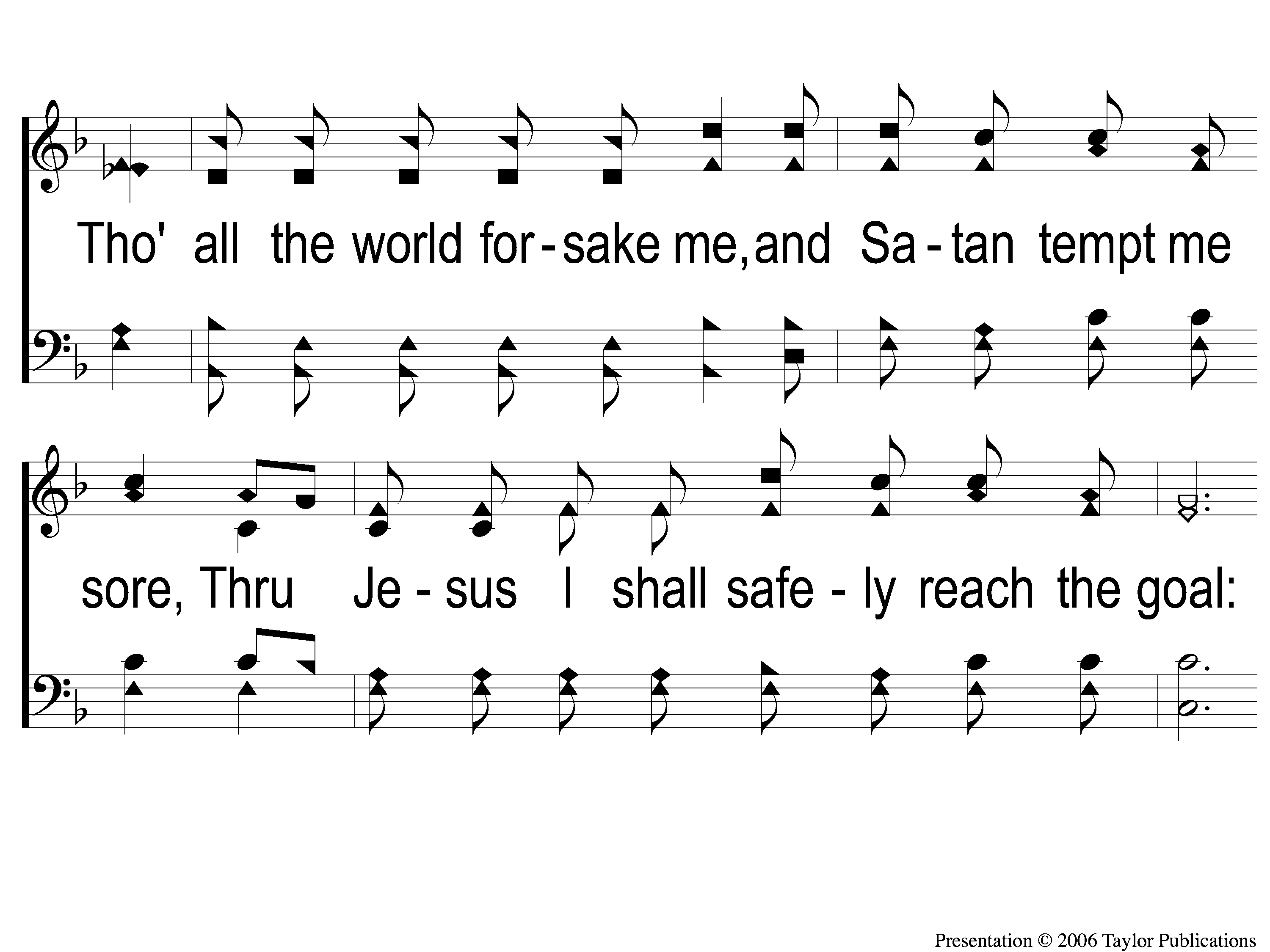 The Lily of the Valley
548
2-3 The Lily of the Valley
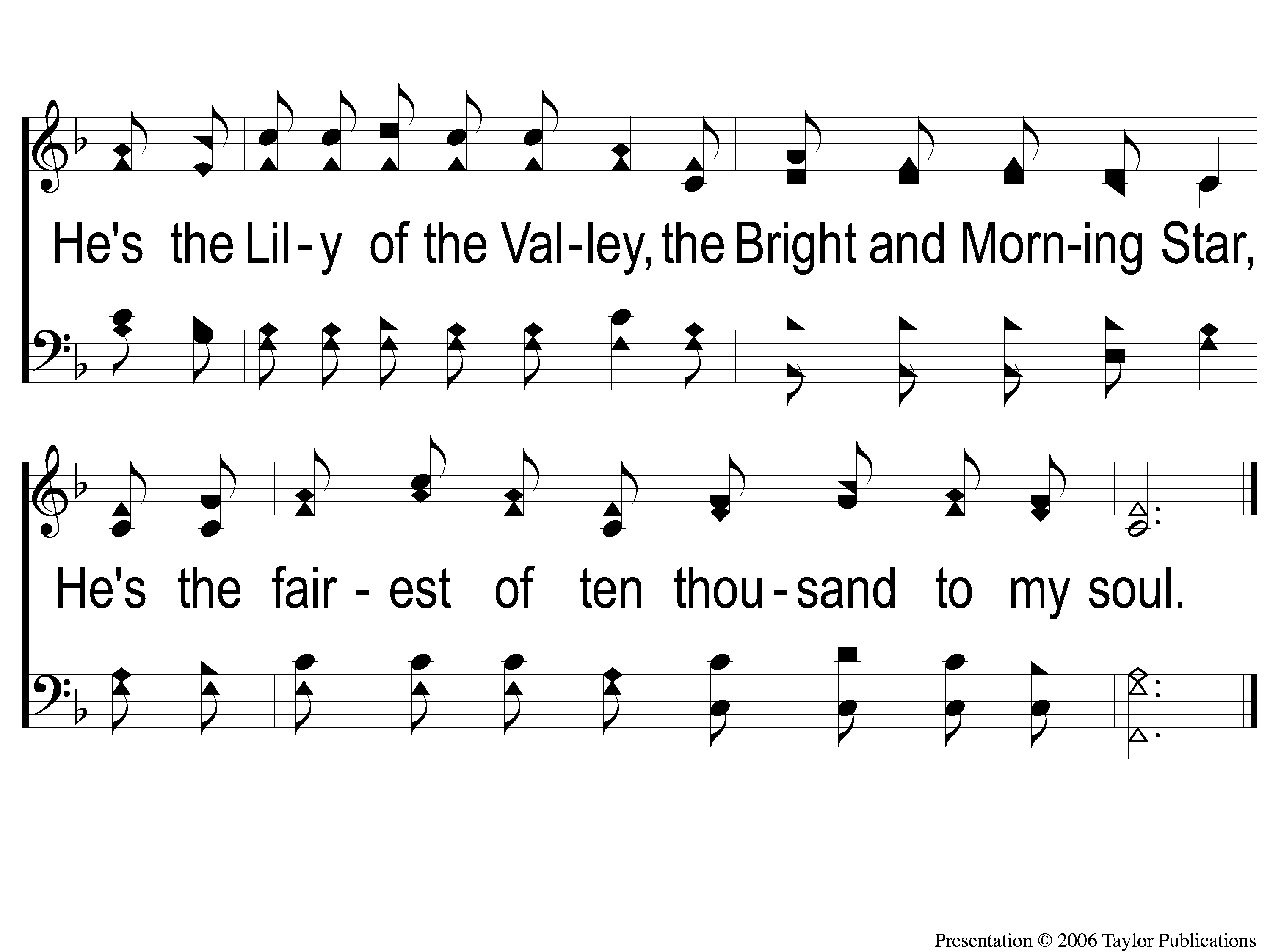 The Lily of the Valley
548
C The Lily of the Valley
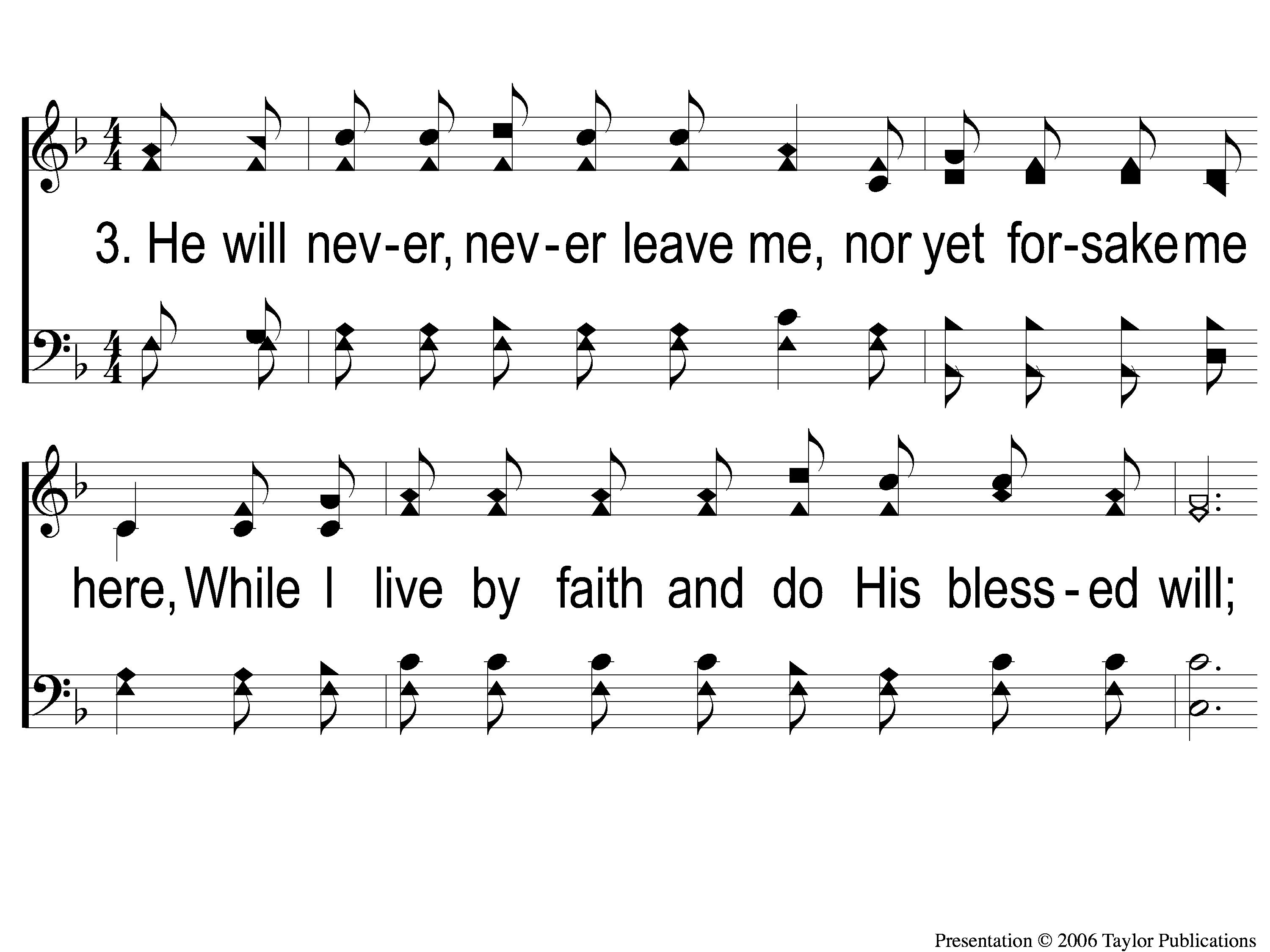 The Lily of the Valley
548
3-1 The Lily of the Valley
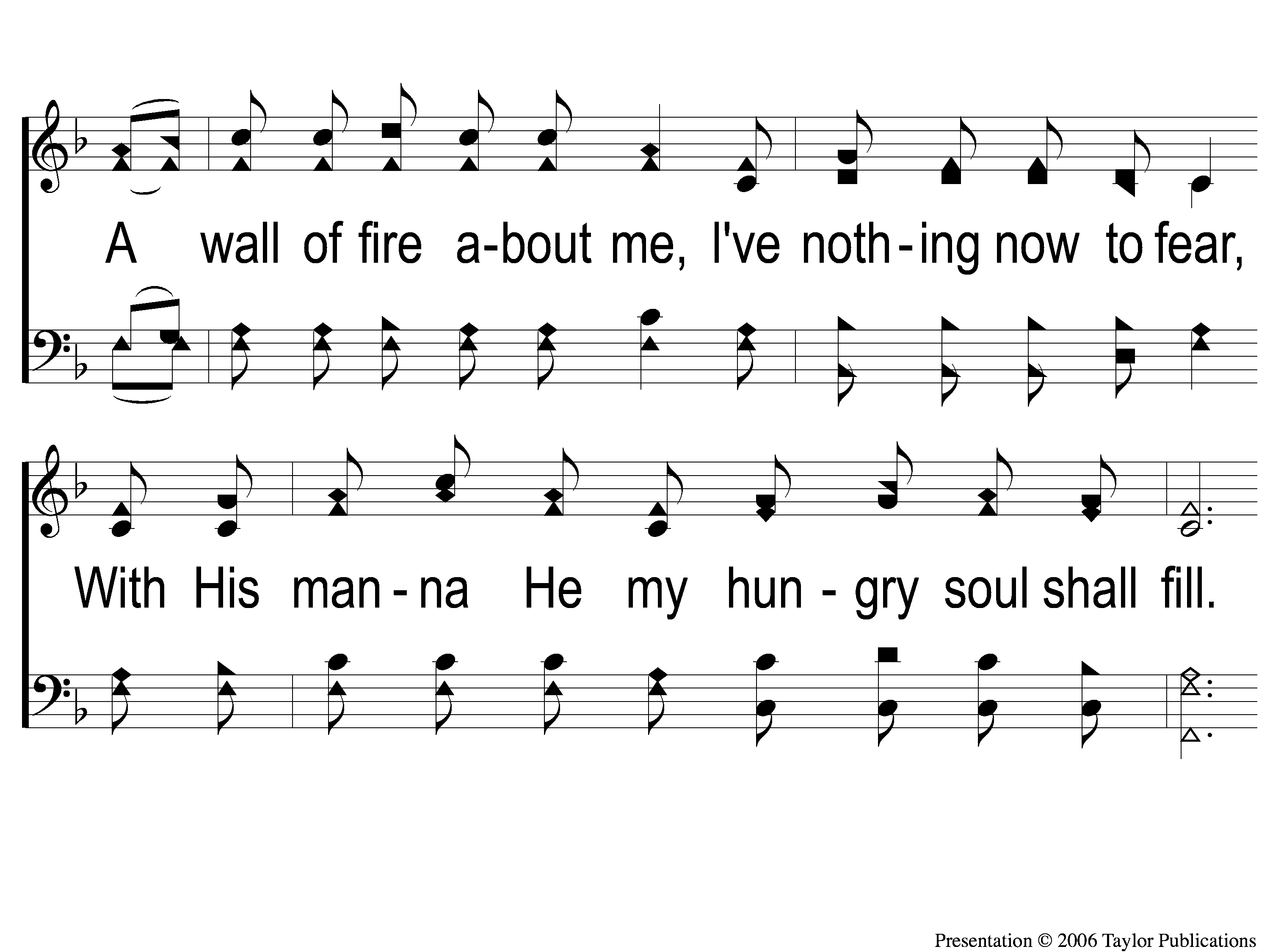 The Lily of the Valley
548
3-2 The Lily of the Valley
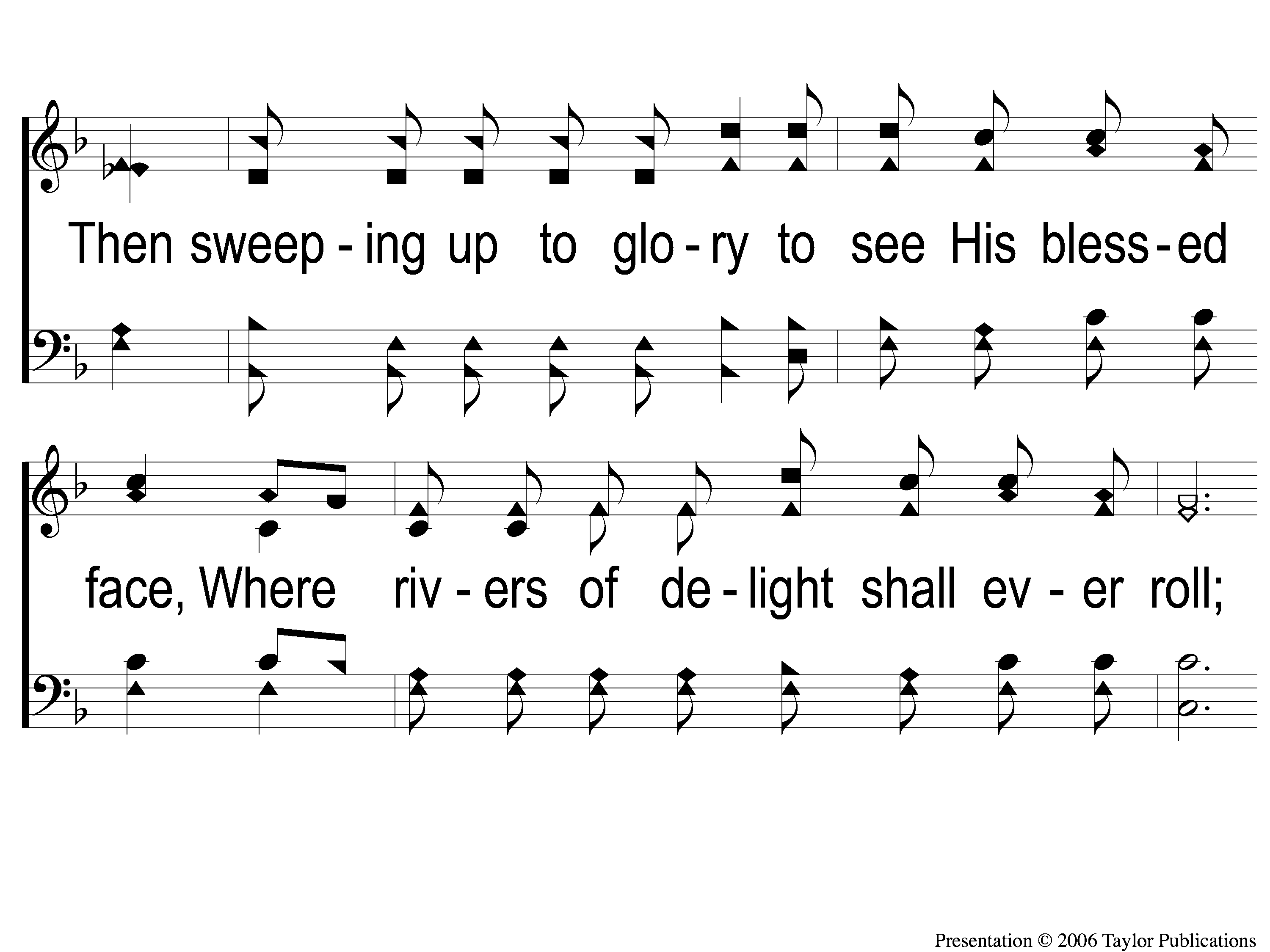 The Lily of the Valley
548
3-3 The Lily of the Valley
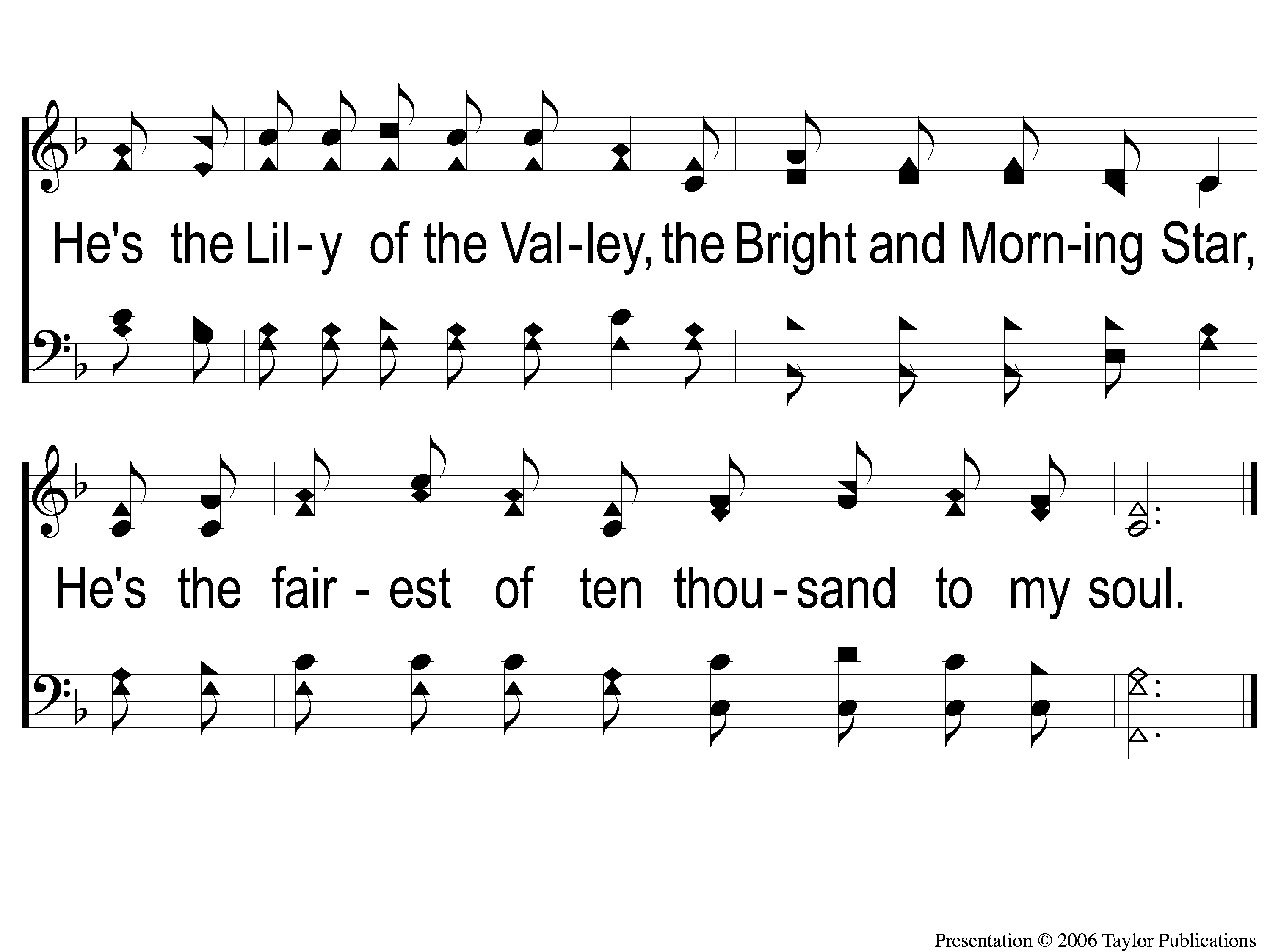 The Lily of the Valley
548
C The Lily of the Valley
Opening Prayer
Song:
Sing & Be Happy
#587
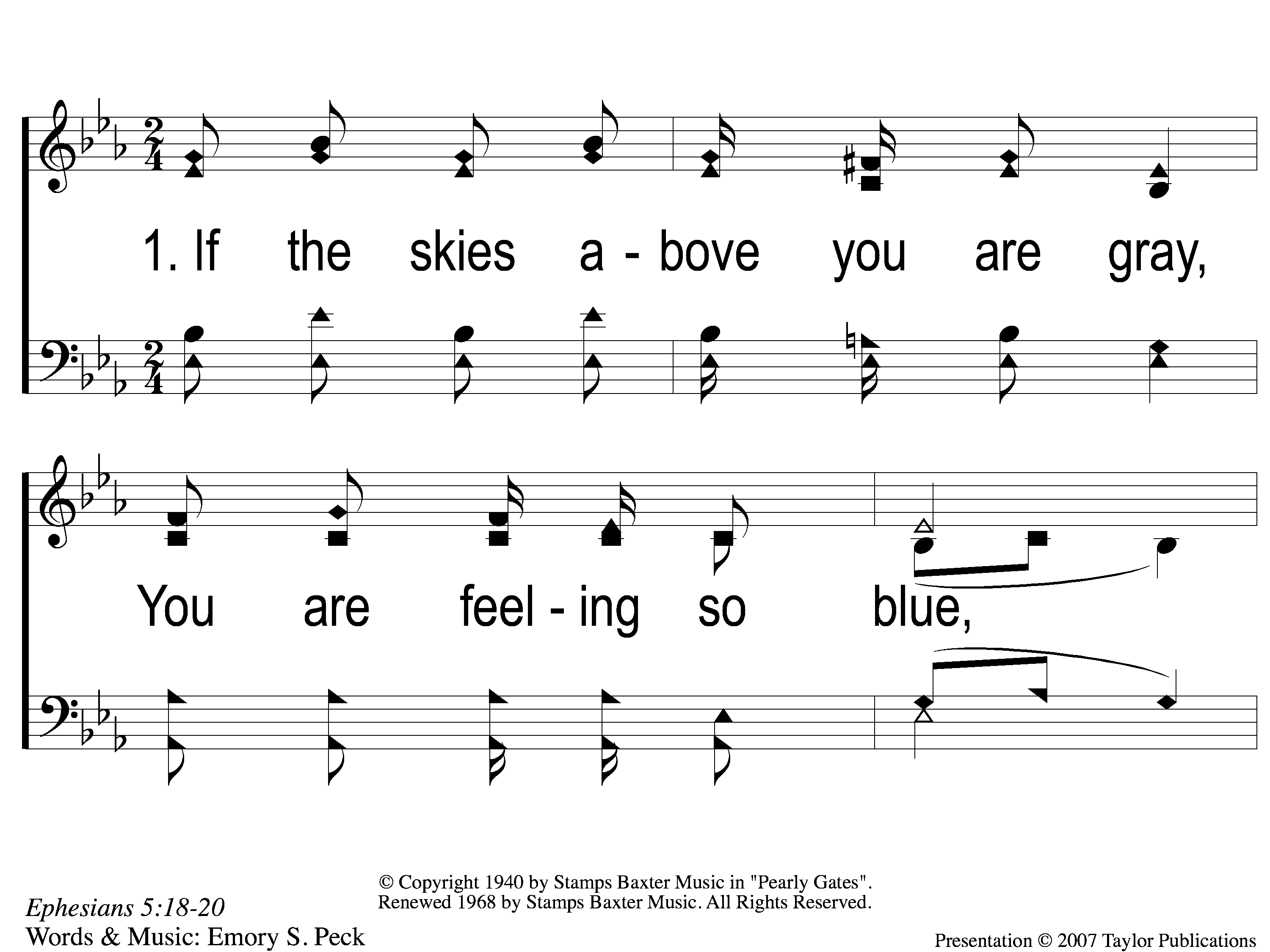 Sing and Be Happy
587
1-1 Sing and Be Happy
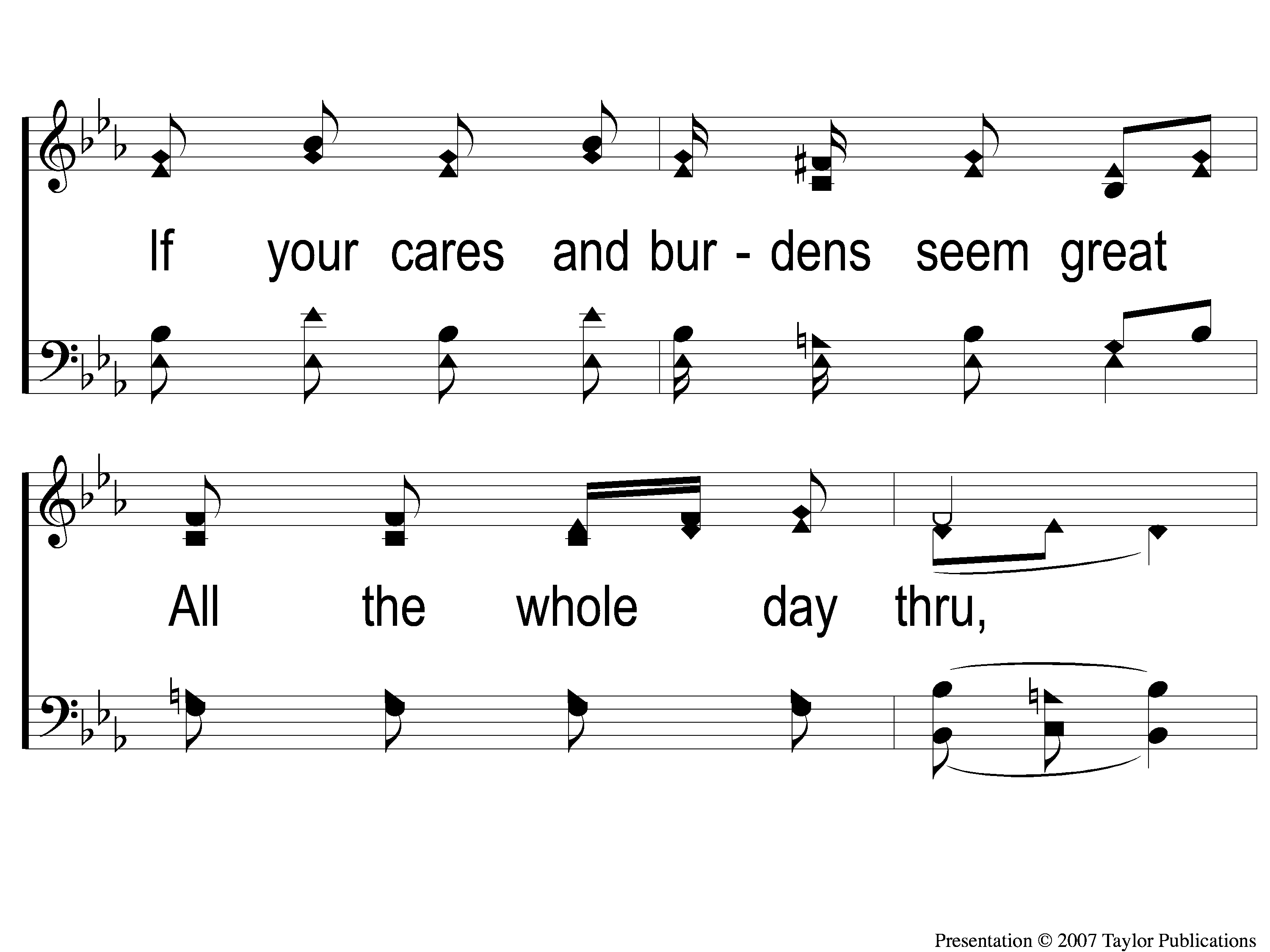 Sing and Be Happy
587
1-2 Sing and Be Happy
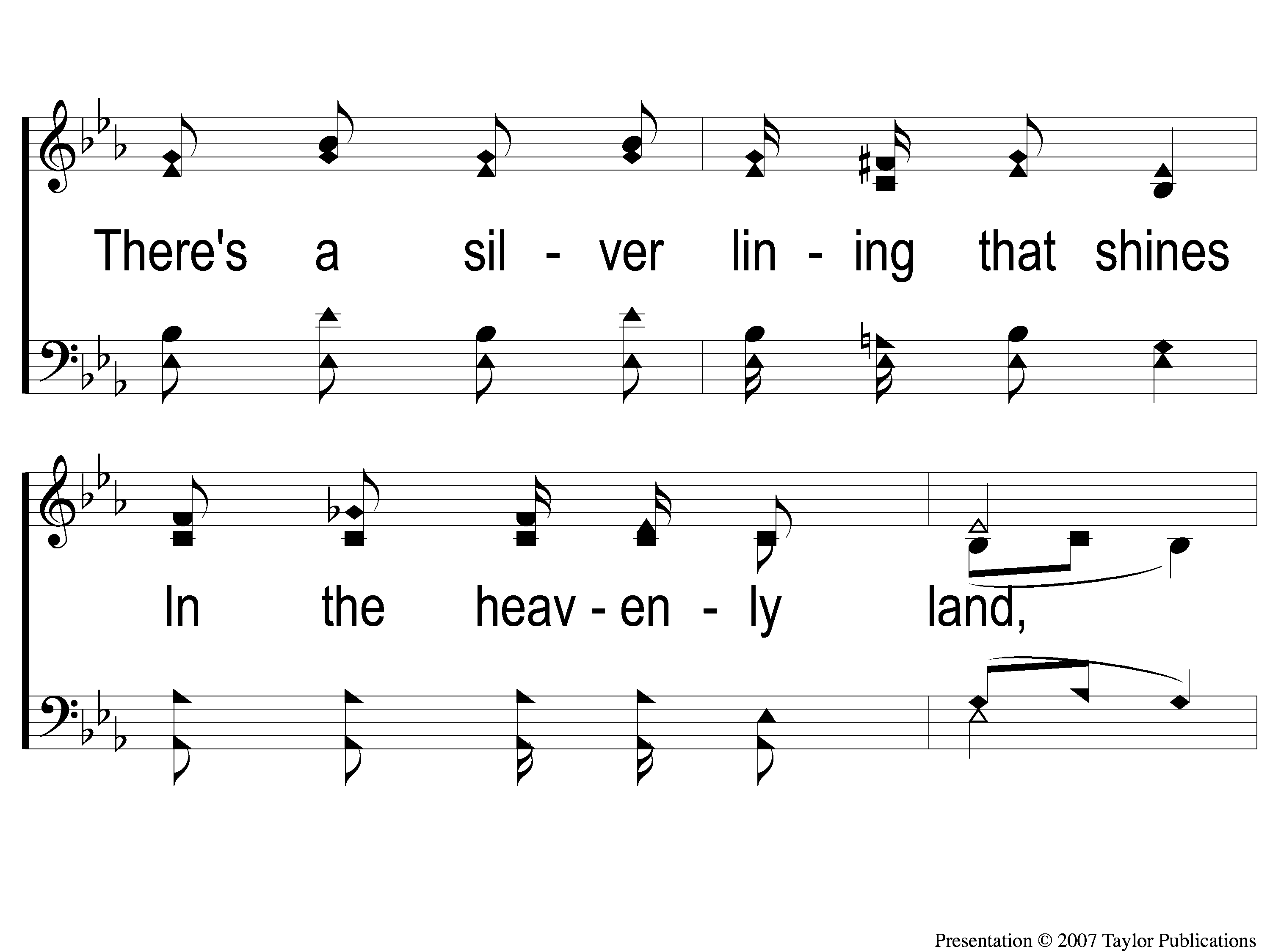 Sing and Be Happy
587
1-3 Sing and Be Happy
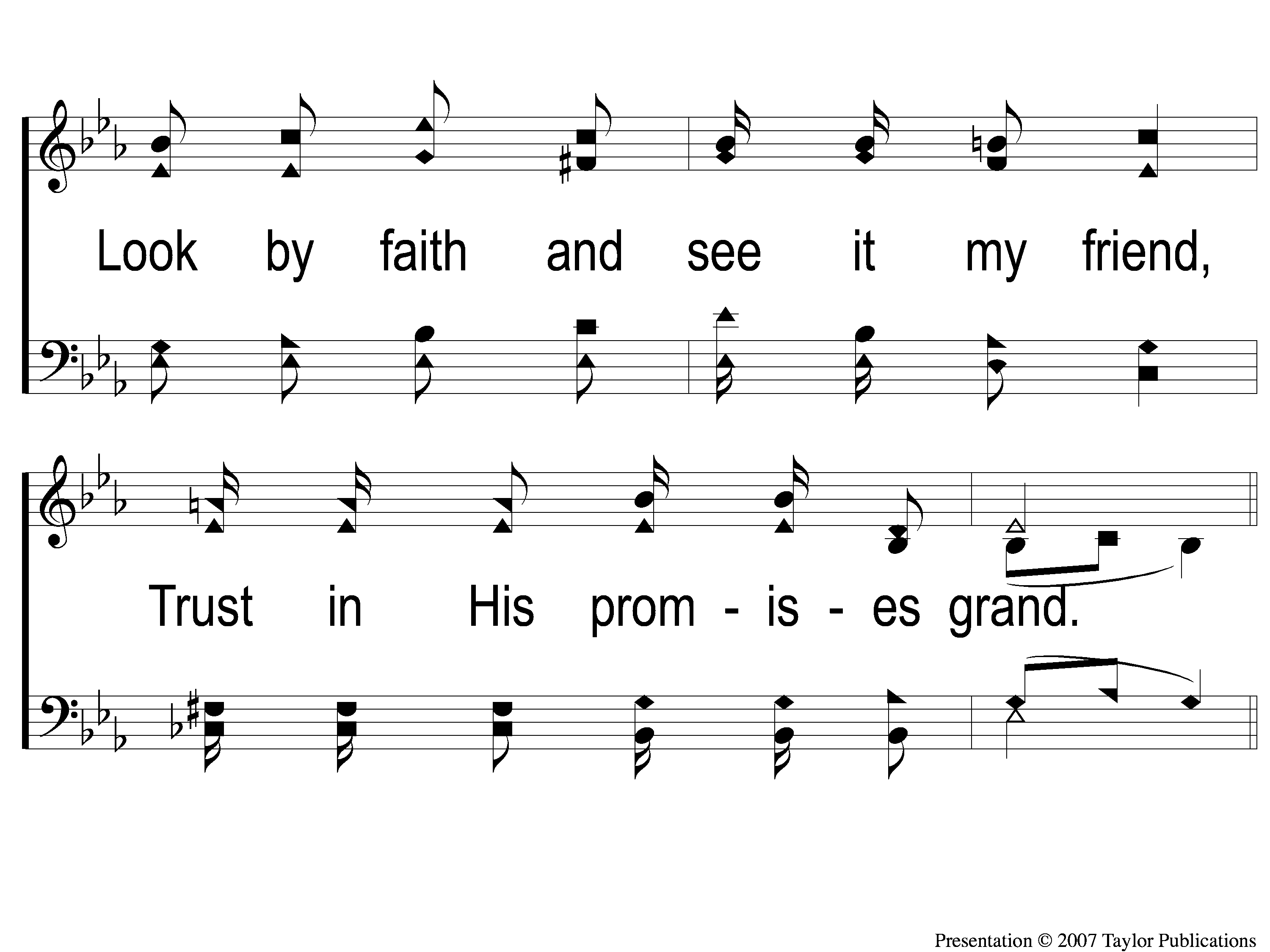 Sing and Be Happy
587
1-4 Sing and Be Happy
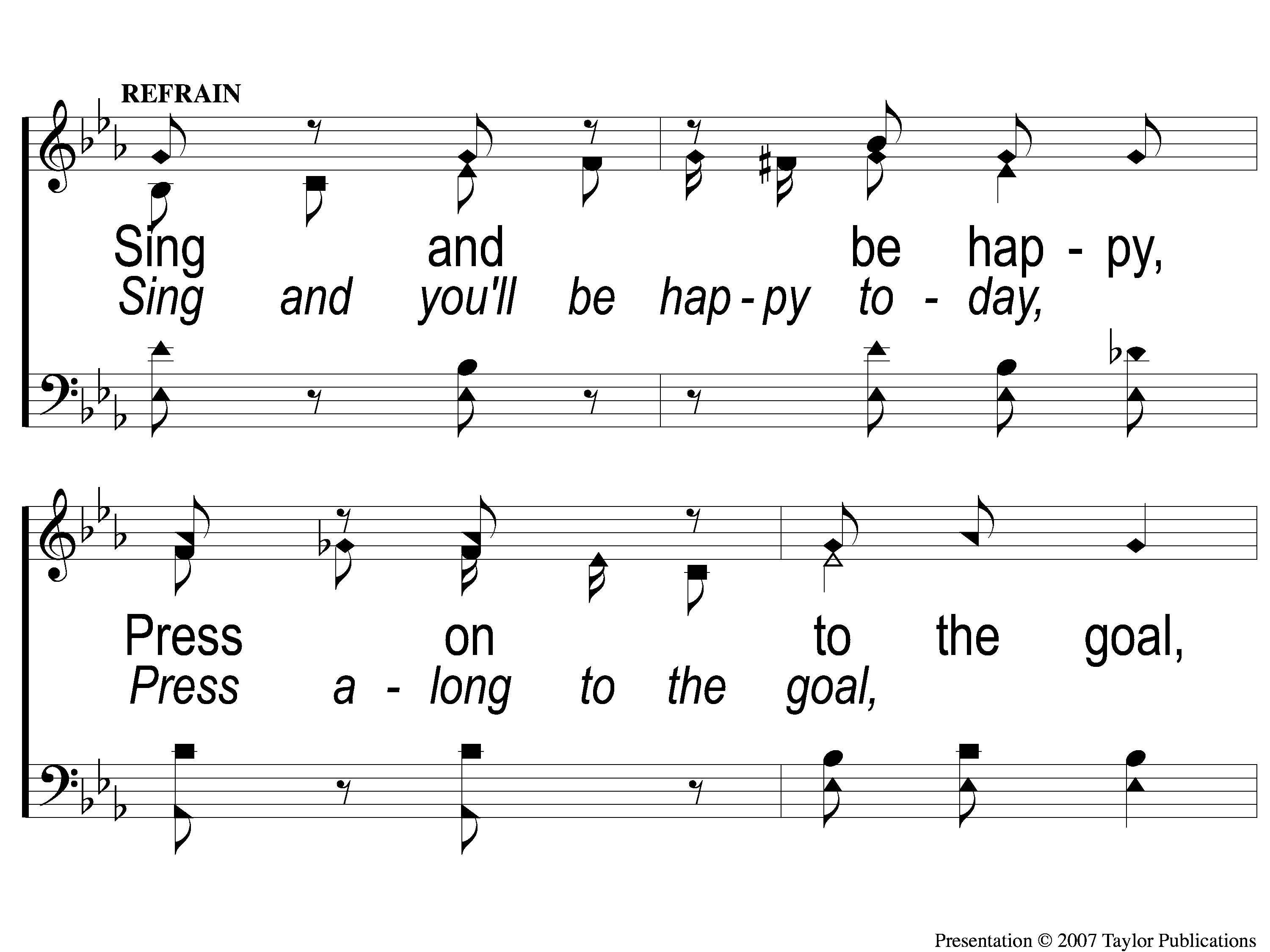 Sing and Be Happy
587
C-1 Sing and Be Happy
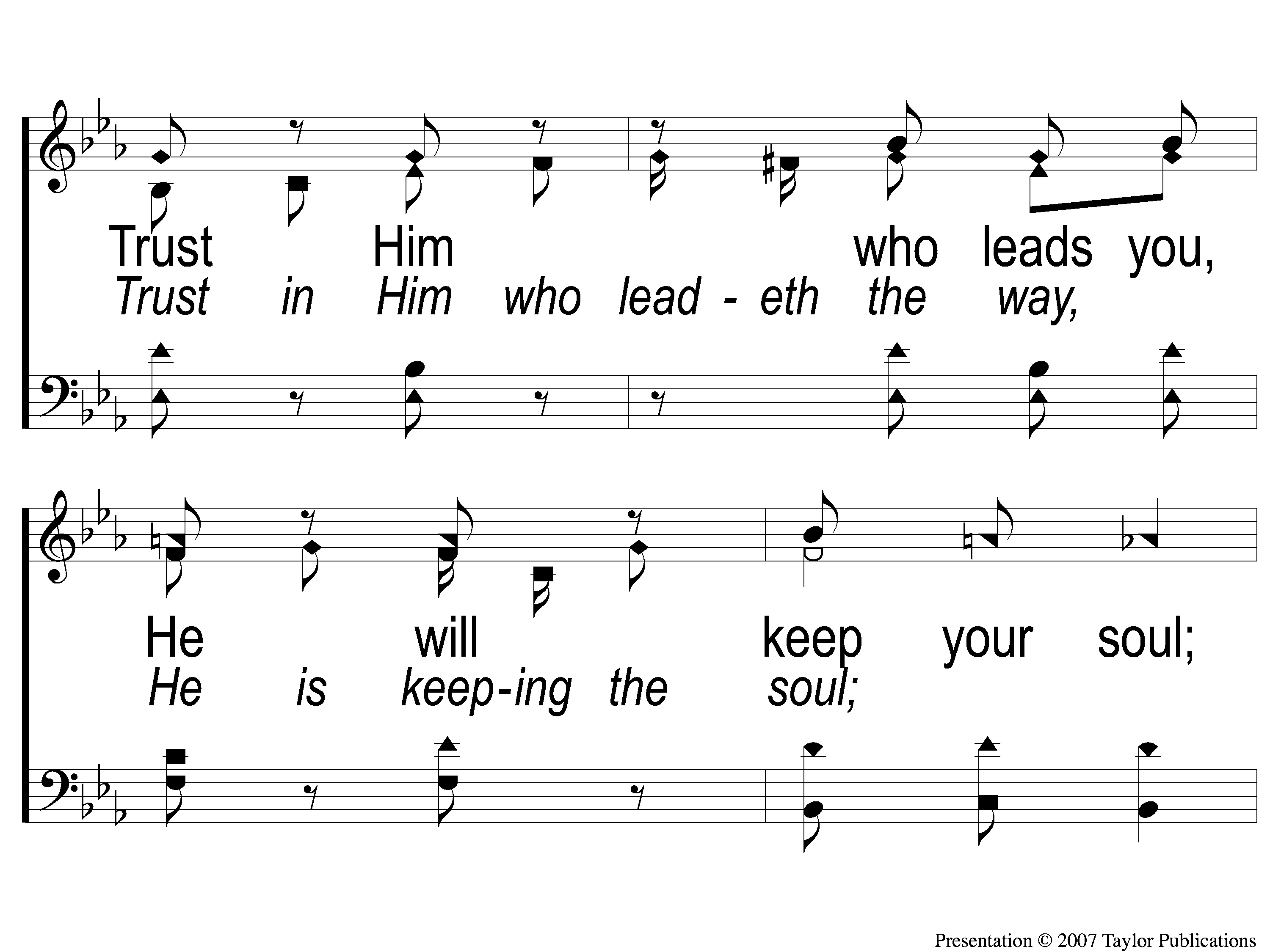 Sing and Be Happy
587
C-2 Sing and Be Happy
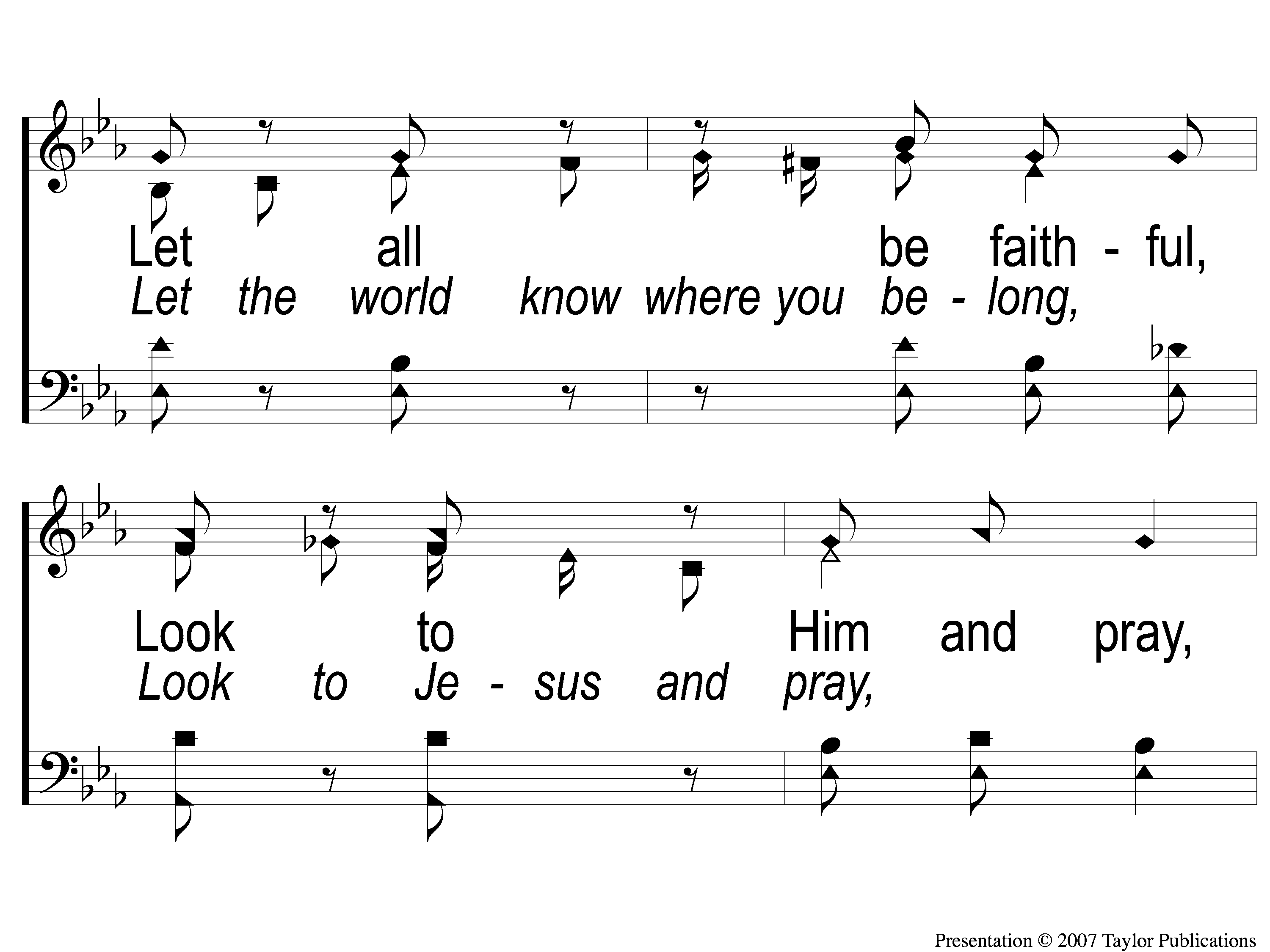 Sing and Be Happy
587
C-3 Sing and Be Happy
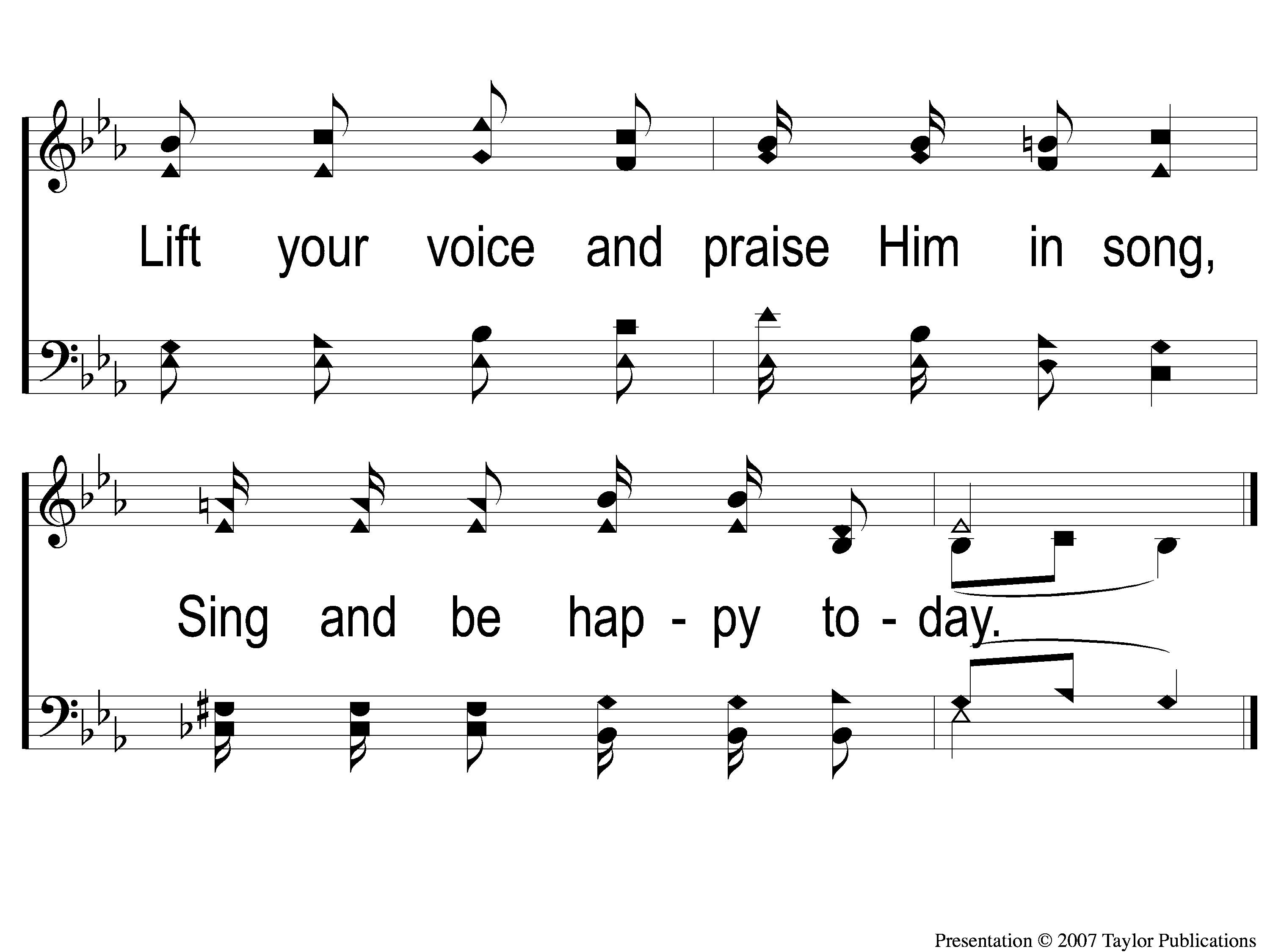 Sing and Be Happy
587
C-4 Sing and Be Happy
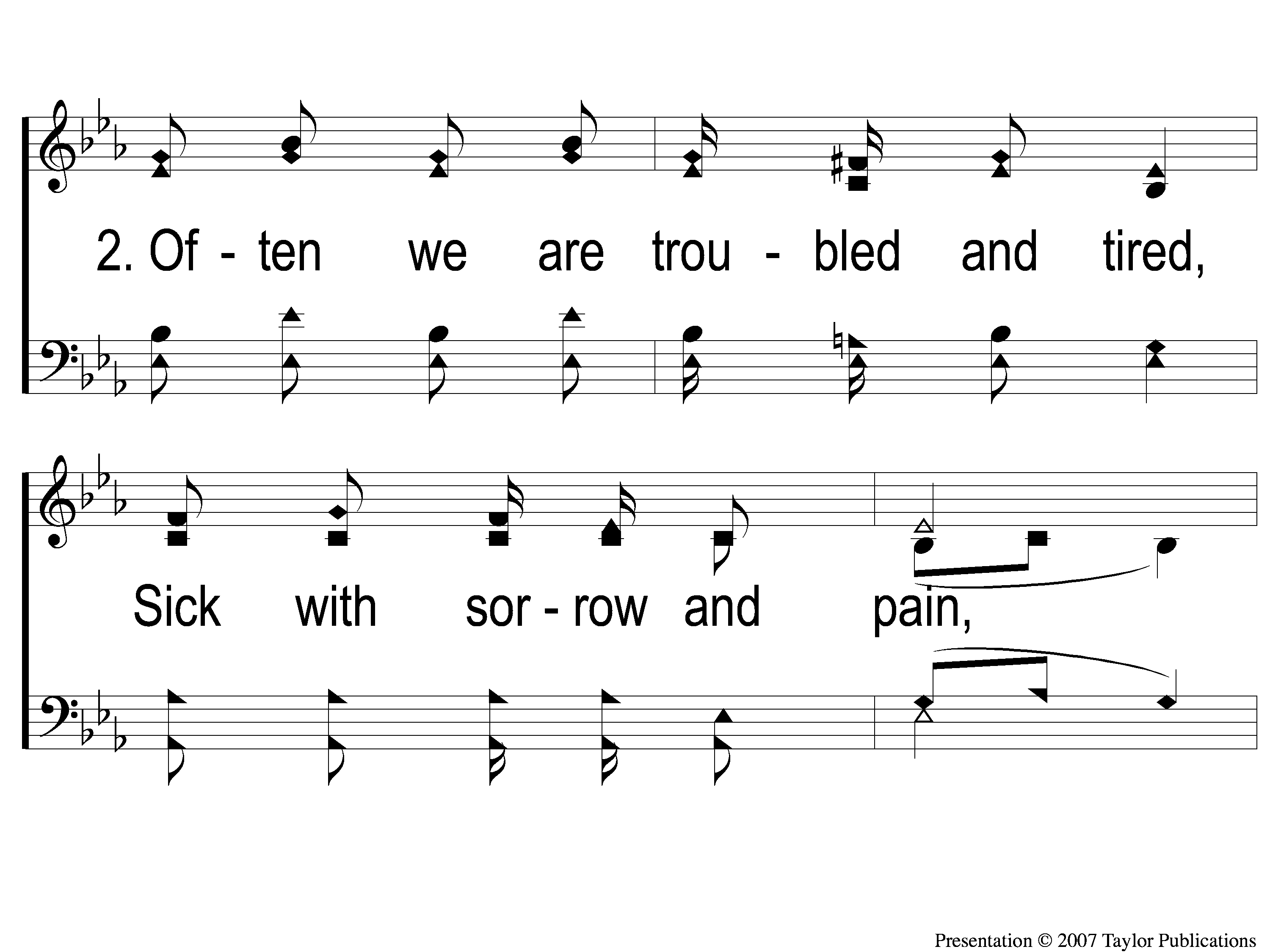 Sing and Be Happy
587
2-1 Sing and Be Happy
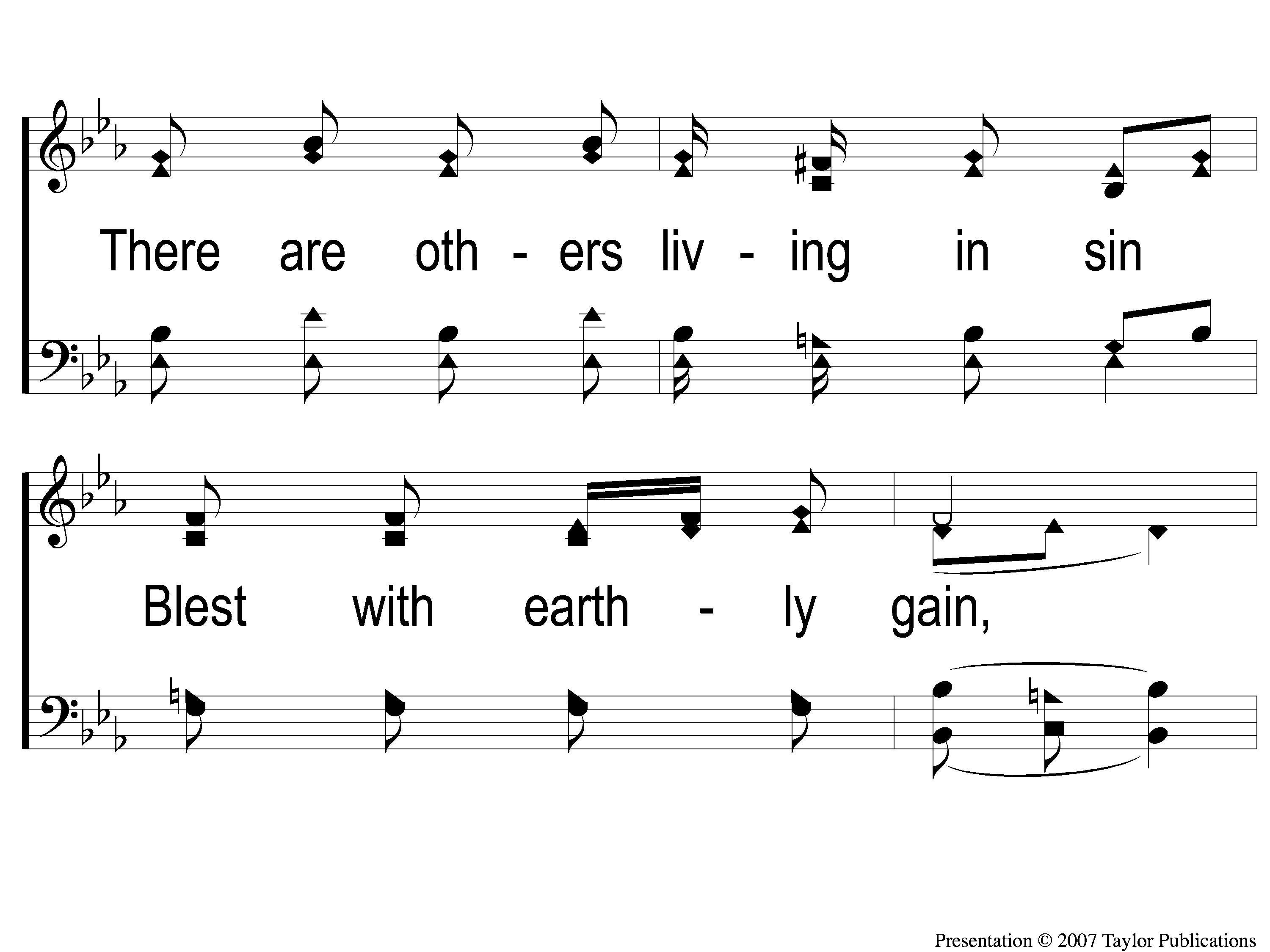 Sing and Be Happy
587
2-2 Sing and Be Happy
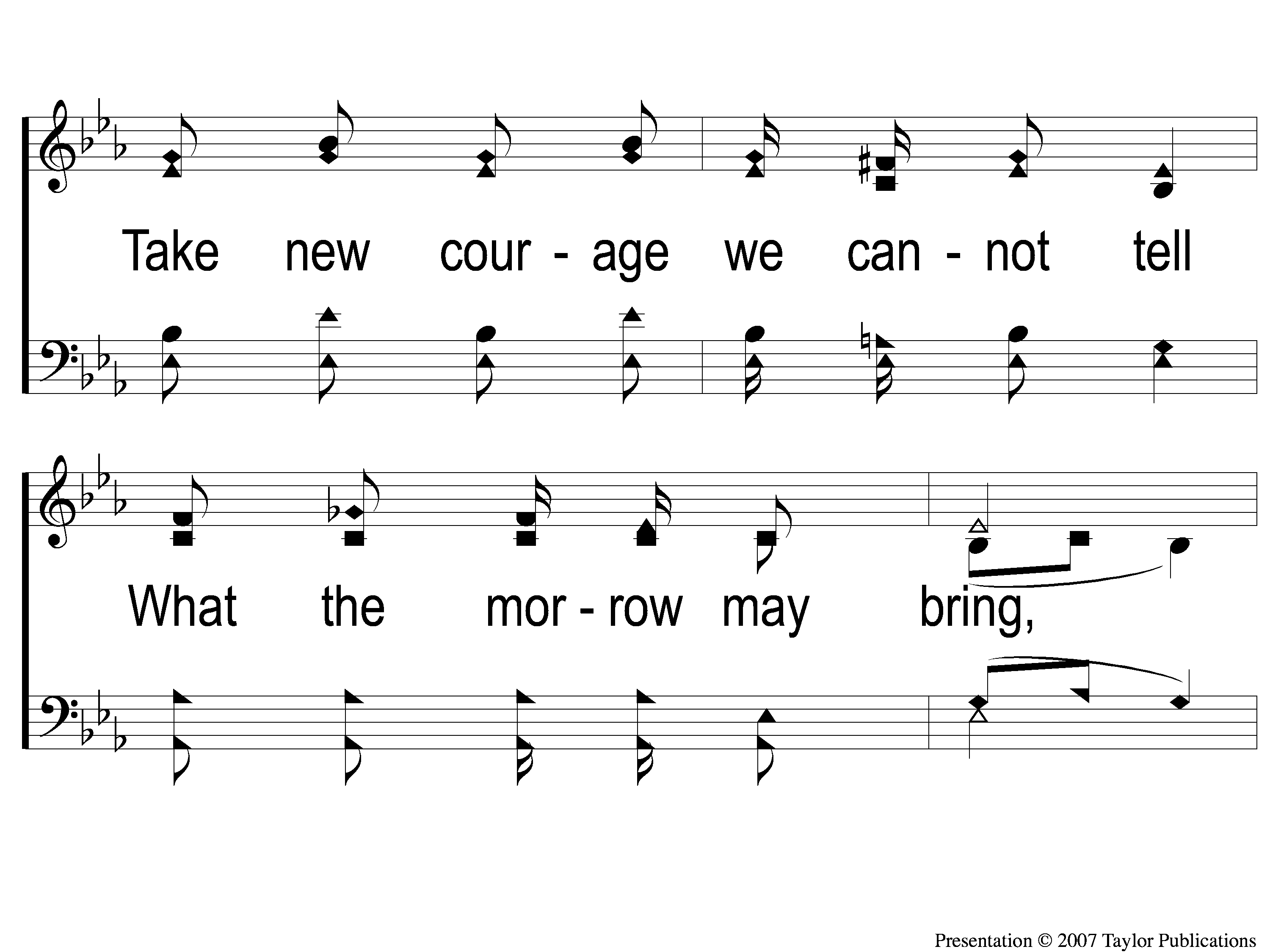 Sing and Be Happy
587
2-3 Sing and Be Happy
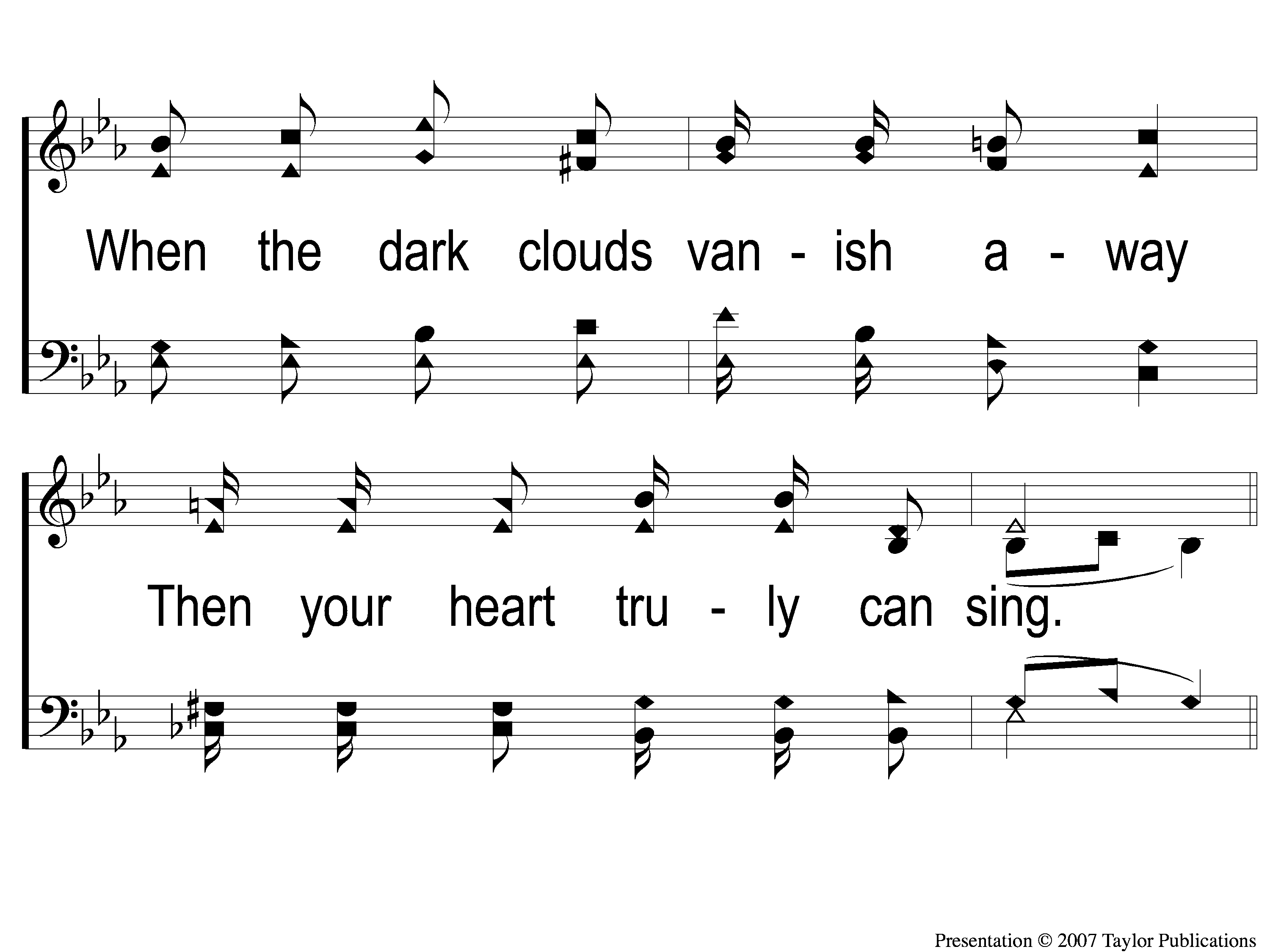 Sing and Be Happy
587
2-4 Sing and Be Happy
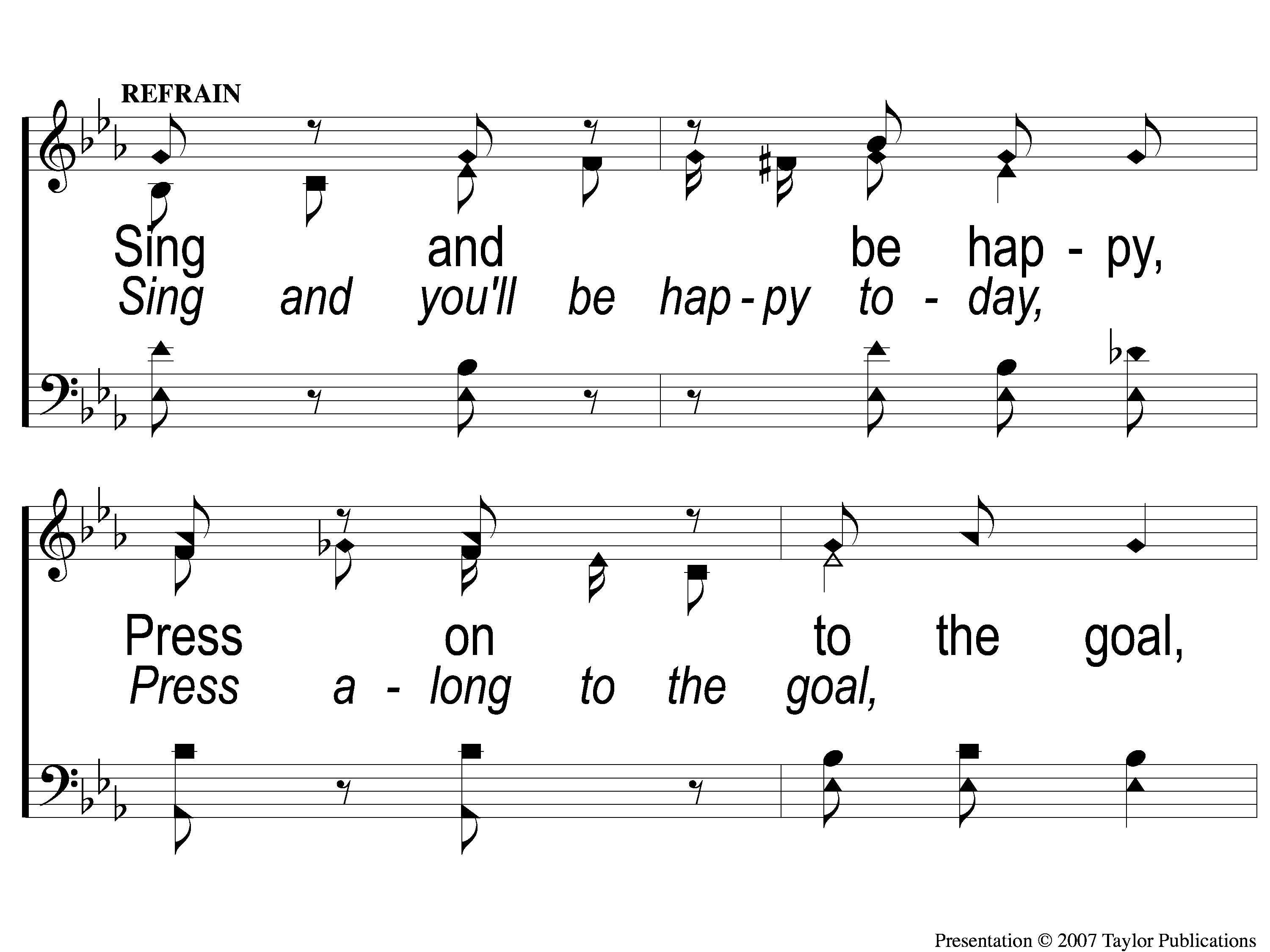 Sing and Be Happy
587
C-1 Sing and Be Happy
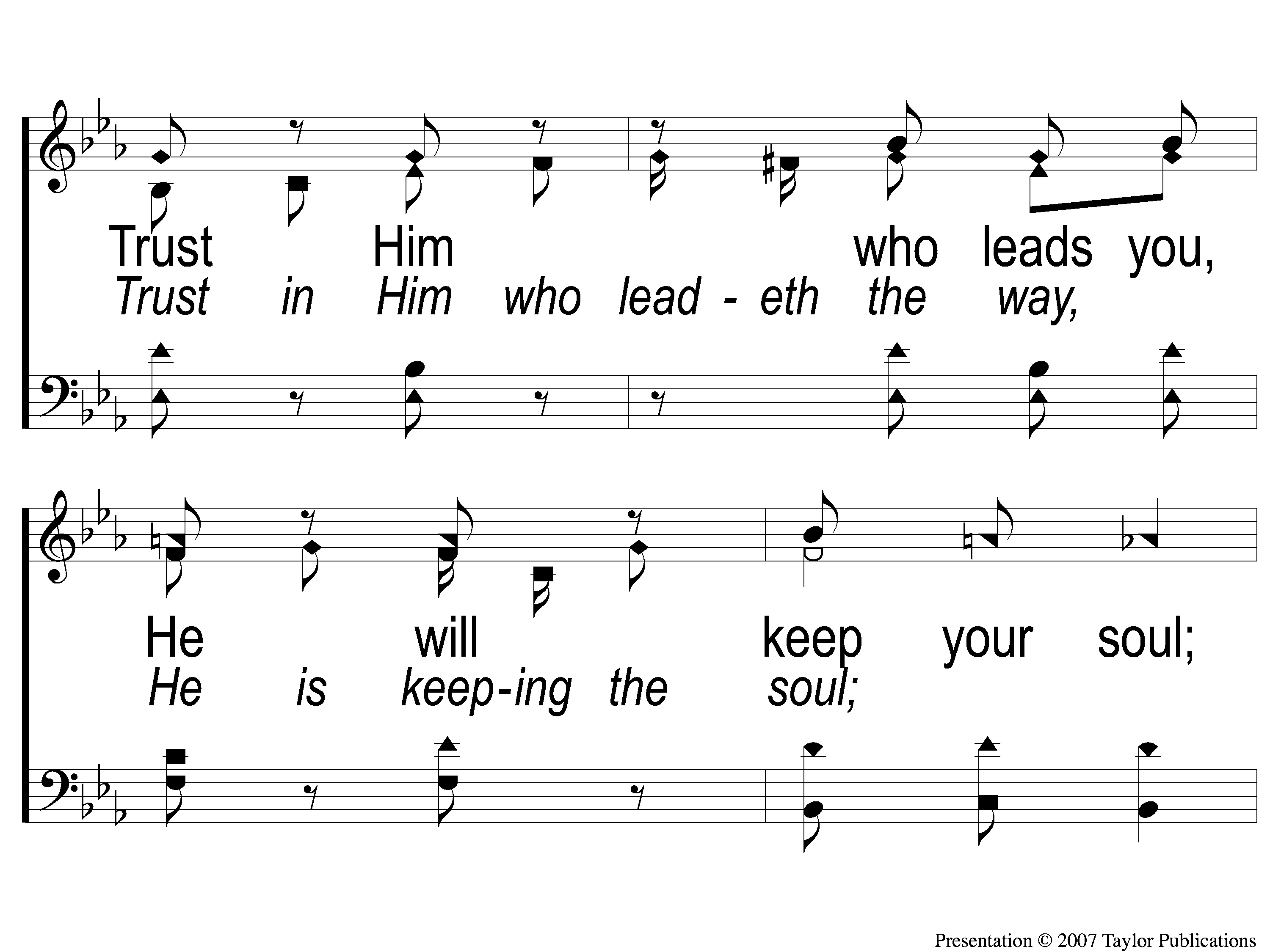 Sing and Be Happy
587
C-2 Sing and Be Happy
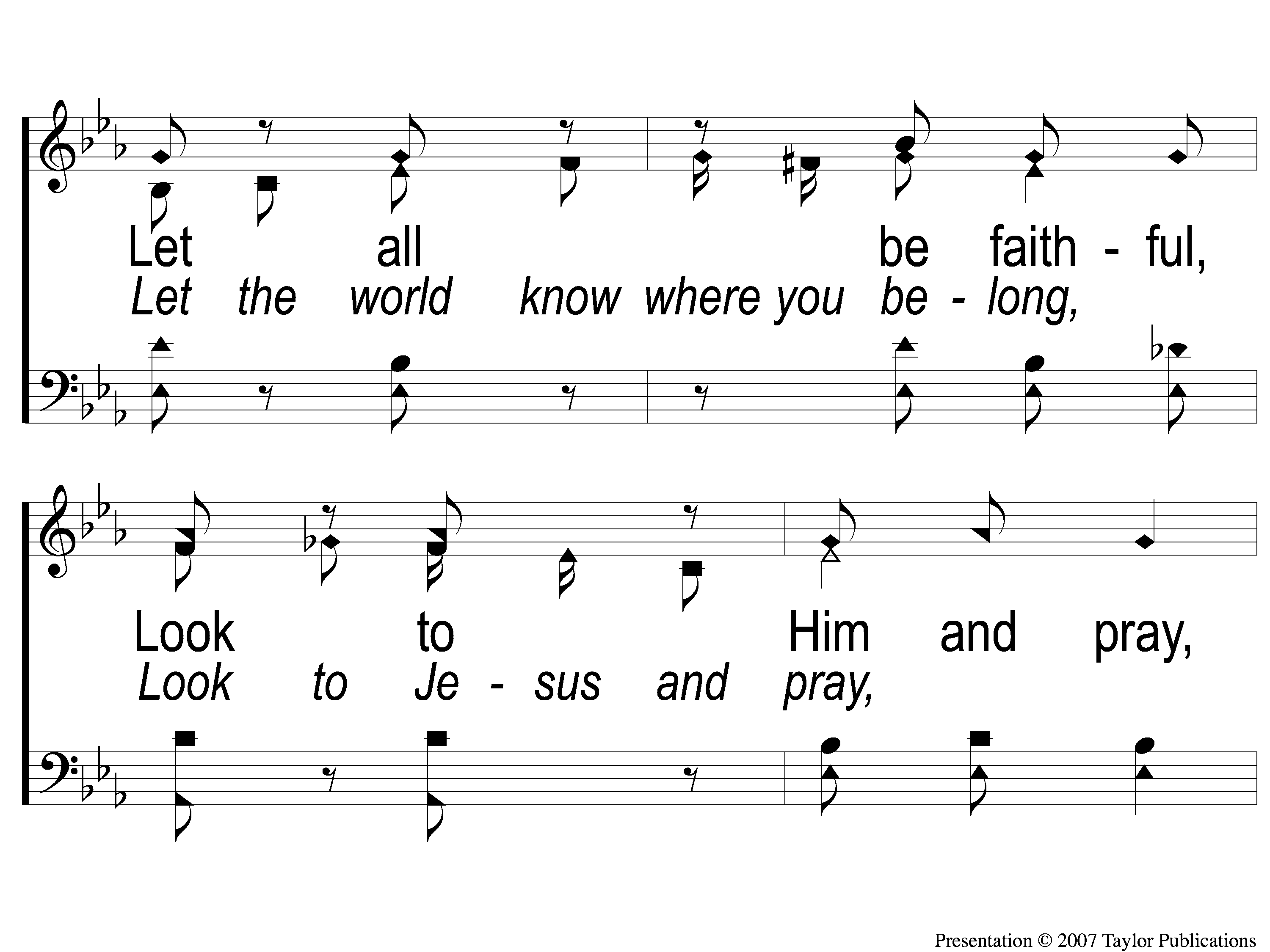 Sing and Be Happy
587
C-3 Sing and Be Happy
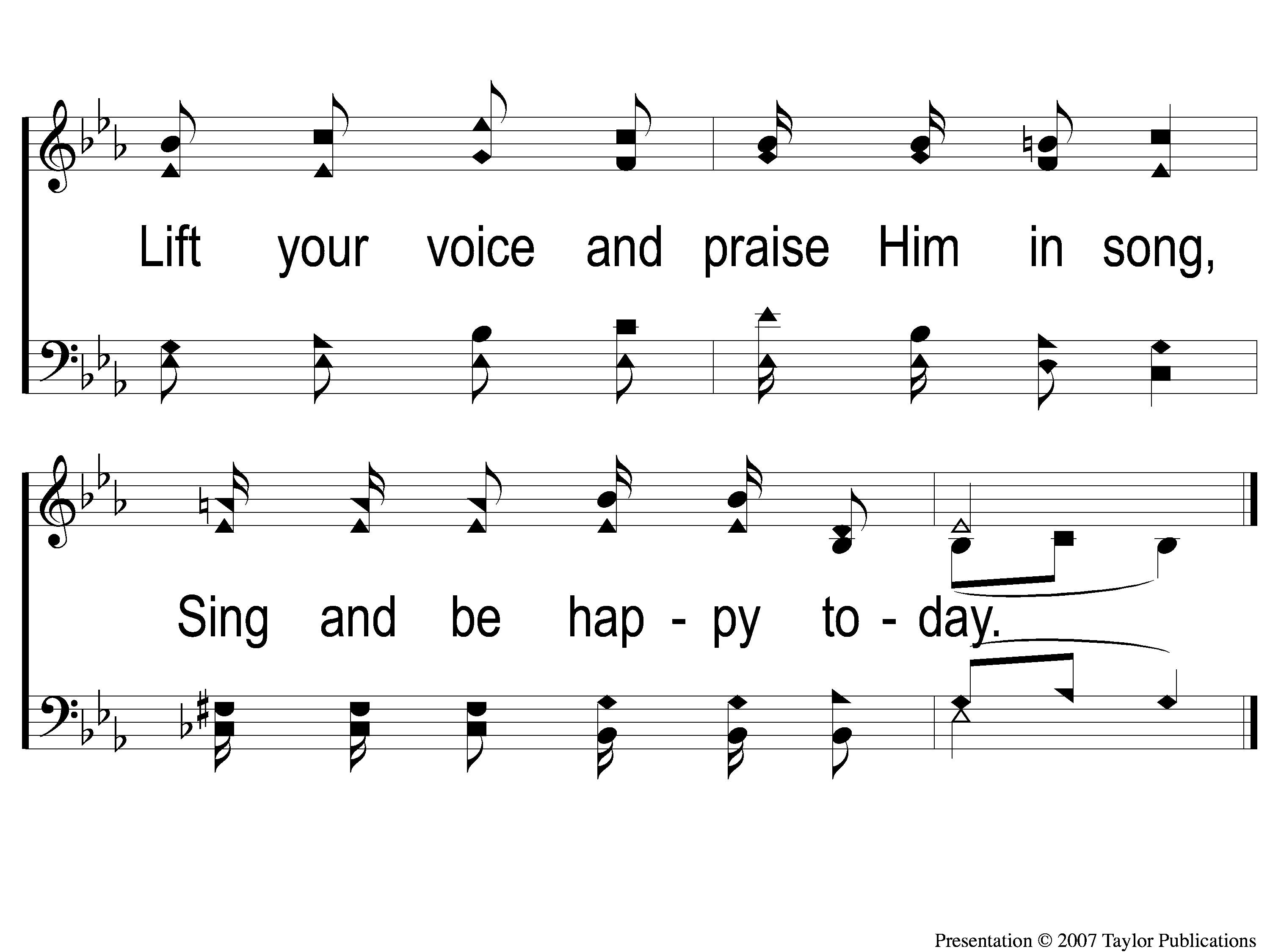 Sing and Be Happy
587
C-4 Sing and Be Happy
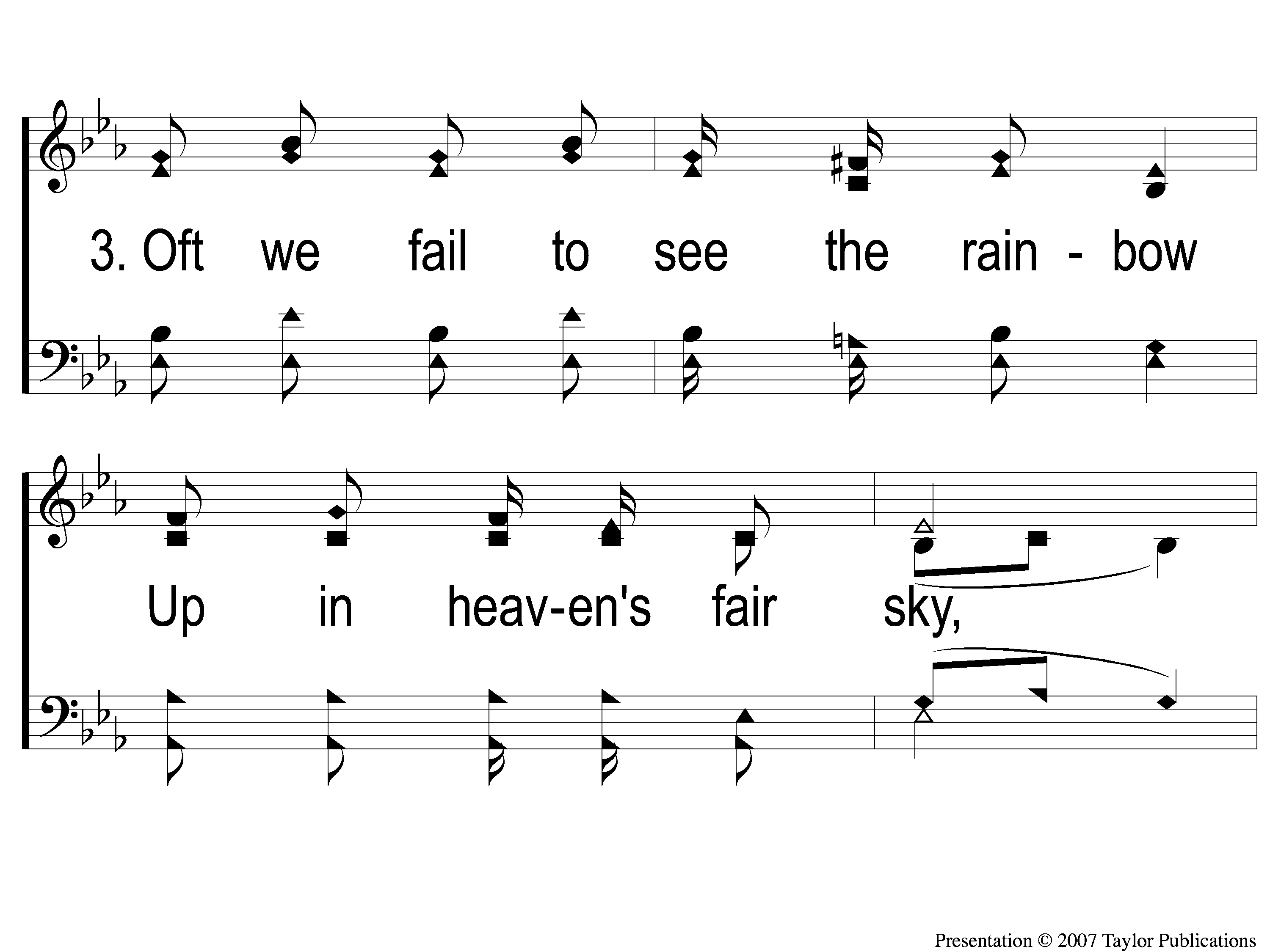 Sing and Be Happy
587
3-1 Sing and Be Happy
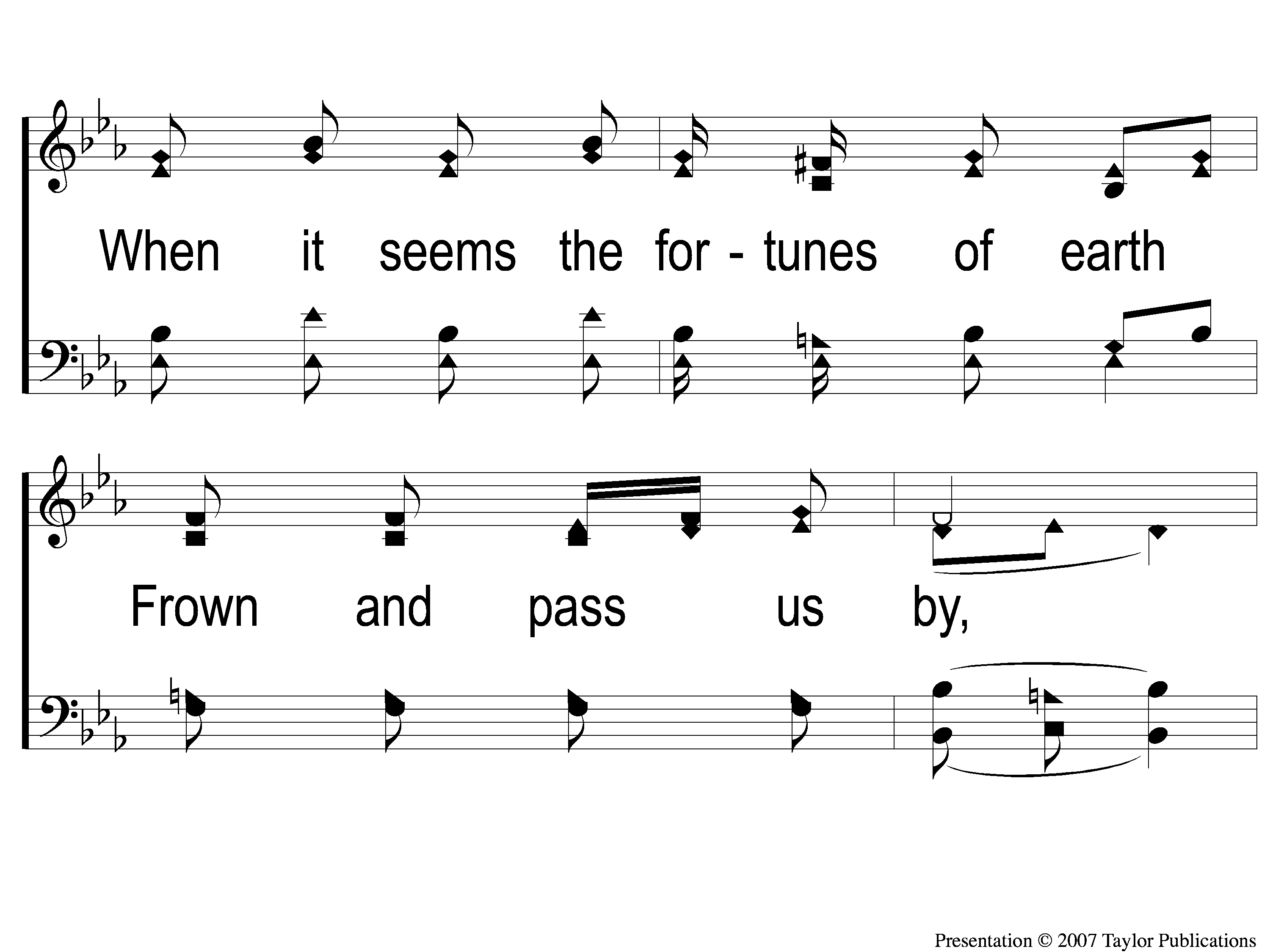 Sing and Be Happy
587
3-2 Sing and Be Happy
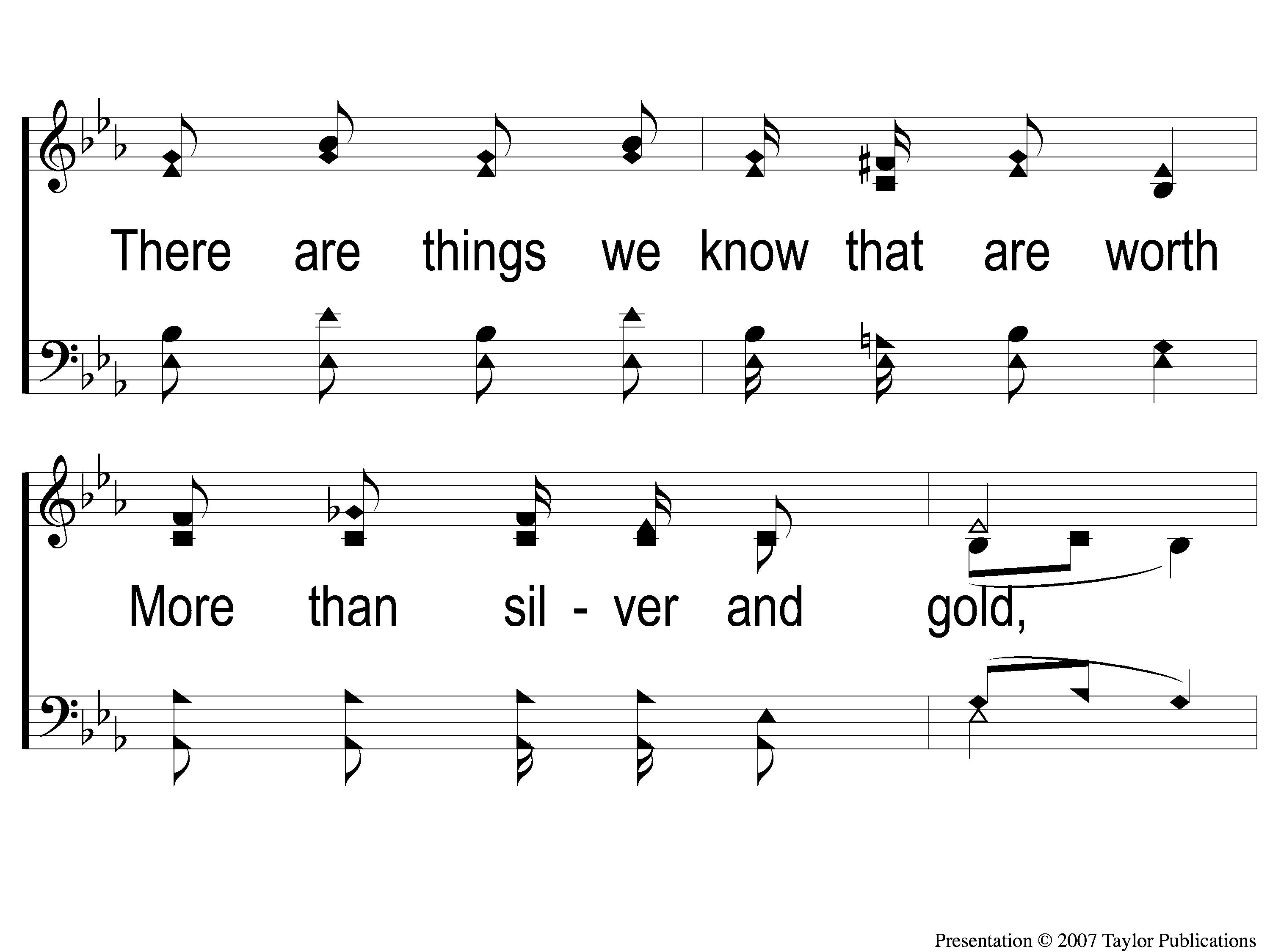 Sing and Be Happy
587
3-3 Sing and Be Happy
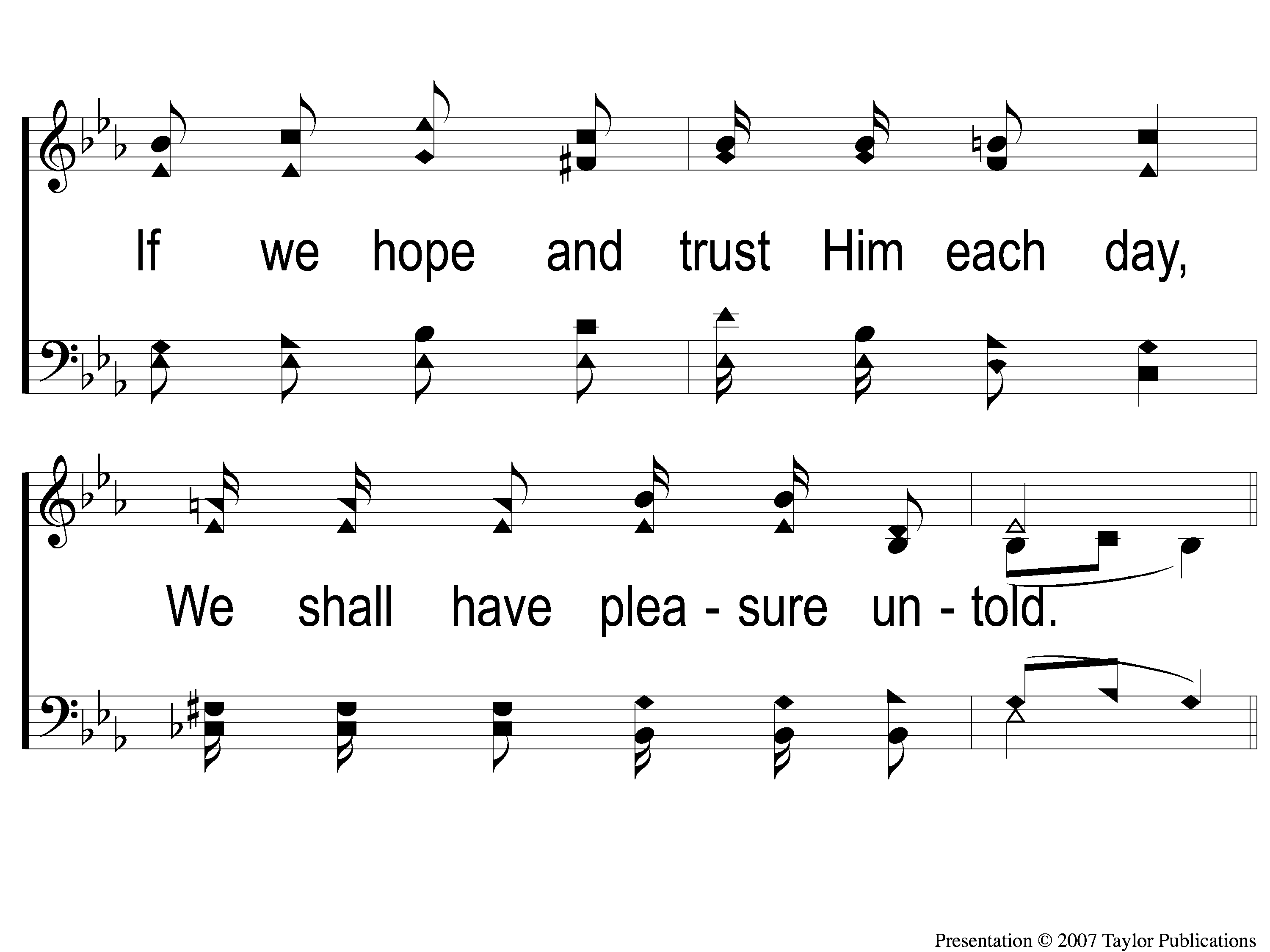 Sing and Be Happy
587
3-4 Sing and Be Happy
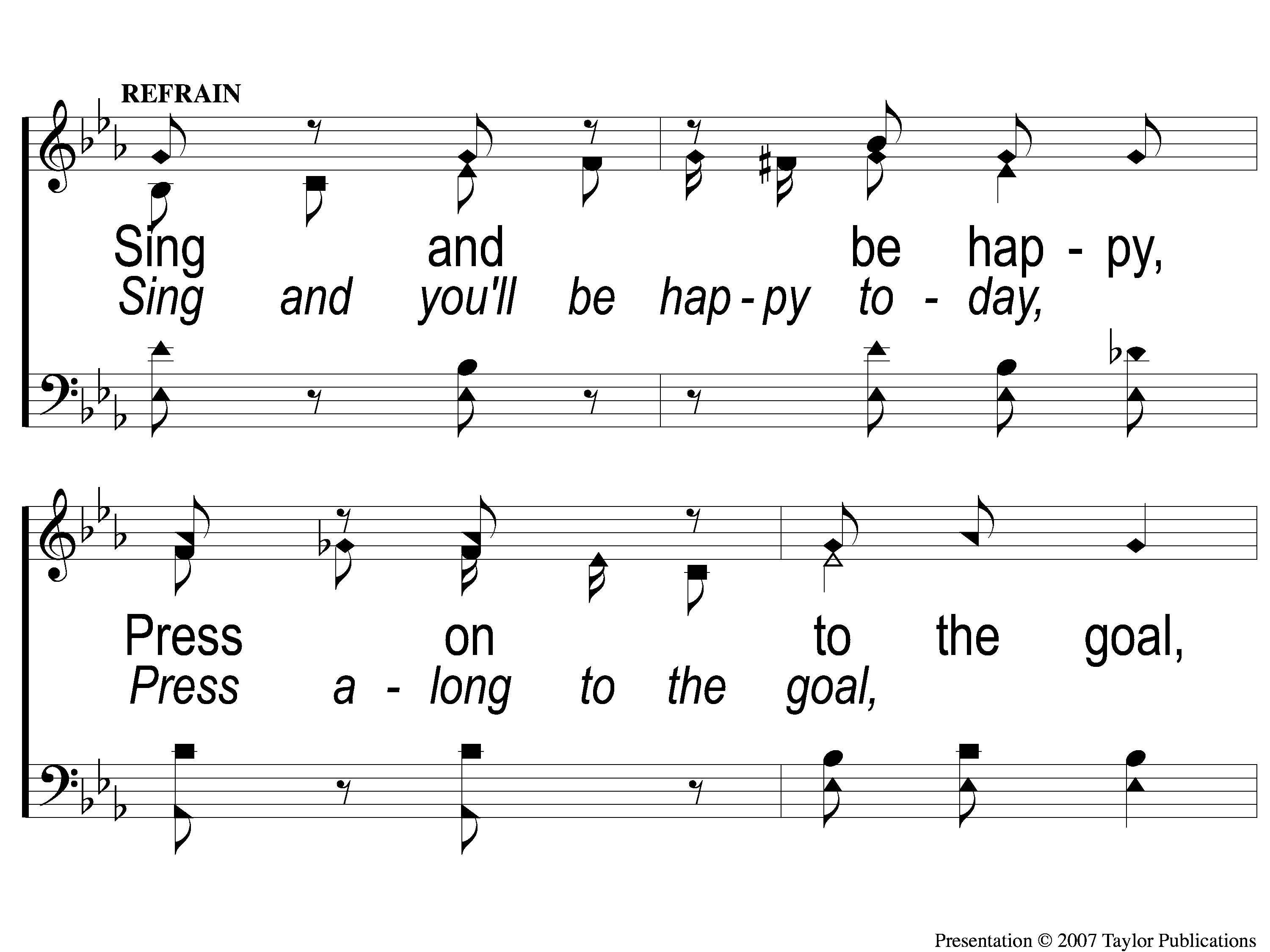 Sing and Be Happy
587
C-1 Sing and Be Happy
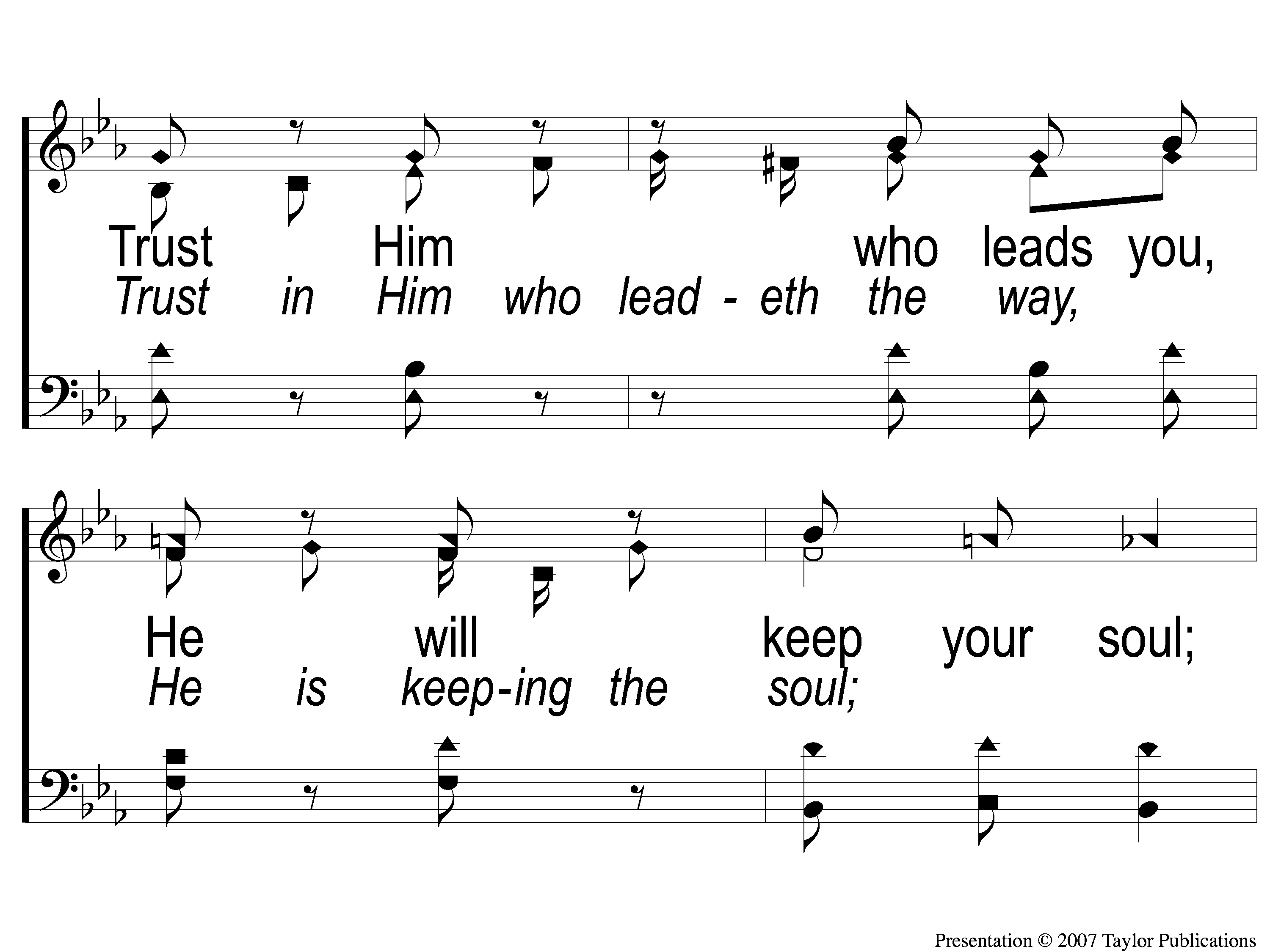 Sing and Be Happy
587
C-2 Sing and Be Happy
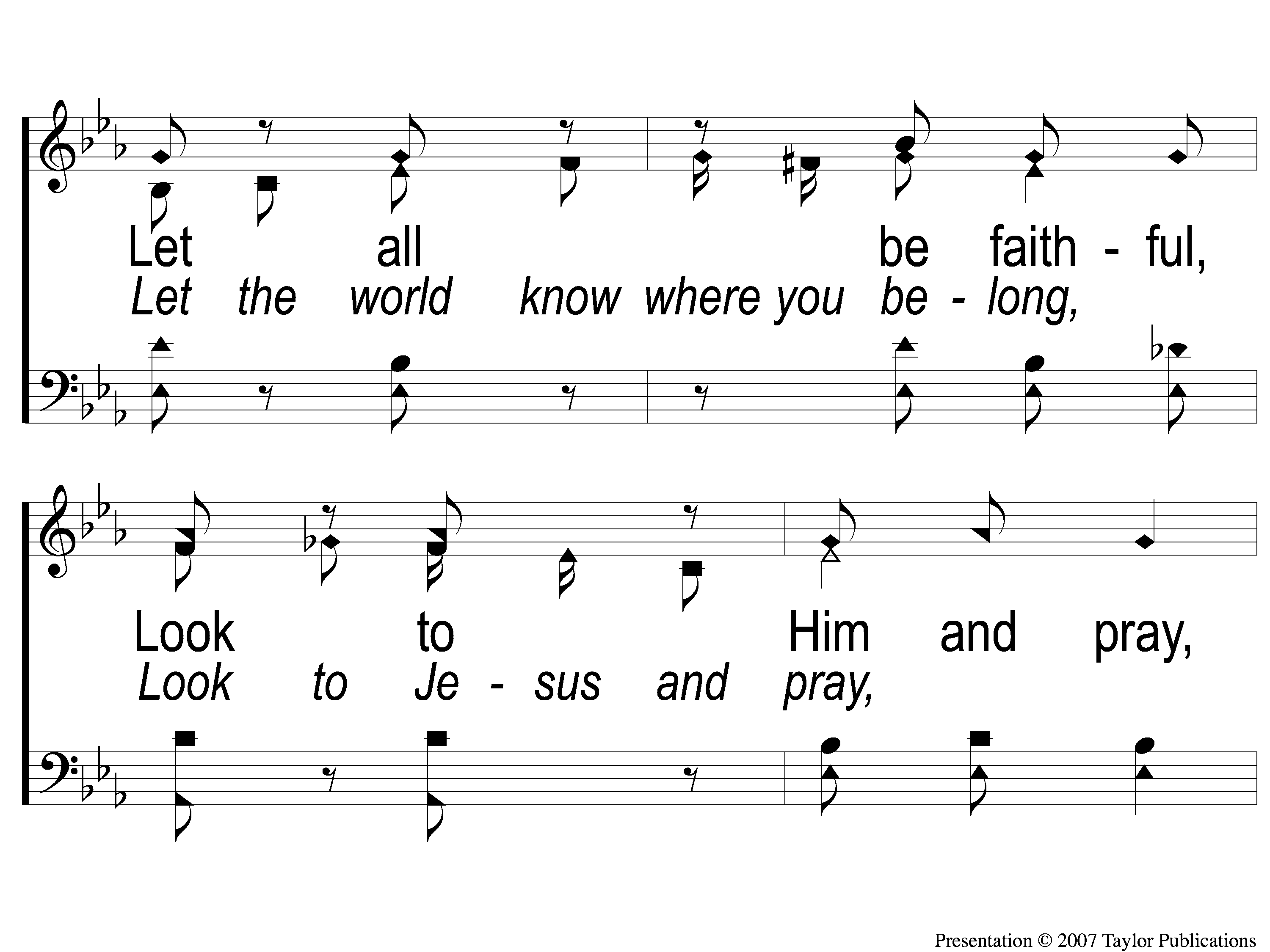 Sing and Be Happy
587
C-3 Sing and Be Happy
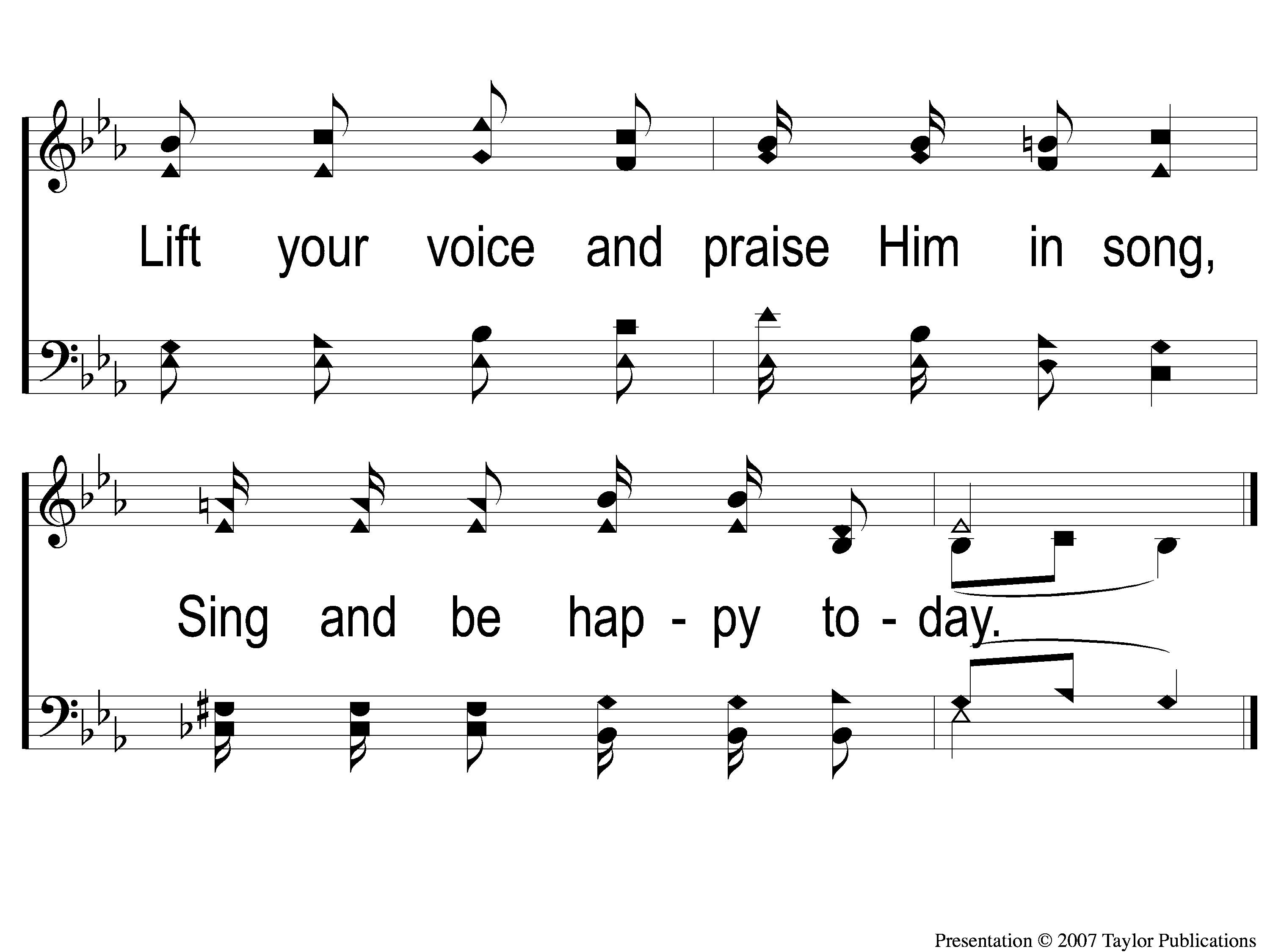 Sing and Be Happy
587
C-4 Sing and Be Happy
Song:
I’ll Fly Away
#851
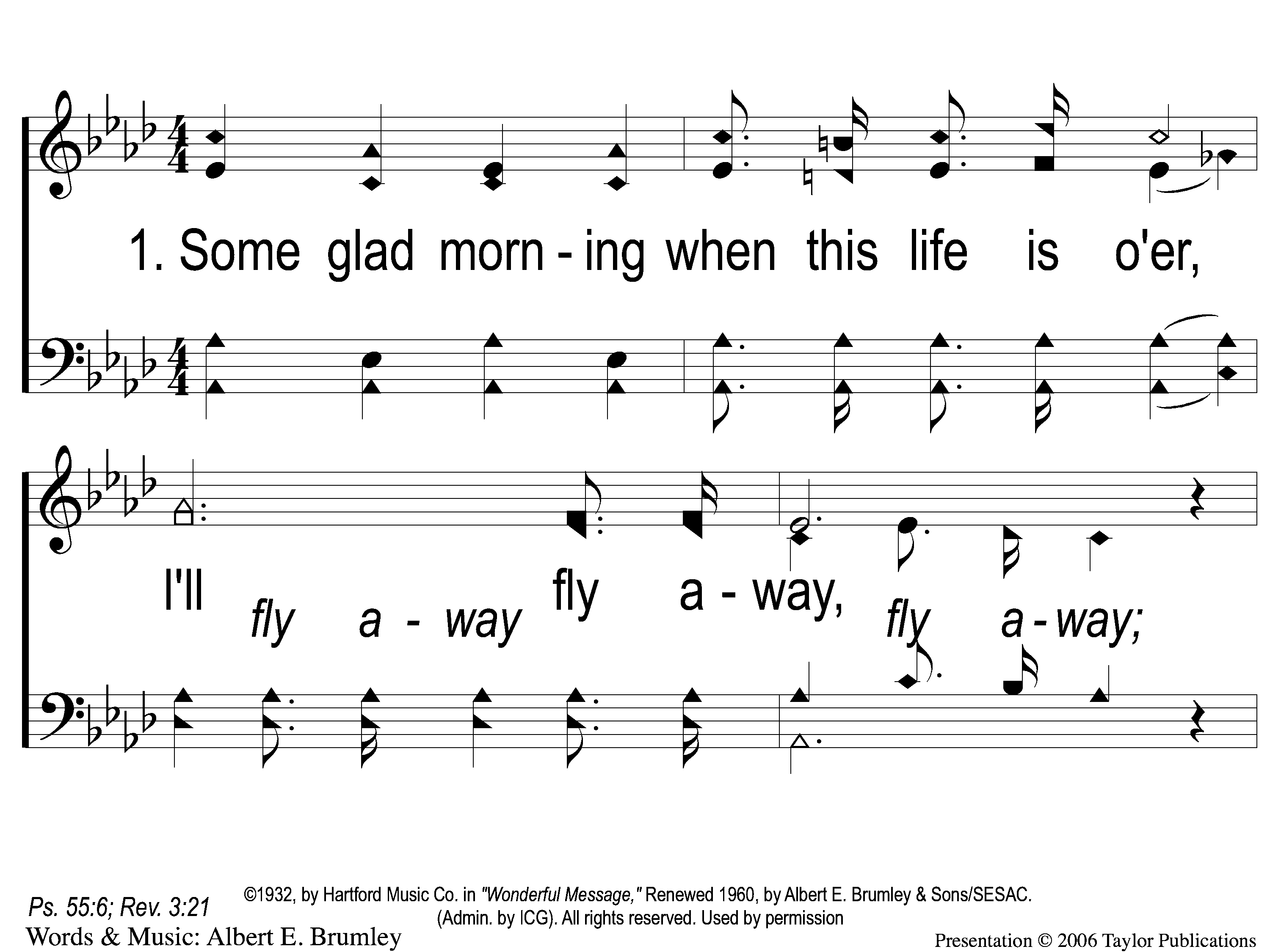 I’ll Fly Away
851
1-1 I’ll Fly Away
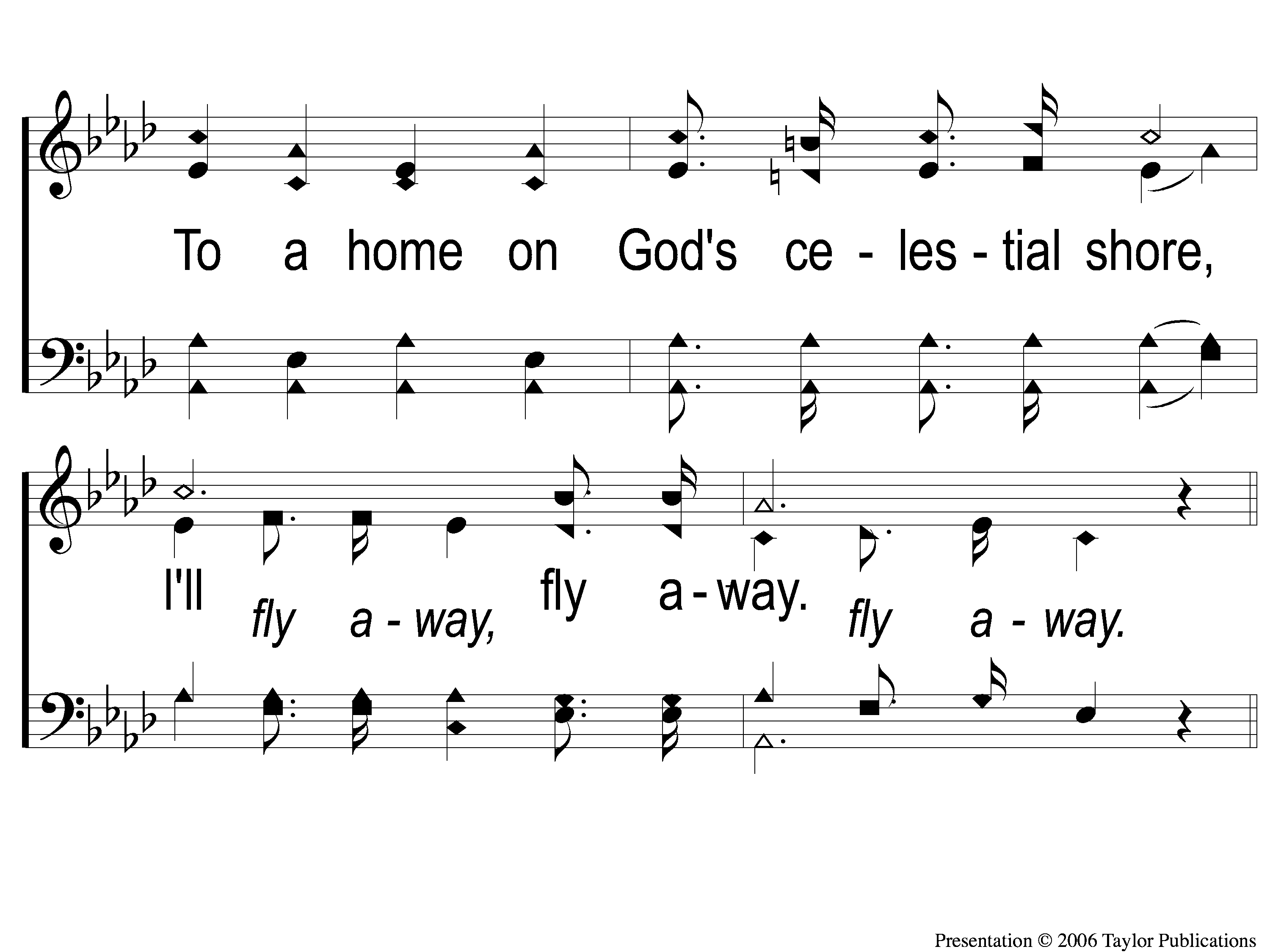 I’ll Fly Away
851
1-2 I’ll Fly Away
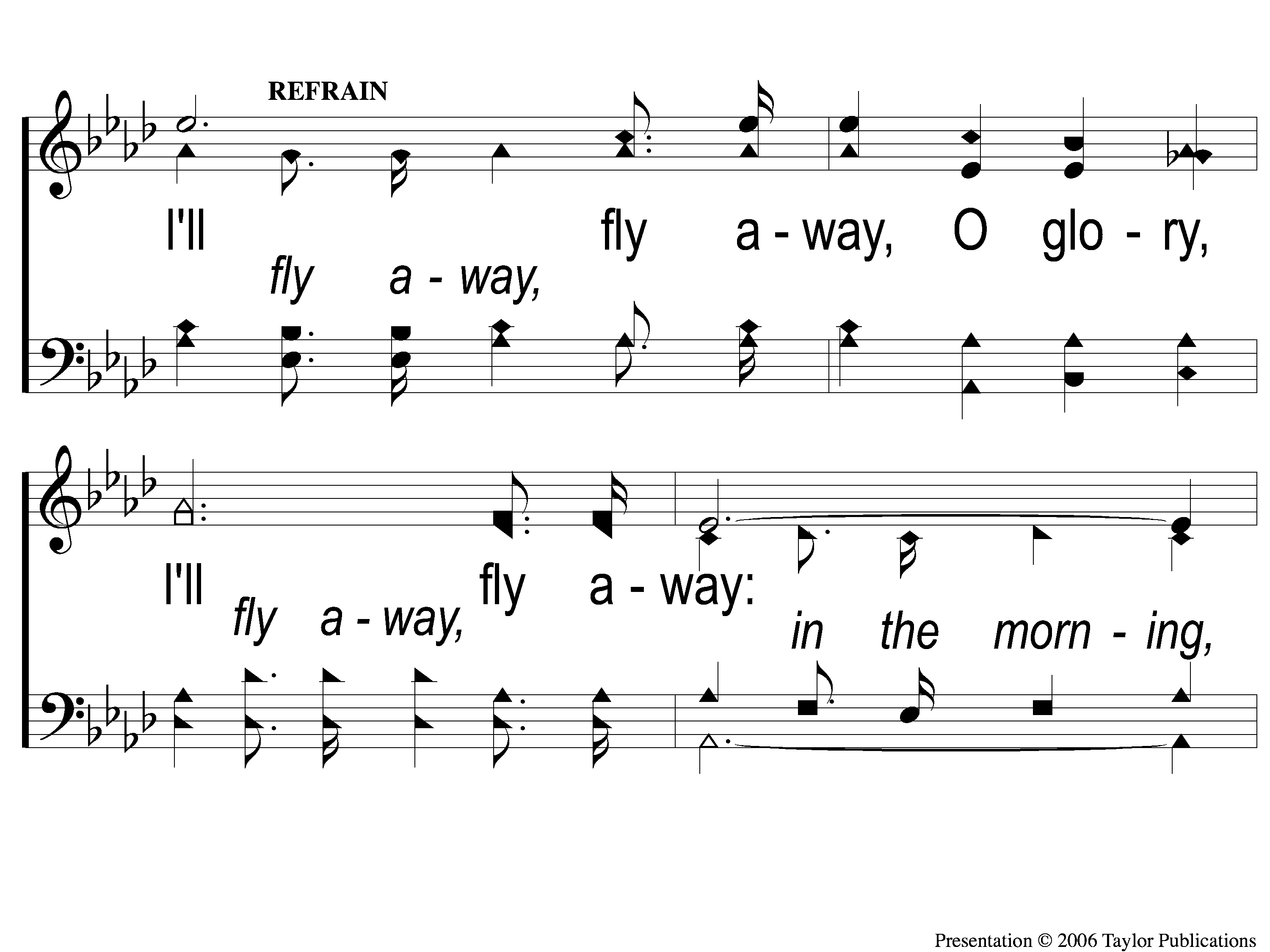 I’ll Fly Away
851
C-1 I’ll Fly Away
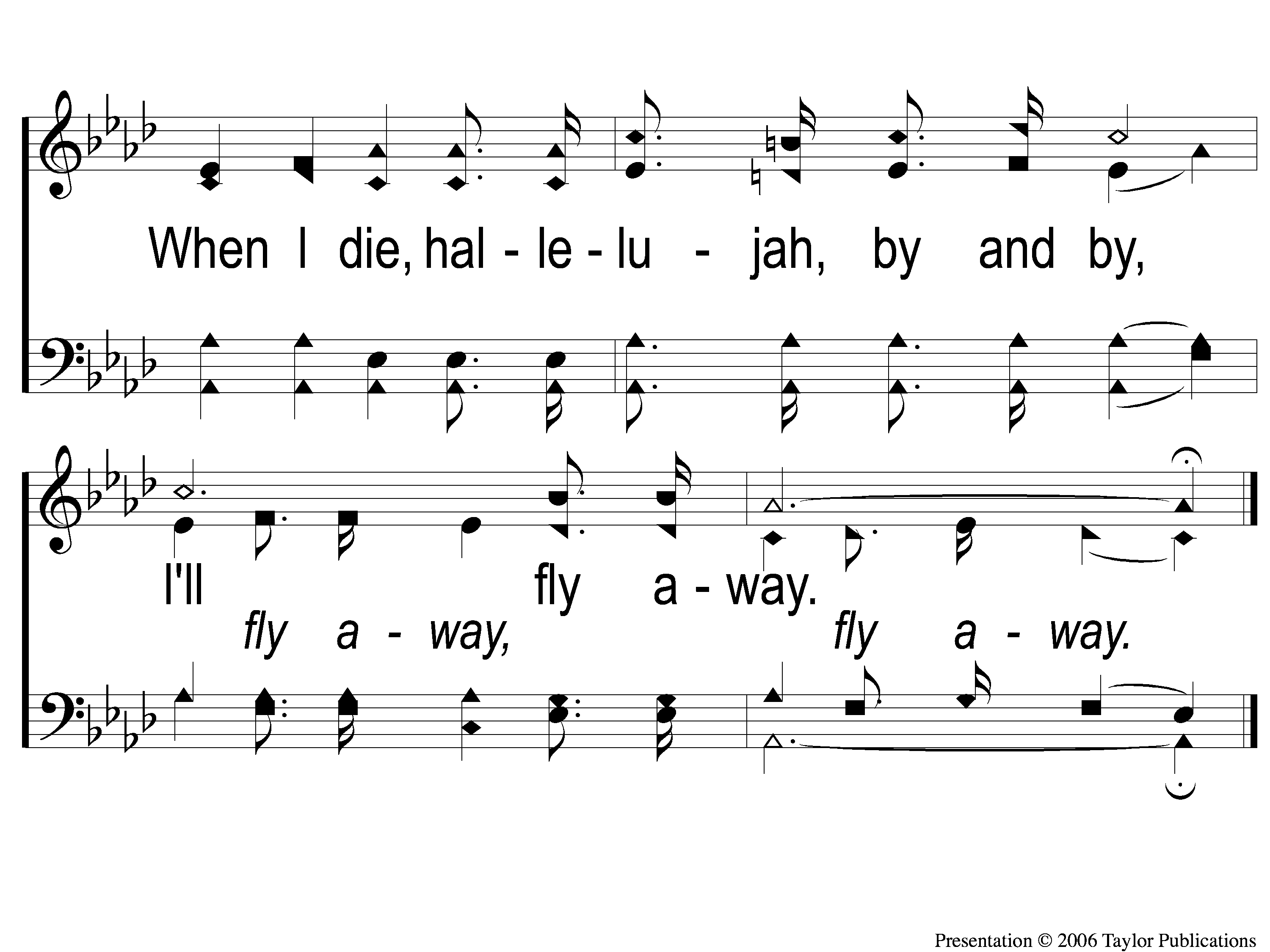 I’ll Fly Away
851
C-2 I’ll Fly Away
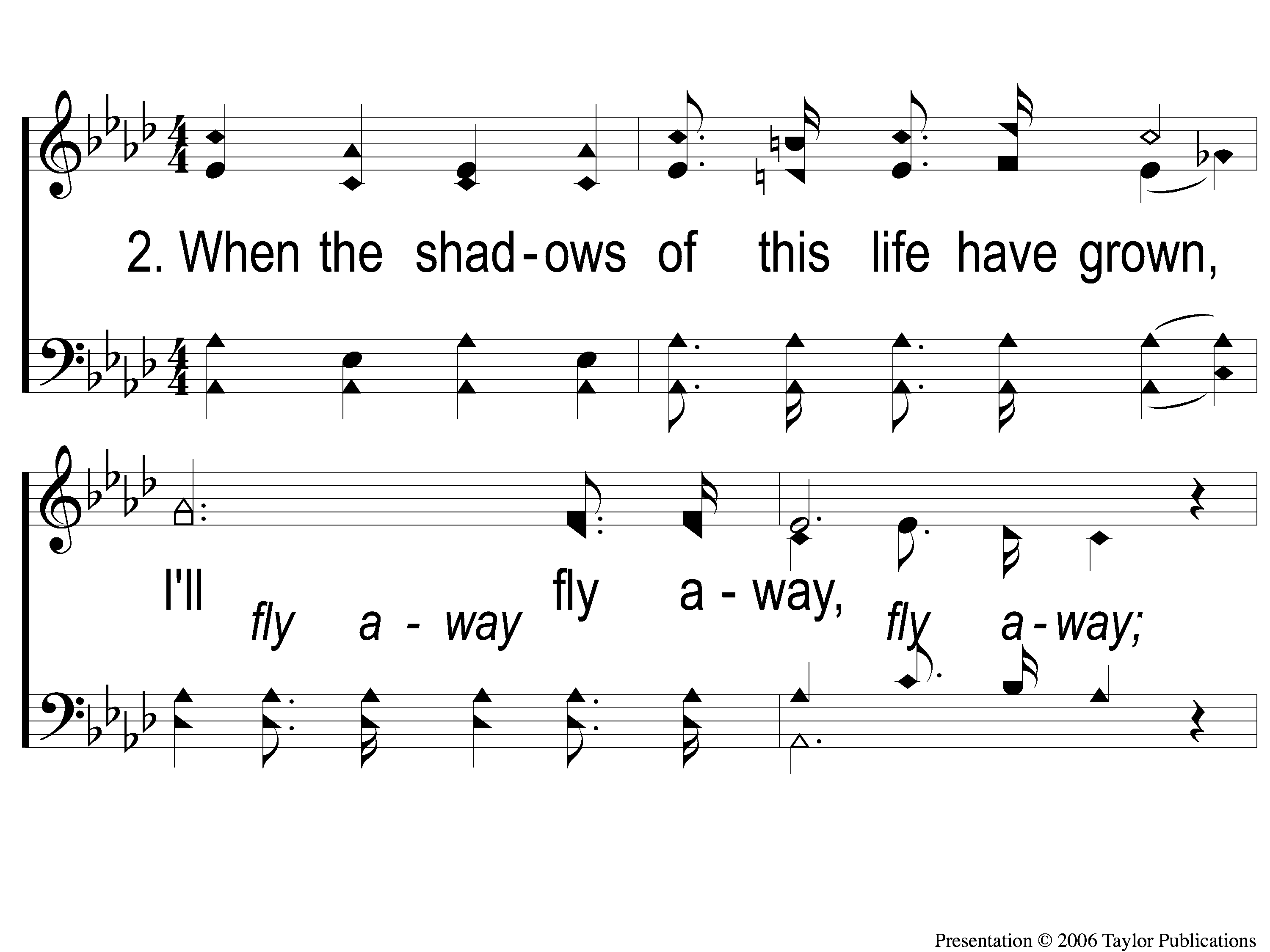 I’ll Fly Away
851
2-1 I’ll Fly Away
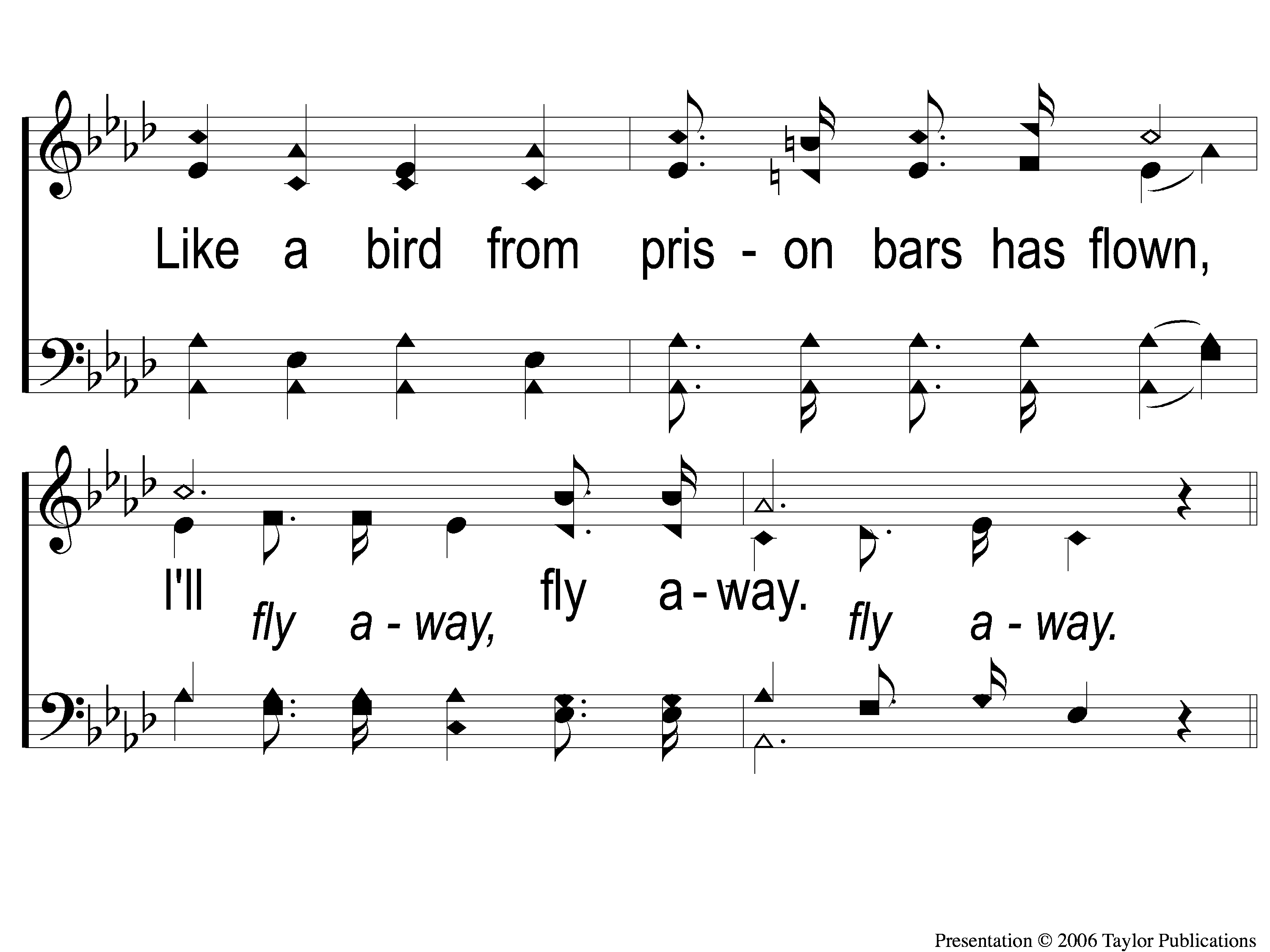 I’ll Fly Away
851
2-2 I’ll Fly Away
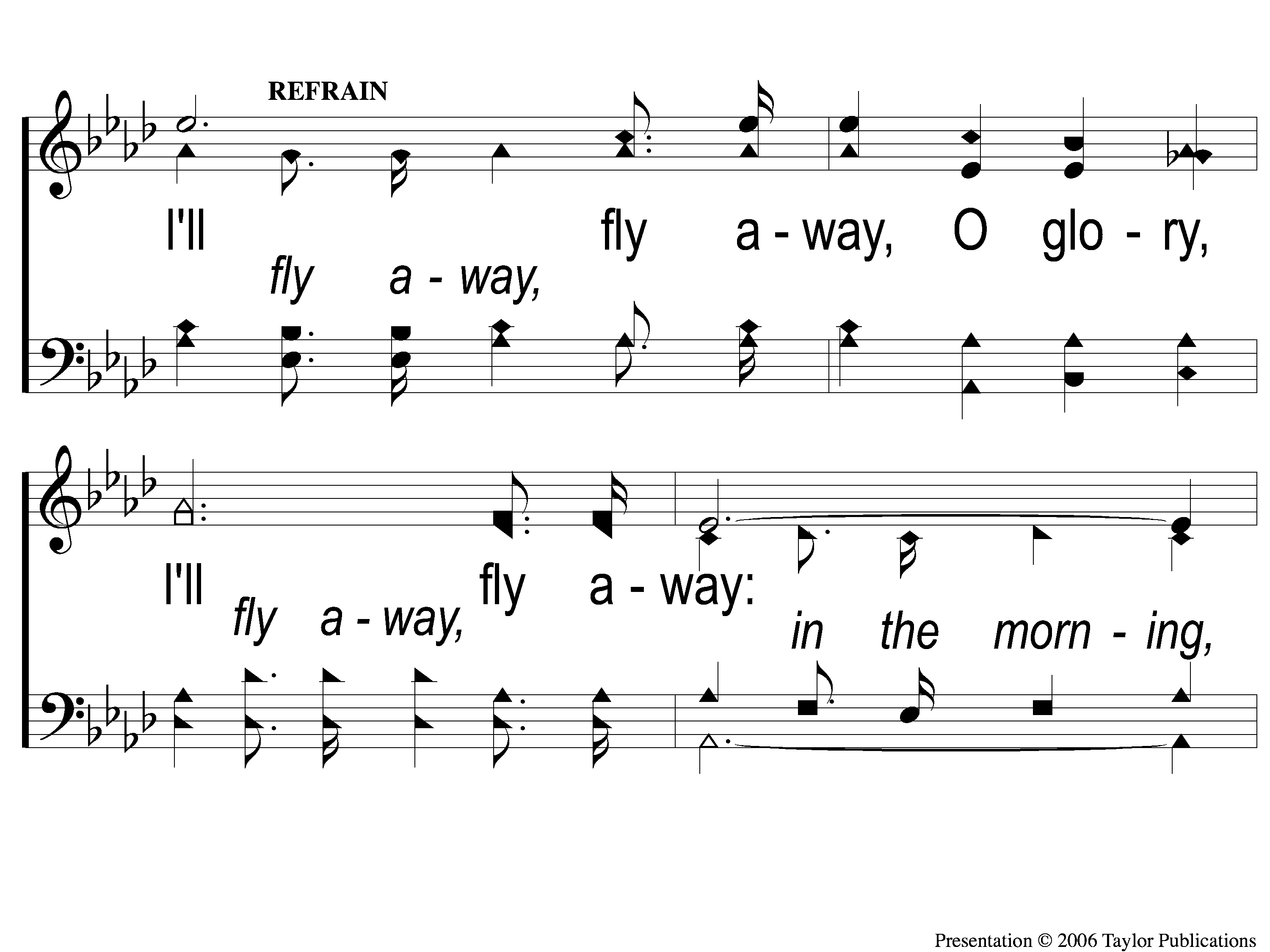 I’ll Fly Away
851
C-1 I’ll Fly Away
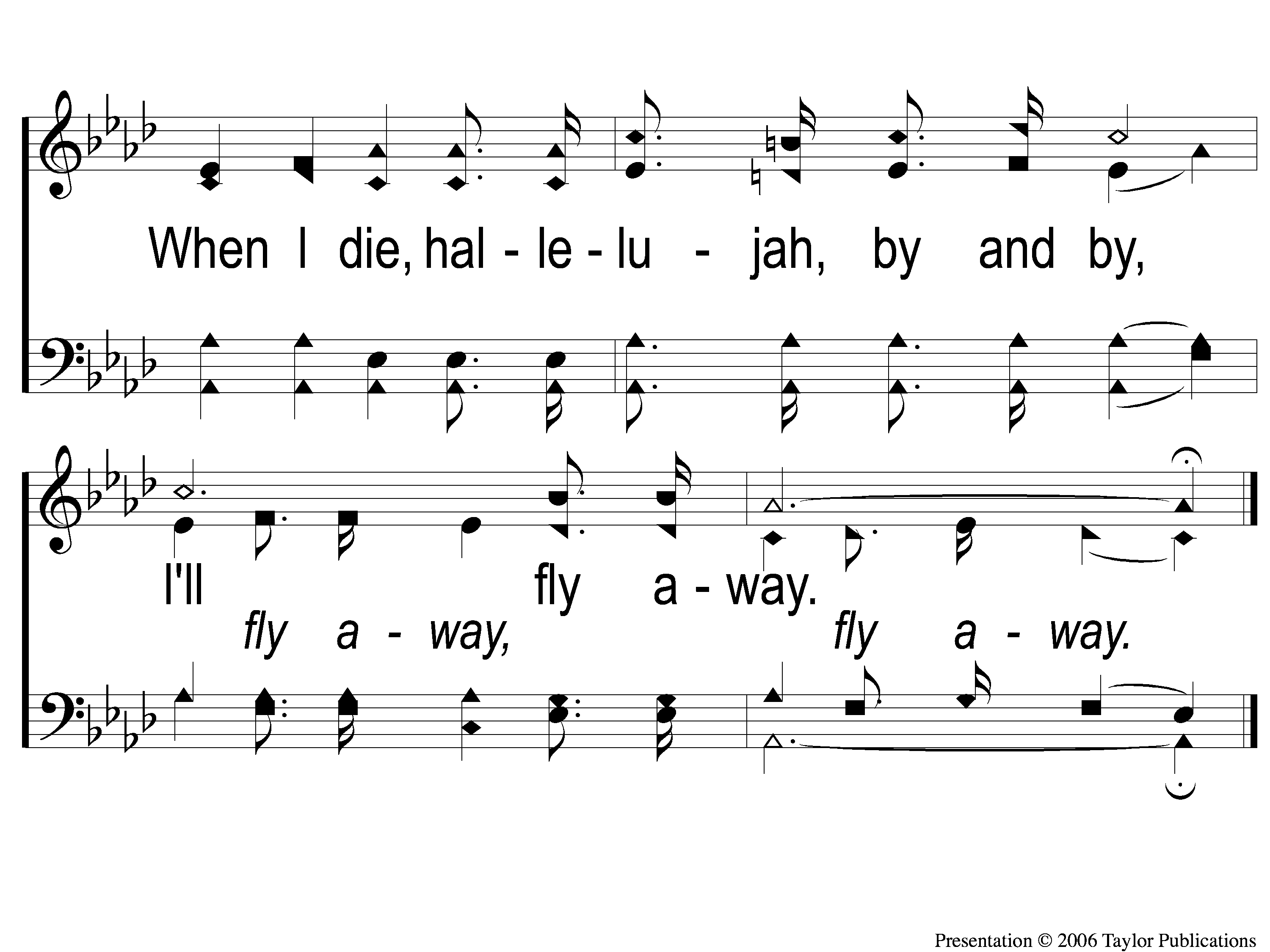 I’ll Fly Away
851
C-2 I’ll Fly Away
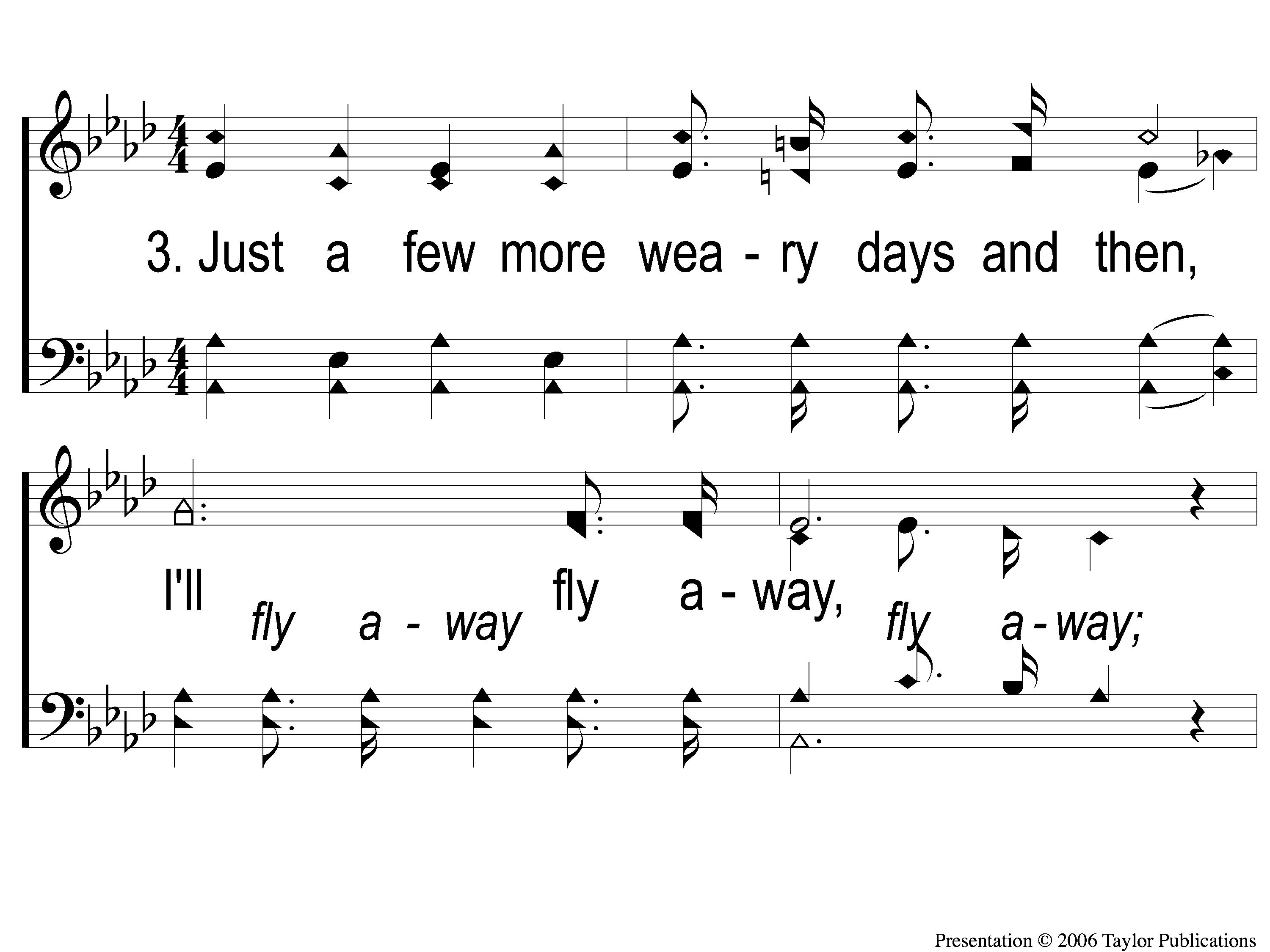 I’ll Fly Away
851
3-1 I’ll Fly Away
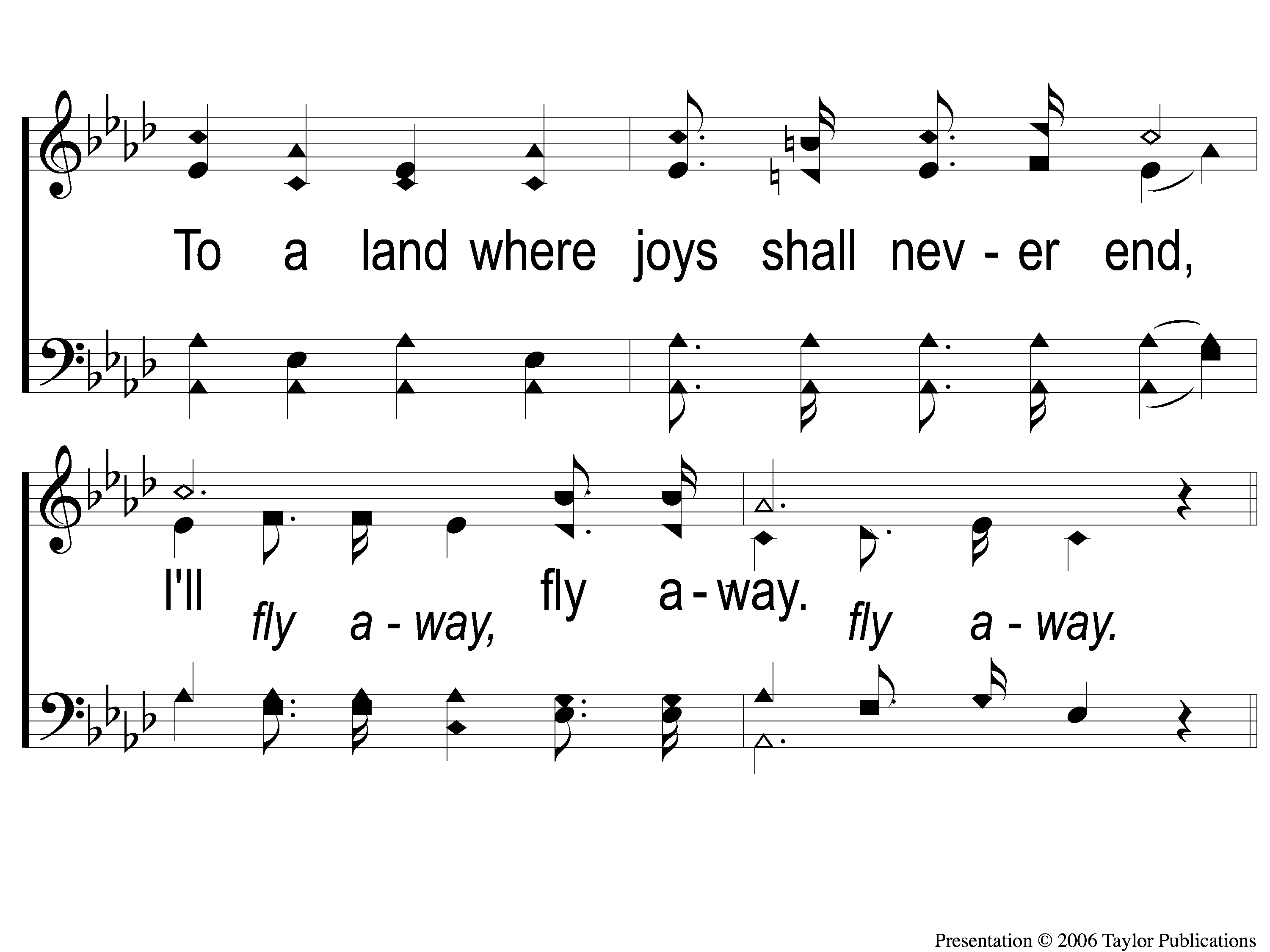 I’ll Fly Away
851
3-2 I’ll Fly Away
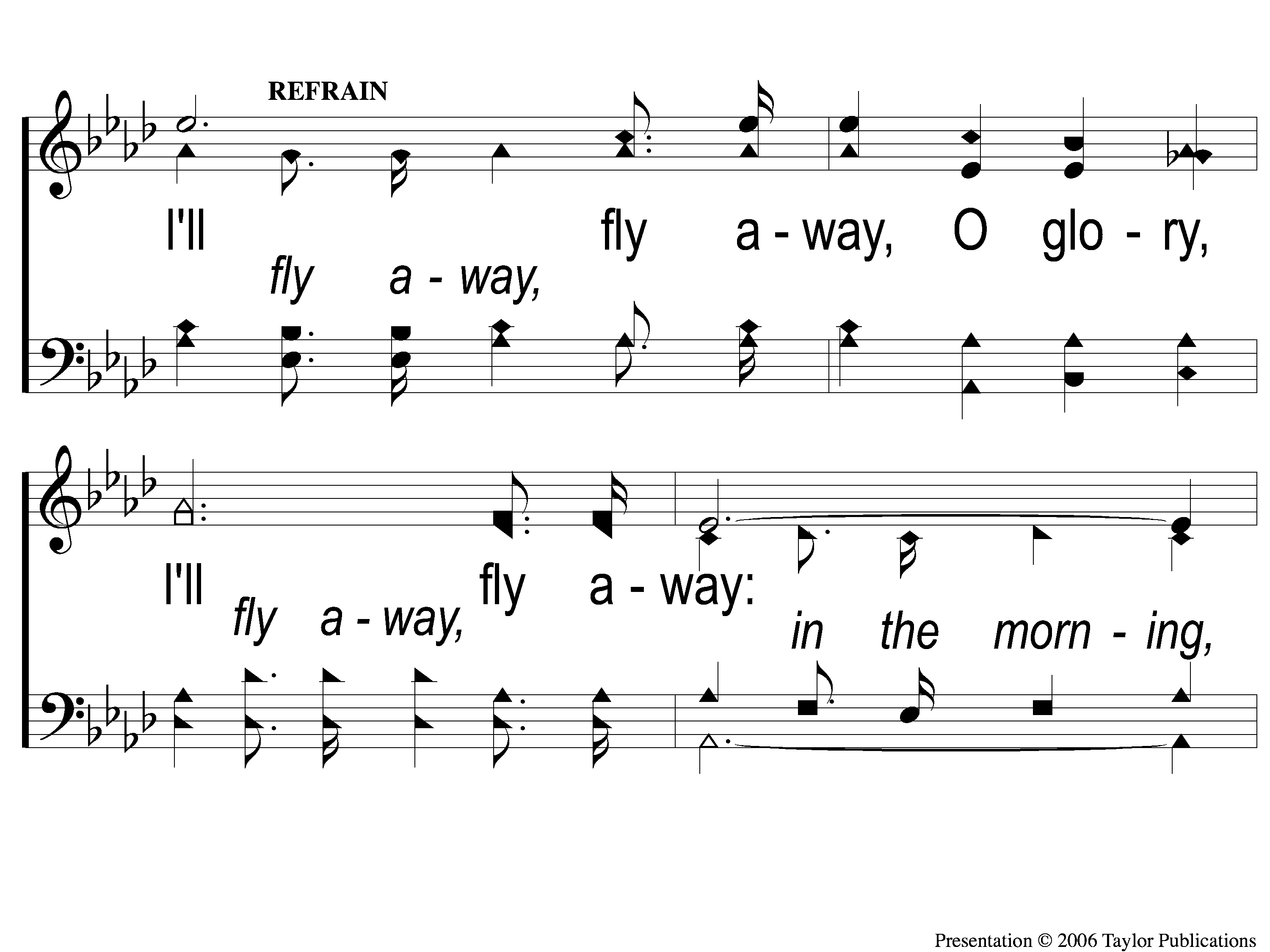 I’ll Fly Away
851
C-1 I’ll Fly Away
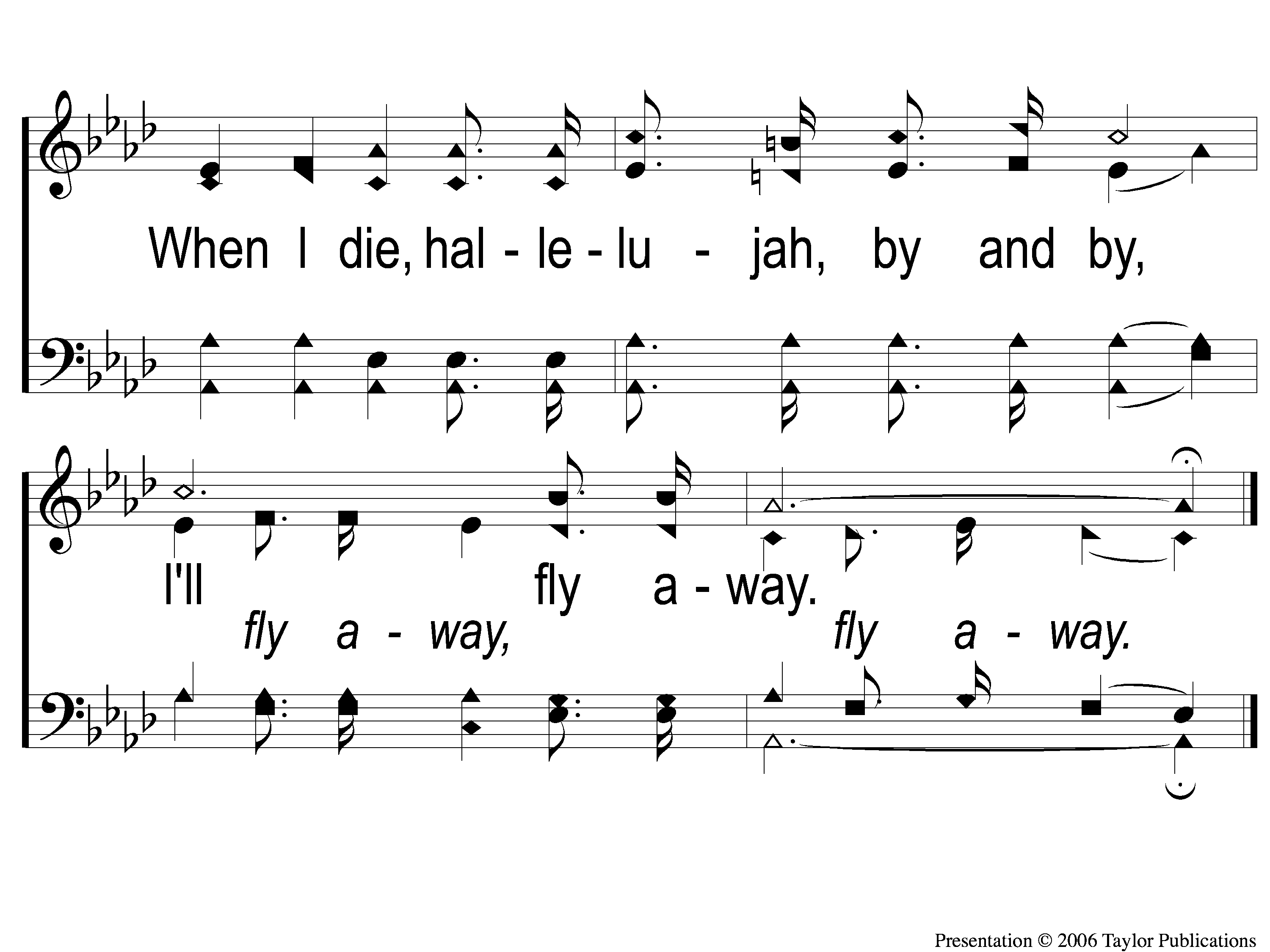 I’ll Fly Away
851
C-2 I’ll Fly Away
Scripture Reading: 
Genesis 6:5-8
RESTORE
OUR
FOUNDATIONS
JANUARY - APRIL
Tonight:
The Global Flood:
Biblical Evidences
IN The World,
Not OF The World:
Genesis Ch. 6-9
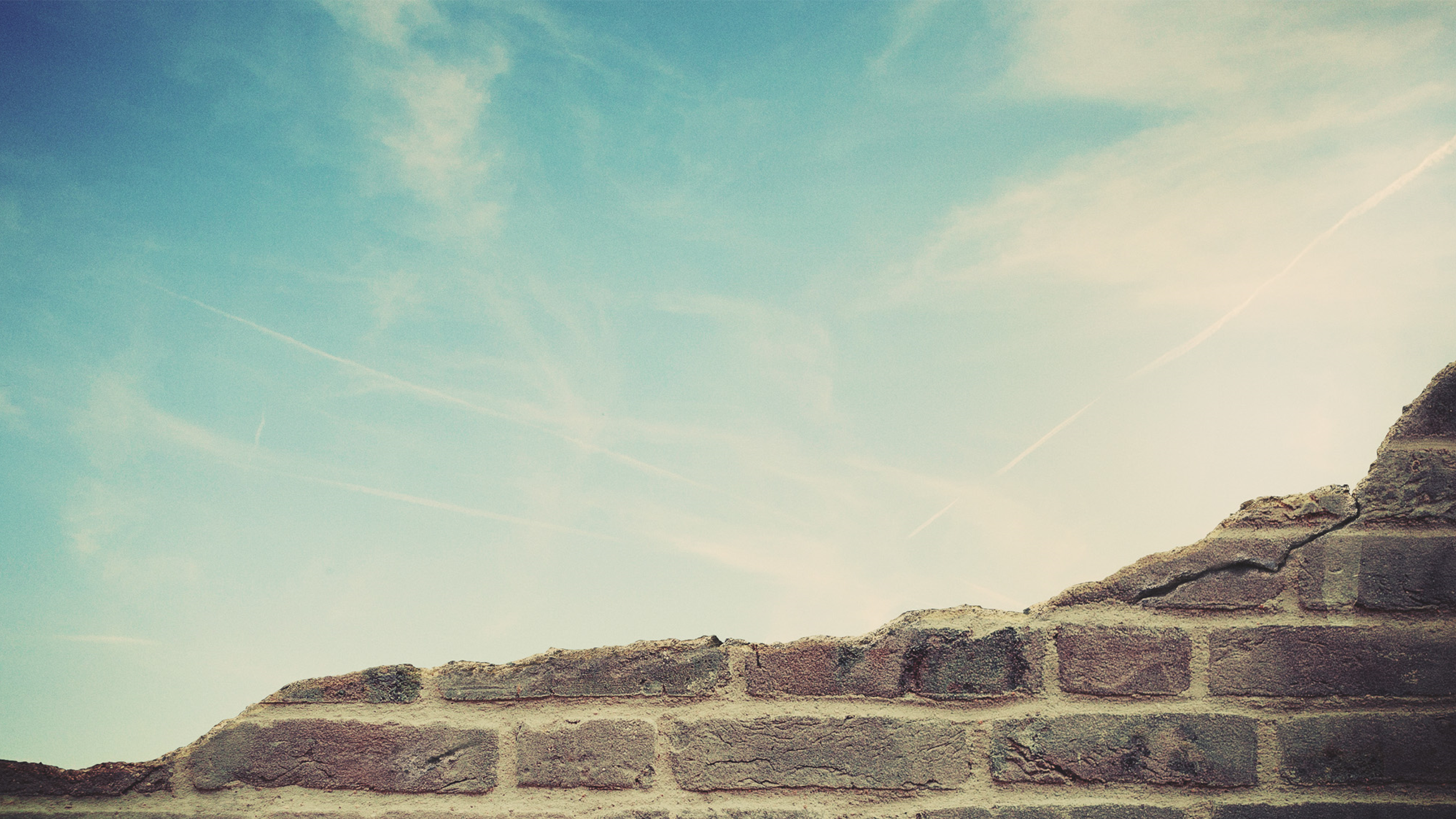 IN The World, Not OF the World
1 Jn. 2:15
Col. 2:20
Jn. 15:19, 16:33, 17:14-15
1 Cor. 5:9-10
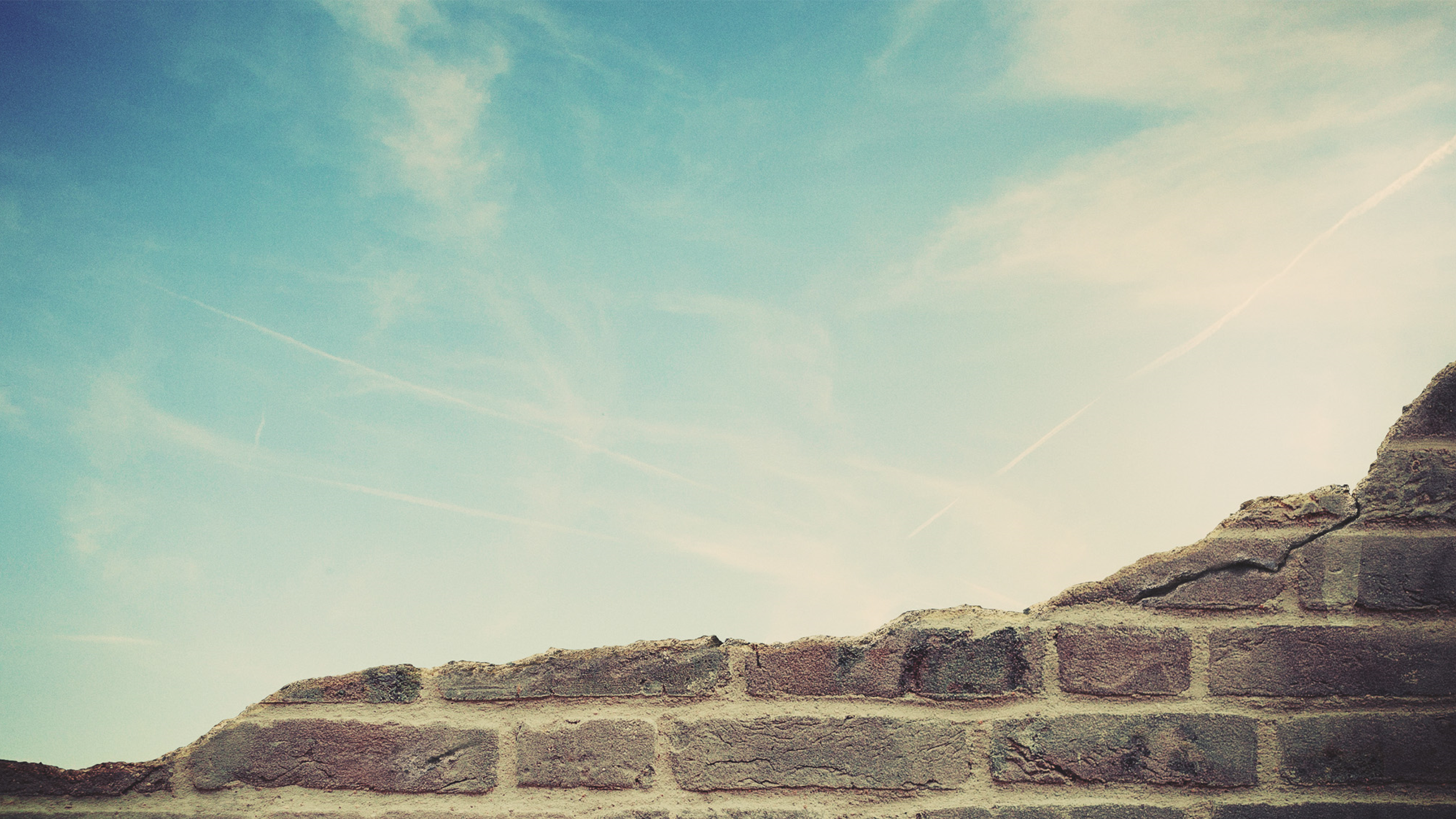 IN The World, Not OF the World
3 Examples from Ezek. 14:14:
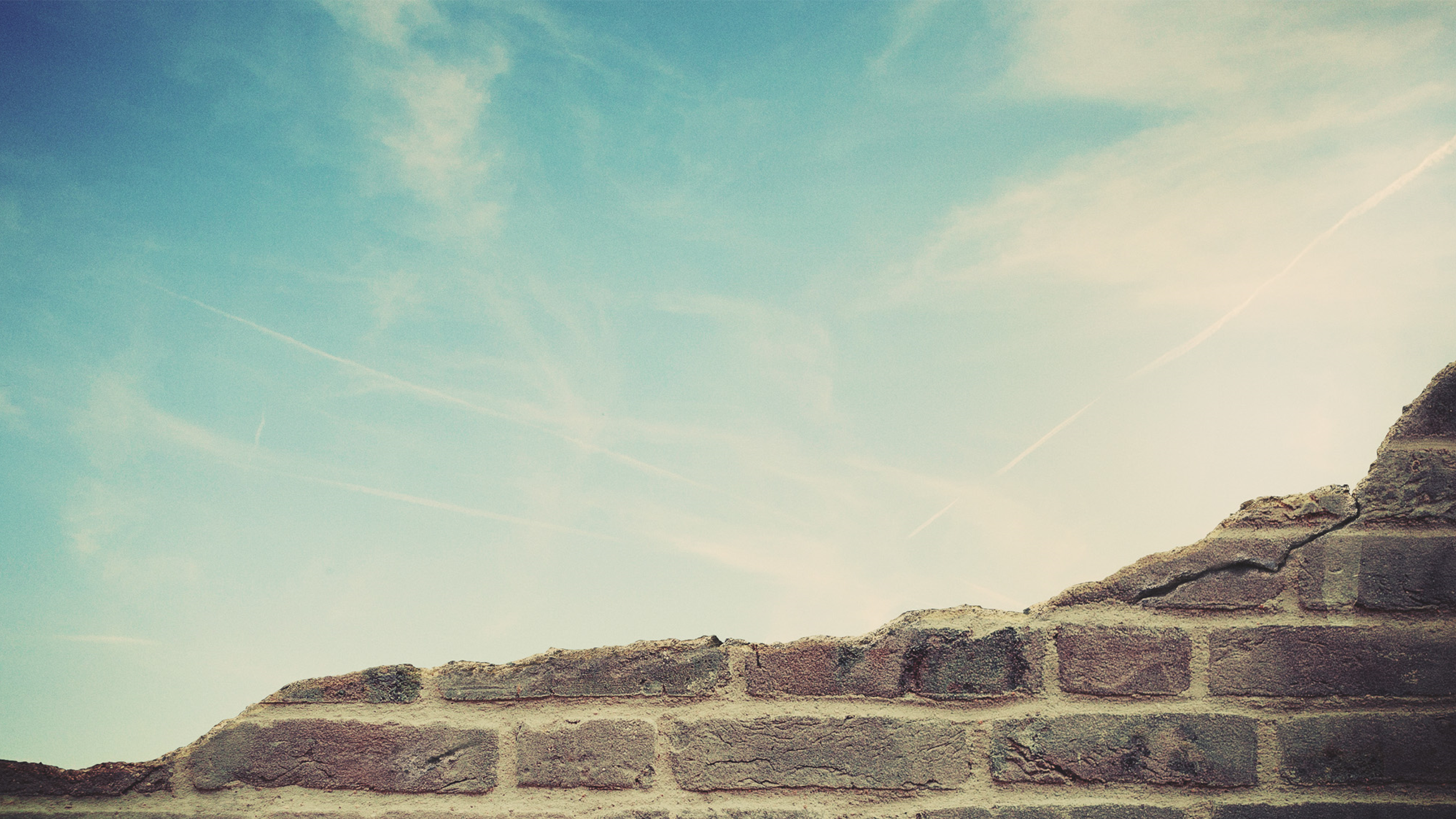 IN The World, Not OF the World
3 Examples from Ezek. 14:14:
Noah
Daniel
Job
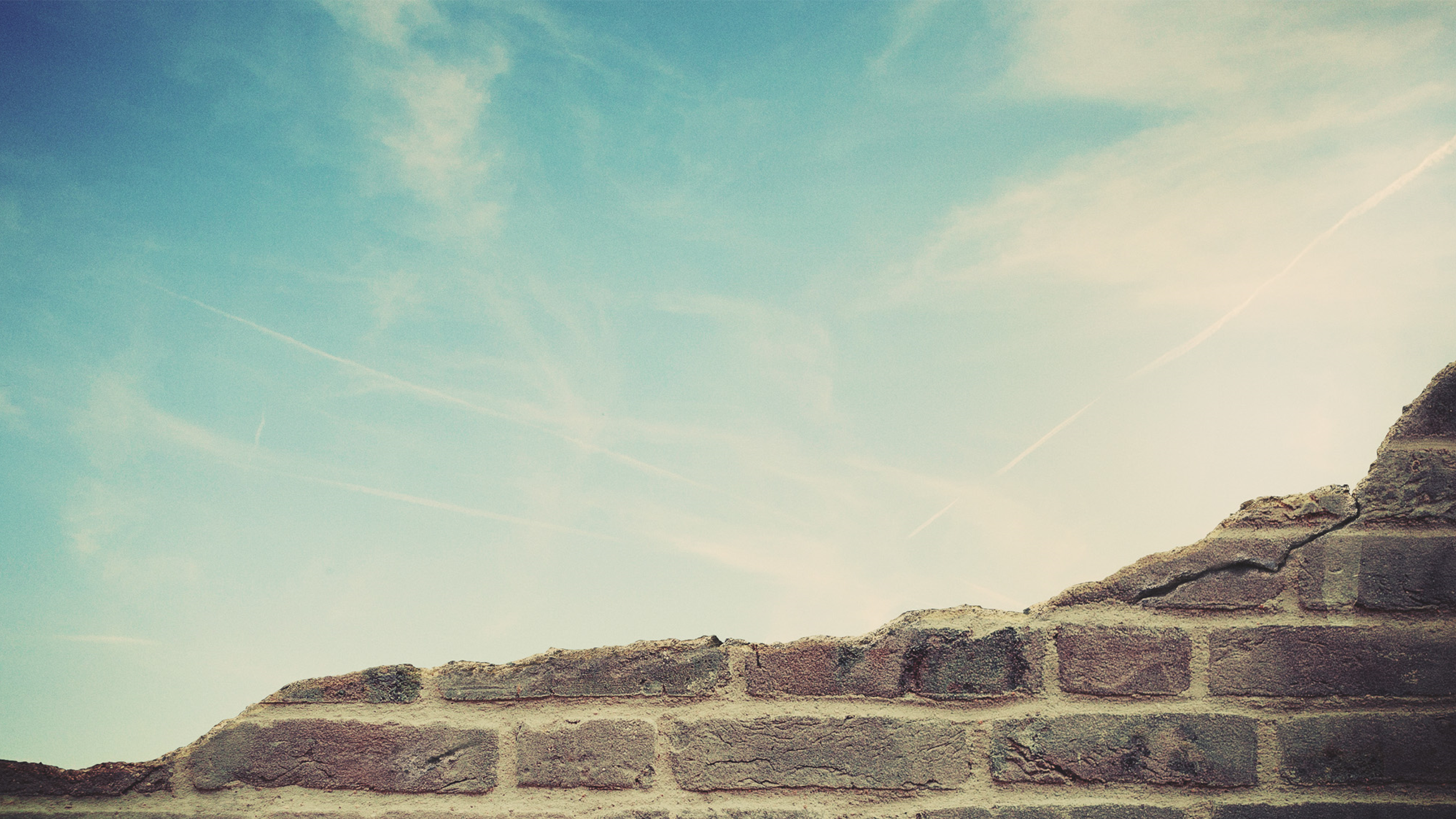 The Characteristics of Noah:
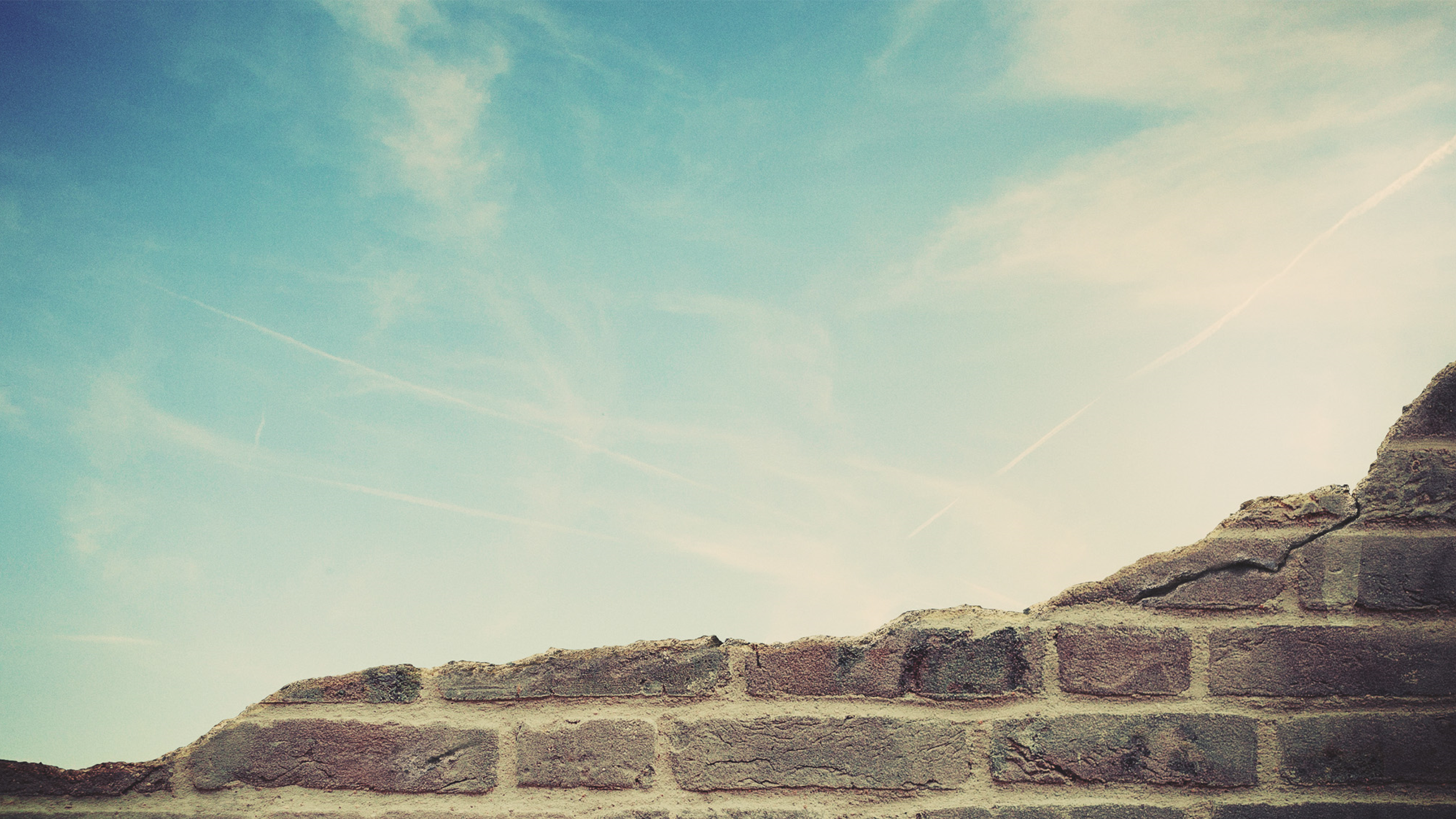 The Characteristics of Noah:
Righteous
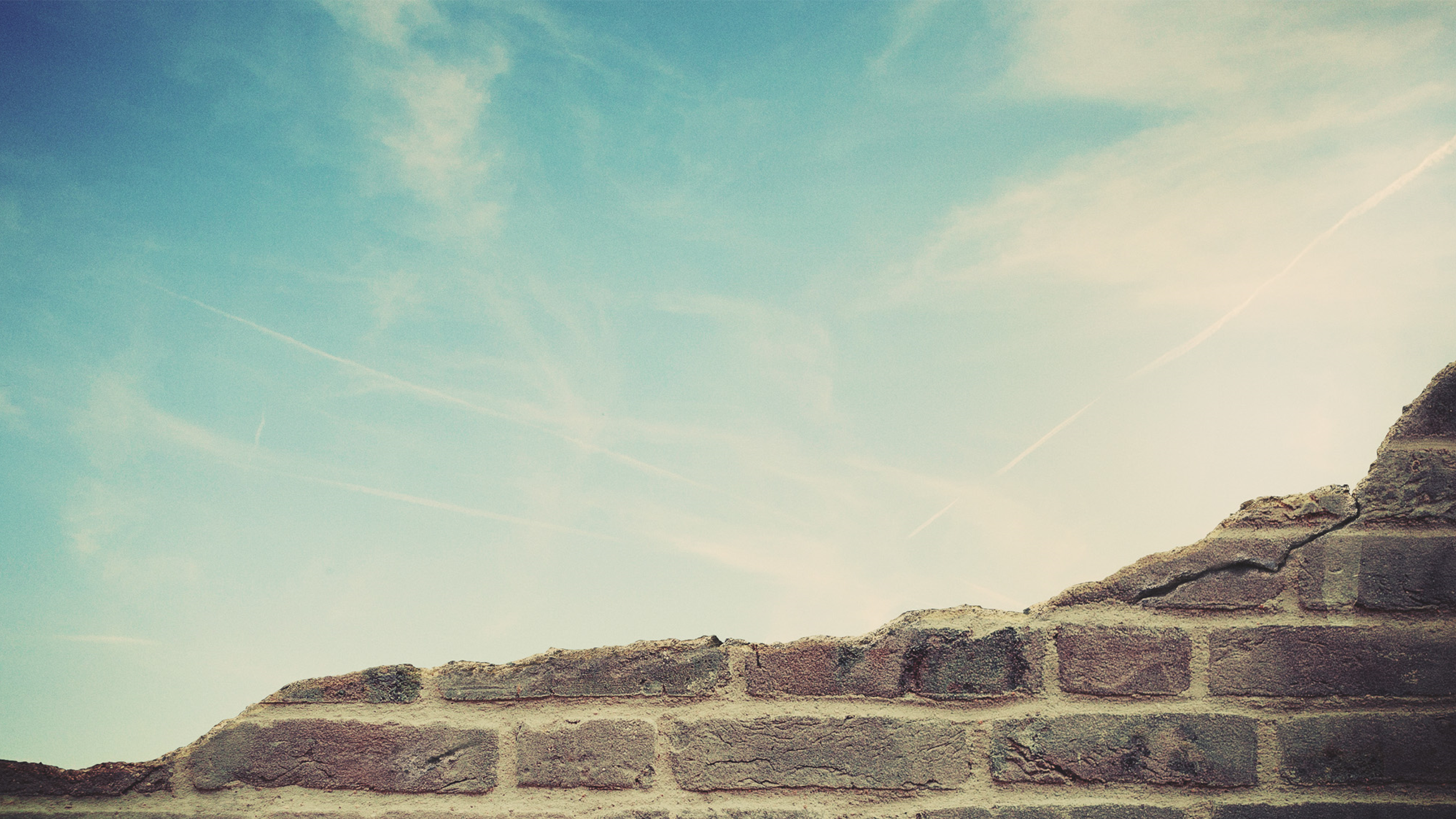 Righteous
Gen. 6:9, 7:1
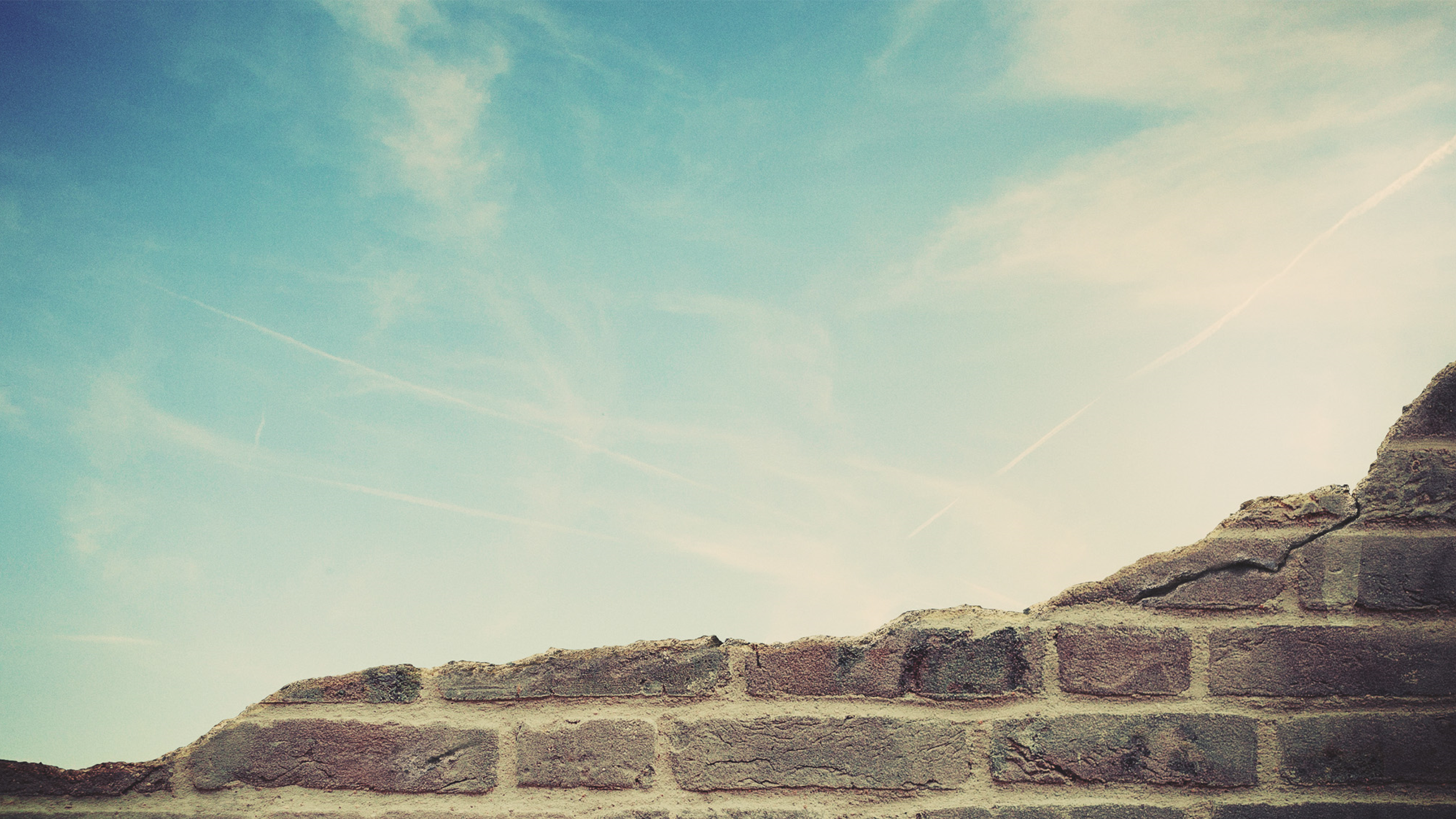 Righteous
Gen. 6:9, 7:1
“just” = pertaining to being a person in according with a proper standard
Ezek. 14:14
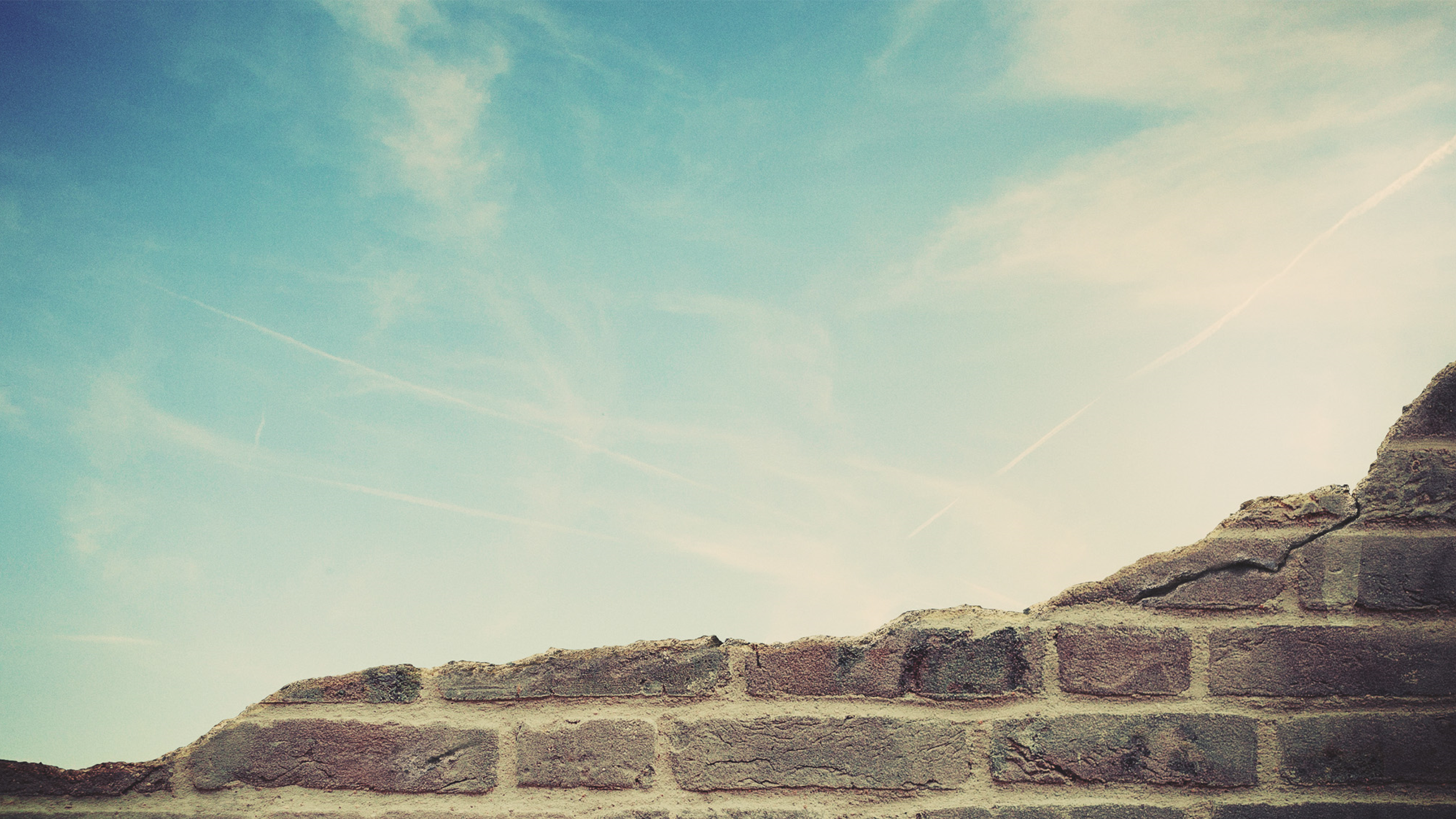 The Characteristics of Noah:
Righteous
Obedient to God
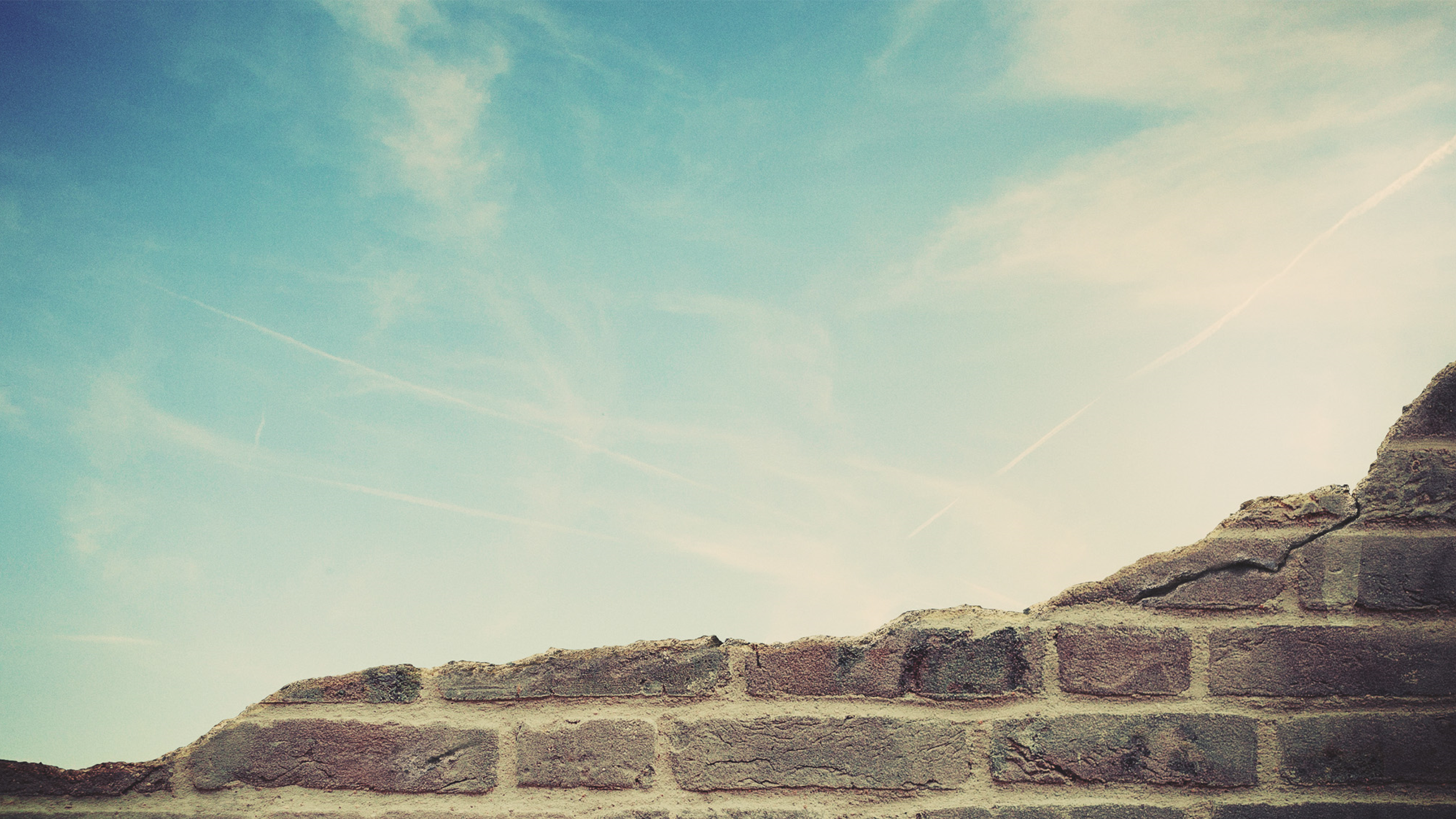 Obedient To God
Gen. 6:22, 7:5
Jms. 1:19
Heb. 11:7
1 Jn. 5:3 – Jn. 14:15
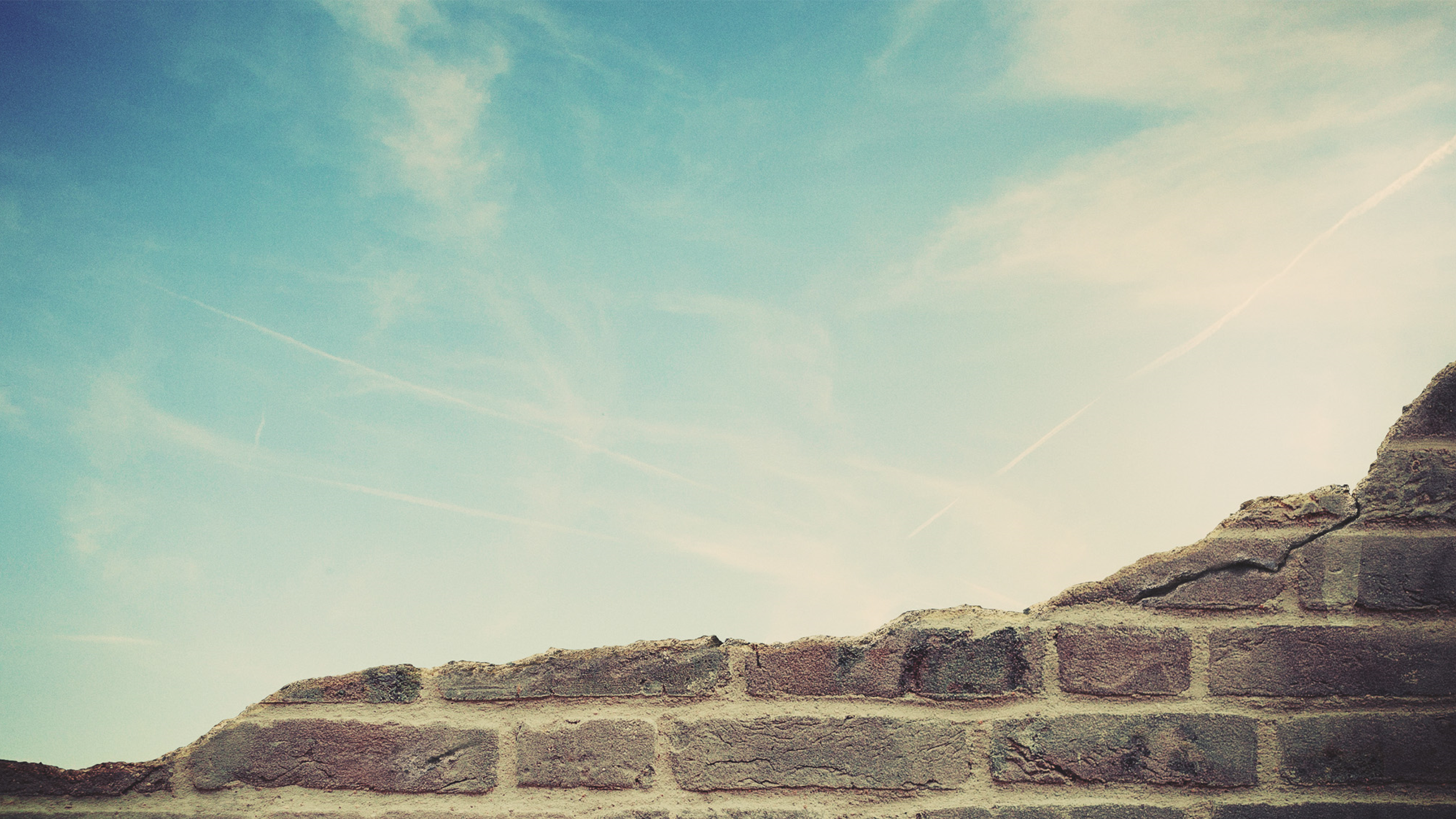 The Characteristics of Noah:
Righteous
Obedient to God
Hardworking
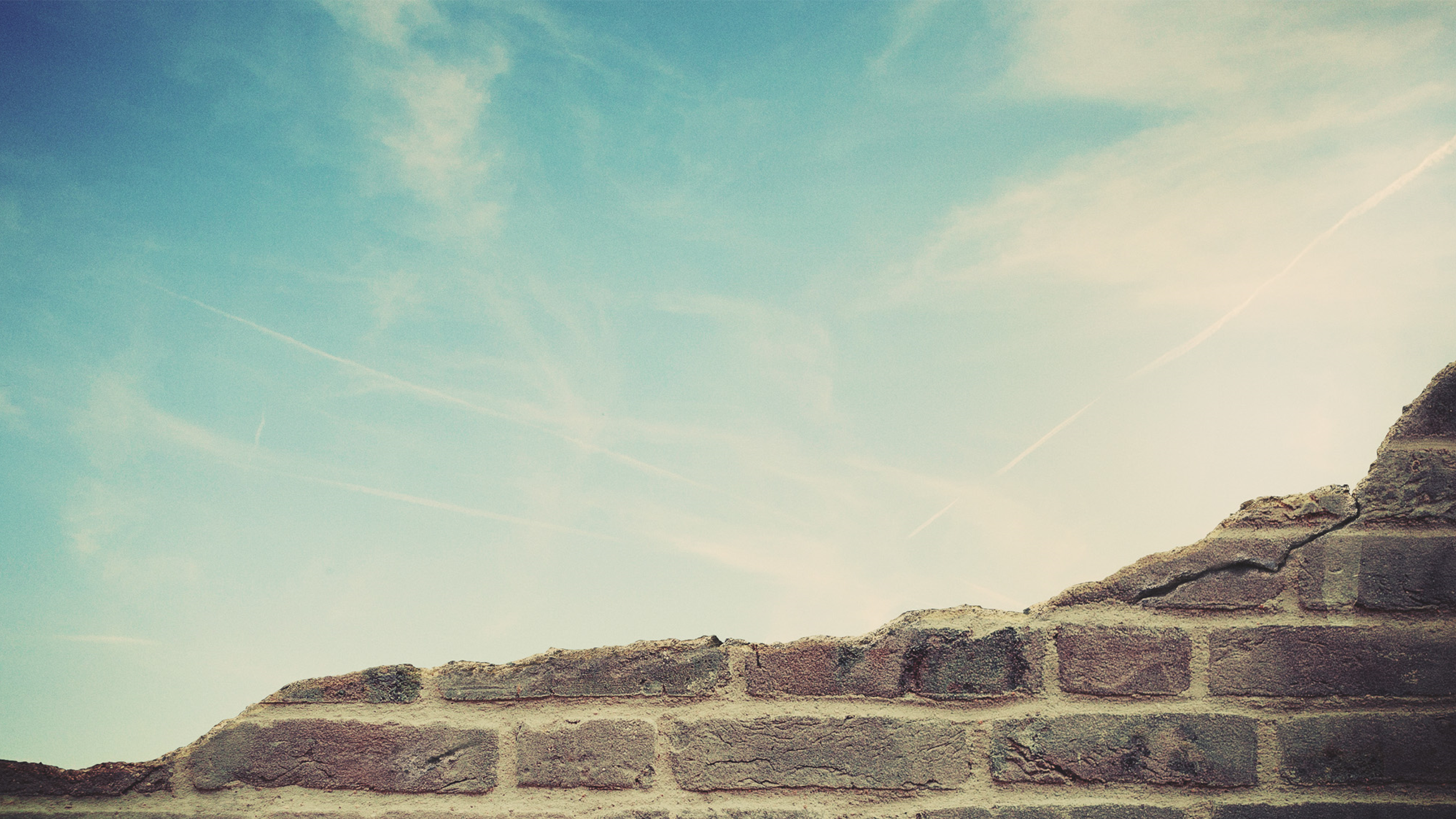 Hardworking
Gen. 6:15
Eccl. 10:18
Deut. 6:5
Mark 12:30
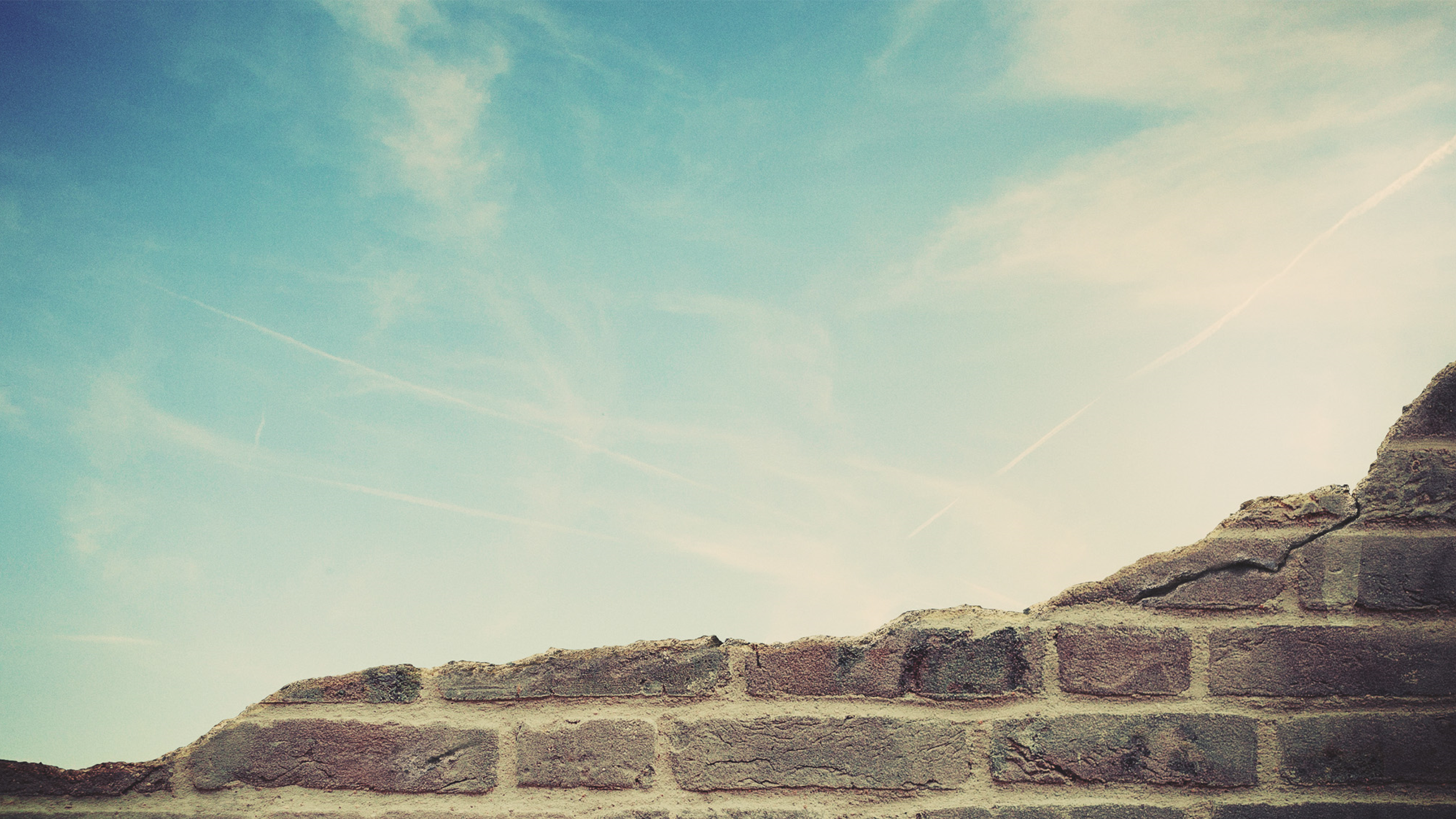 The Characteristics of Noah:
Righteous
Obedient to God
Hardworking
A Worshiper of God
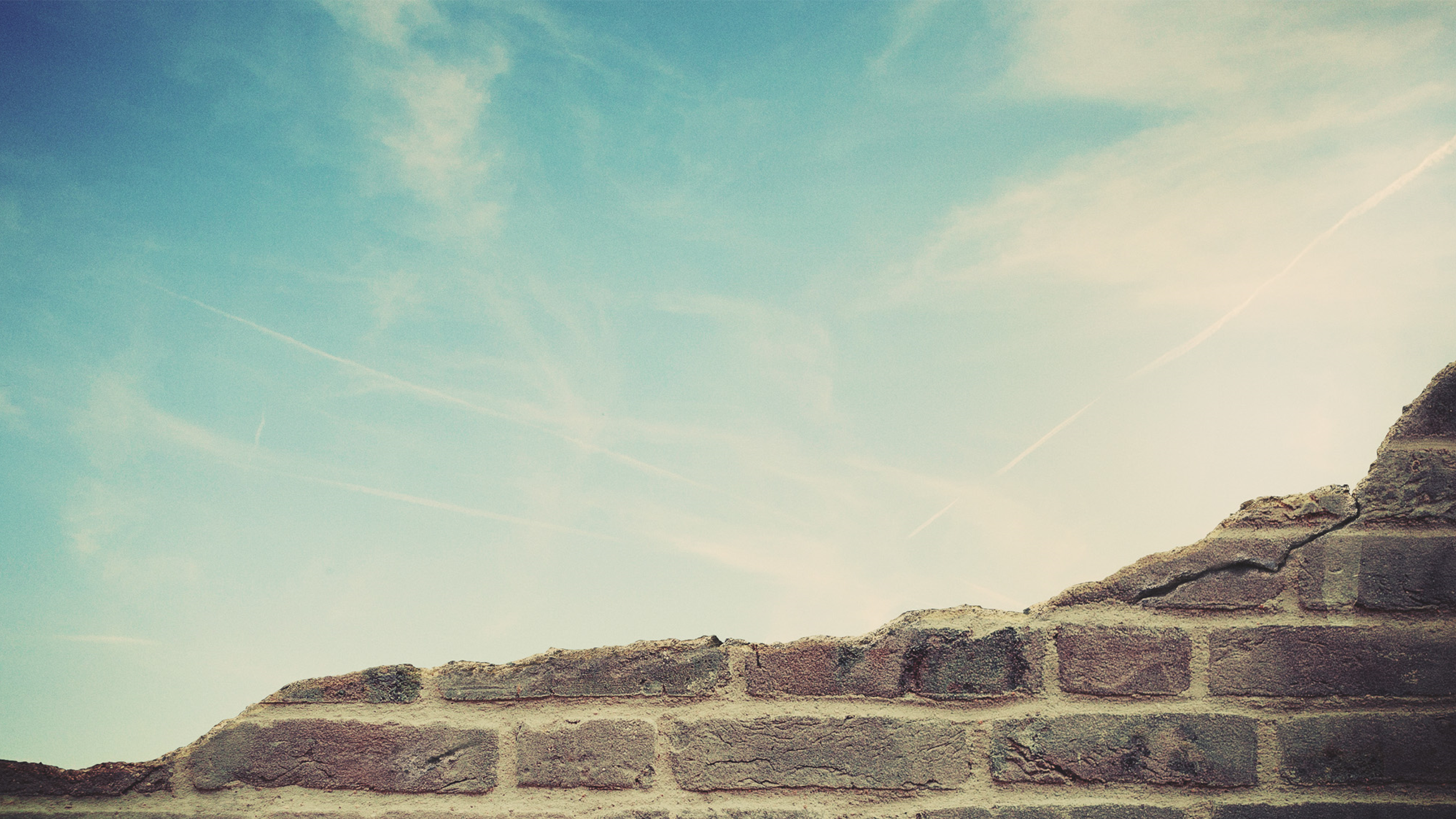 A Worshiper Of God
Gen. 8:18-21
Lev. 11
Gen. 7:2-3, 9
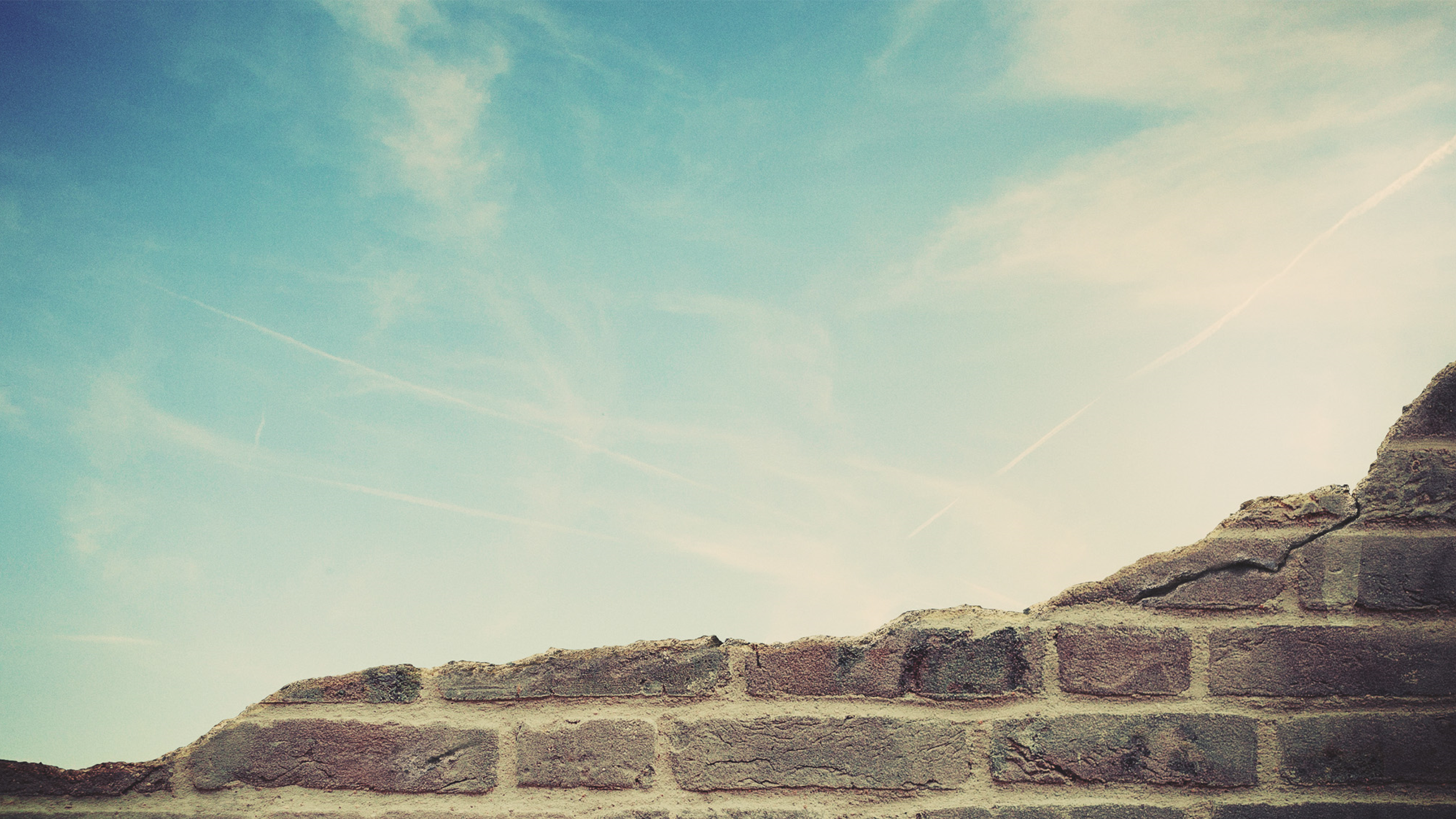 The Characteristics of Noah:
Righteous
Obedient to God
Hardworking
A Worshiper of God
An Evangelist
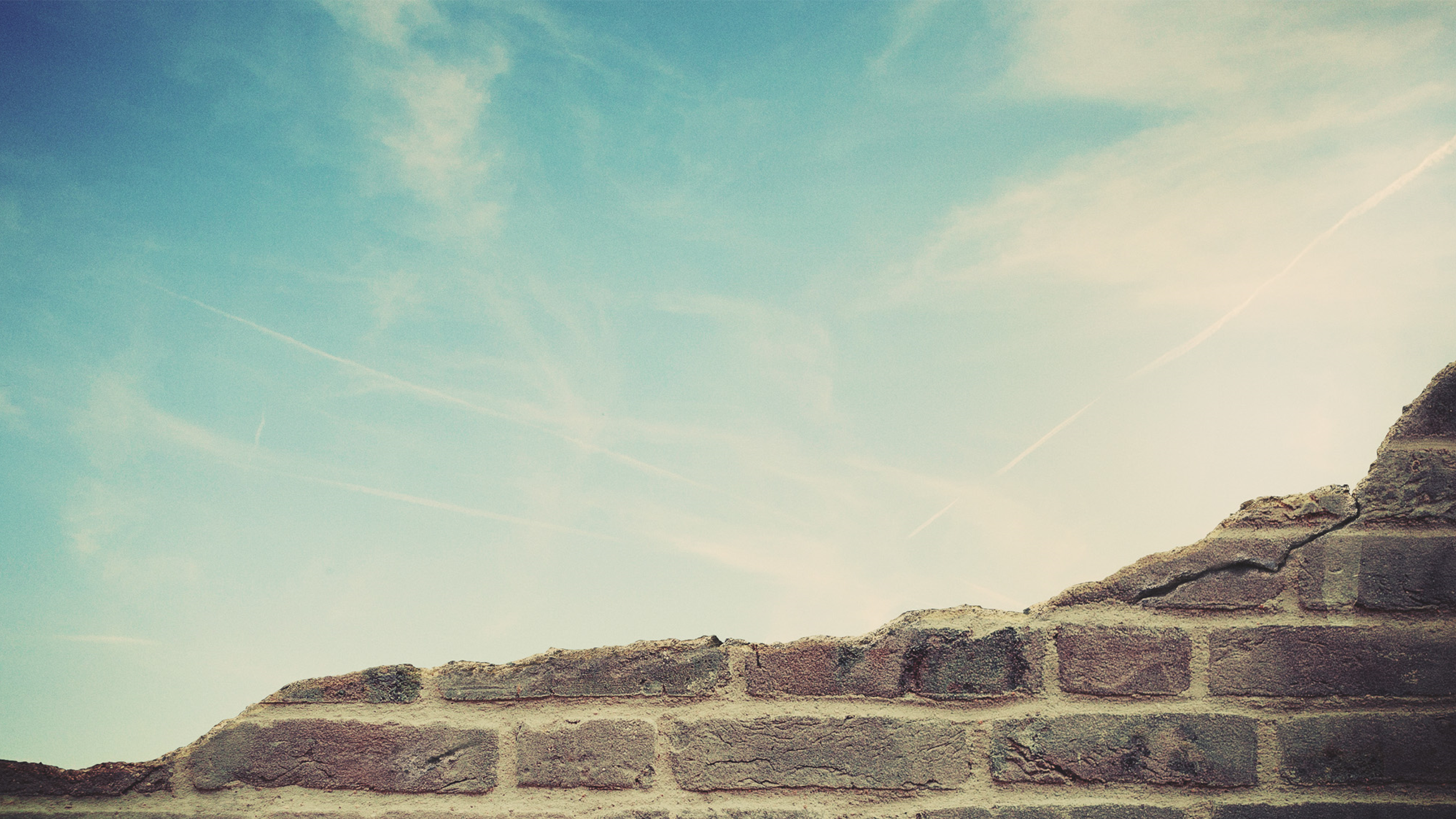 An Evangelist
2 Pet. 2:5
Heb. 11:7
Gen. 9:1
Mk. 8:36
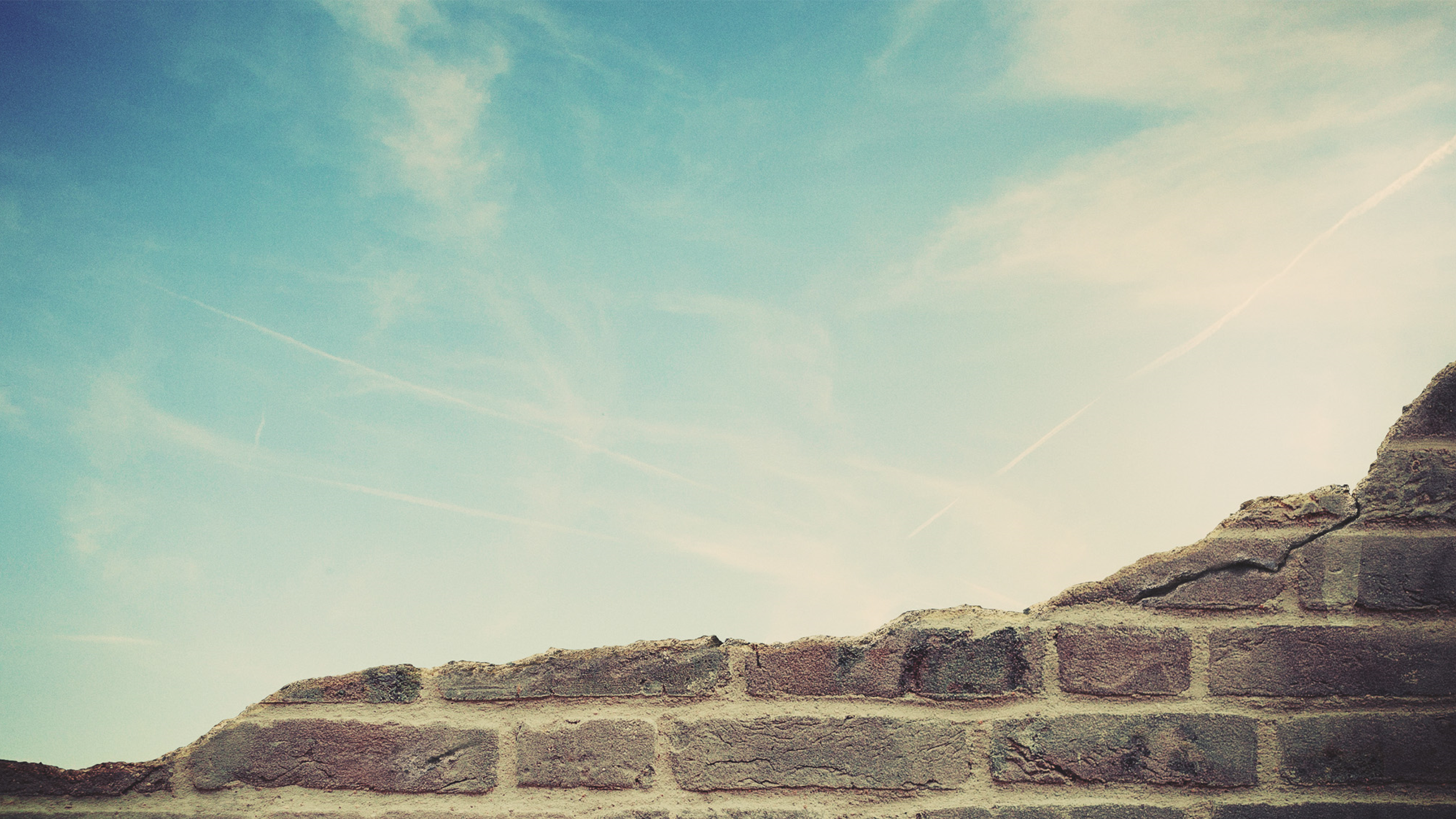 If God needed a Noah today, could he count on you?
Invitation
Song:
What A Day That Will Be
#916
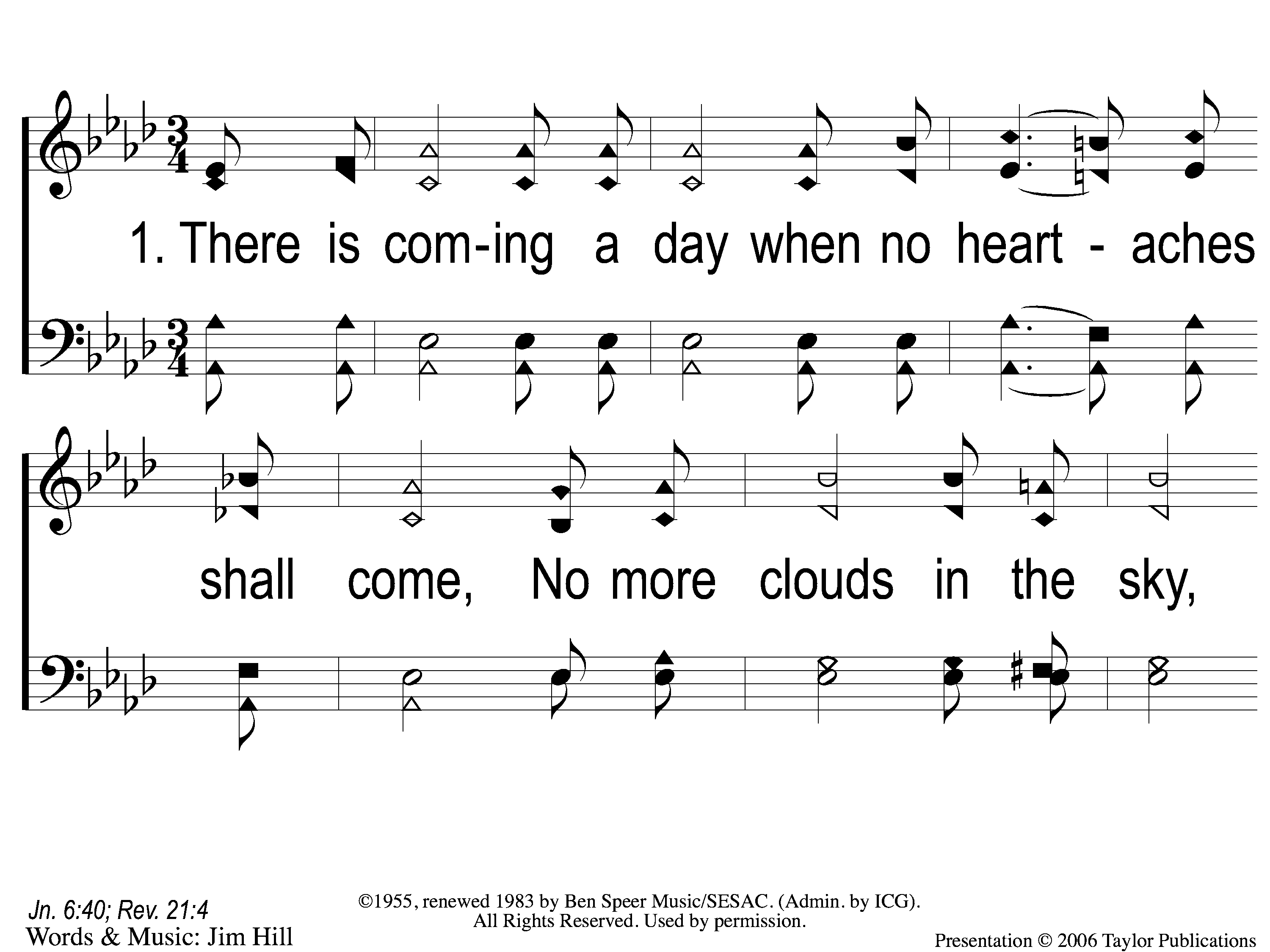 What a Day That Will Be
916
1-1 What a Day That Will Be
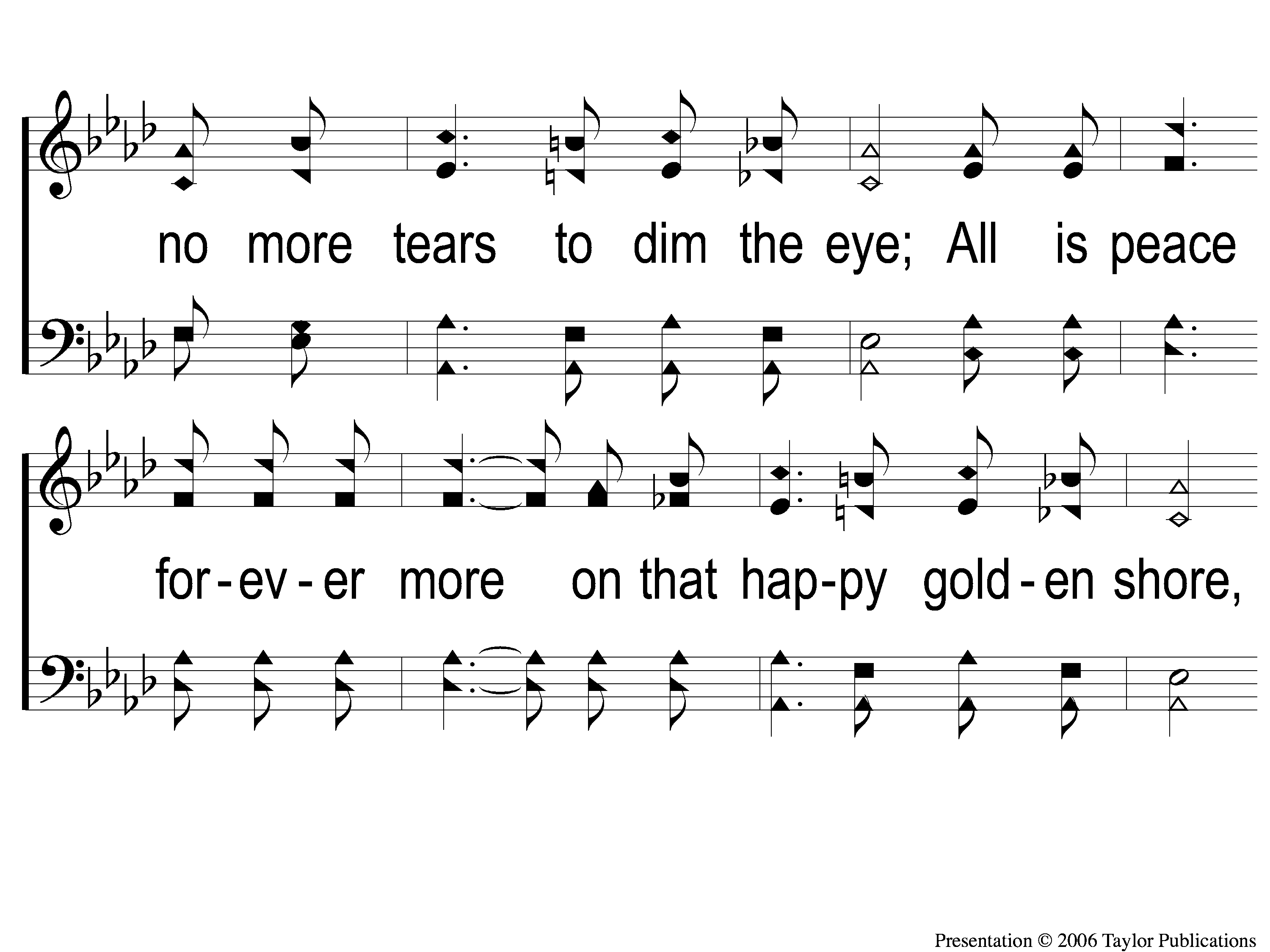 What a Day That Will Be
916
1-2 What a Day That Will Be
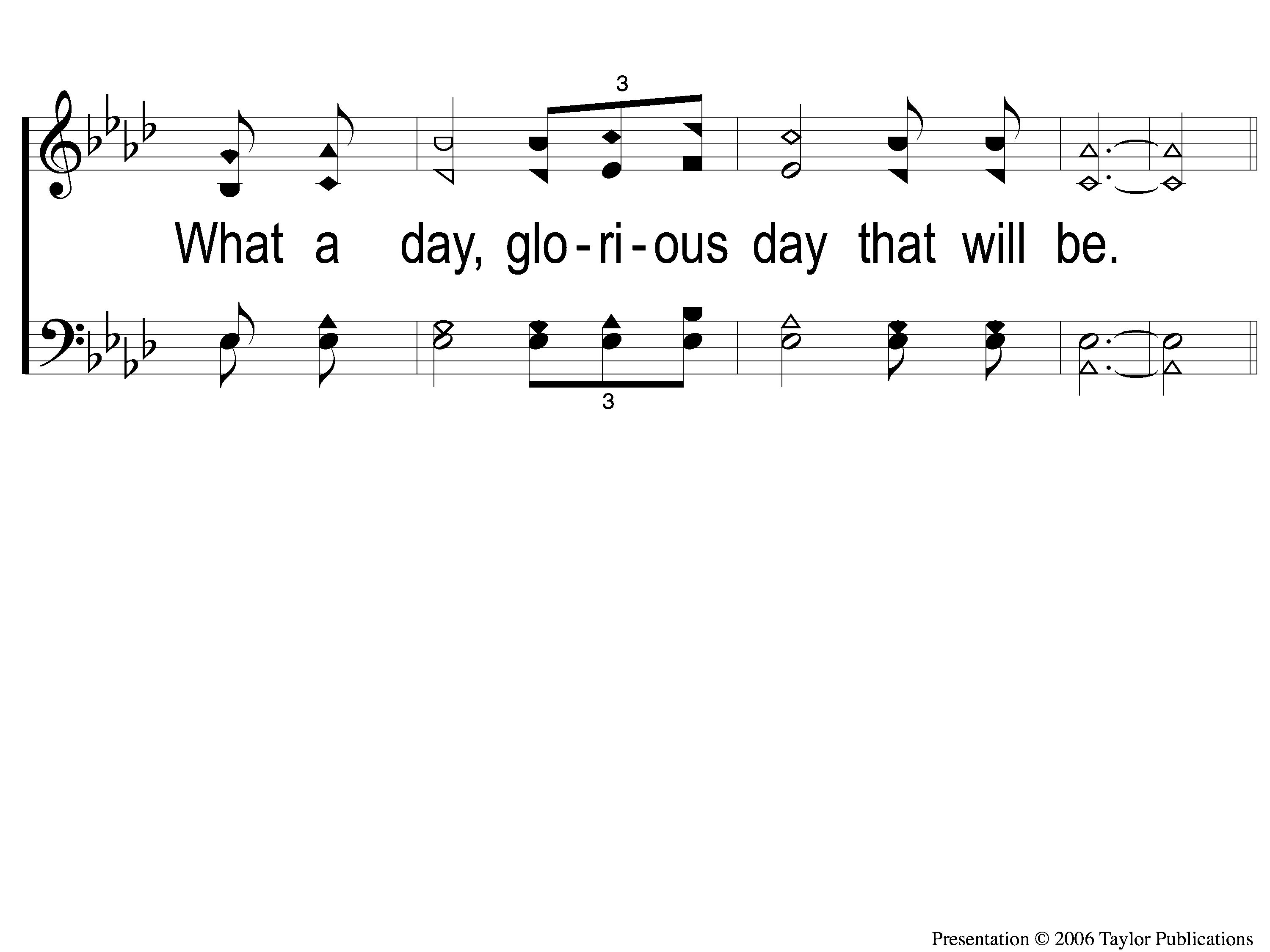 What a Day That Will Be
916
1-3 What a Day That Will Be
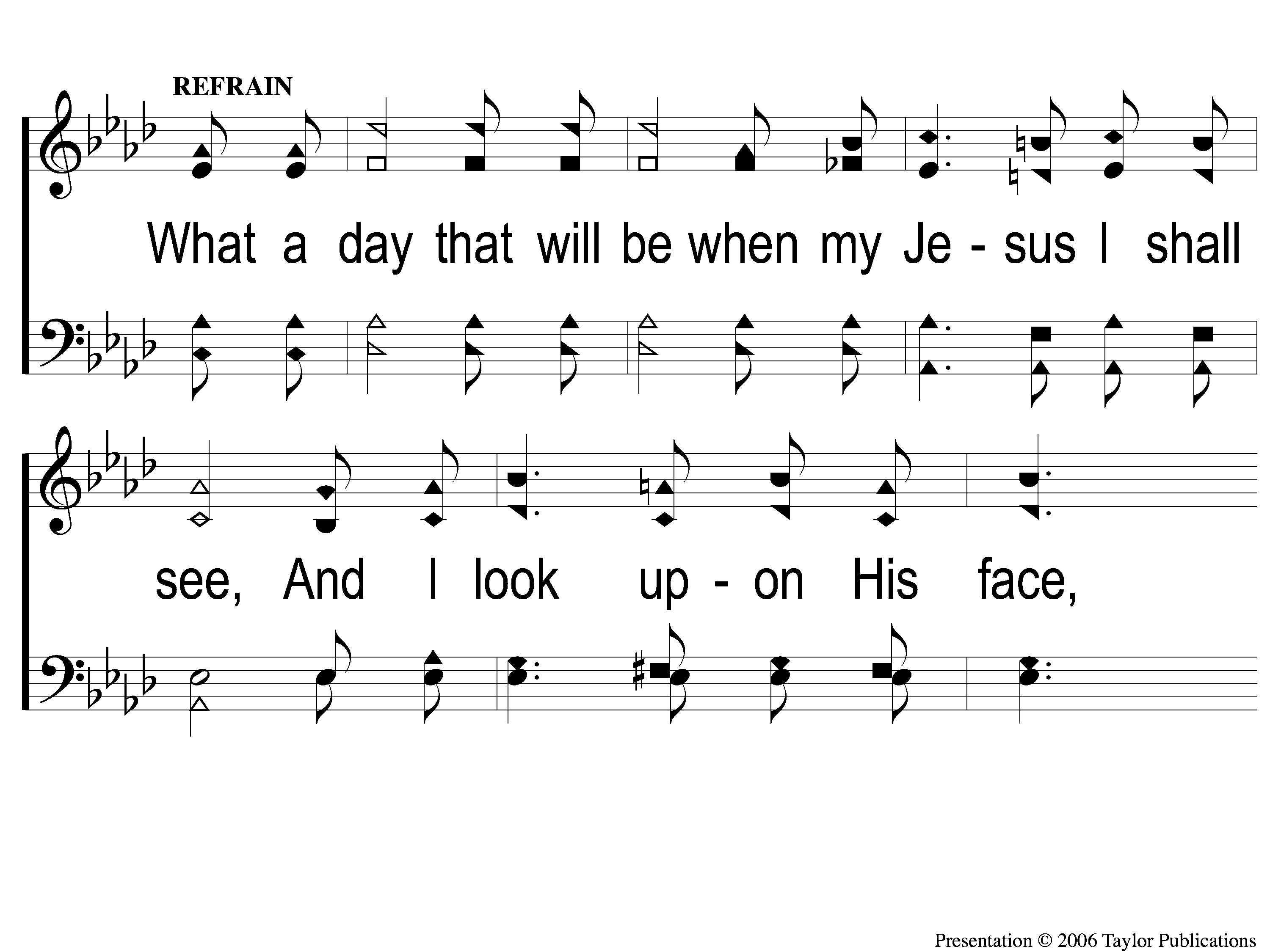 What a Day That Will Be
916
C-1 What a Day That Will Be
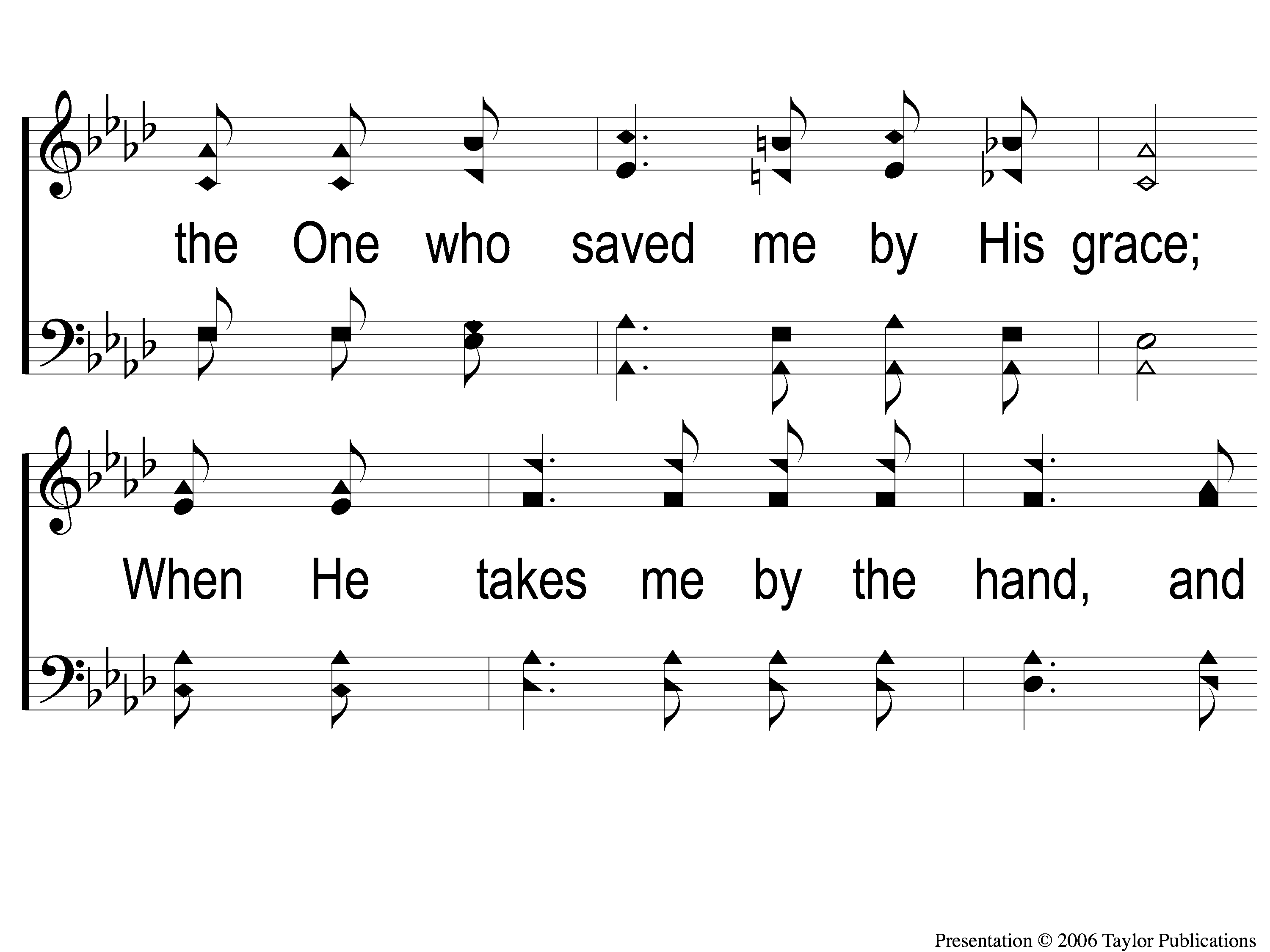 What a Day That Will Be
916
C-2 What a Day That Will Be
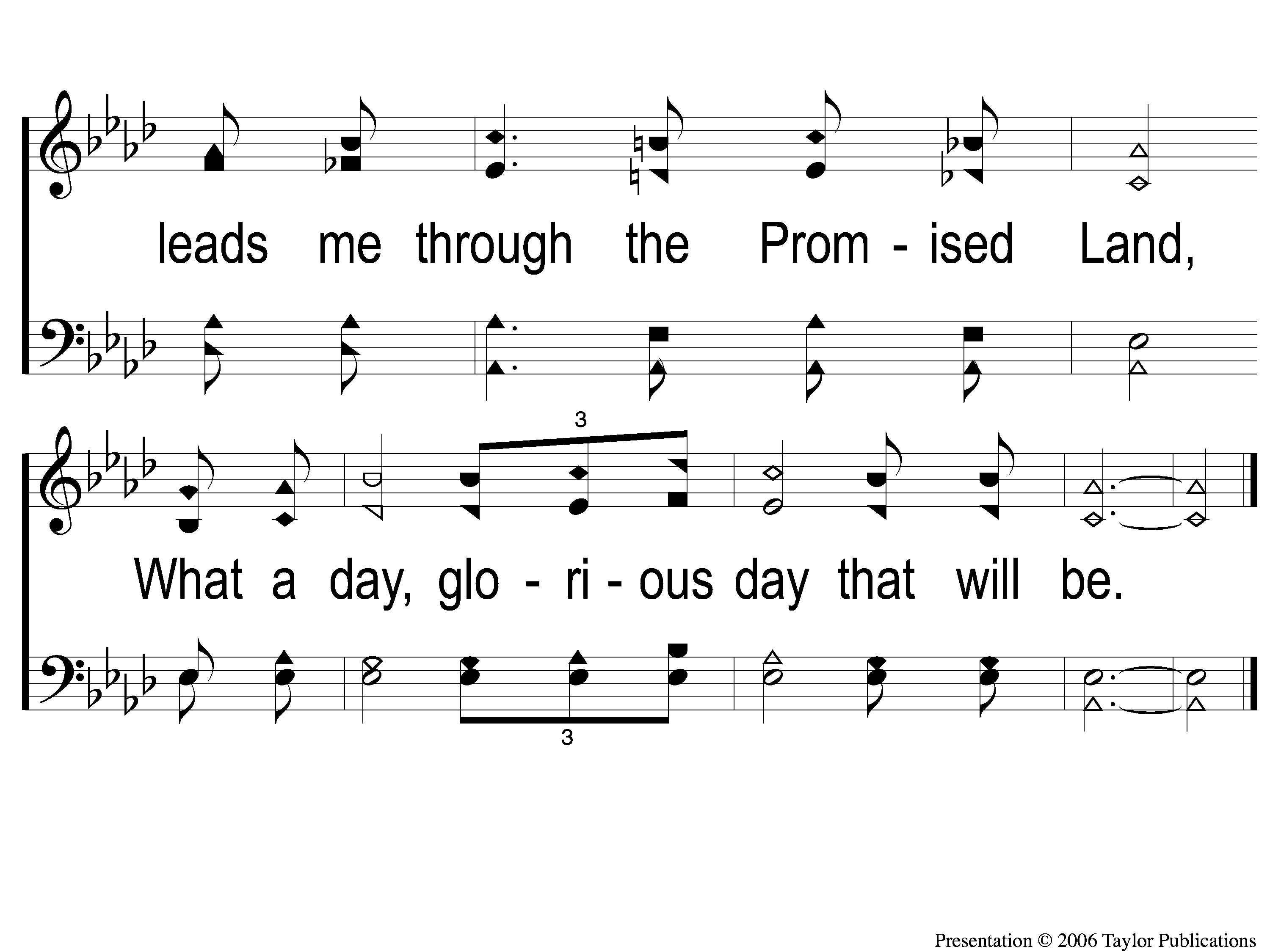 What a Day That Will Be
916
C-3 What a Day That Will Be
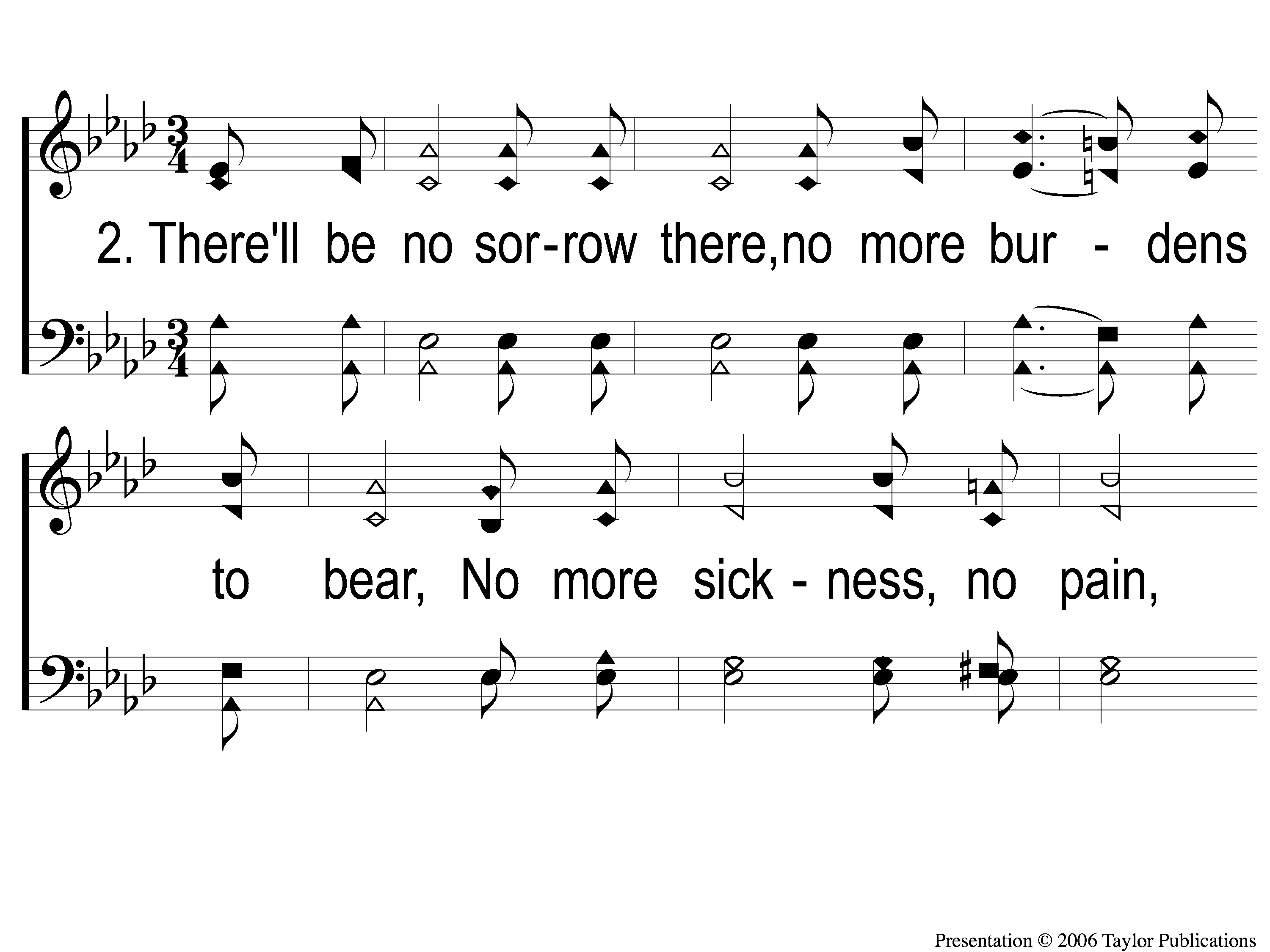 What a Day That Will Be
916
2-1 What a Day That Will Be
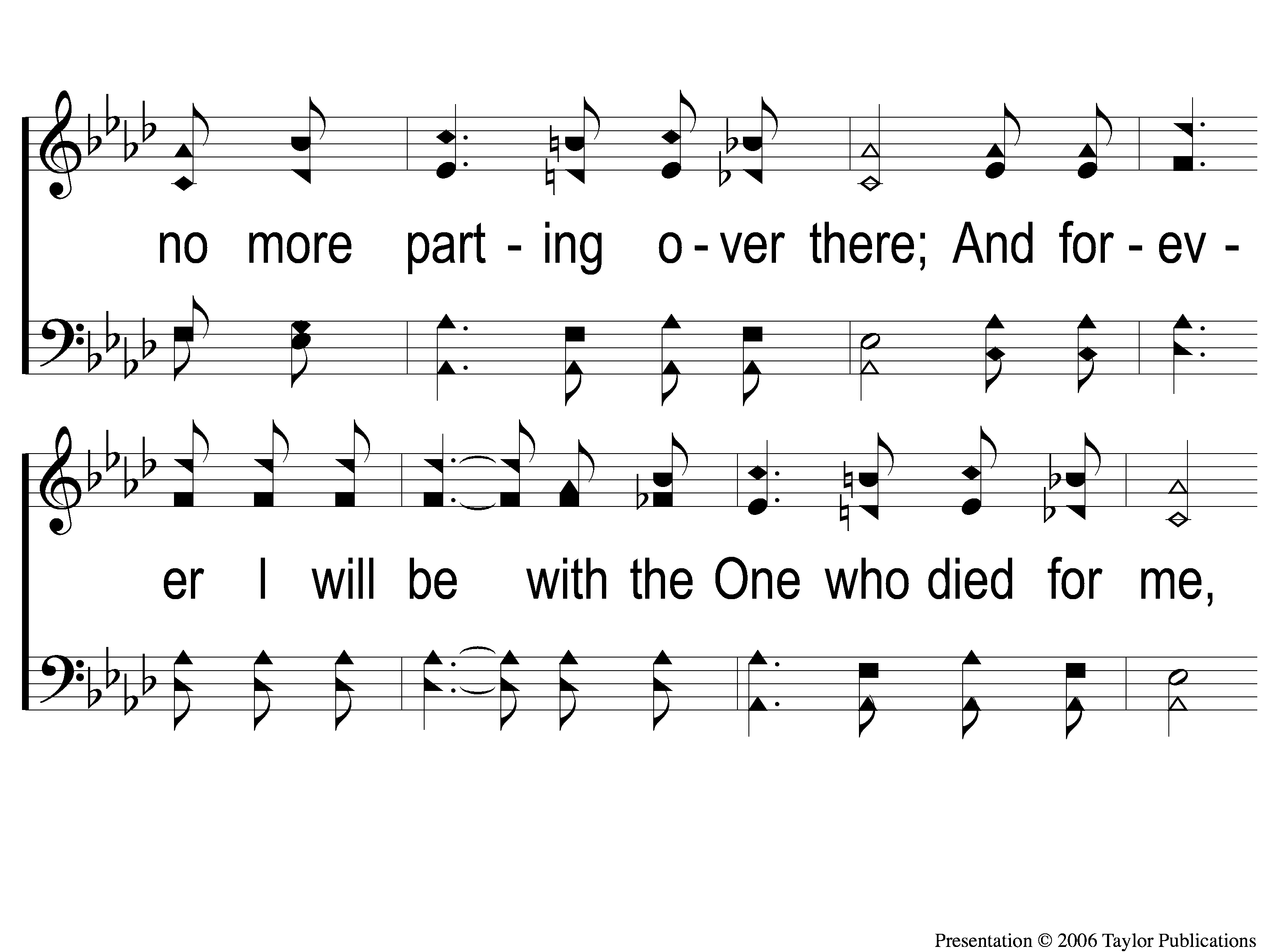 What a Day That Will Be
916
2-2 What a Day That Will Be
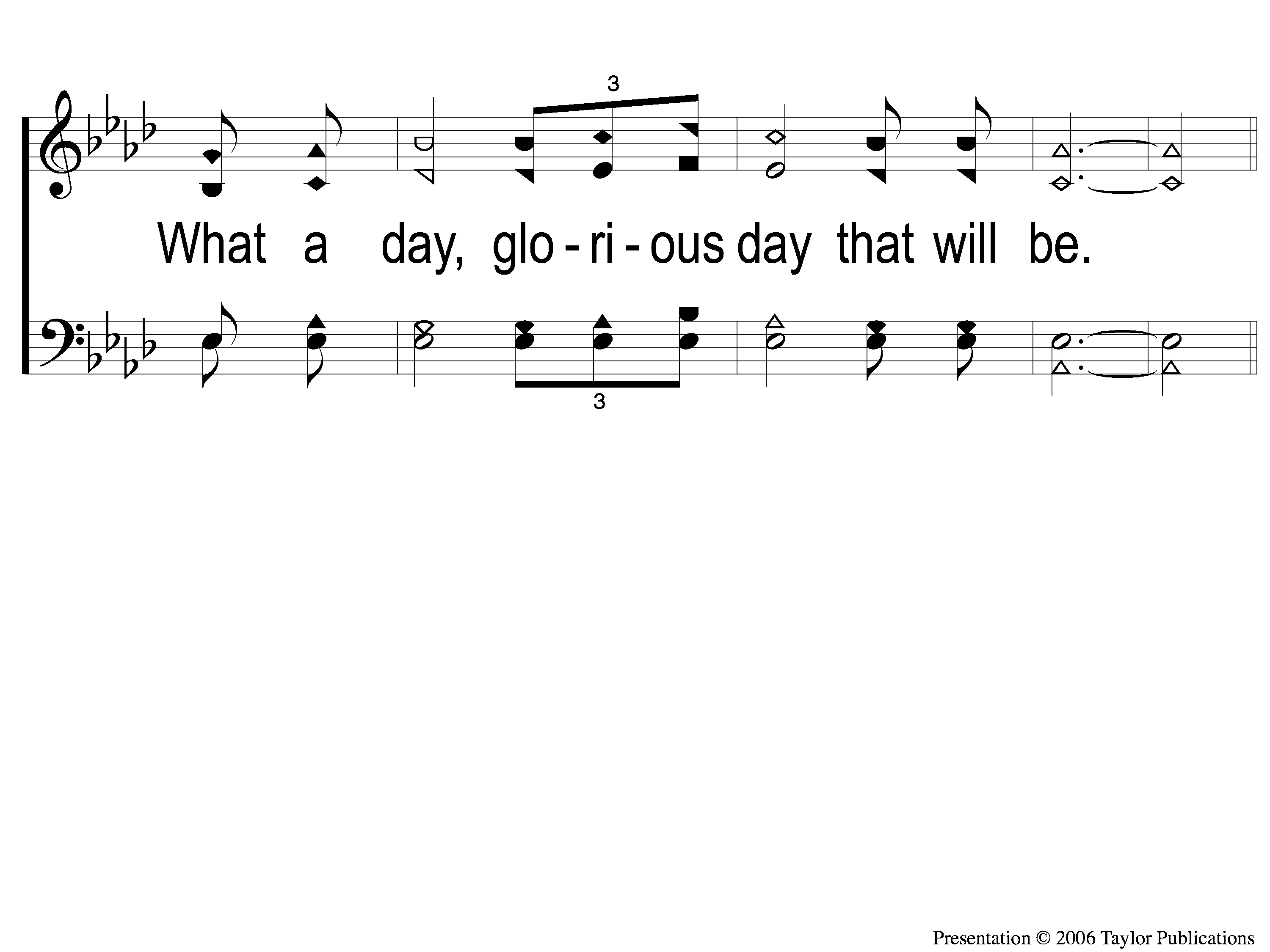 What a Day That Will Be
916
2-3 What a Day That Will Be
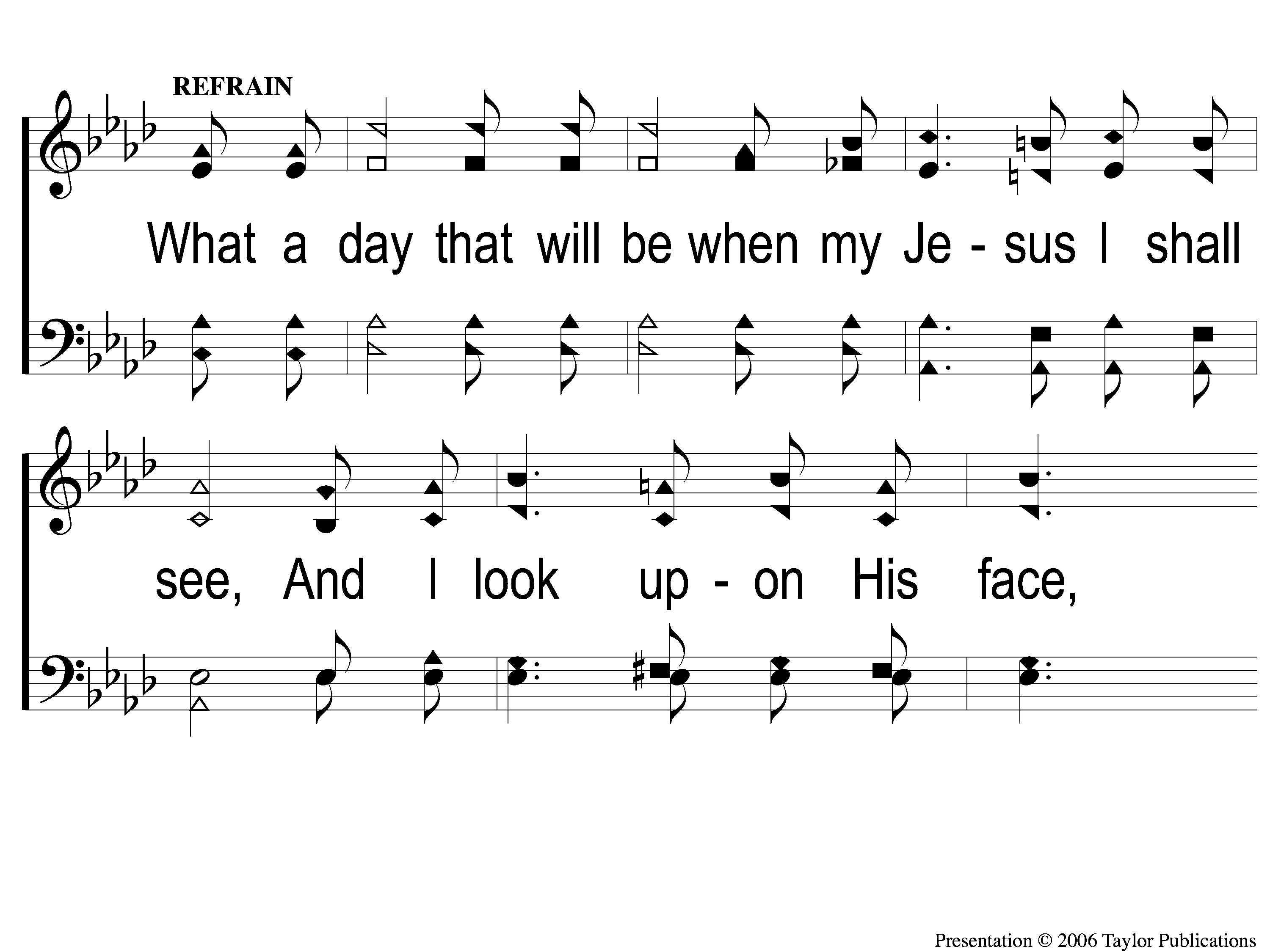 What a Day That Will Be
916
C-1 What a Day That Will Be
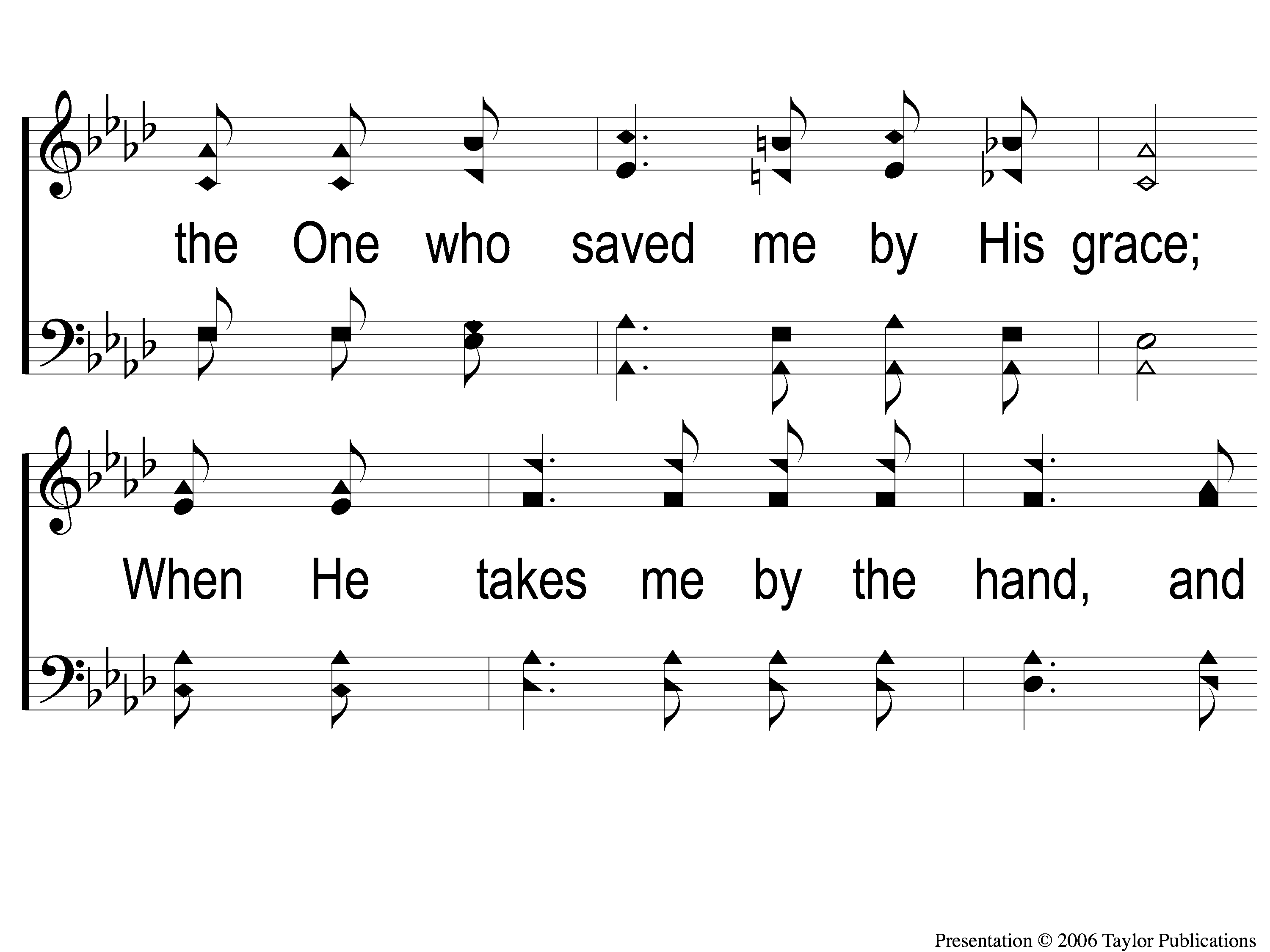 What a Day That Will Be
916
C-2 What a Day That Will Be
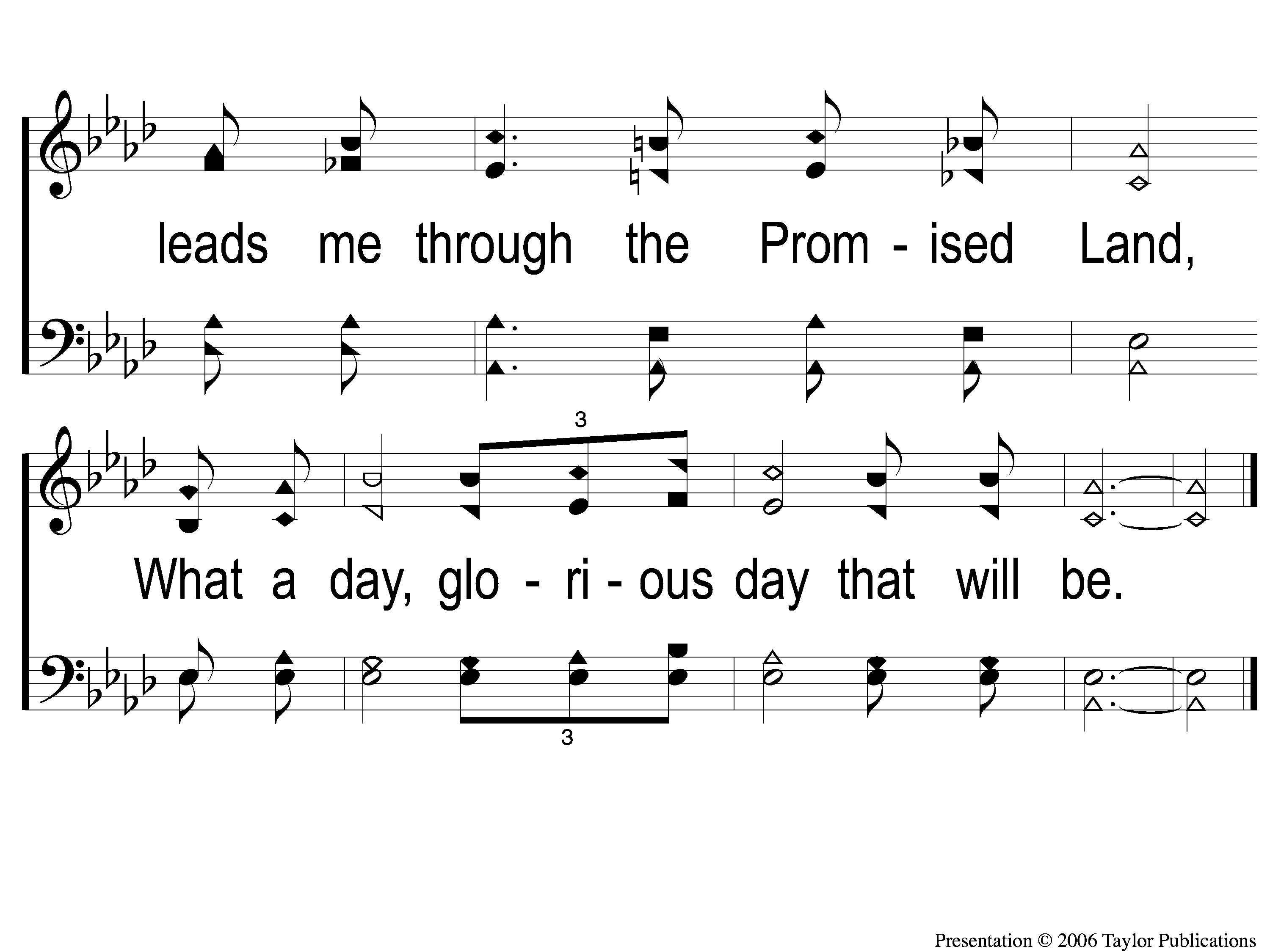 What a Day That Will Be
916
C-3 What a Day That Will Be
The Contribution:
1 Peter 4:10
“As each one has received a gift, minister it to one another, as good stewards of the manifold grace of God.”
Song:
How Deep The Father’s Love
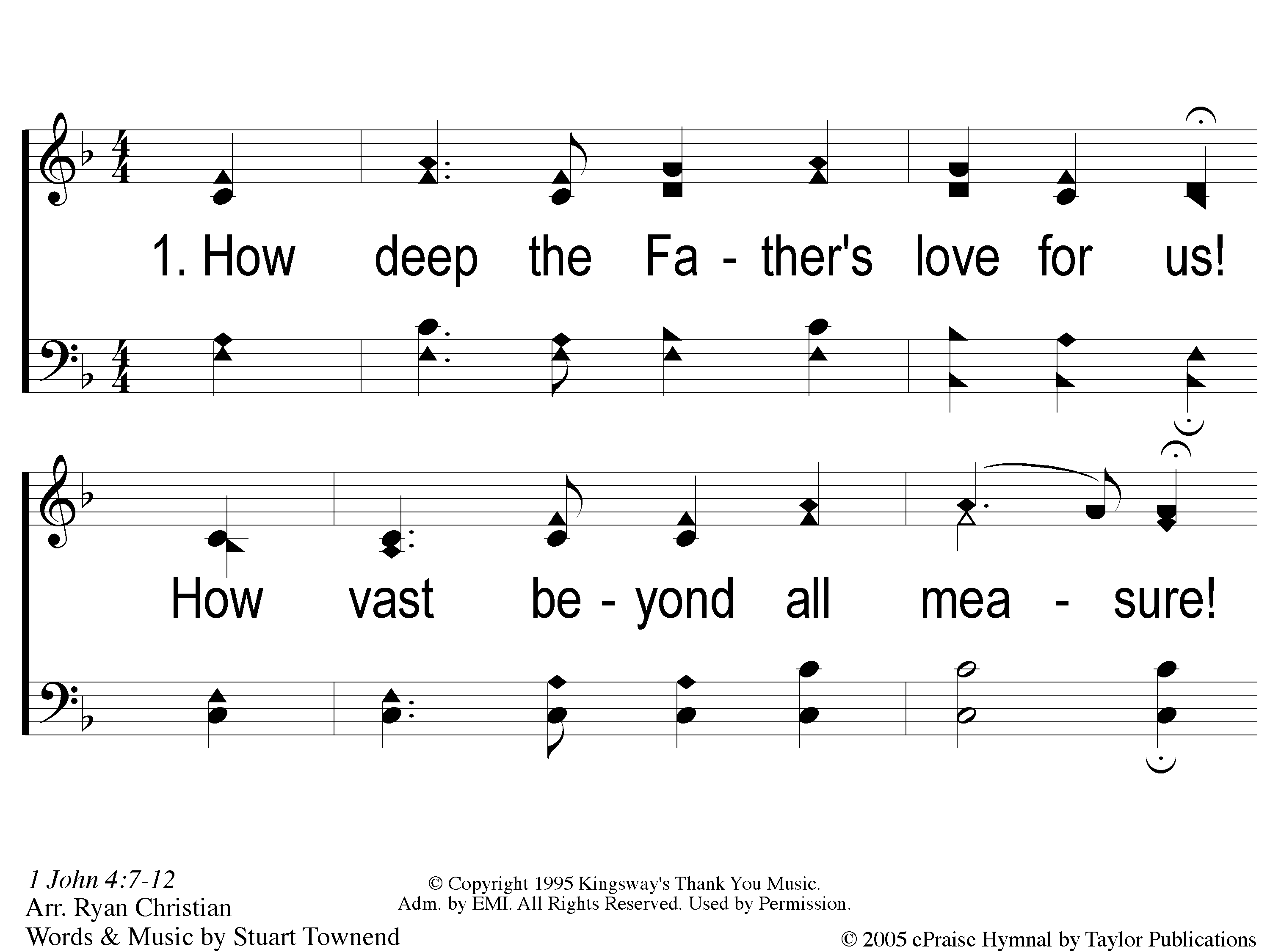 How Deep The Father’s Love
1-1 How Deep the Father’s Love
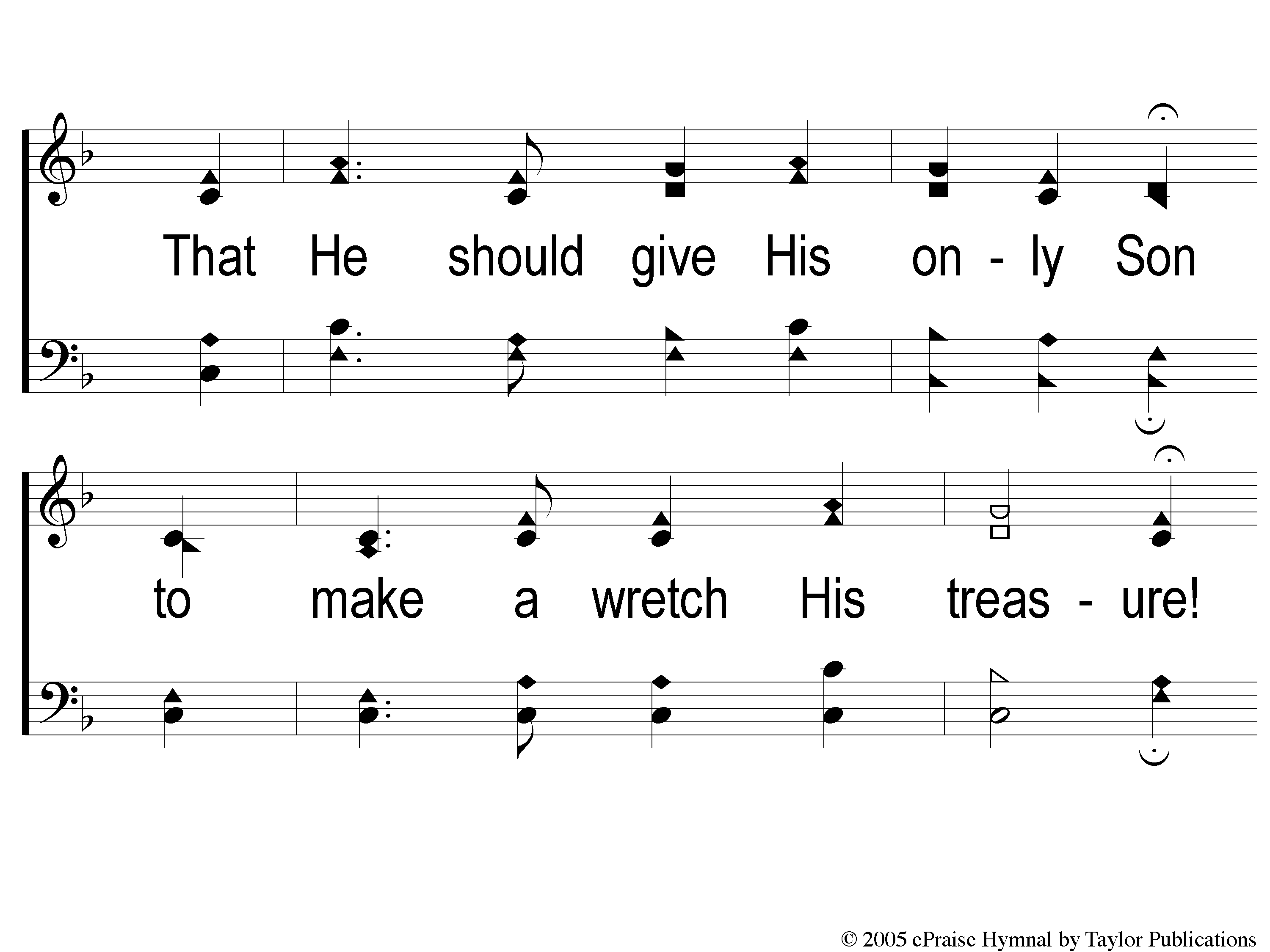 How Deep The Father’s Love
1-2 How Deep the Father’s Love
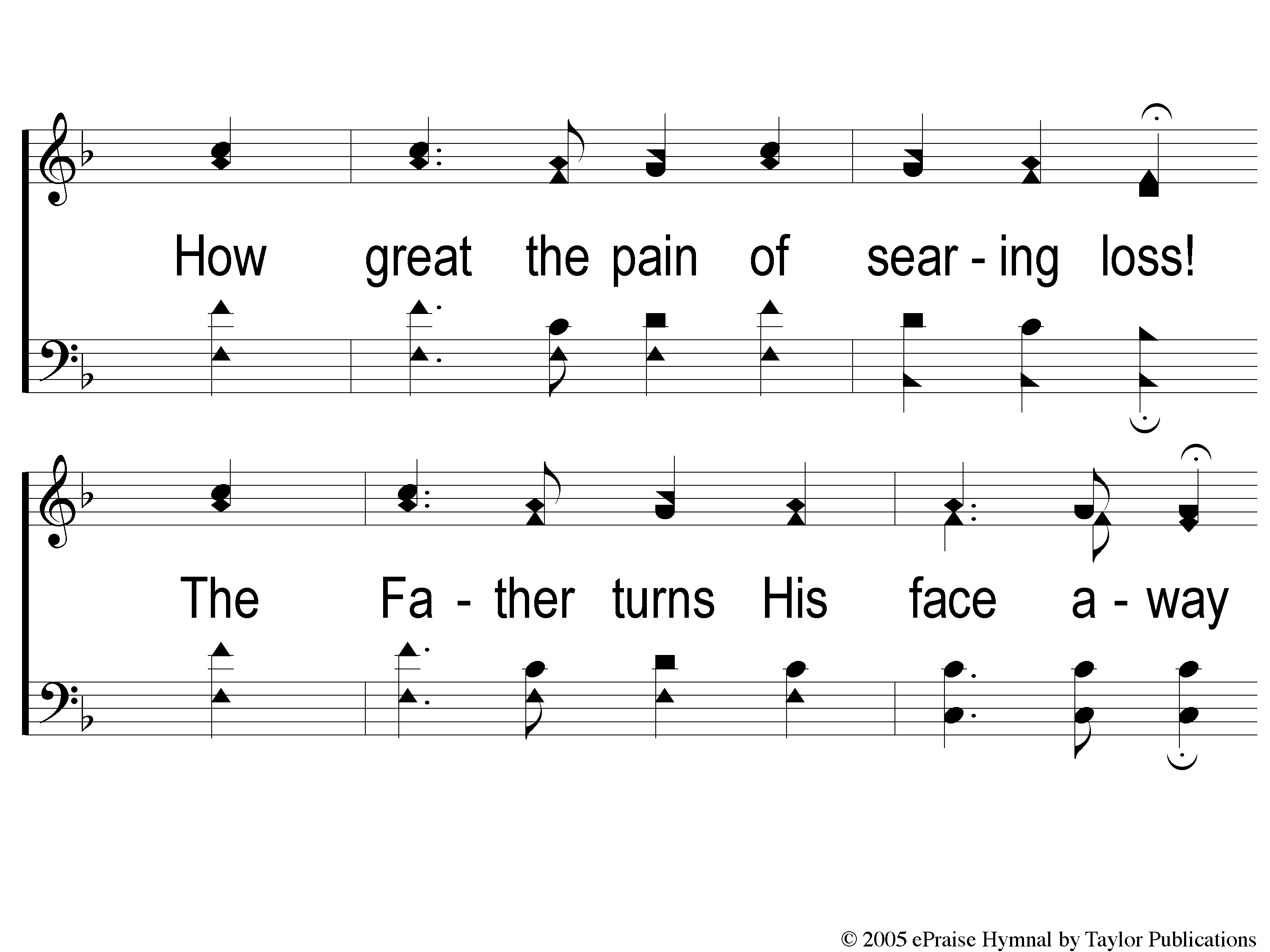 How Deep The Father’s Love
1-3 How Deep the Father’s Love
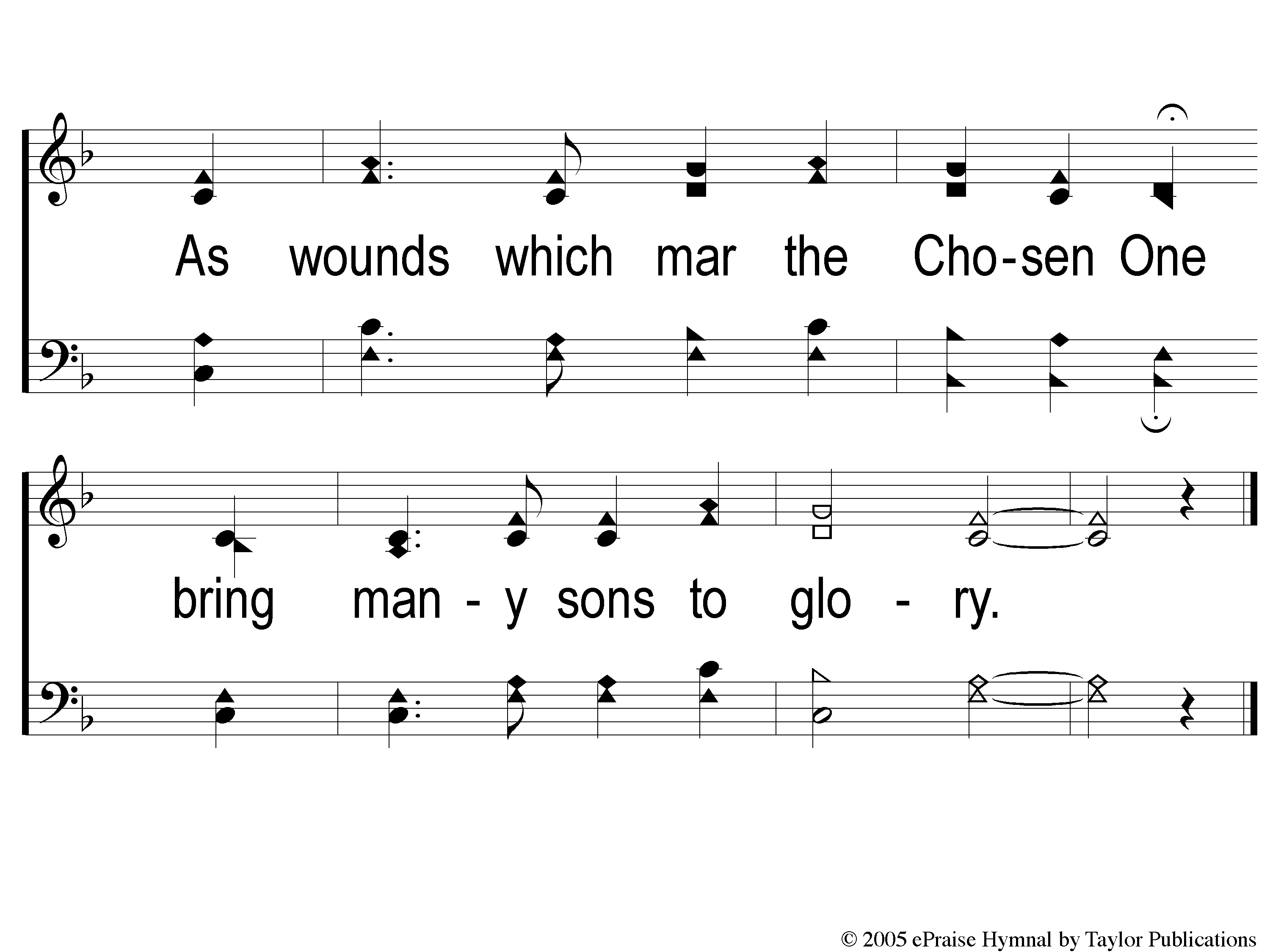 How Deep The Father’s Love
1-4 How Deep the Father’s Love
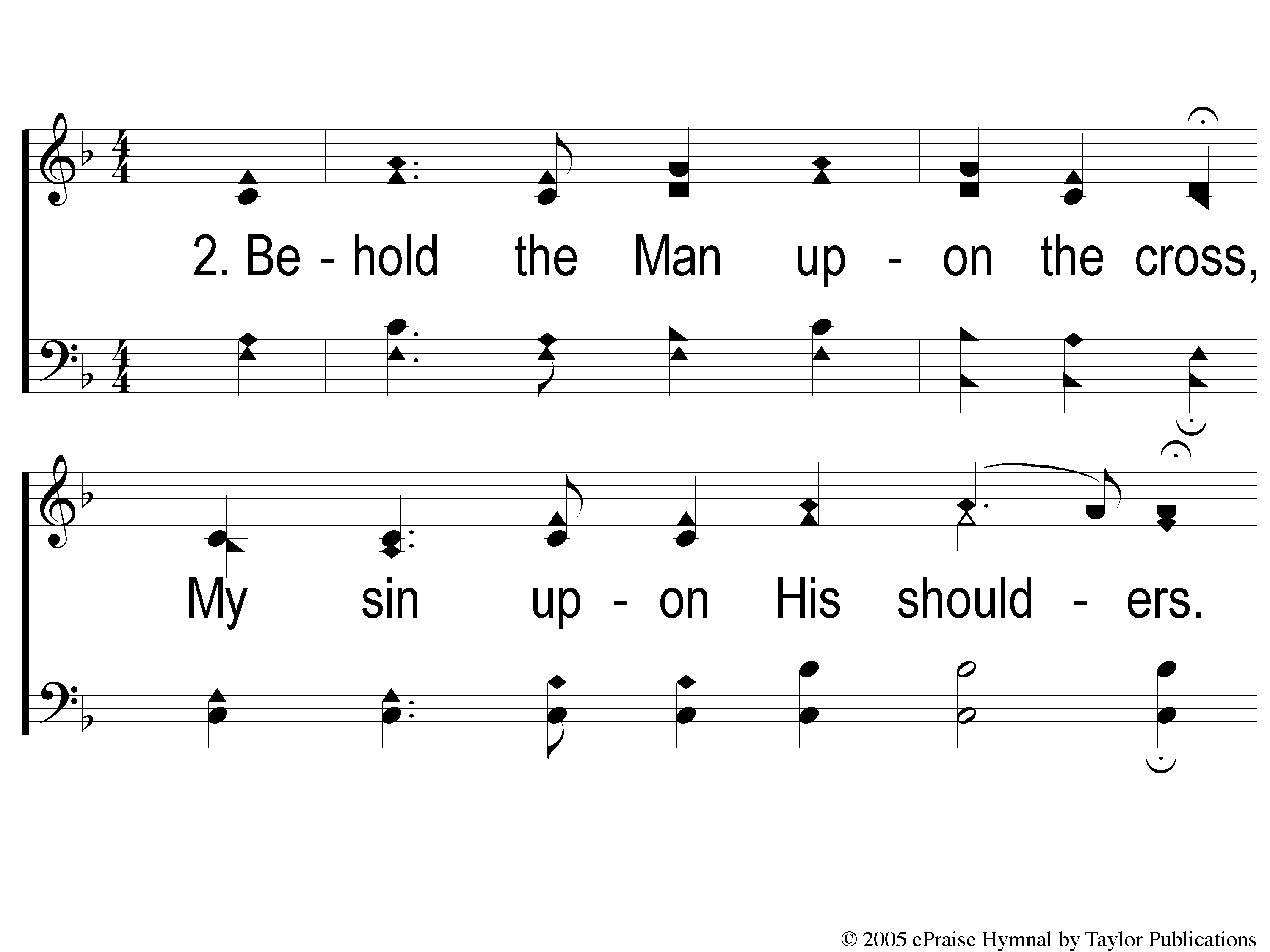 How Deep The Father’s Love
2-1 How Deep the Father’s Love
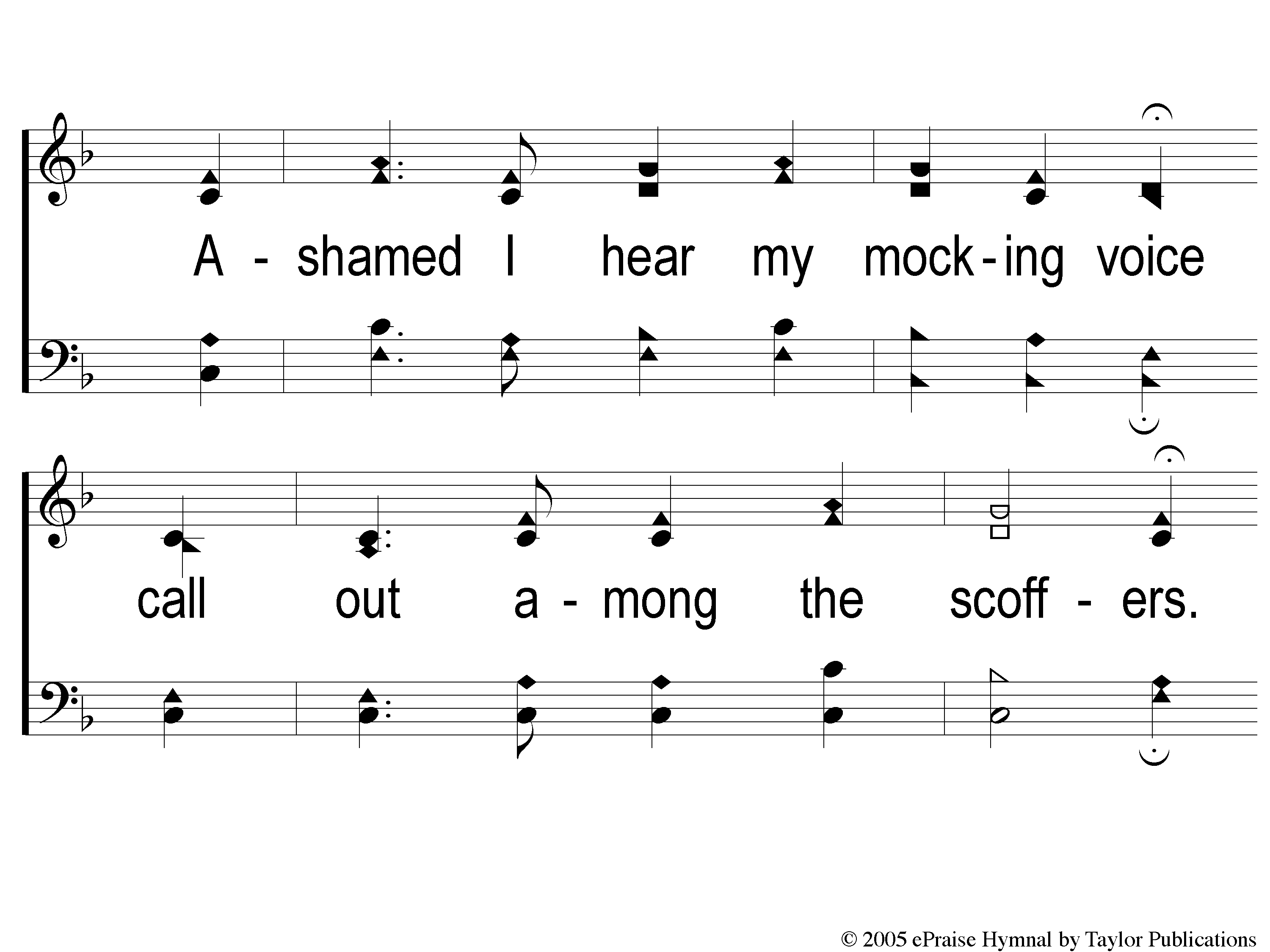 How Deep The Father’s Love
2-2 How Deep the Father’s Love
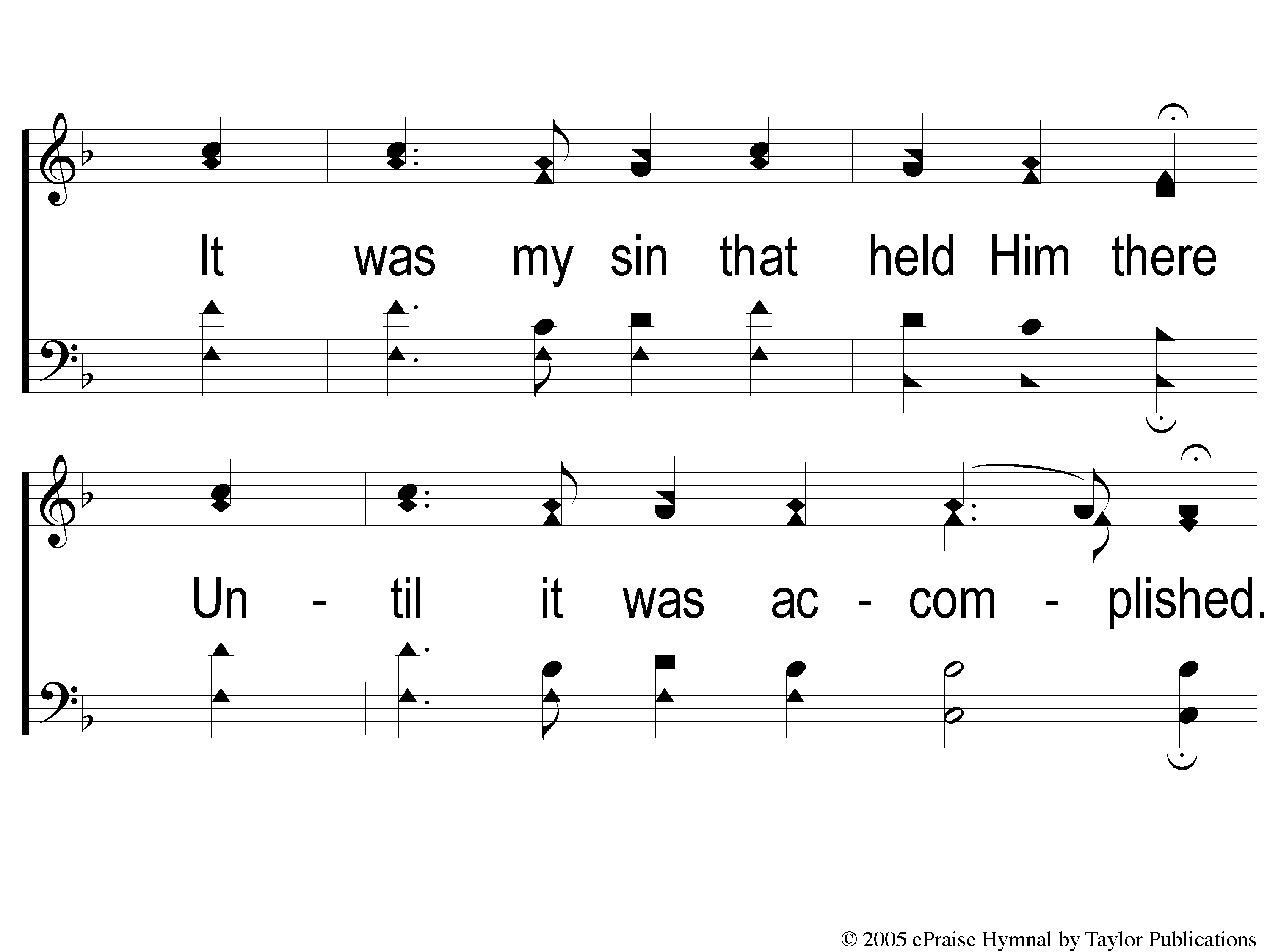 How Deep The Father’s Love
2-3 How Deep the Father’s Love
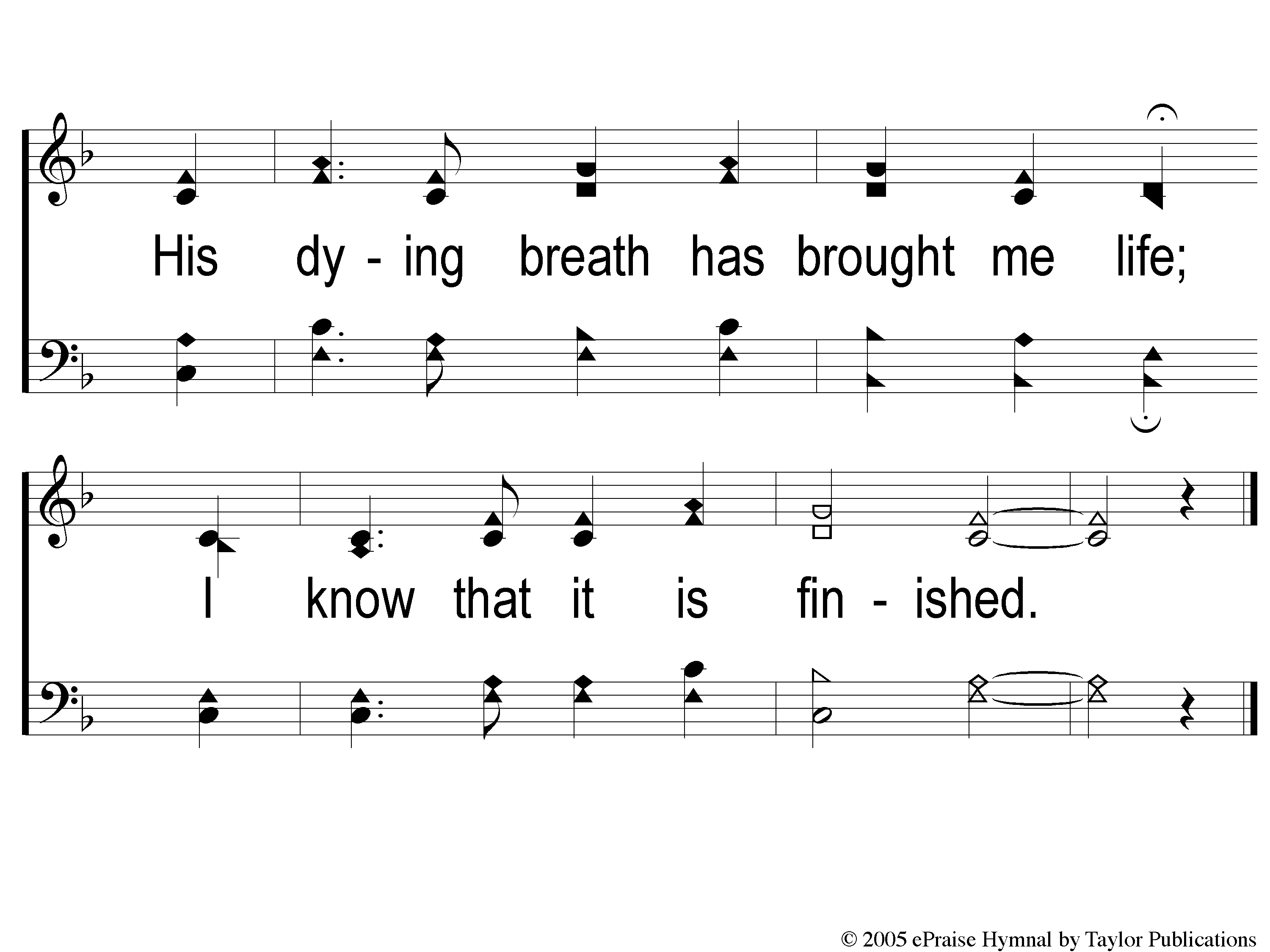 How Deep The Father’s Love
2-4 How Deep the Father’s Love
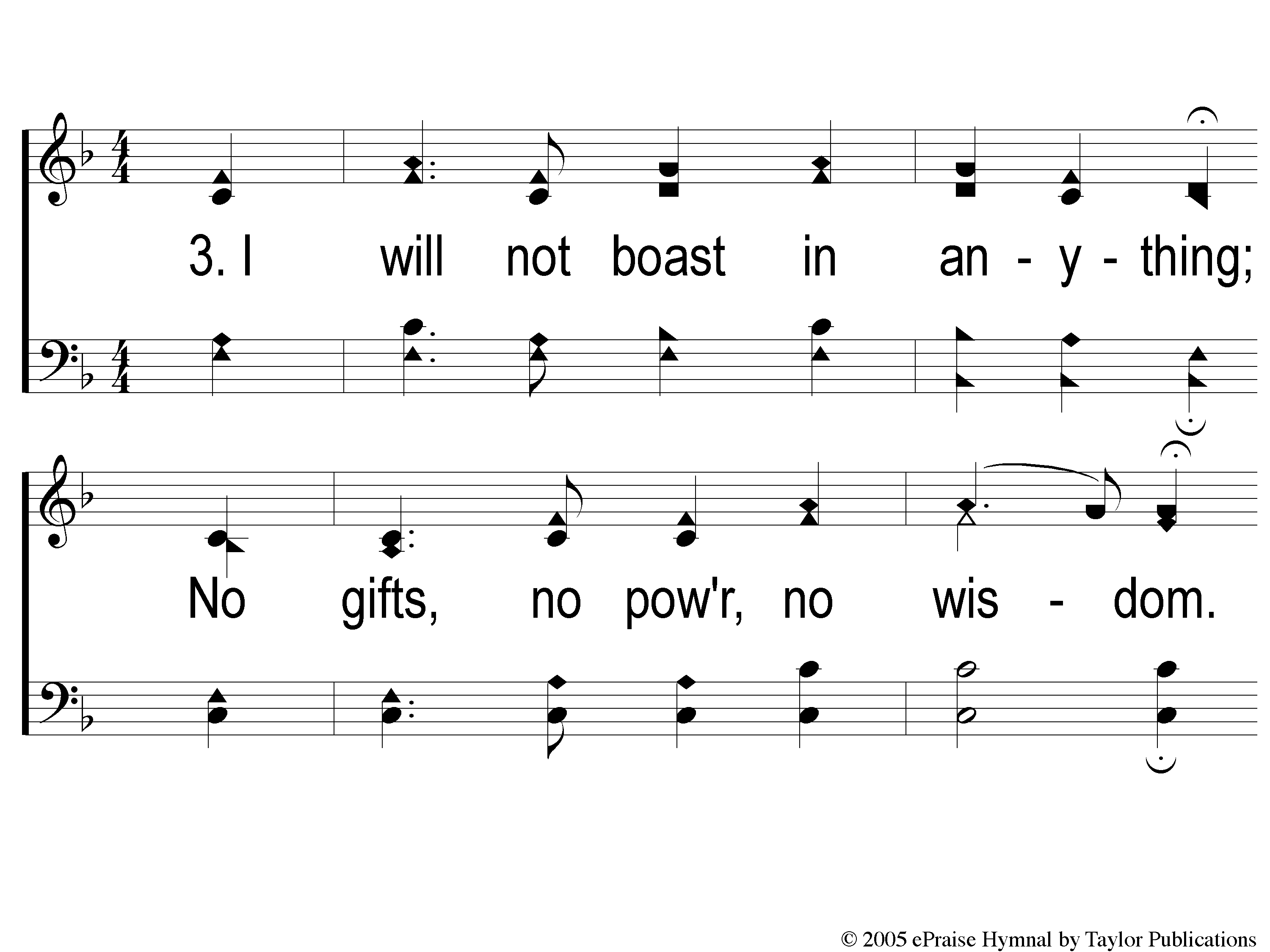 How Deep The Father’s Love
3-1 How Deep the Father’s Love
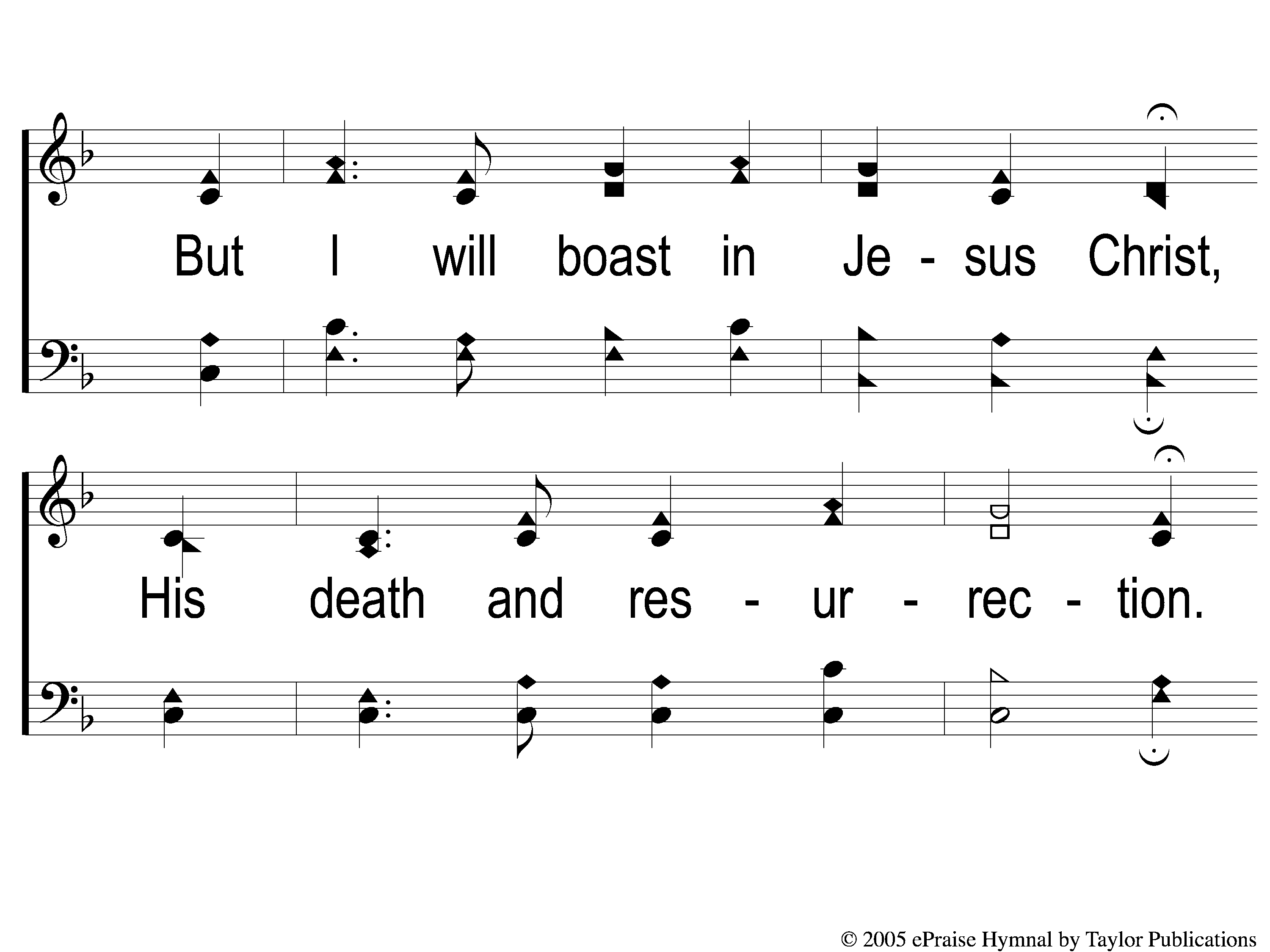 How Deep The Father’s Love
3-2 How Deep the Father’s Love
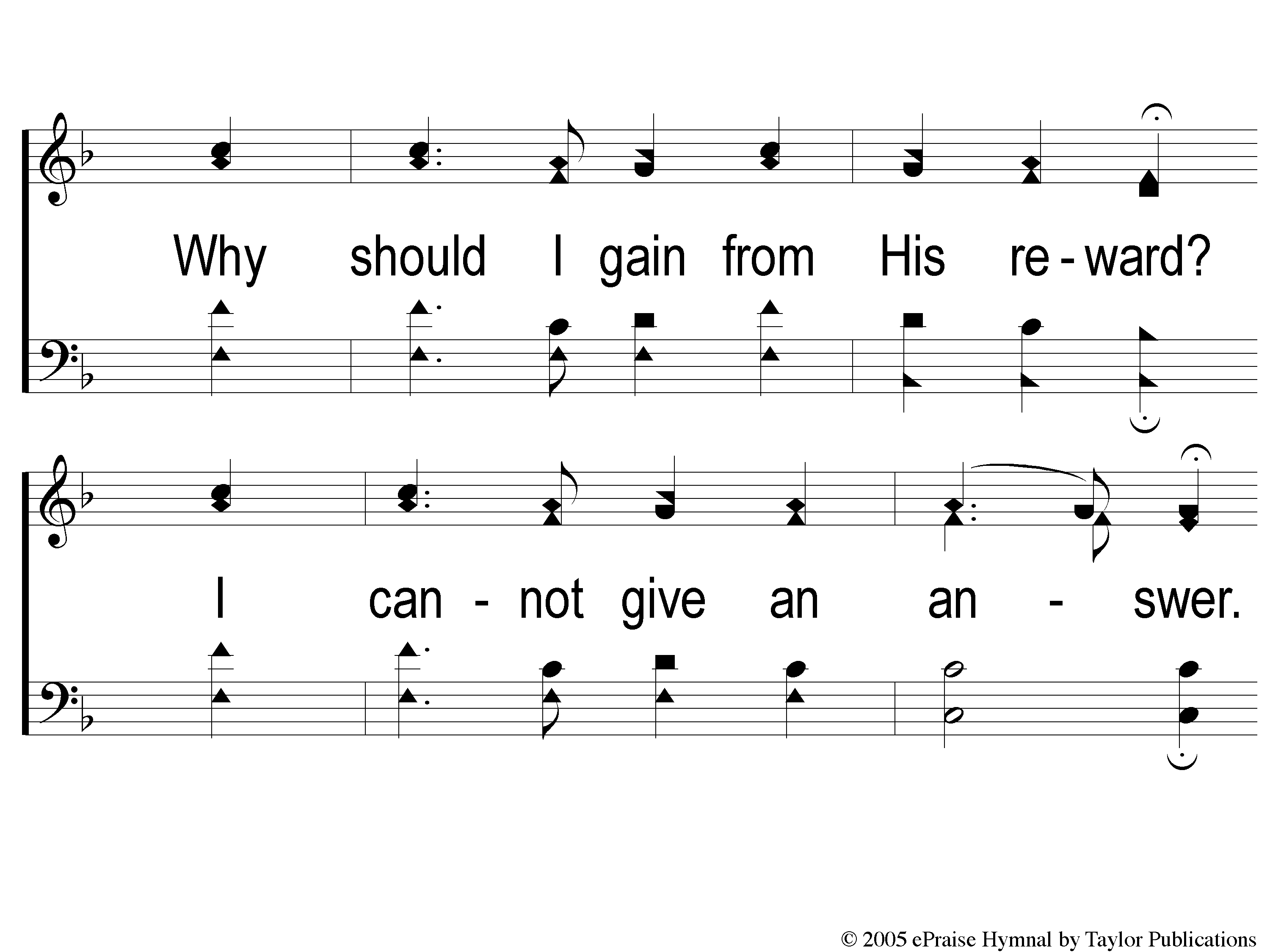 How Deep The Father’s Love
3-3 How Deep the Father’s Love
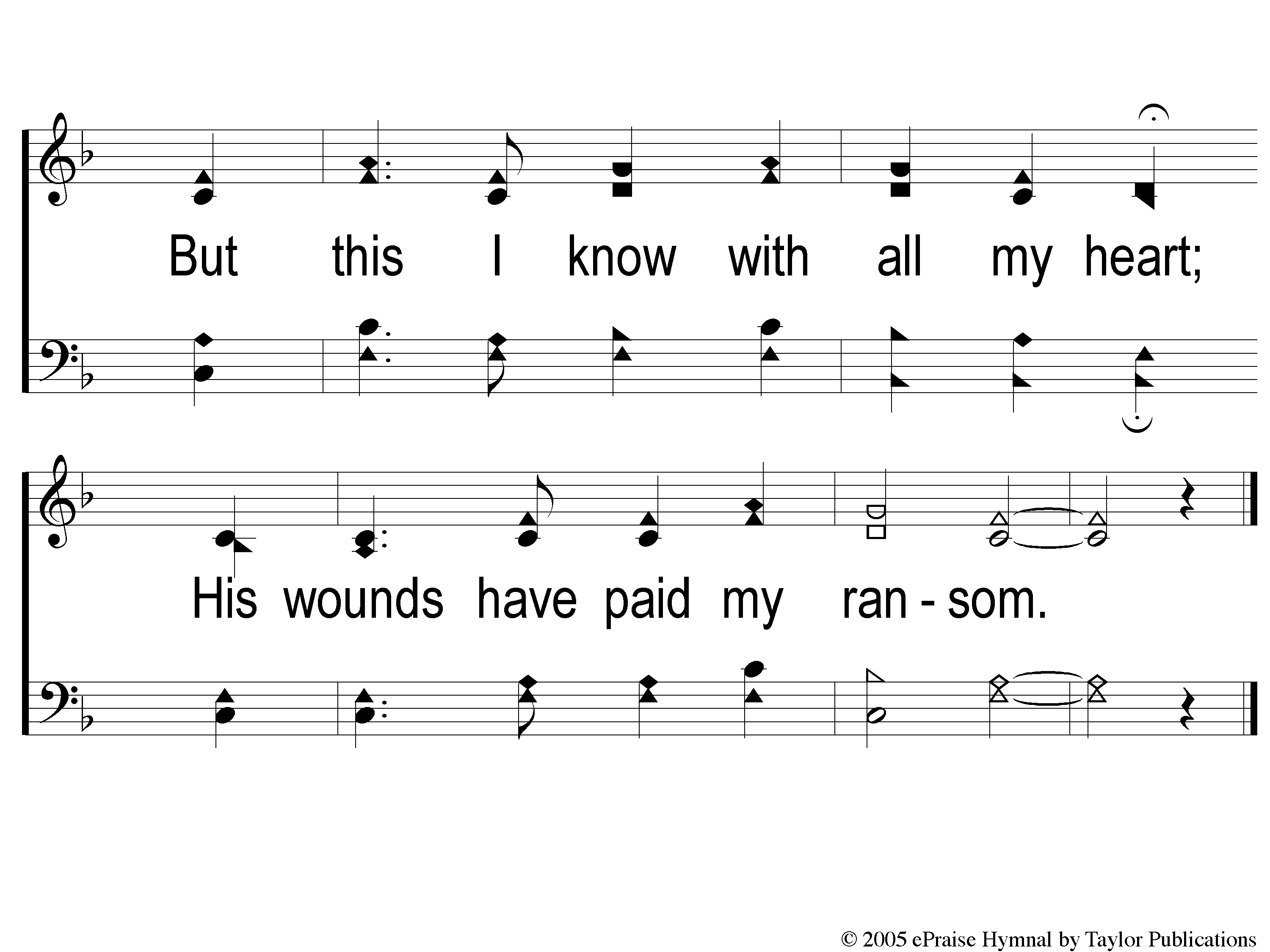 How Deep The Father’s Love
3-4 How Deep the Father’s Love
The Unleavened Bread
Ephesians 5:11-13
“Therefore remember that you, once Gentiles in the flesh—who are called Uncircumcision by what is called the Circumcision made in the flesh by hands— that at that time you were without Christ, being aliens from the commonwealth of Israel and strangers from the covenants of promise, having no hope and without God in the world. But now in Christ Jesus you who once were far off have been brought near by the blood of Christ.”
The Fruit of the Vine
Ephesians 1:7-10
“In Him we have redemption through His blood, the forgiveness of sins, according to the riches of His grace which He made to abound toward us in all wisdom and prudence, having made known to us the mystery of His will, according to His good pleasure which He purposed in Himself, that in the dispensation of the fullness of the times He might gather together in one pall things in Christ, both which are in heaven and which are on earth—in Him.”
Closing Prayer
Song:
Victory In Jesus
#470
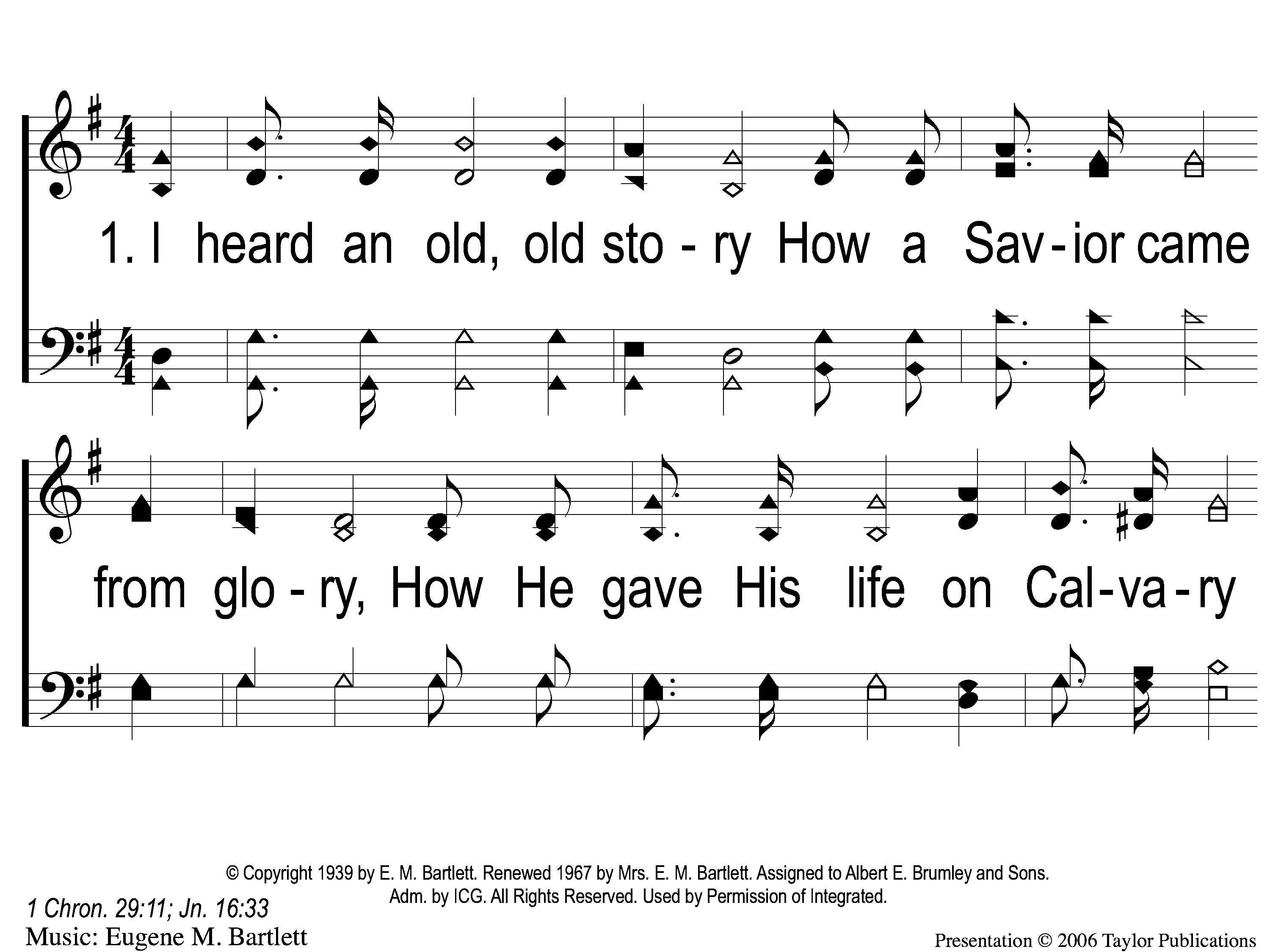 Victory in Jesus
470
1-1 Victory in Jesus
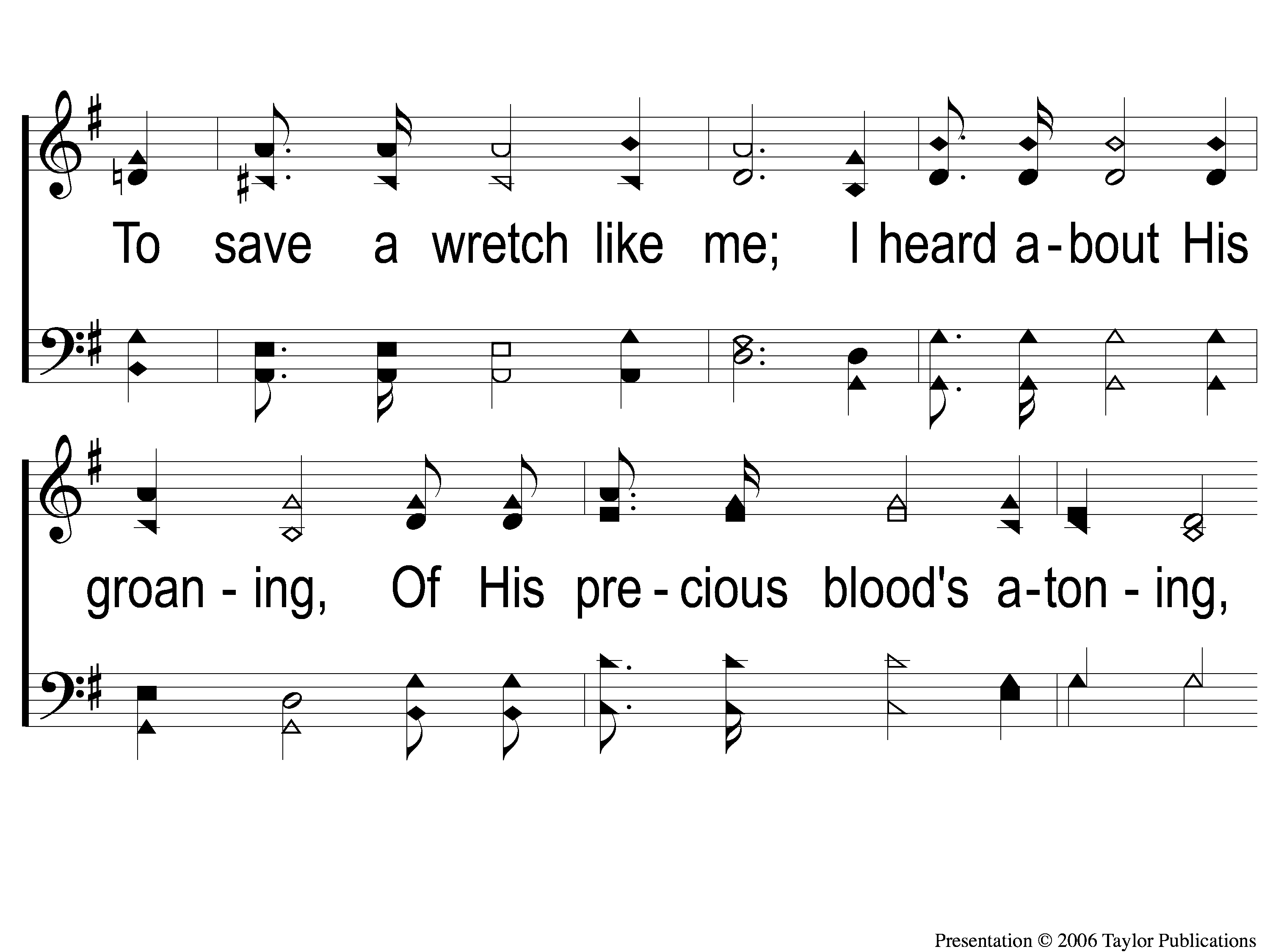 Victory in Jesus
470
1-2 Victory in Jesus
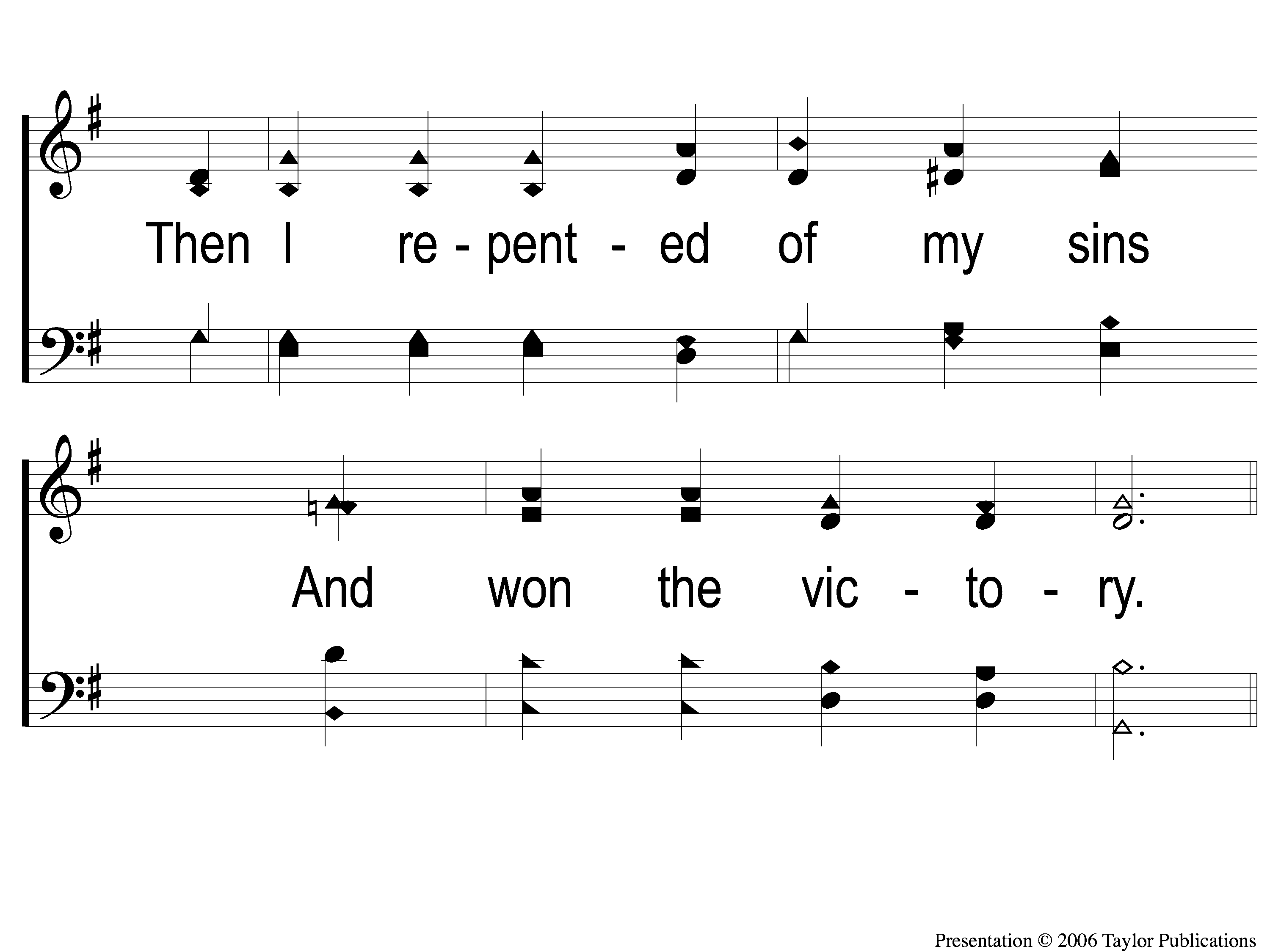 Victory in Jesus
470
1-3 Victory in Jesus
Victory in Jesus
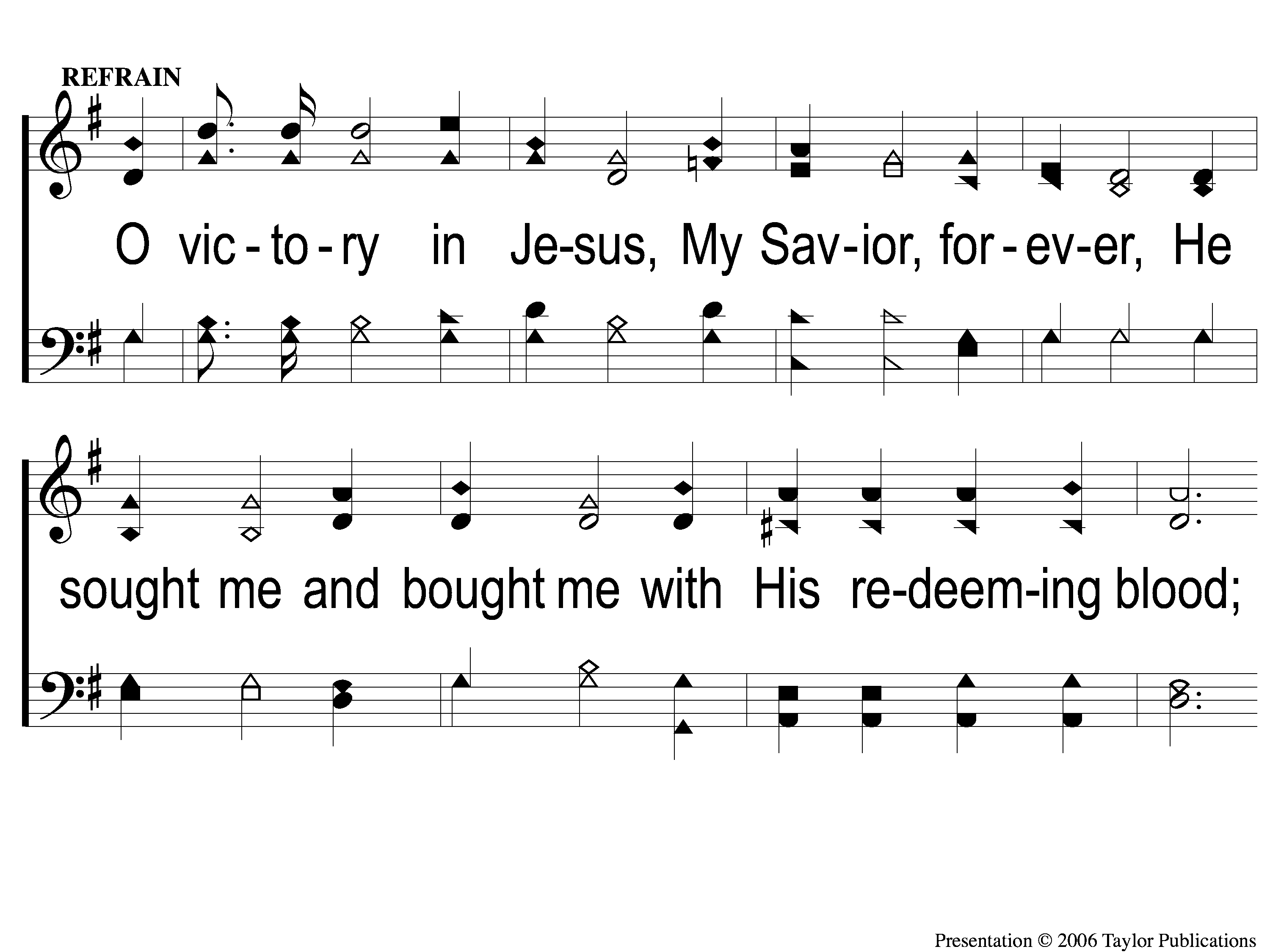 470
C-1 Victory in Jesus
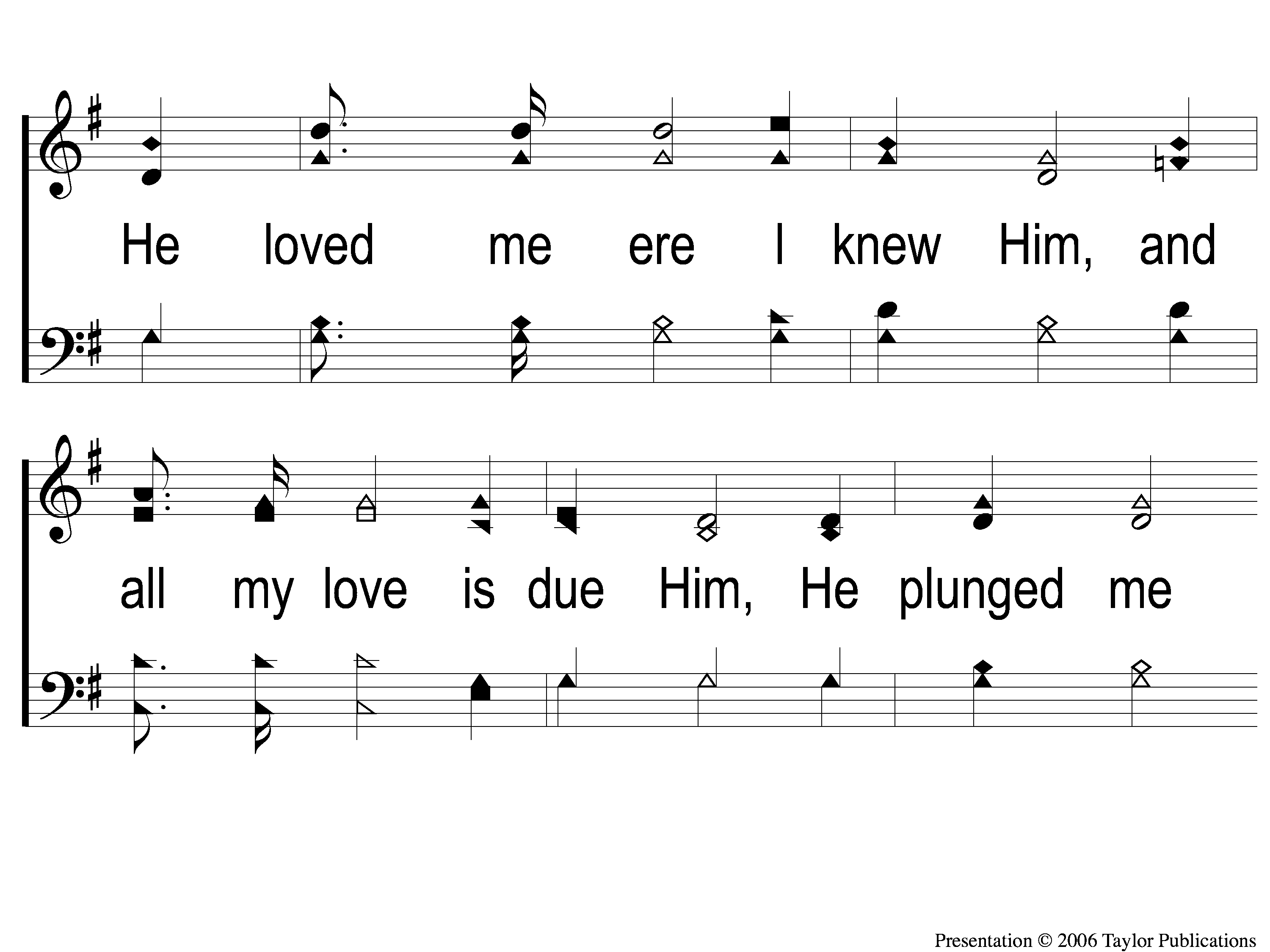 Victory in Jesus
470
C-2 Victory in Jesus
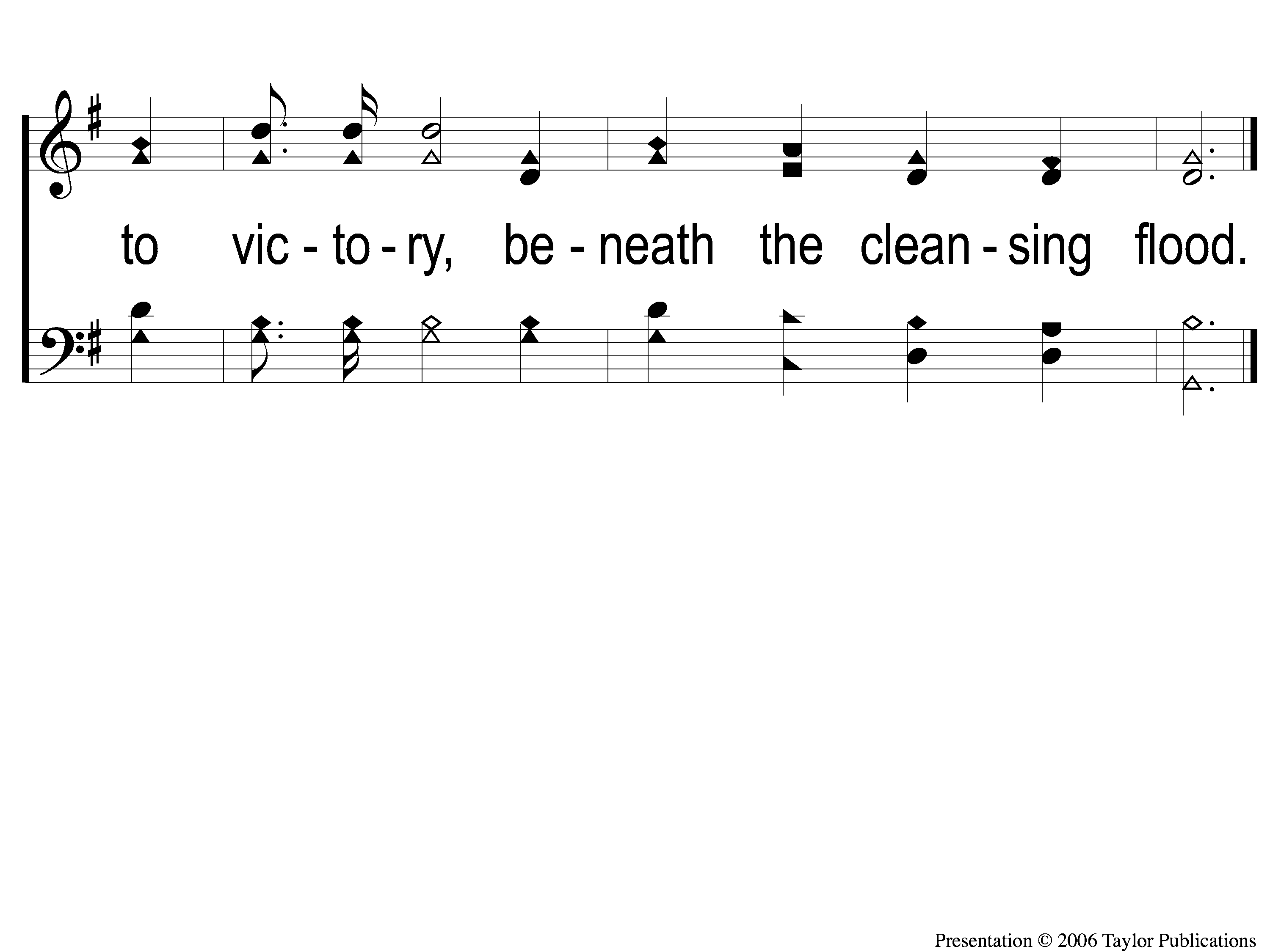 Victory in Jesus
470
C-3 Victory in Jesus
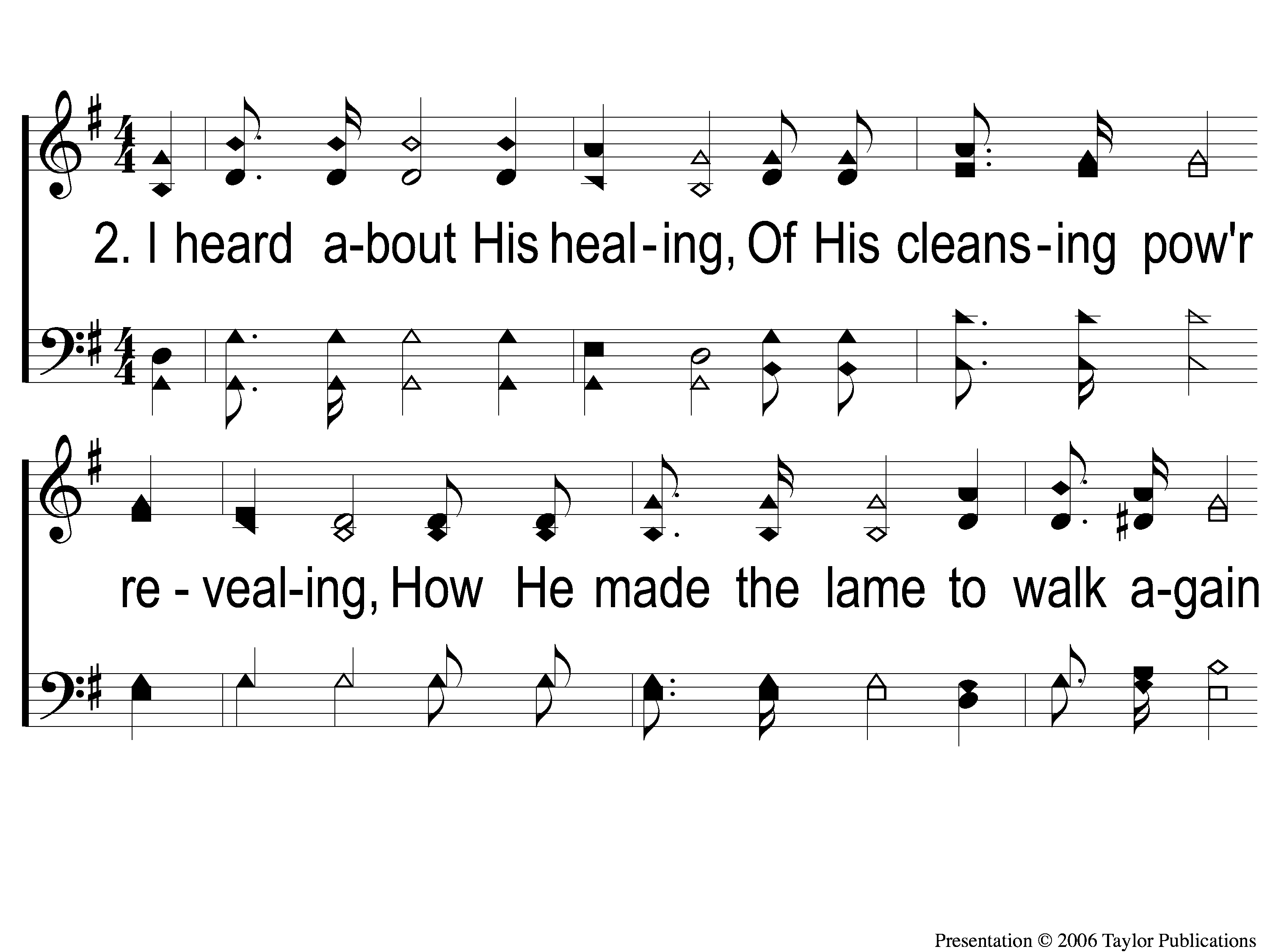 Victory in Jesus
470
2-1 Victory in Jesus
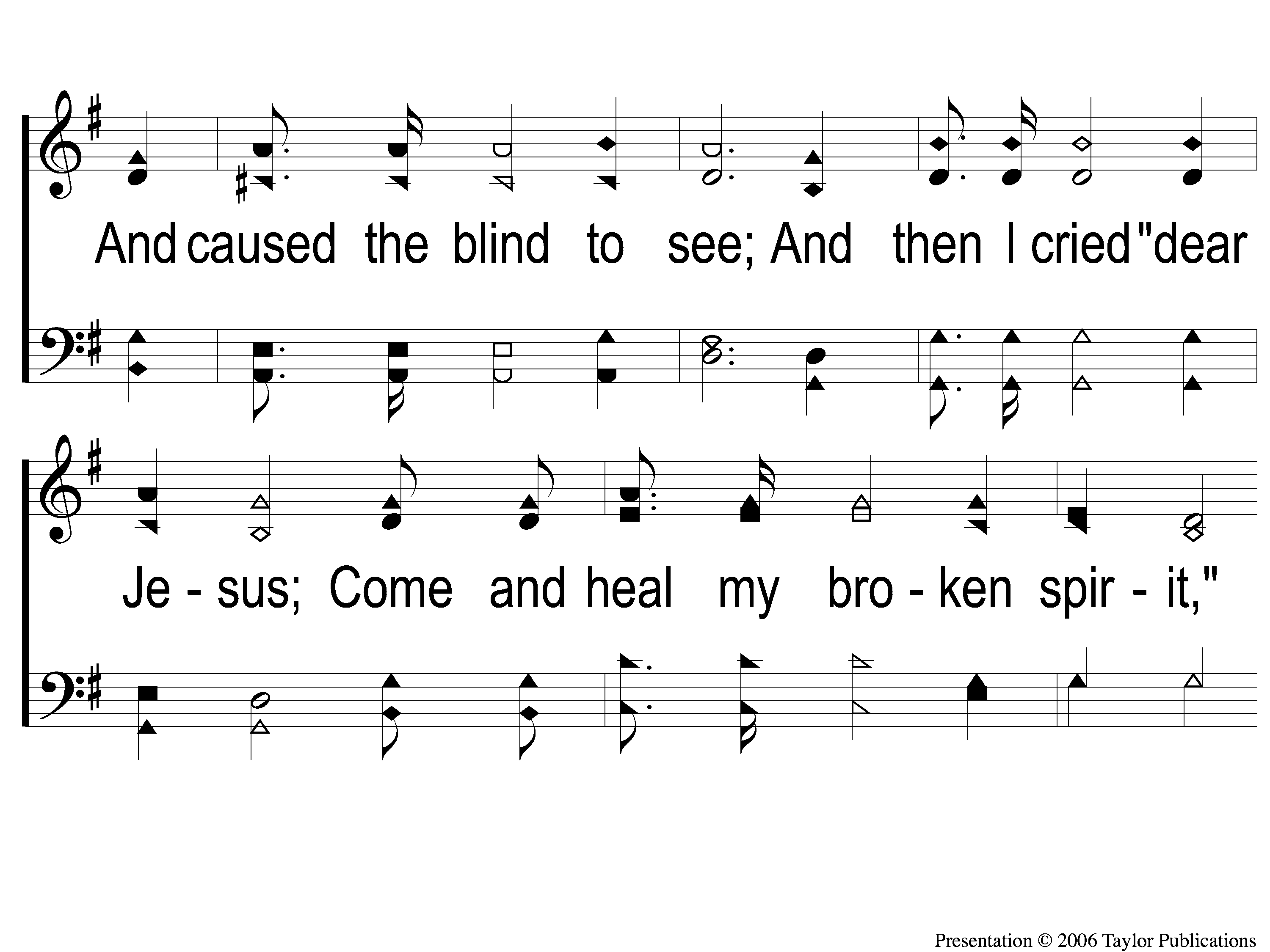 Victory in Jesus
470
2-2 Victory in Jesus
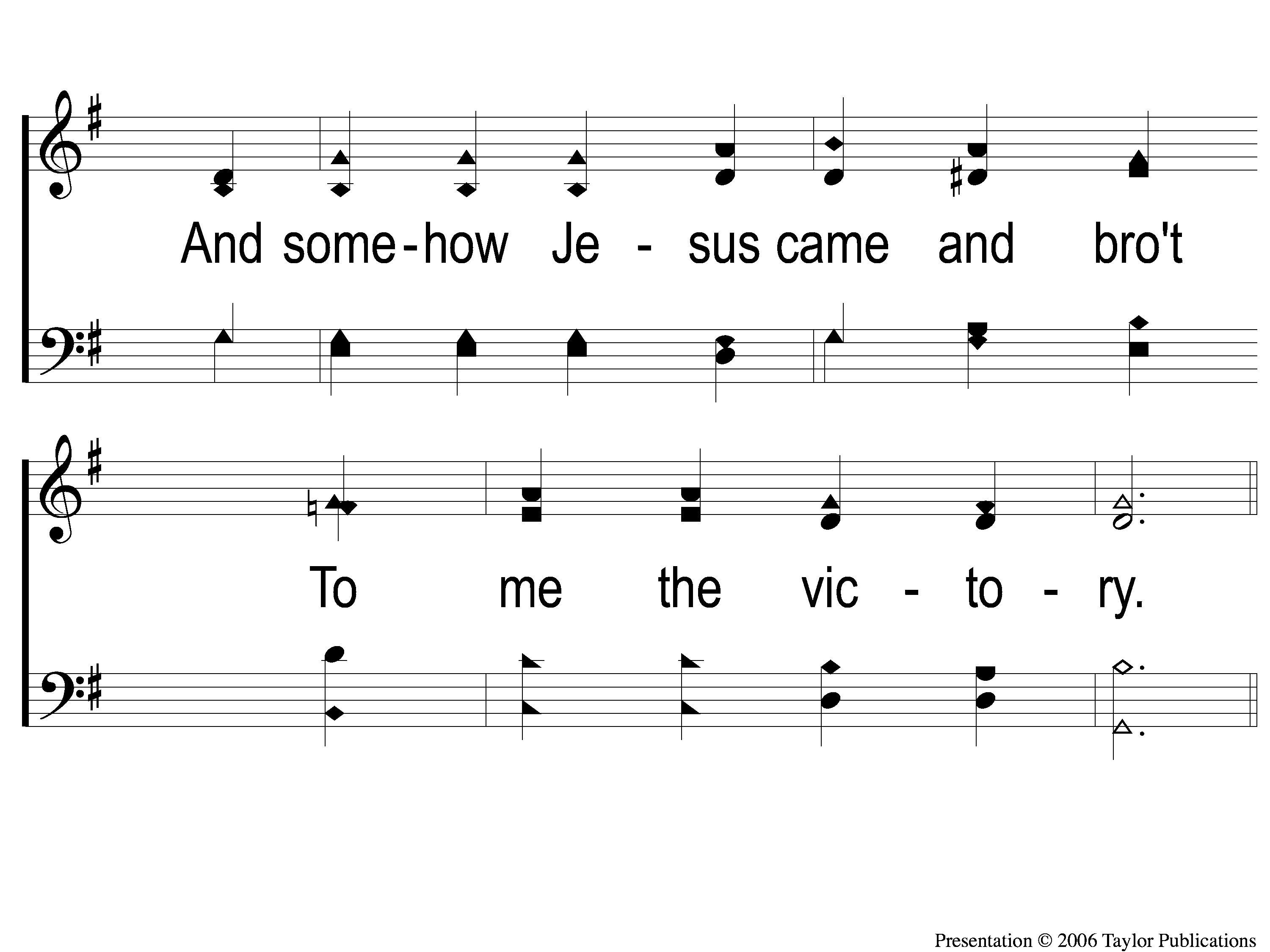 Victory in Jesus
470
2-3 Victory in Jesus
Victory in Jesus
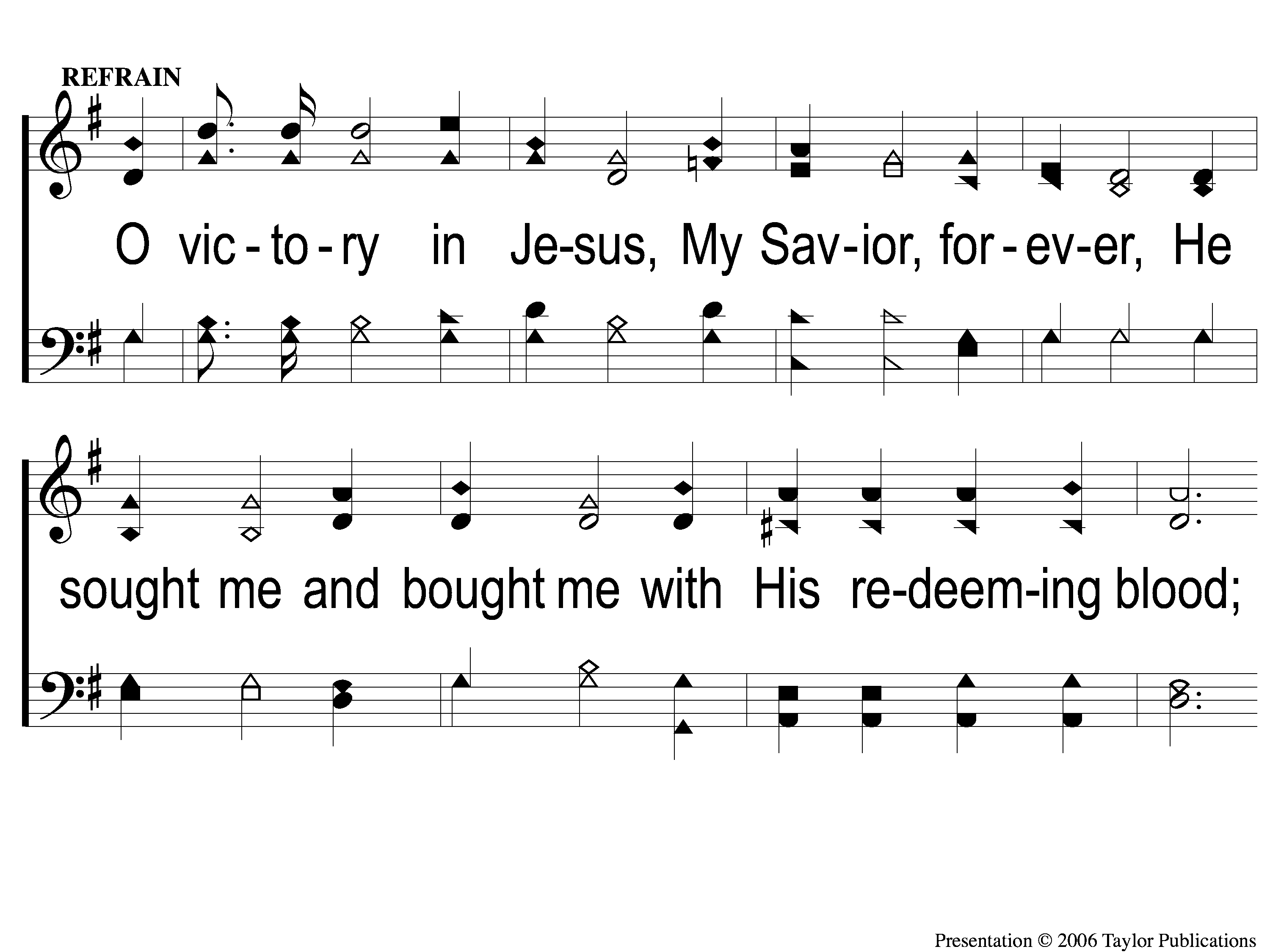 470
C-1 Victory in Jesus
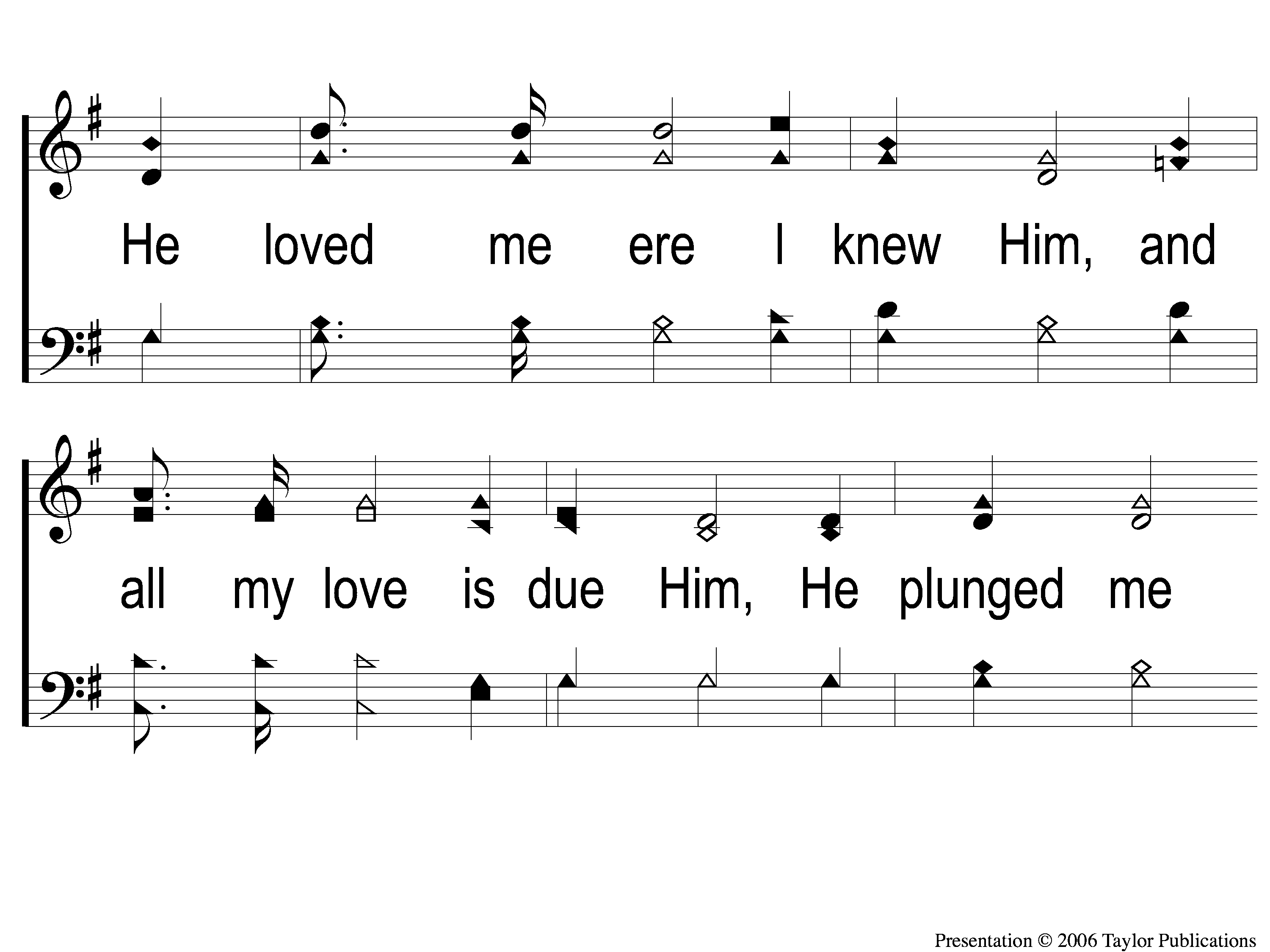 Victory in Jesus
470
C-2 Victory in Jesus
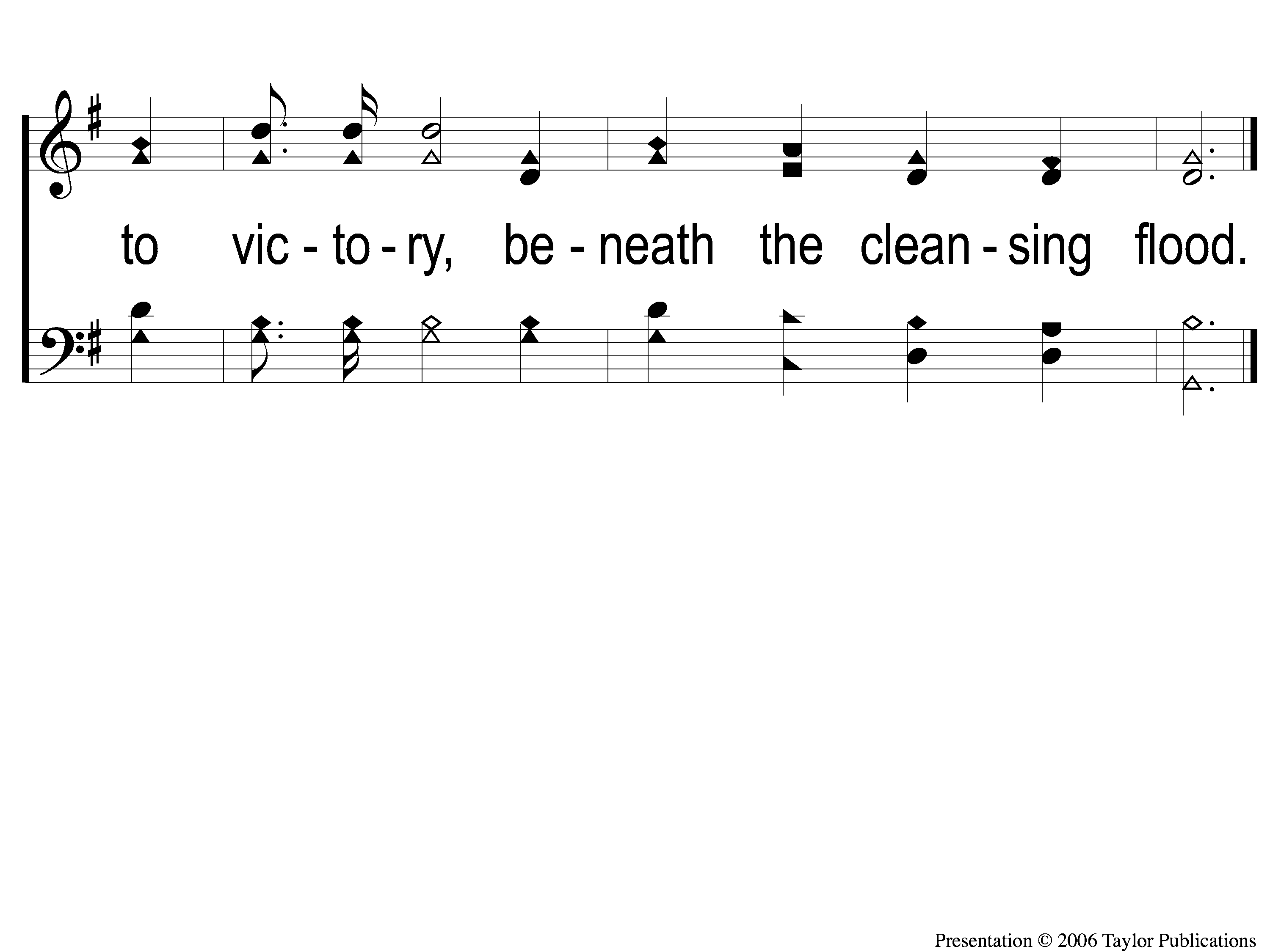 Victory in Jesus
470
C-3 Victory in Jesus
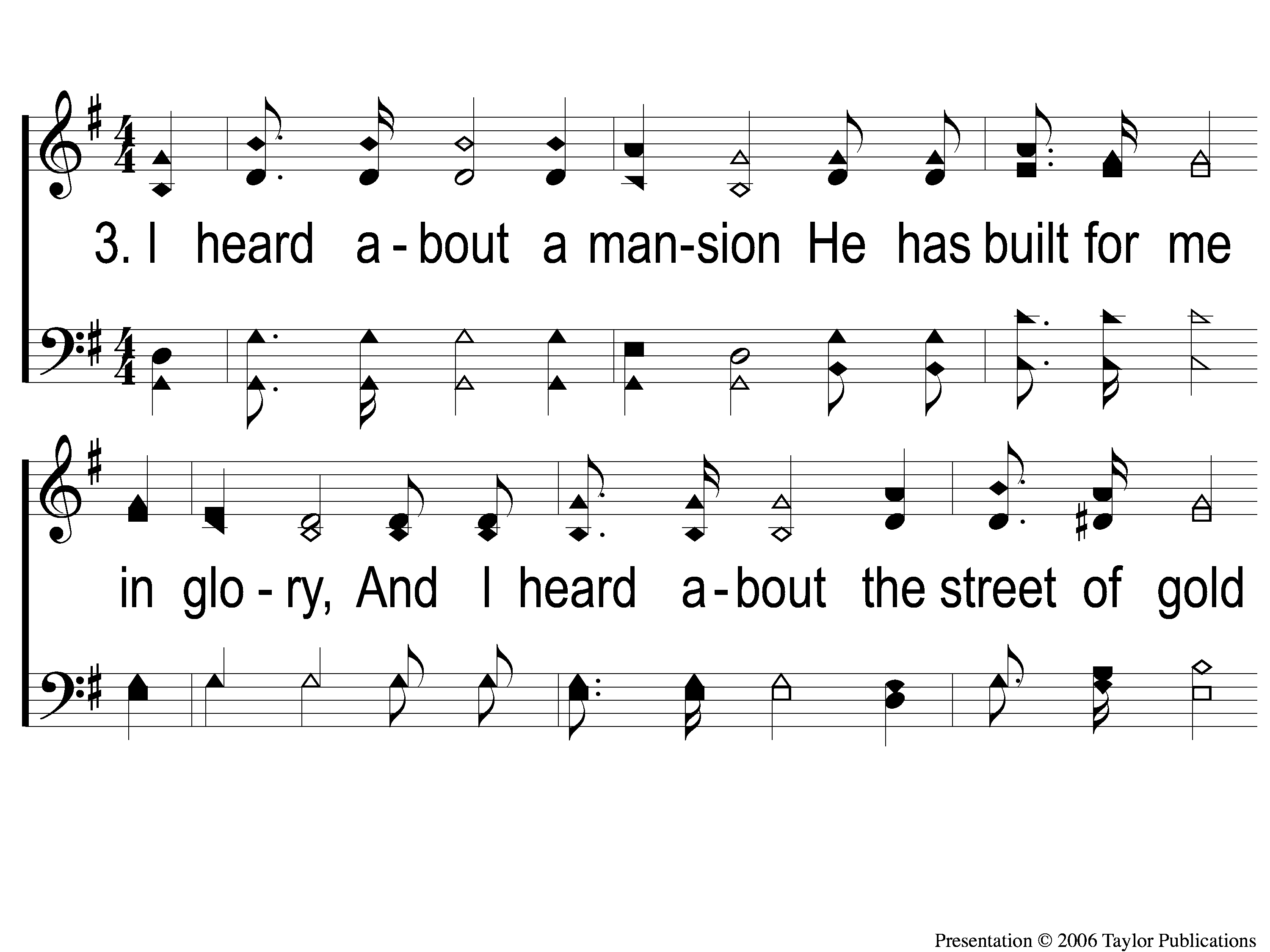 Victory in Jesus
470
3-1 Victory in Jesus
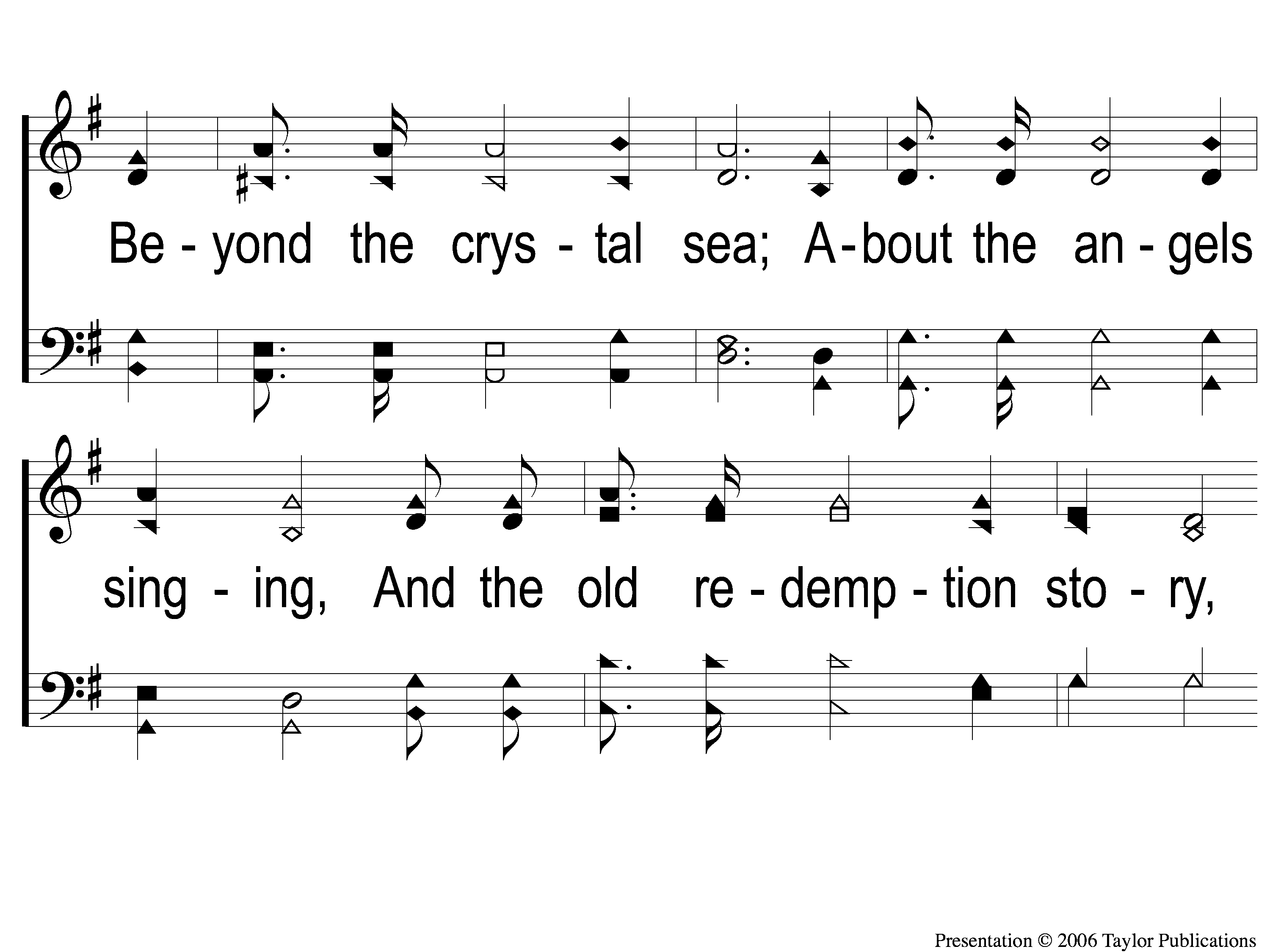 Victory in Jesus
470
3-2 Victory in Jesus
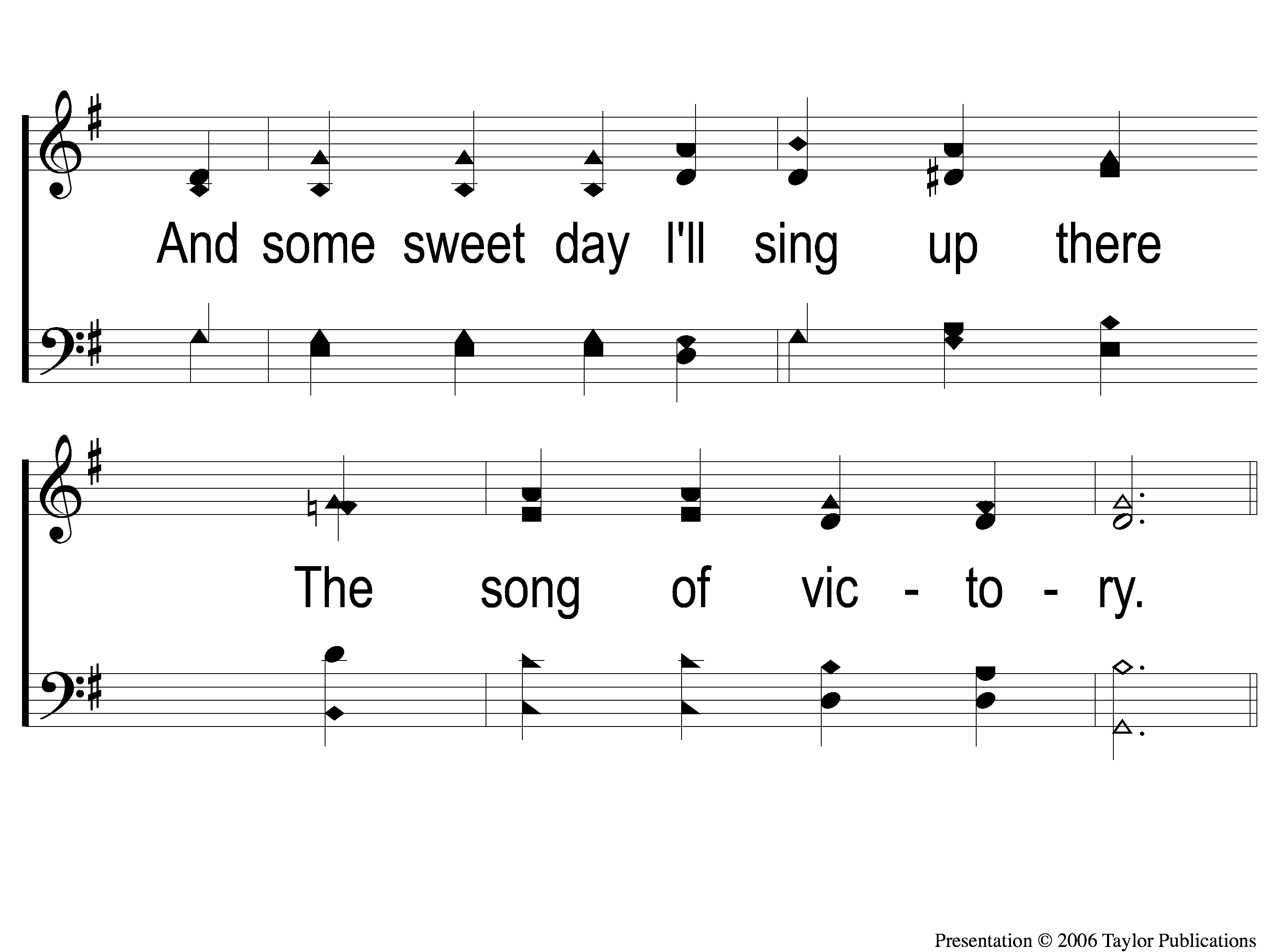 Victory in Jesus
470
3-3 Victory in Jesus
Victory in Jesus
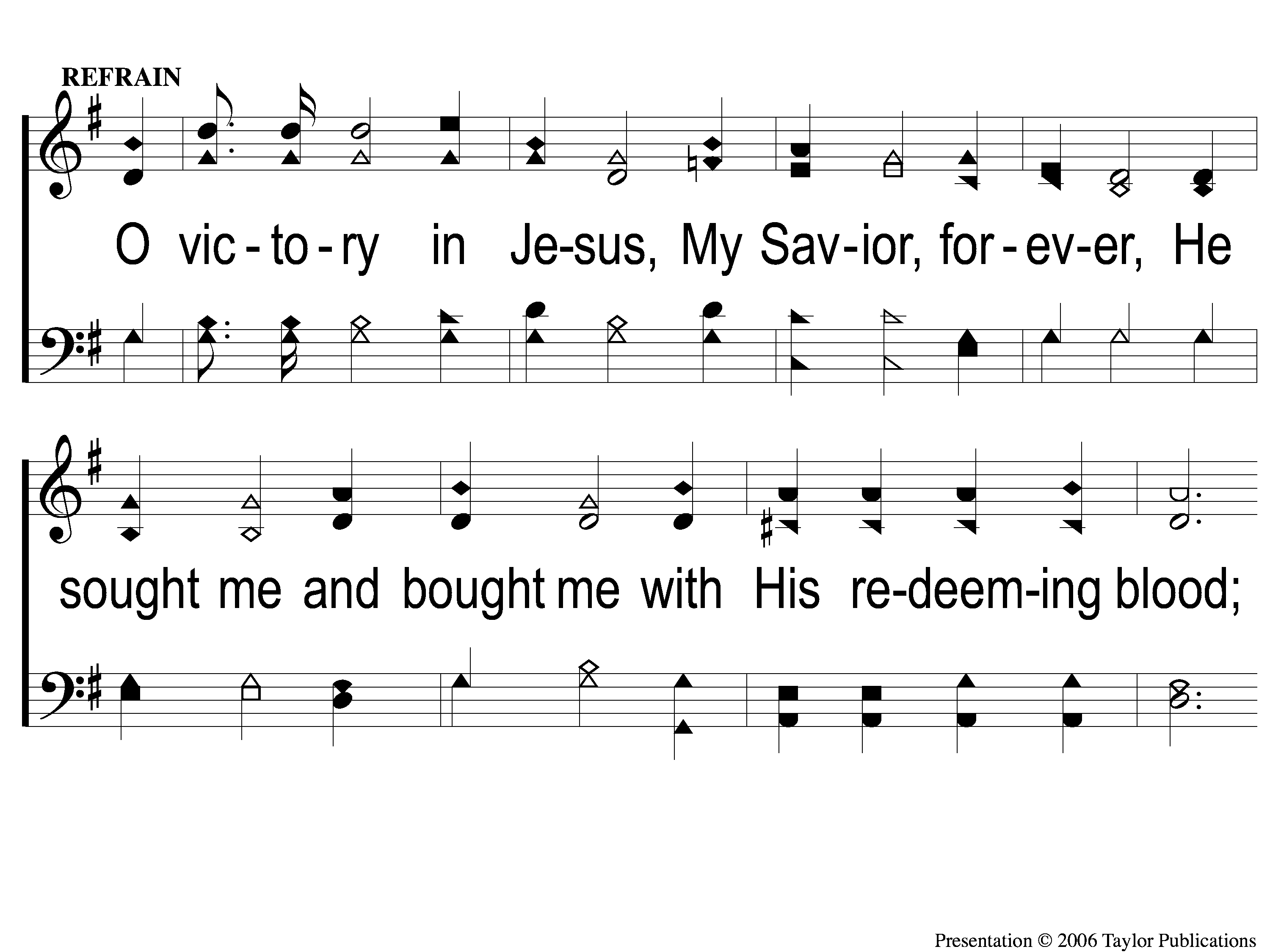 470
C-1 Victory in Jesus
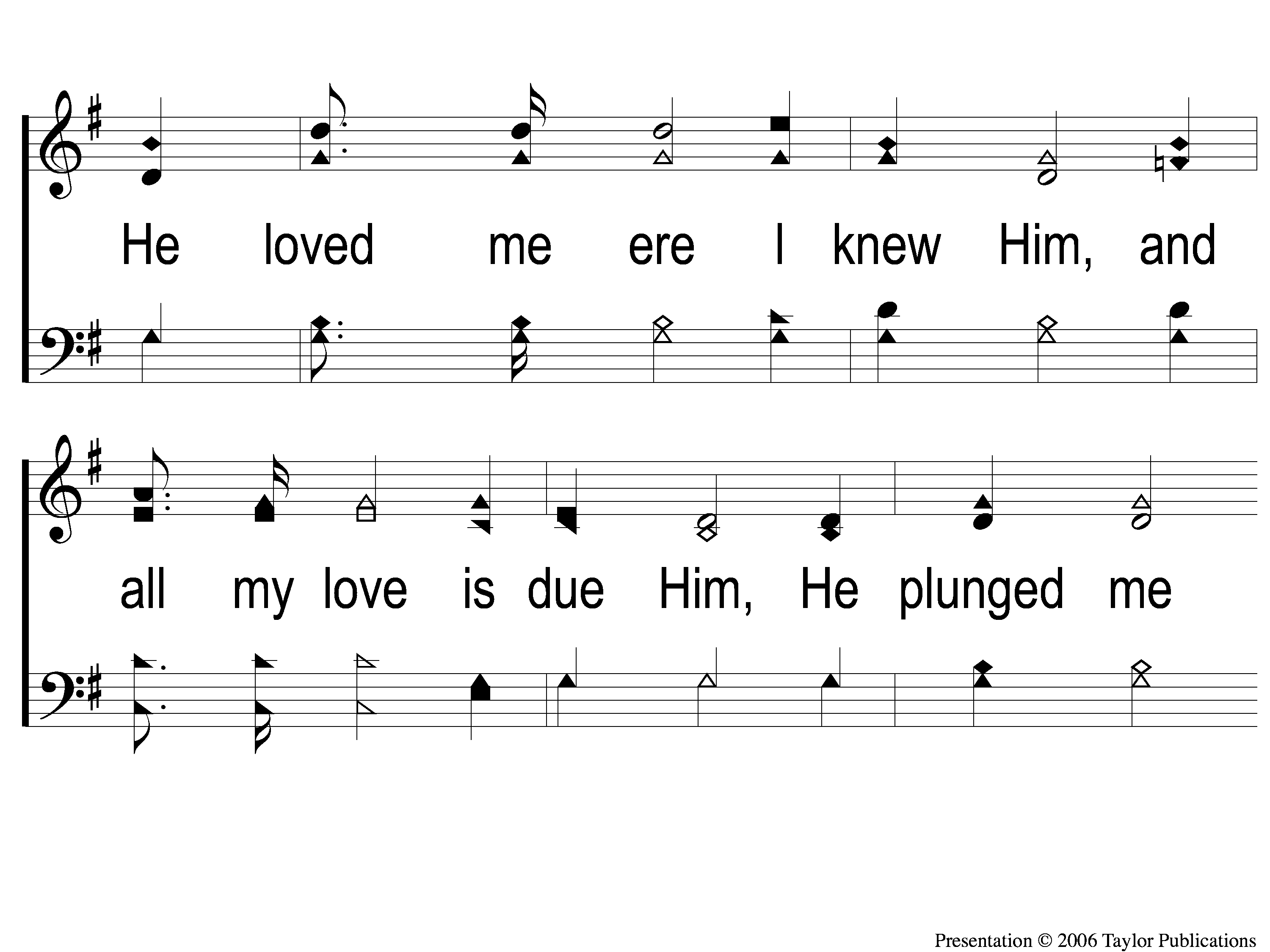 Victory in Jesus
470
C-2 Victory in Jesus
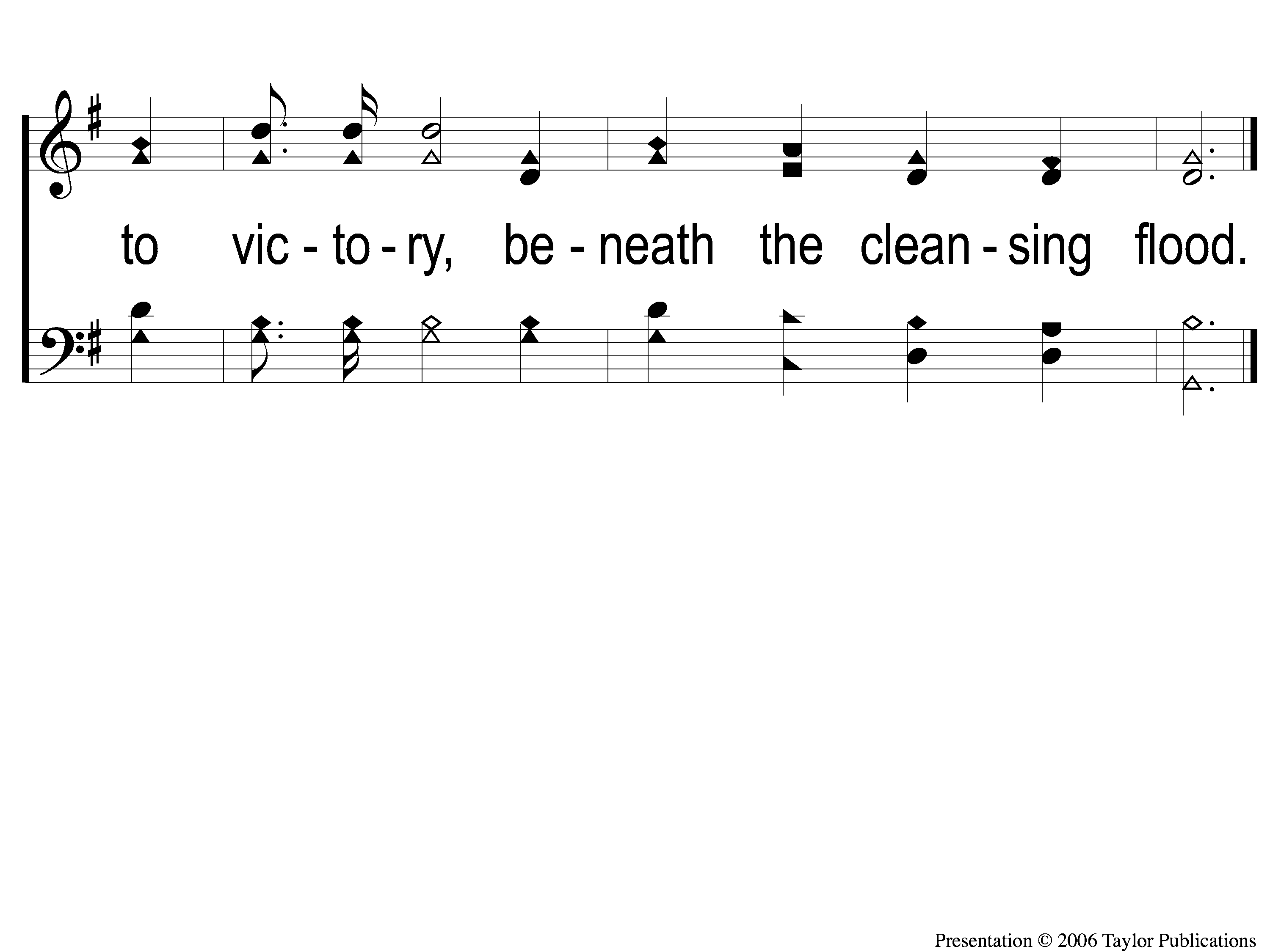 Victory in Jesus
470
C-3 Victory in Jesus
RESTOREREBUILDRENEW
JOIN US
IN THE MPB FOR
A FELLOWSHIP MEAL
@ NOON
IN 2022
WHEELER
CHURCH
OF
CHRIST
Tonight
WORSHIP @ 6:00 pm
Wednesday
WORSHIP @ 6:30 pm
Bible classes @ 7:00 pm
RESTOREREBUILDRENEW
IN 2022
WHEELER
CHURCH
OF
CHRIST